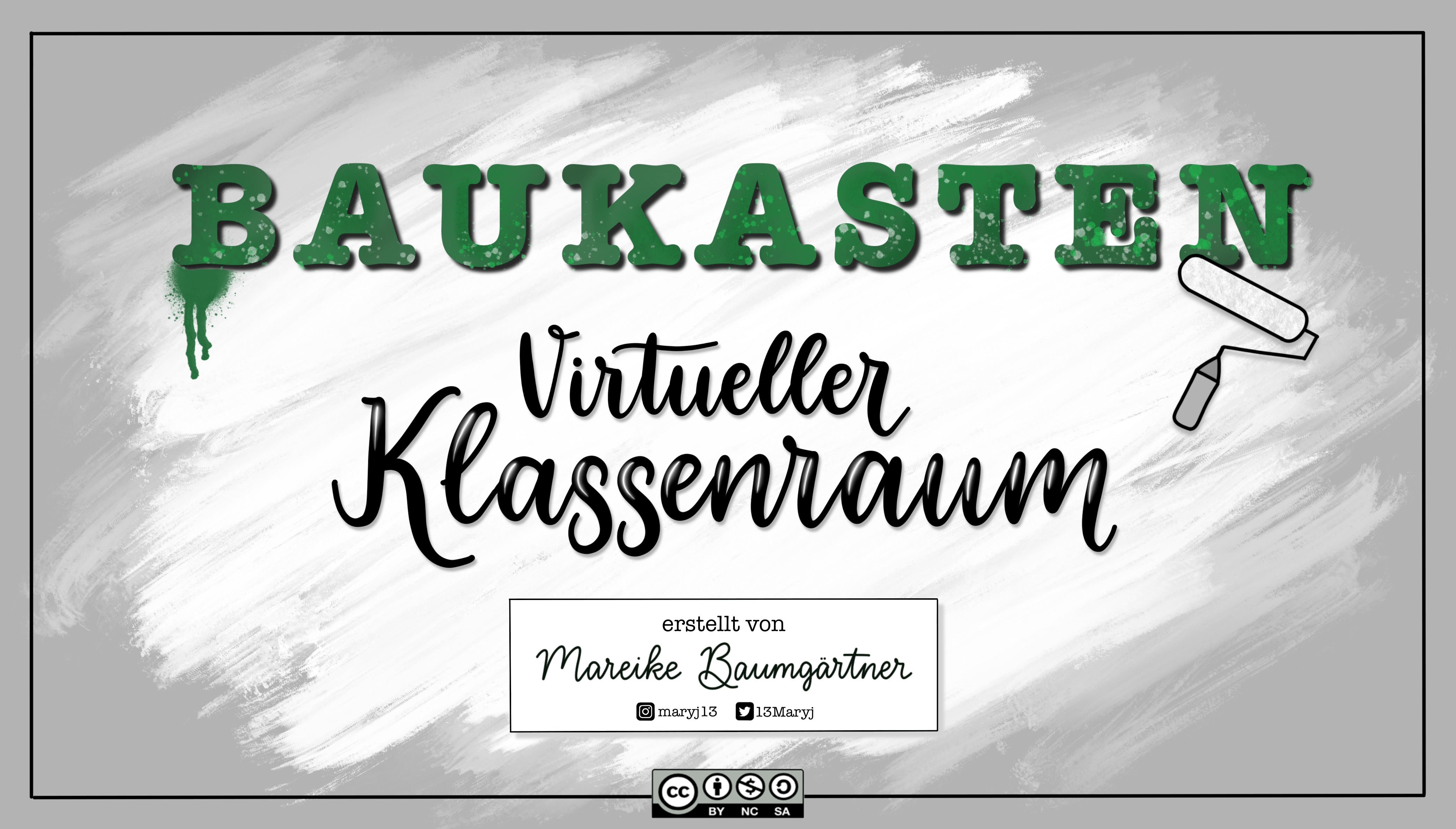 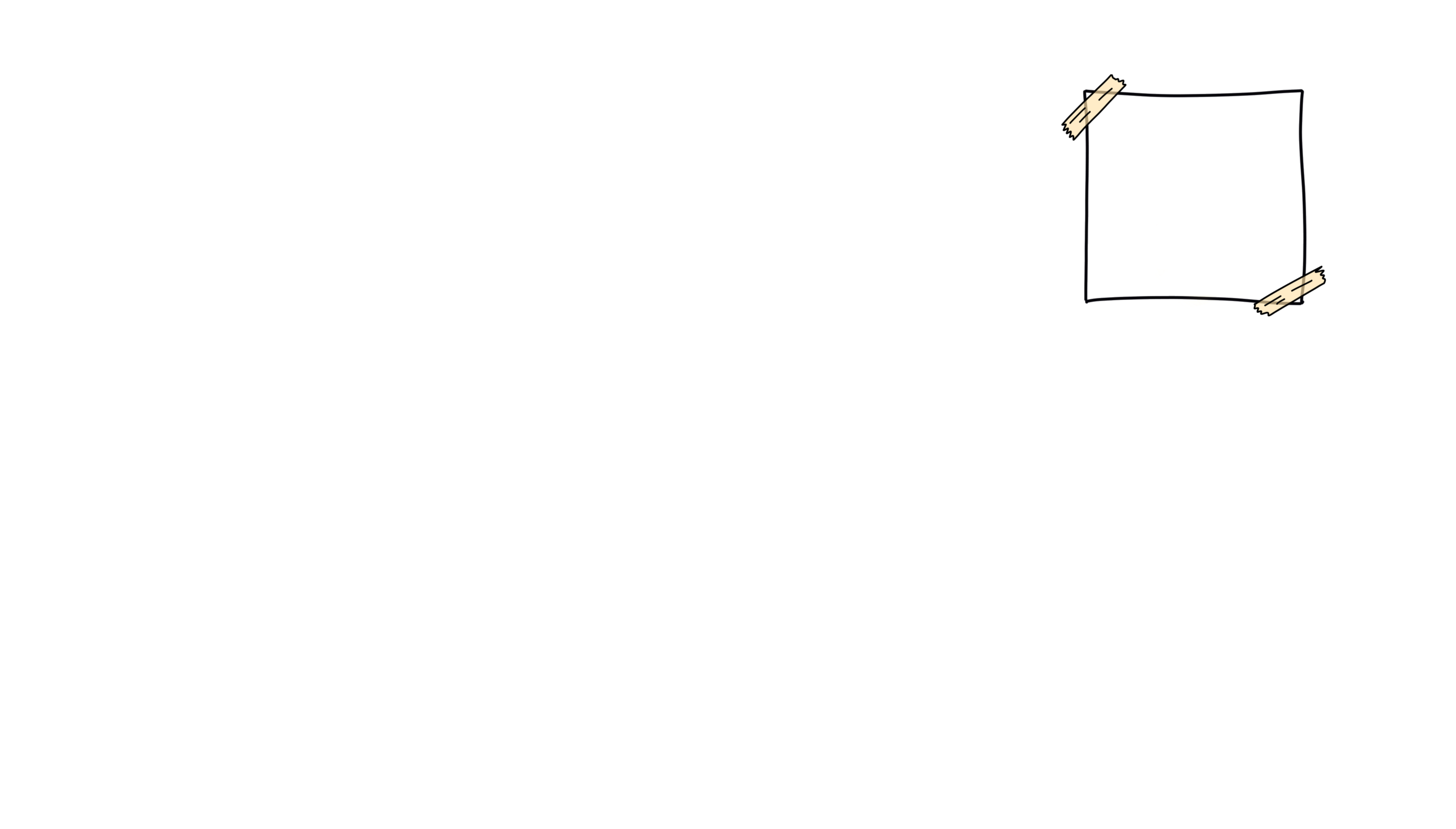 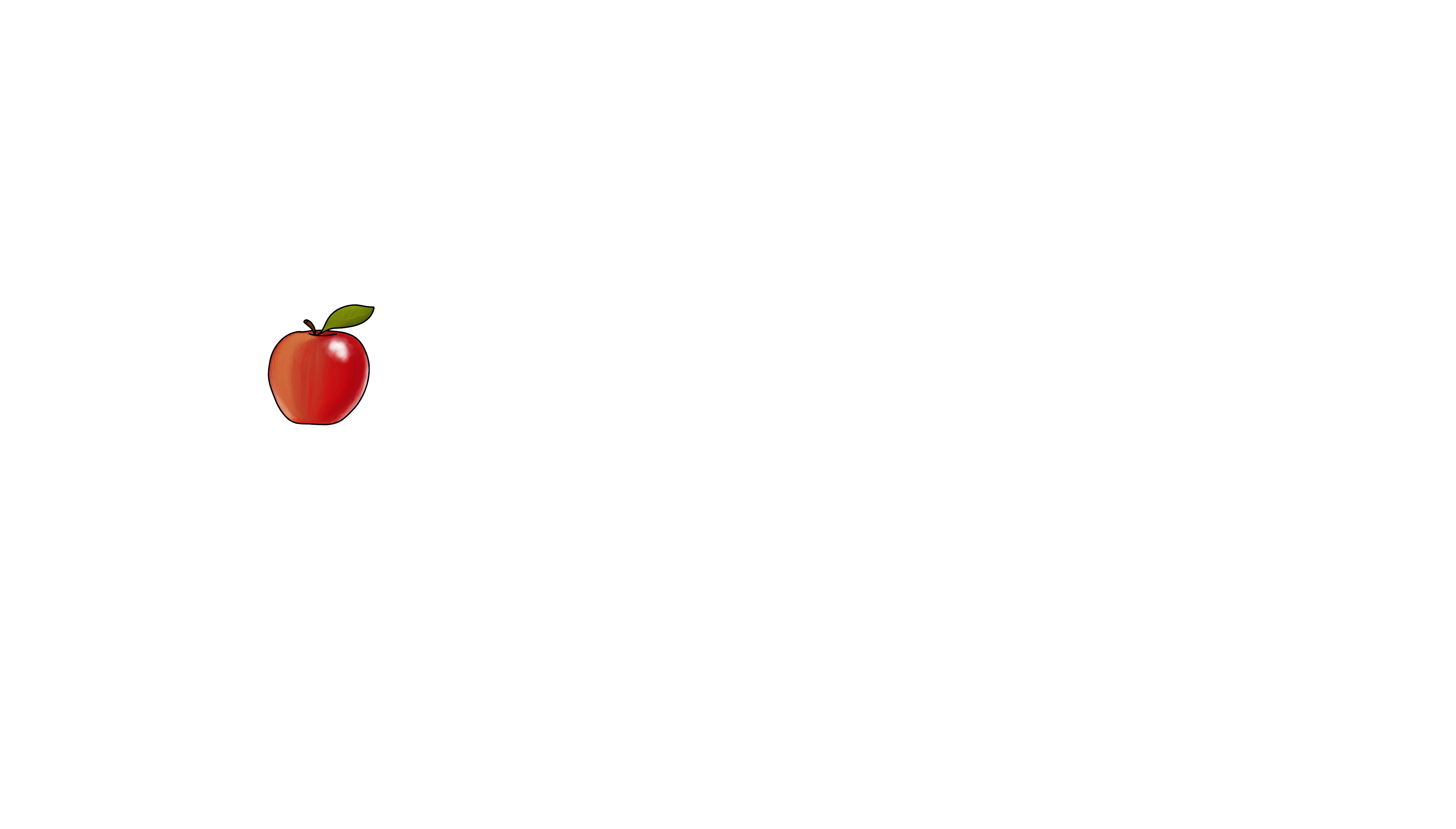 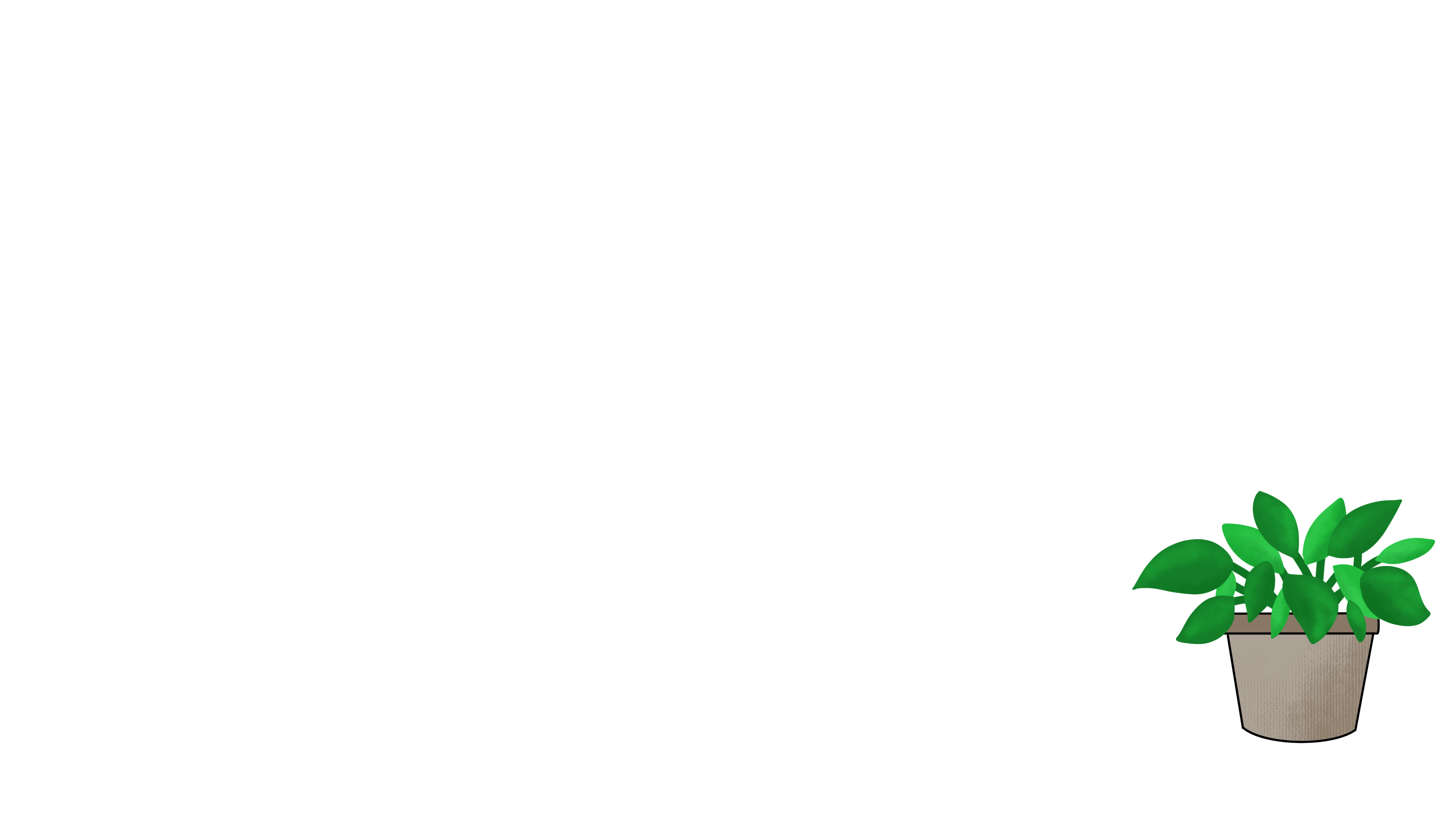 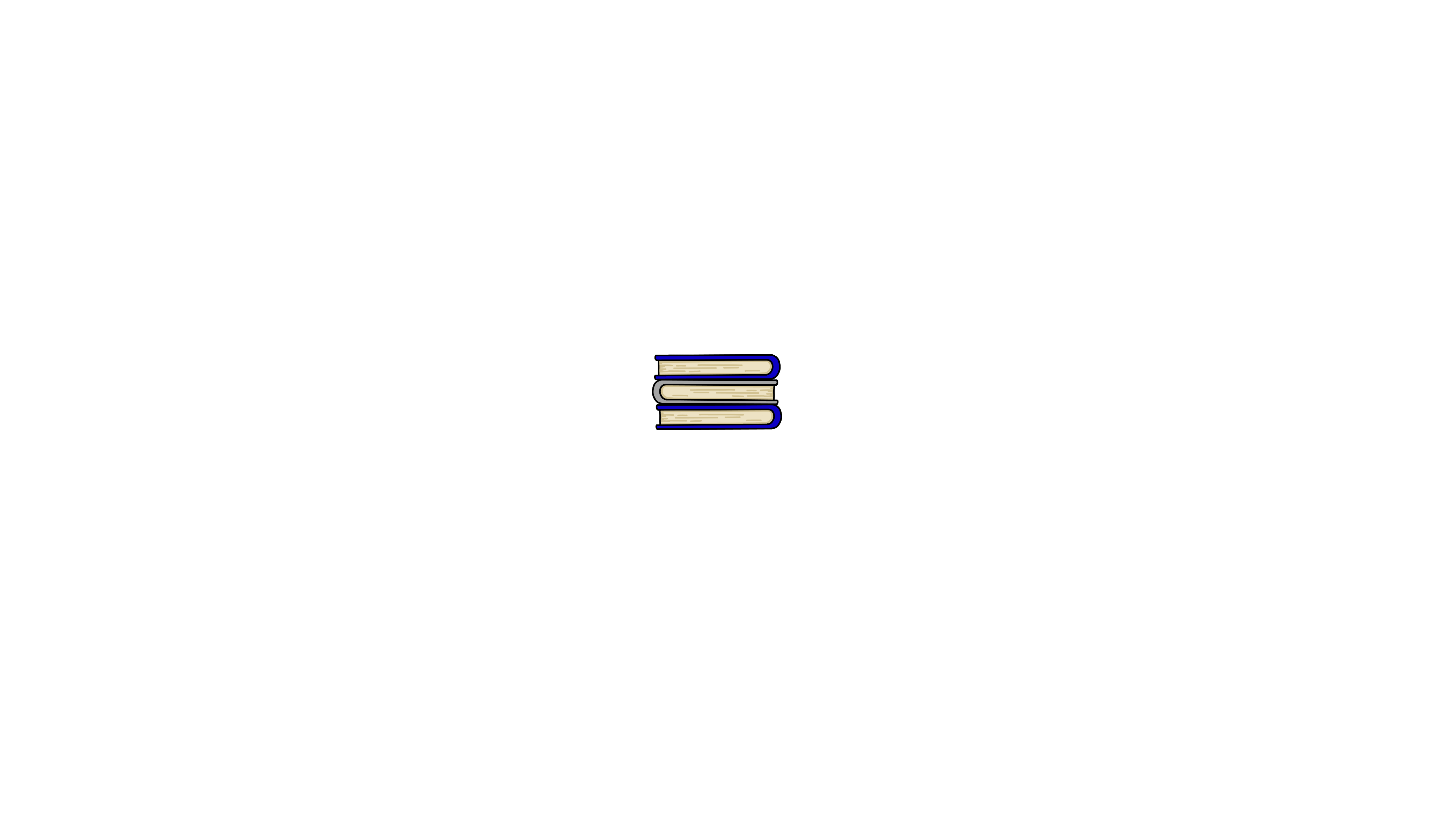 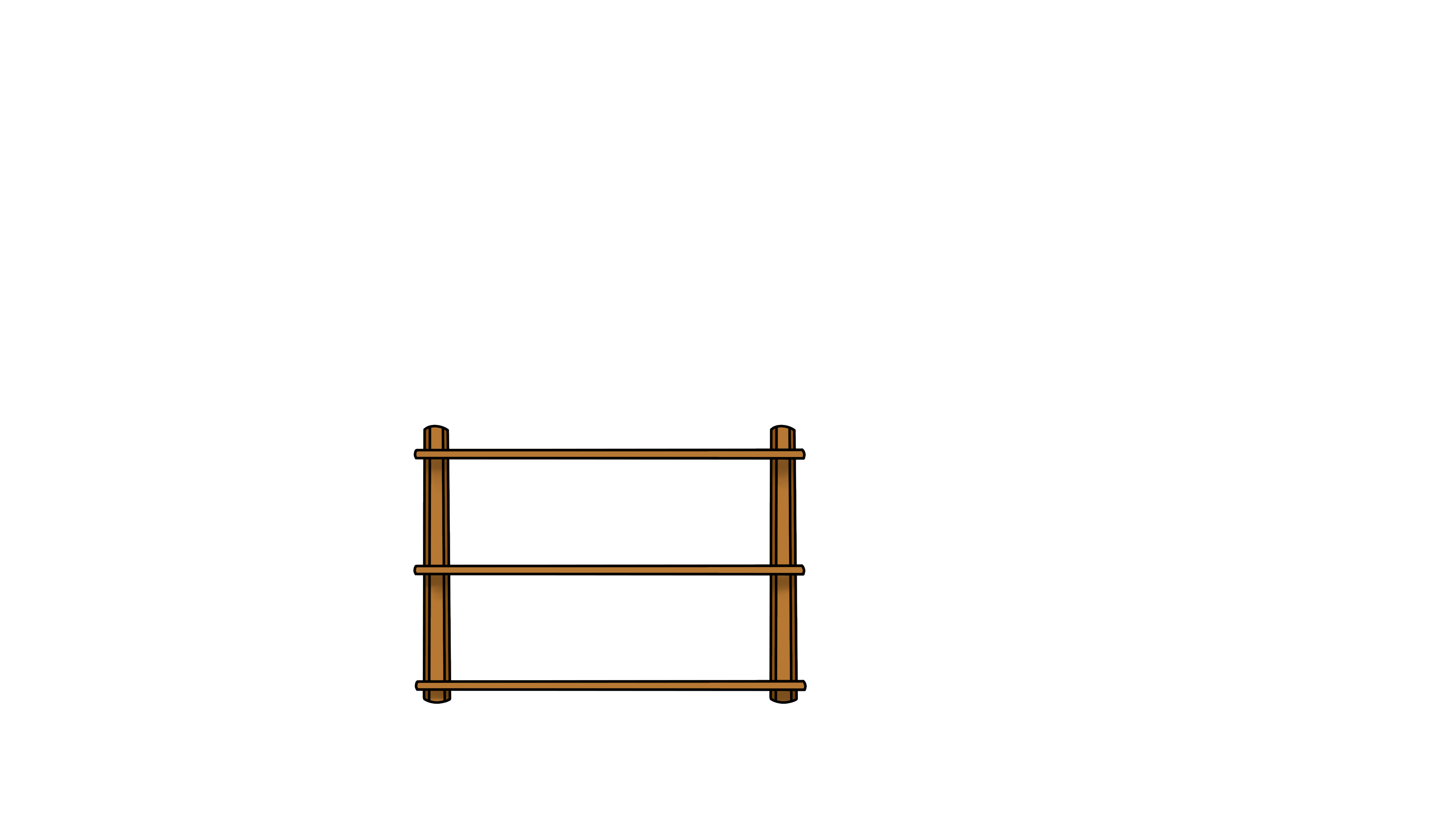 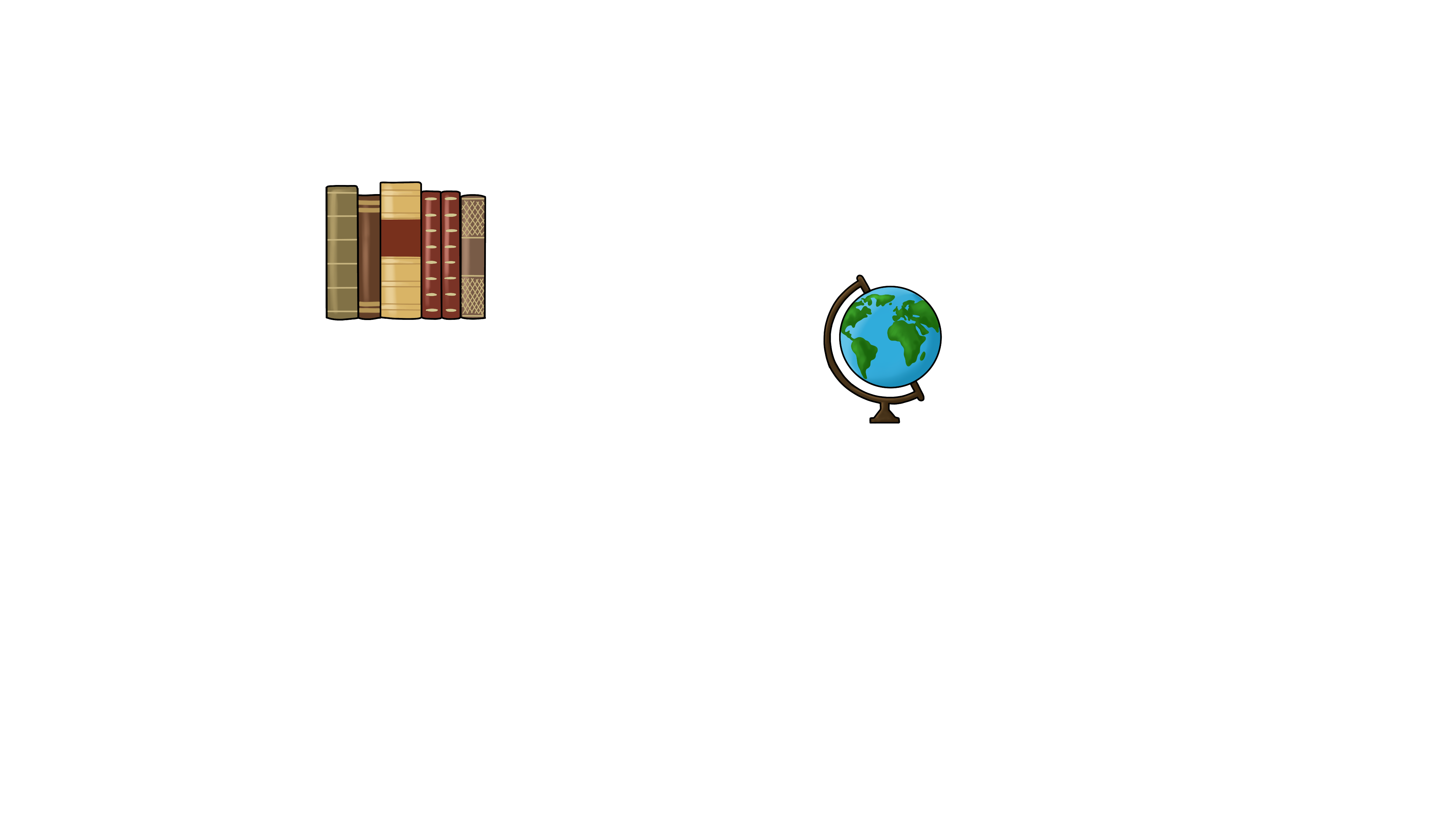 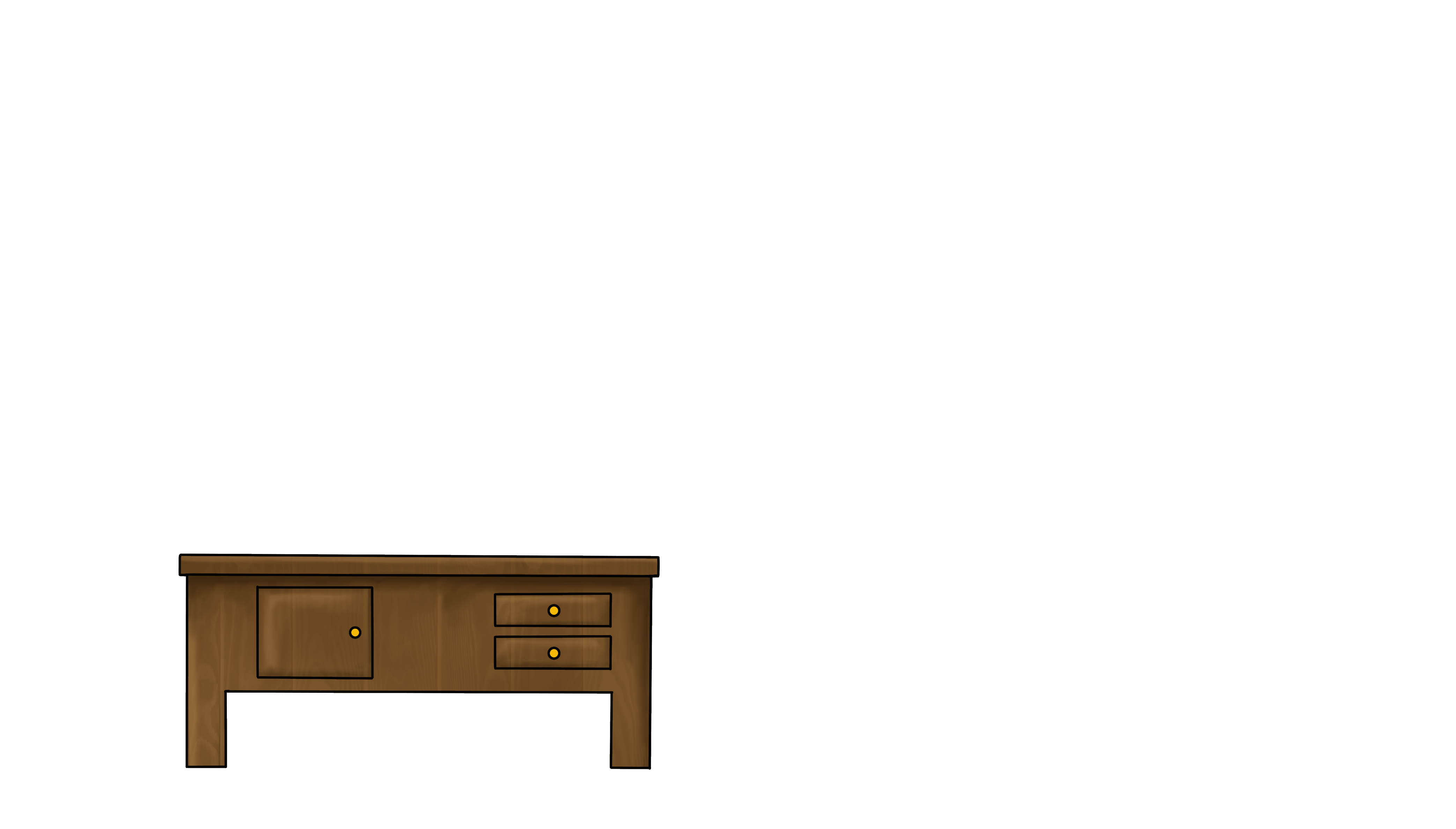 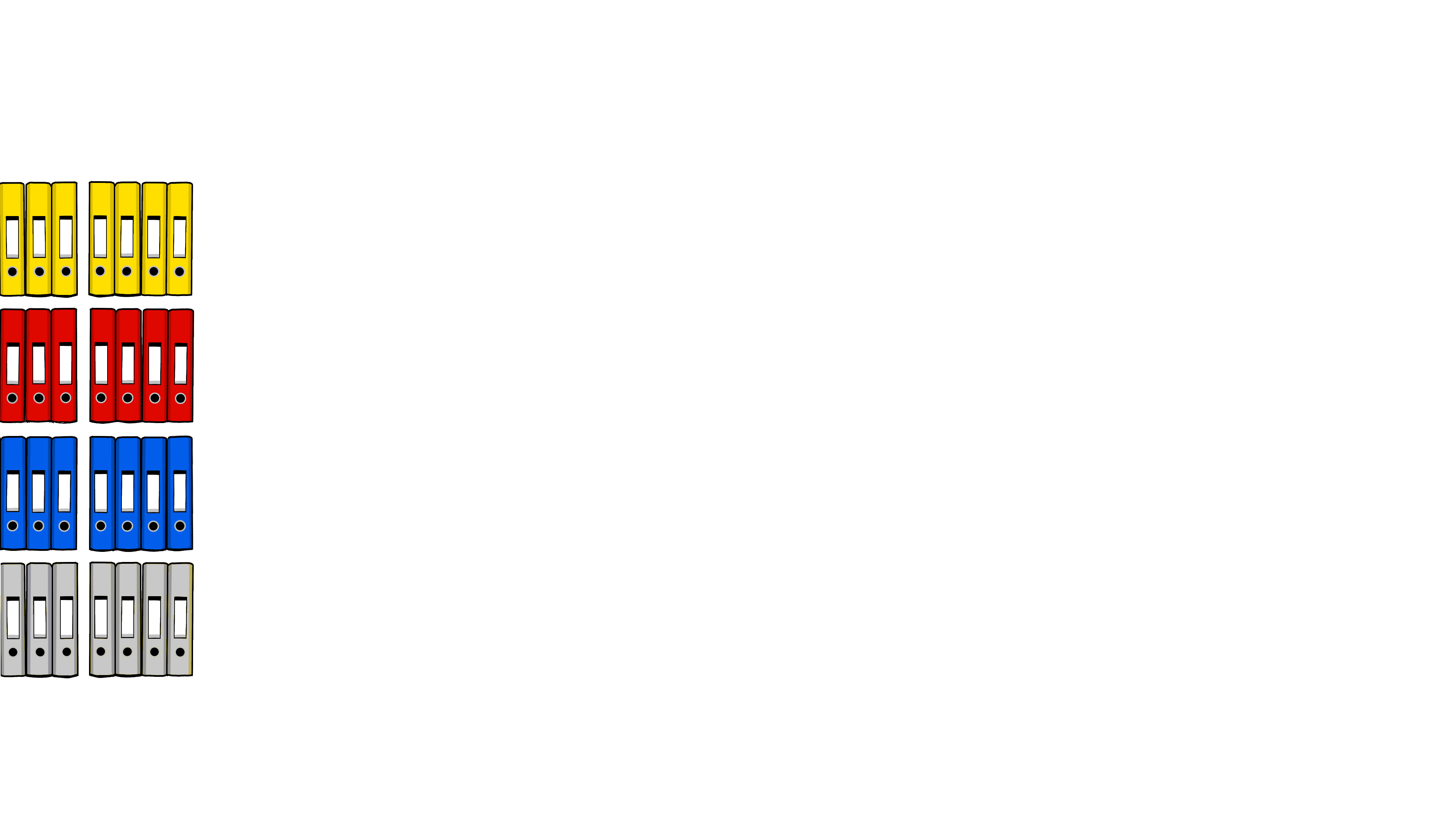 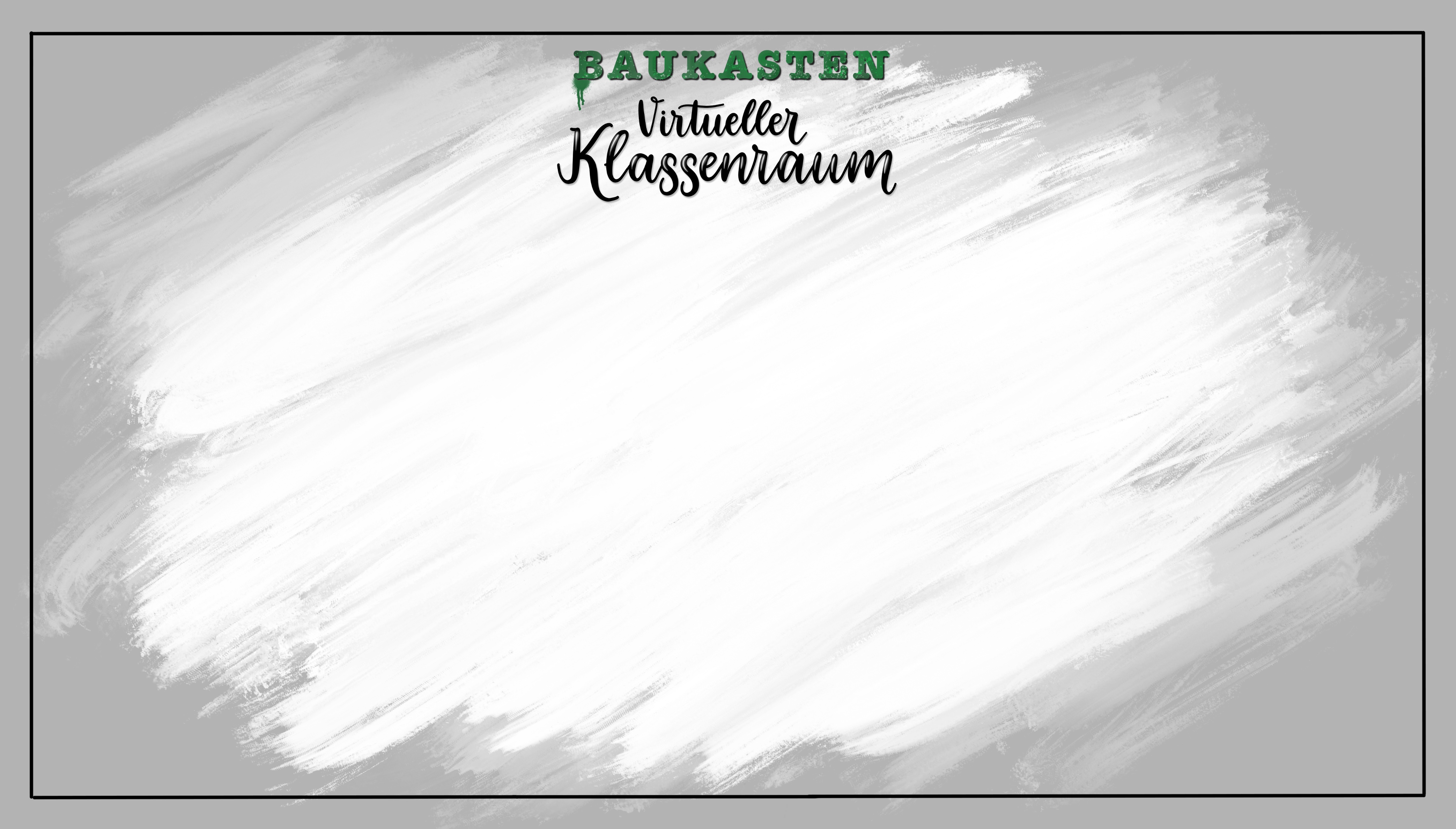 Liebe Kolleginnen und Kollegen!

Viel Spaß mit meinem Baukasten für einen virtuellen Klassenraum.

Kopiere dir einfach alle Elemente, die dir gefallen auf eine leere Folie und richte deinen Klassenraum ein (ggfs. Objekte in den Vorder-/Hintergrund schieben und vergrößern/verkleinern).
Ergänze nach Belieben Text-Felder, Fotos, deinen Avatar* oder andere Symbole.
Erstelle dann einen Screenshot – fertig!

Nun kannst du auf das Bild (z.B. mit Hilfe von H5P) Verlinkungen setzen und das Ganze beispielsweise in Moodle einbetten.

Wenn du deinen virtuellen Klassenraum für schulische Zwecke verwendest, ist kein Bildnachweis notwendig.

Viel Spaß wünscht

Mareike Baumgärtner
*ich nutze zum erstellen eines Avatars die App „Bitmoji“ https://www.bitmoji.com
Böden
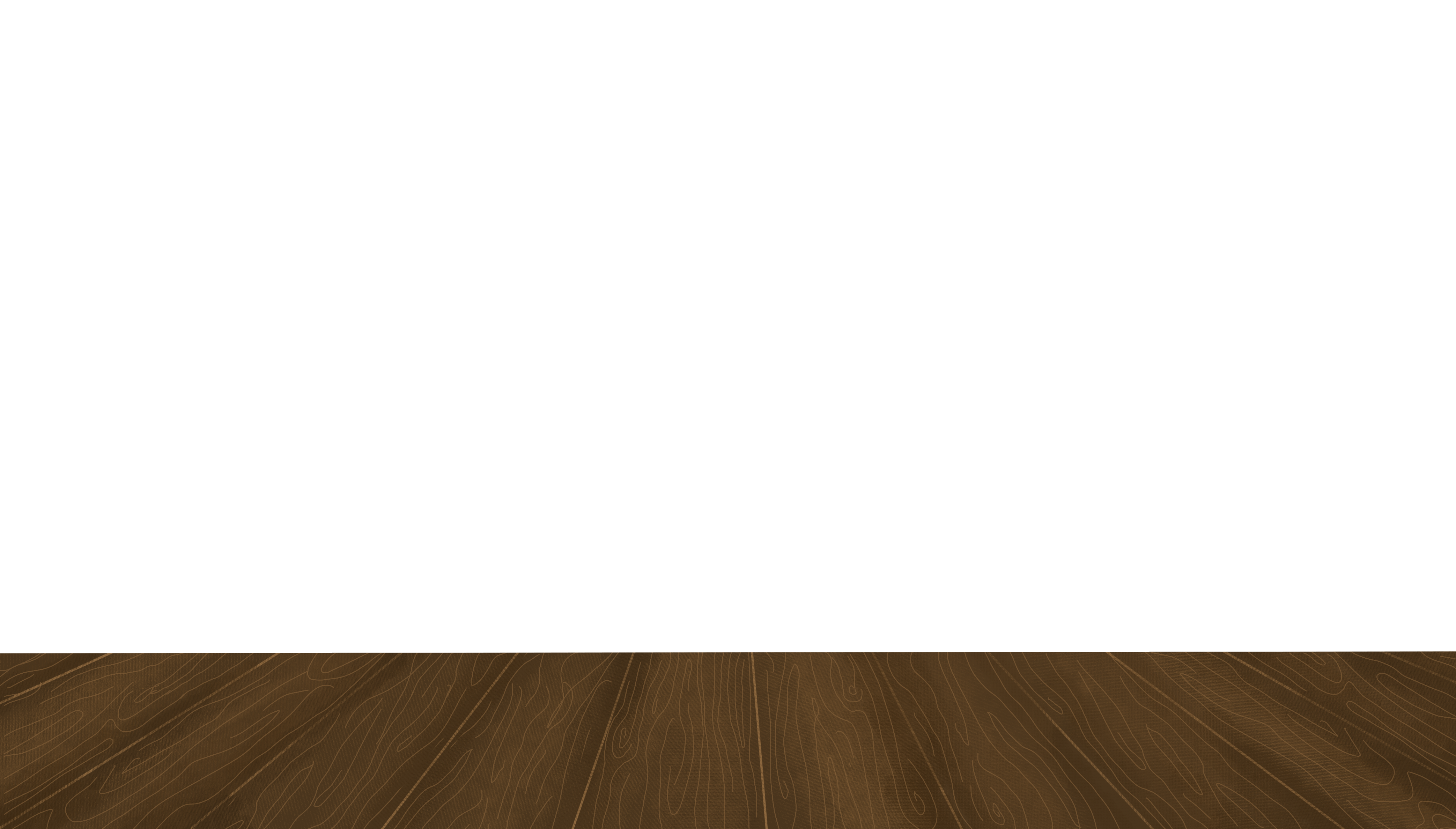 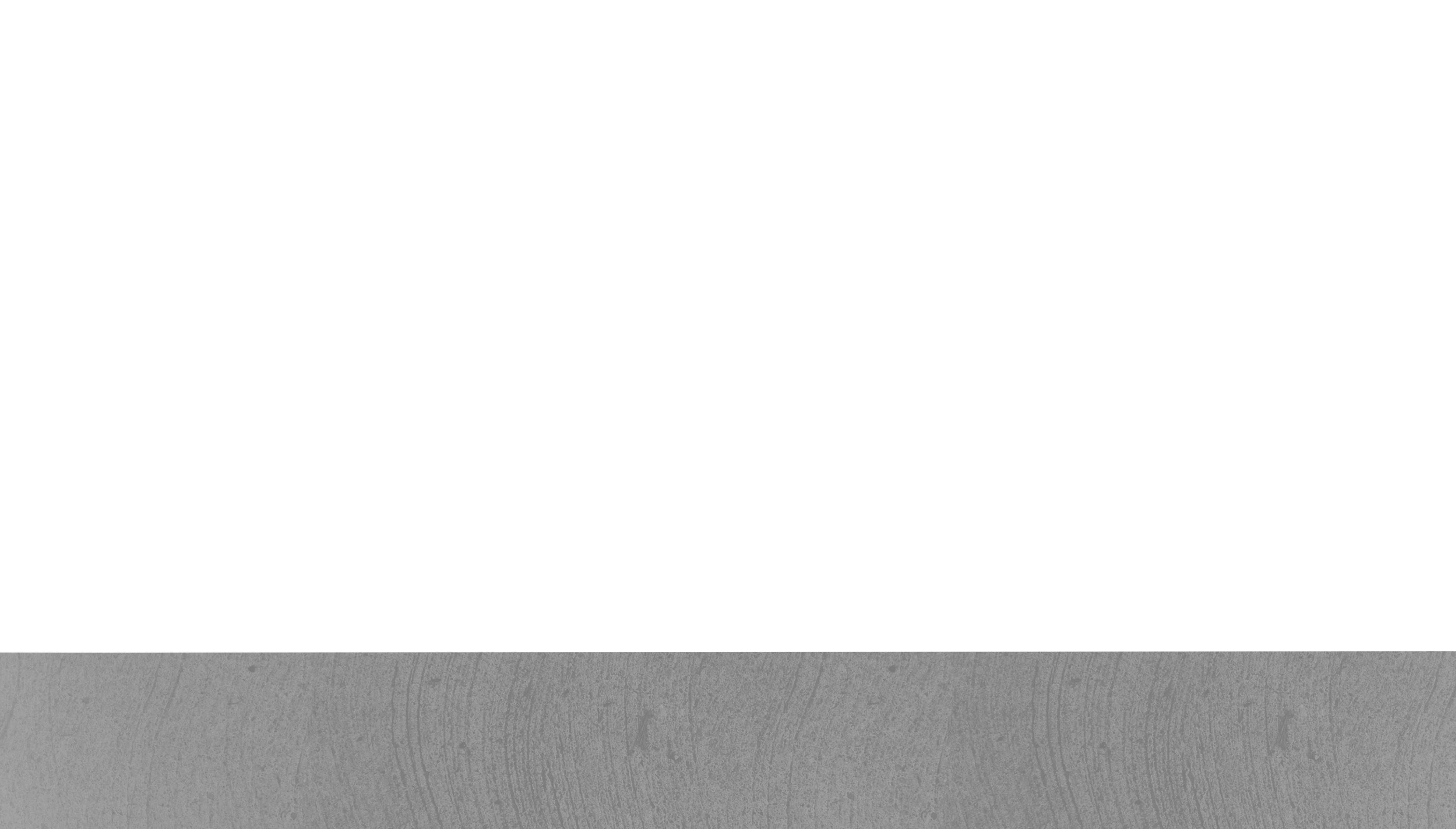 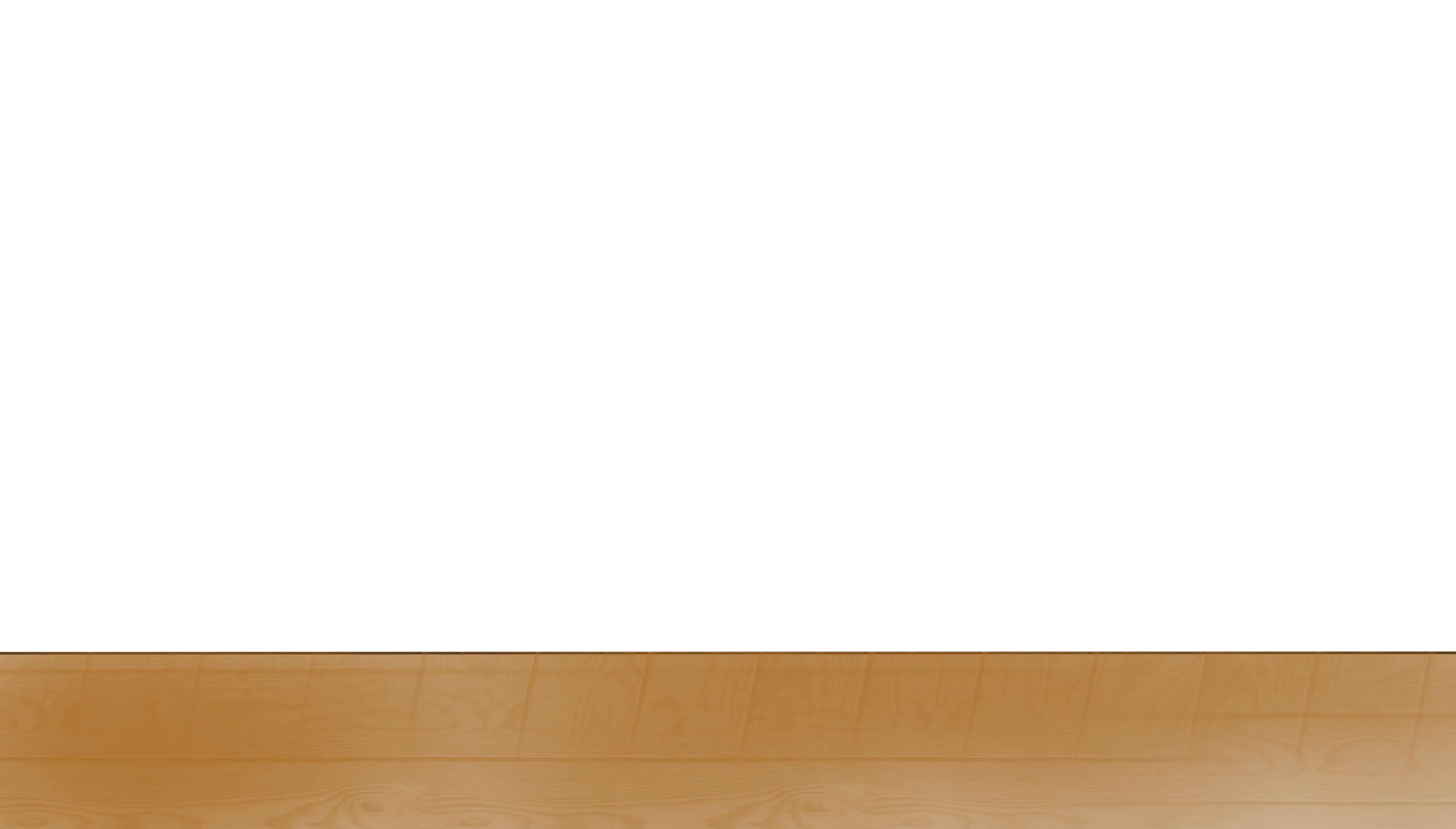 Wände
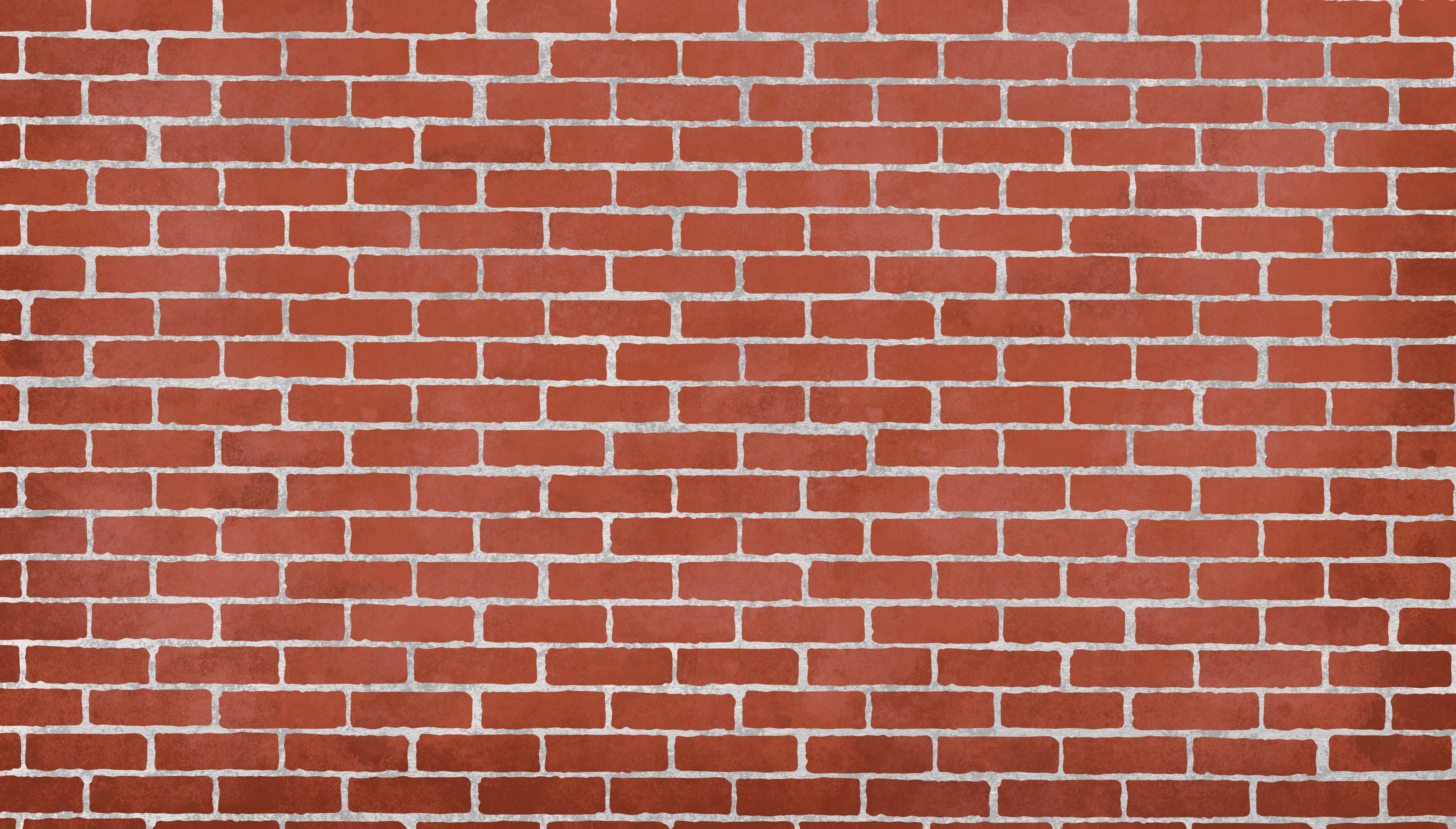 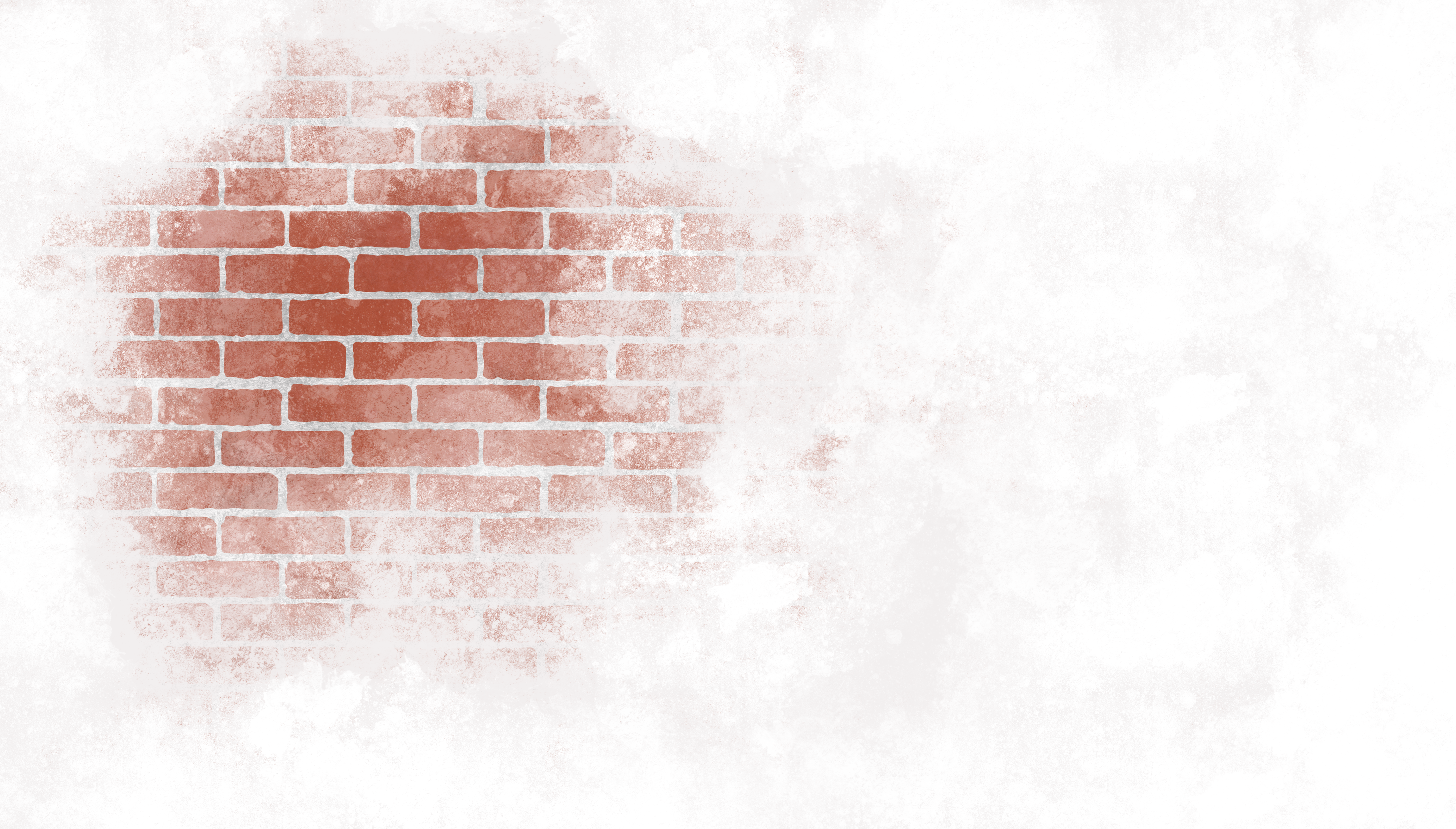 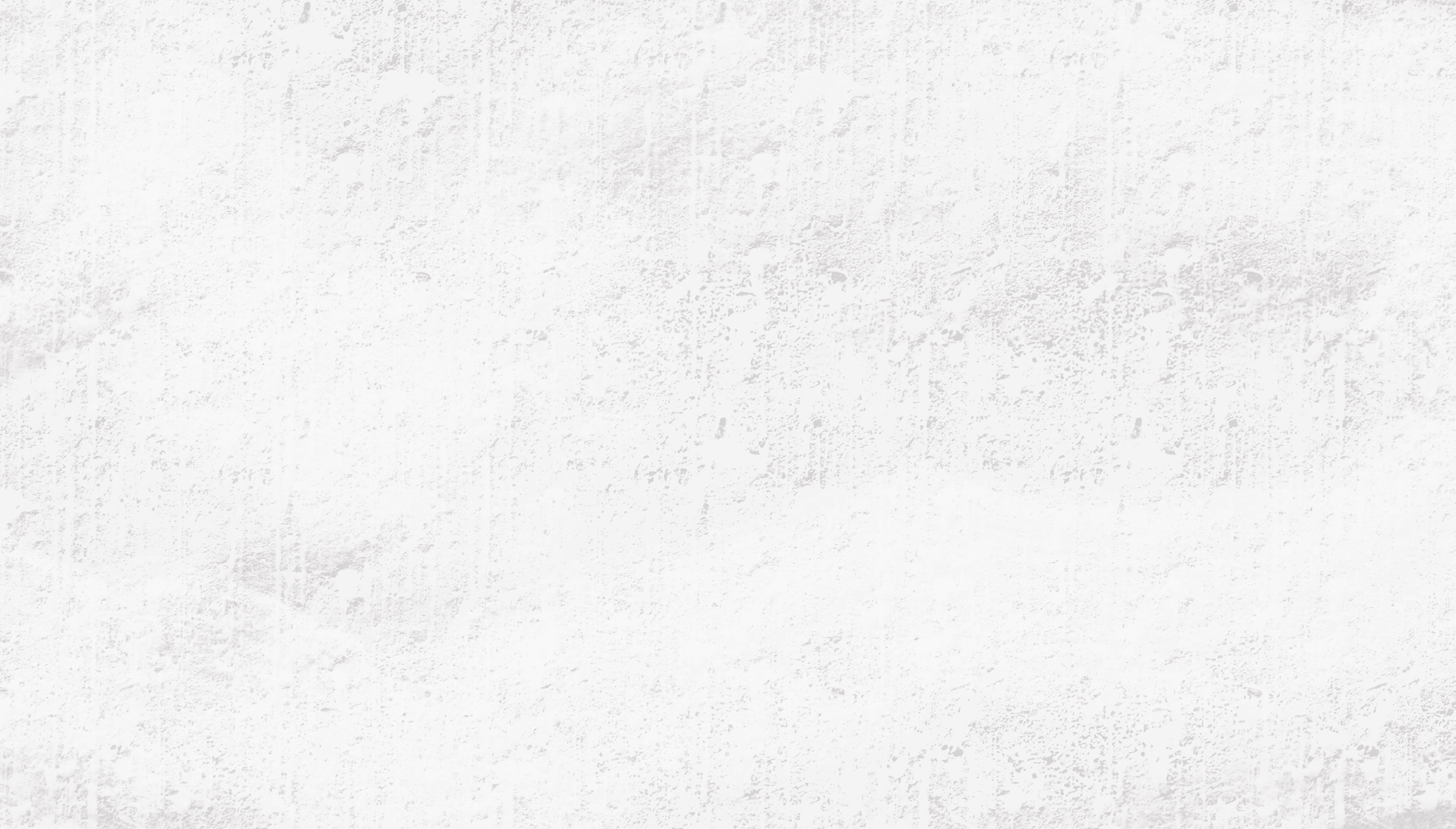 Schreibtische und Stühle
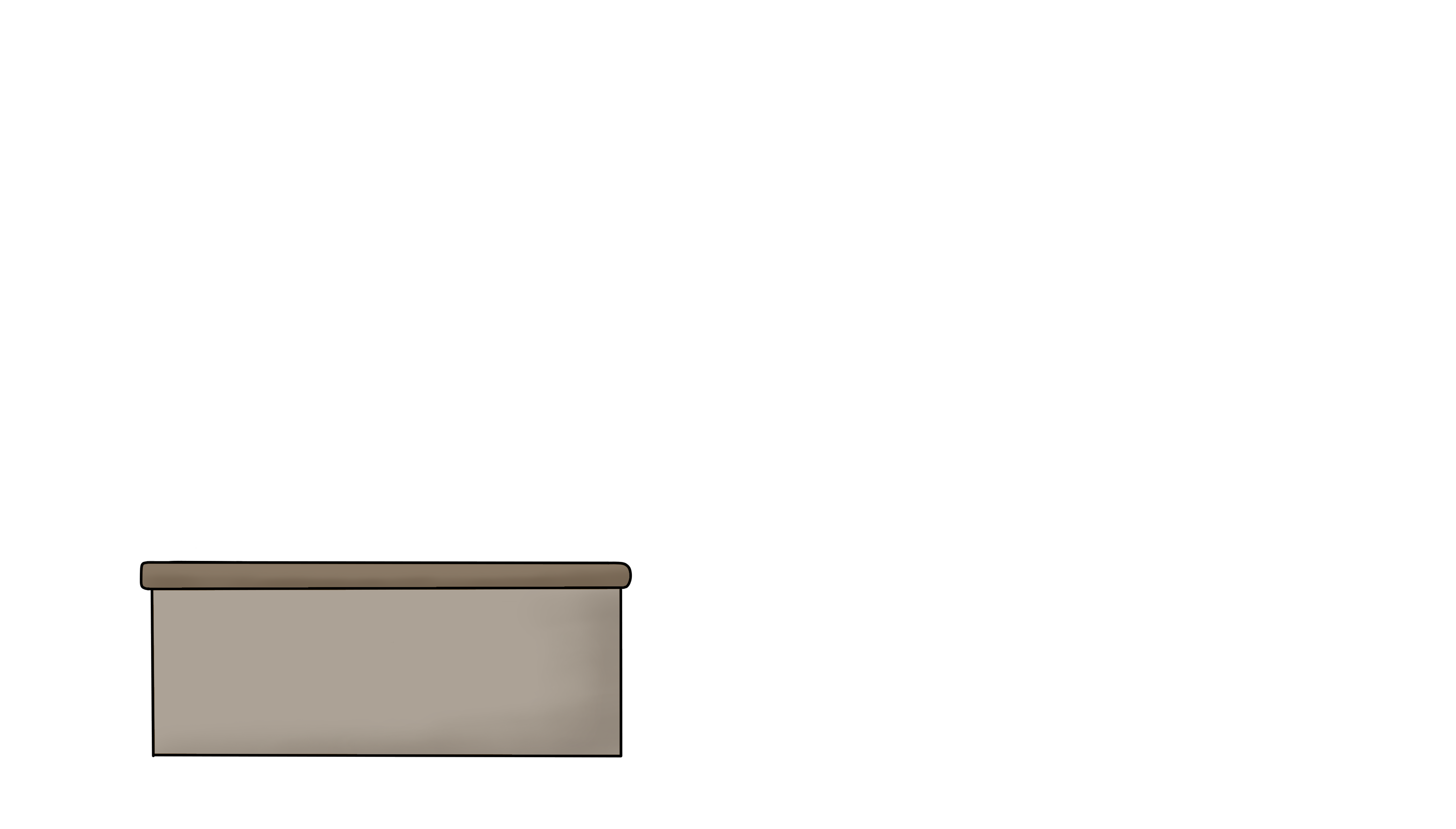 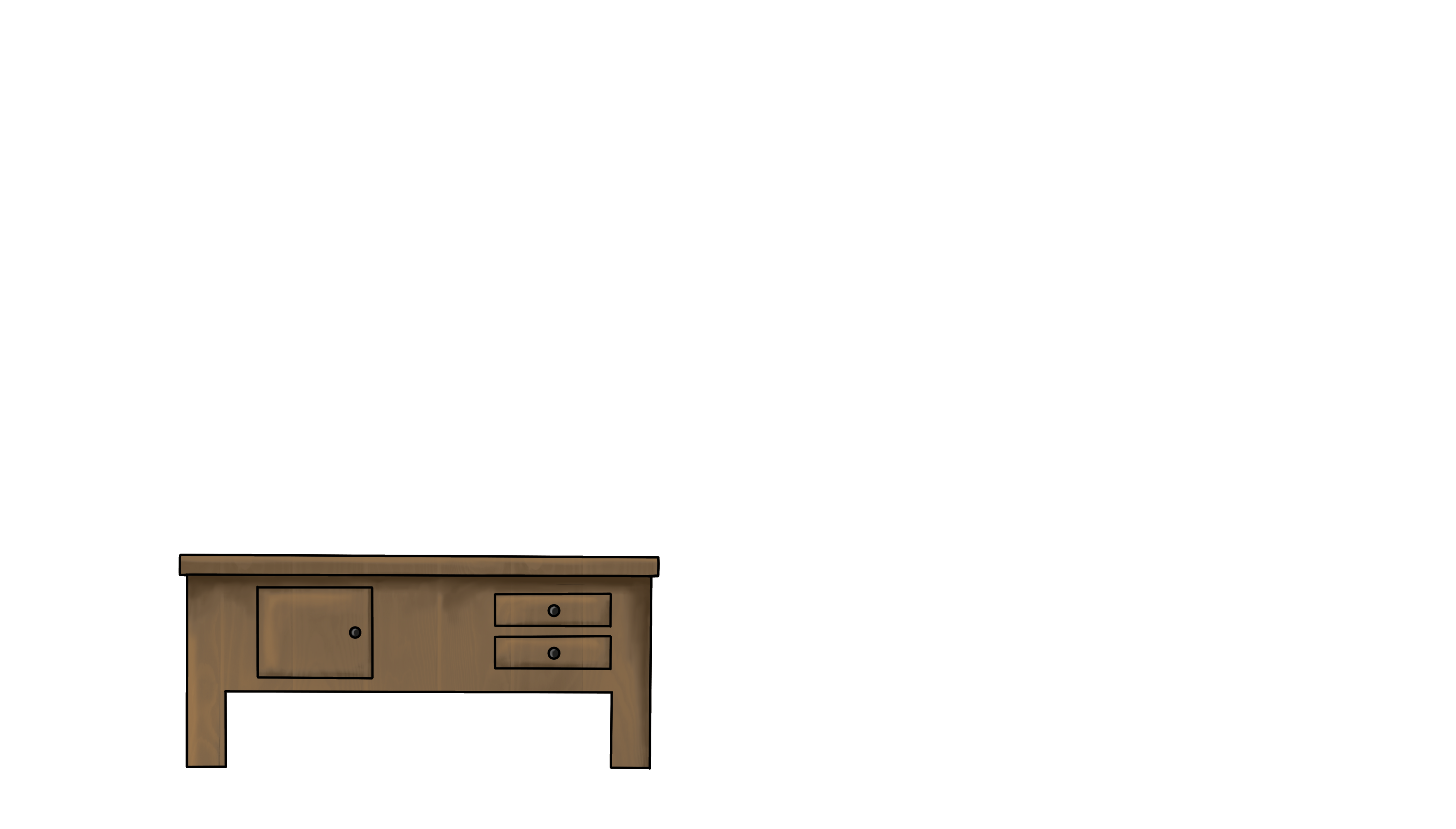 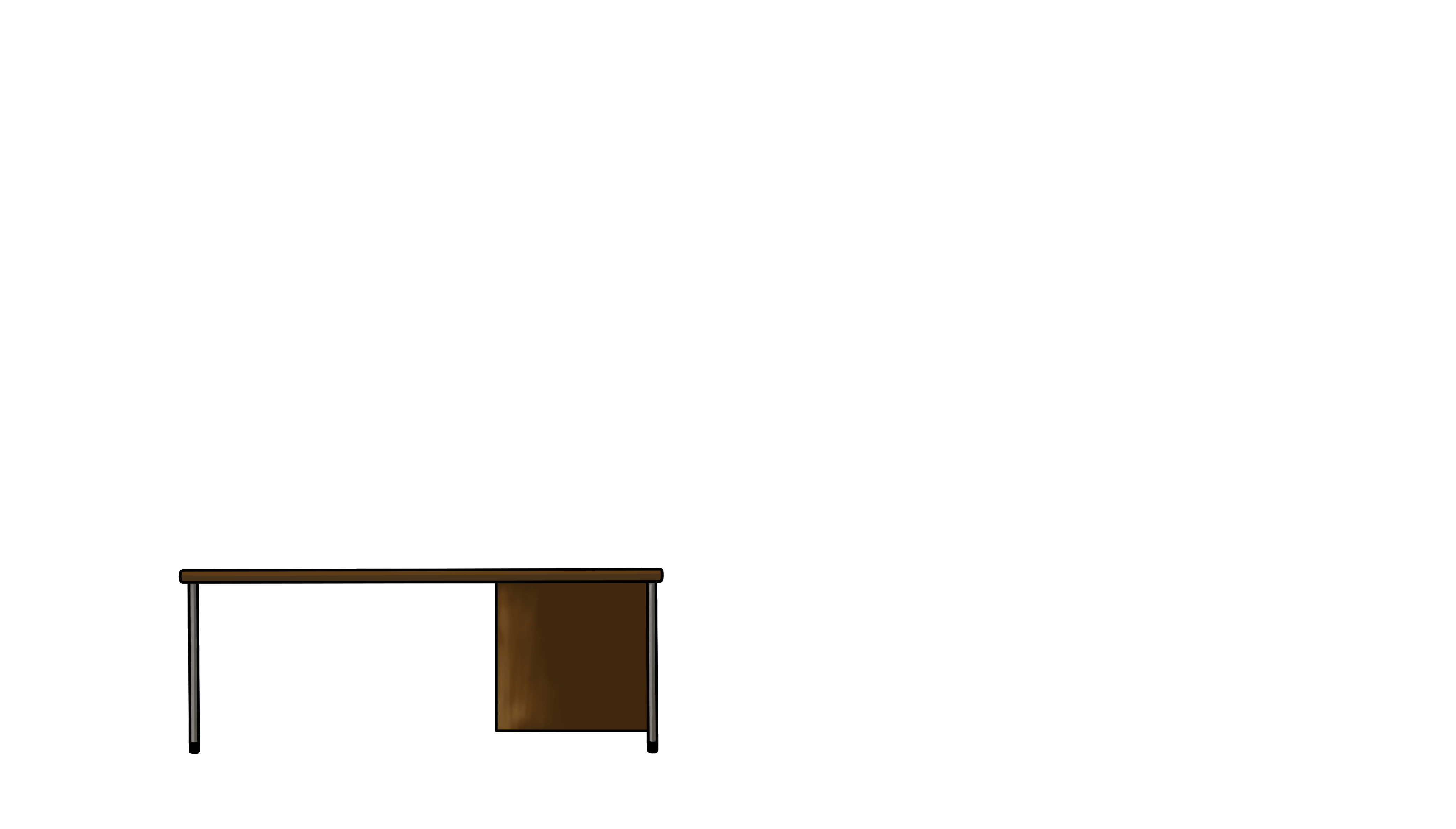 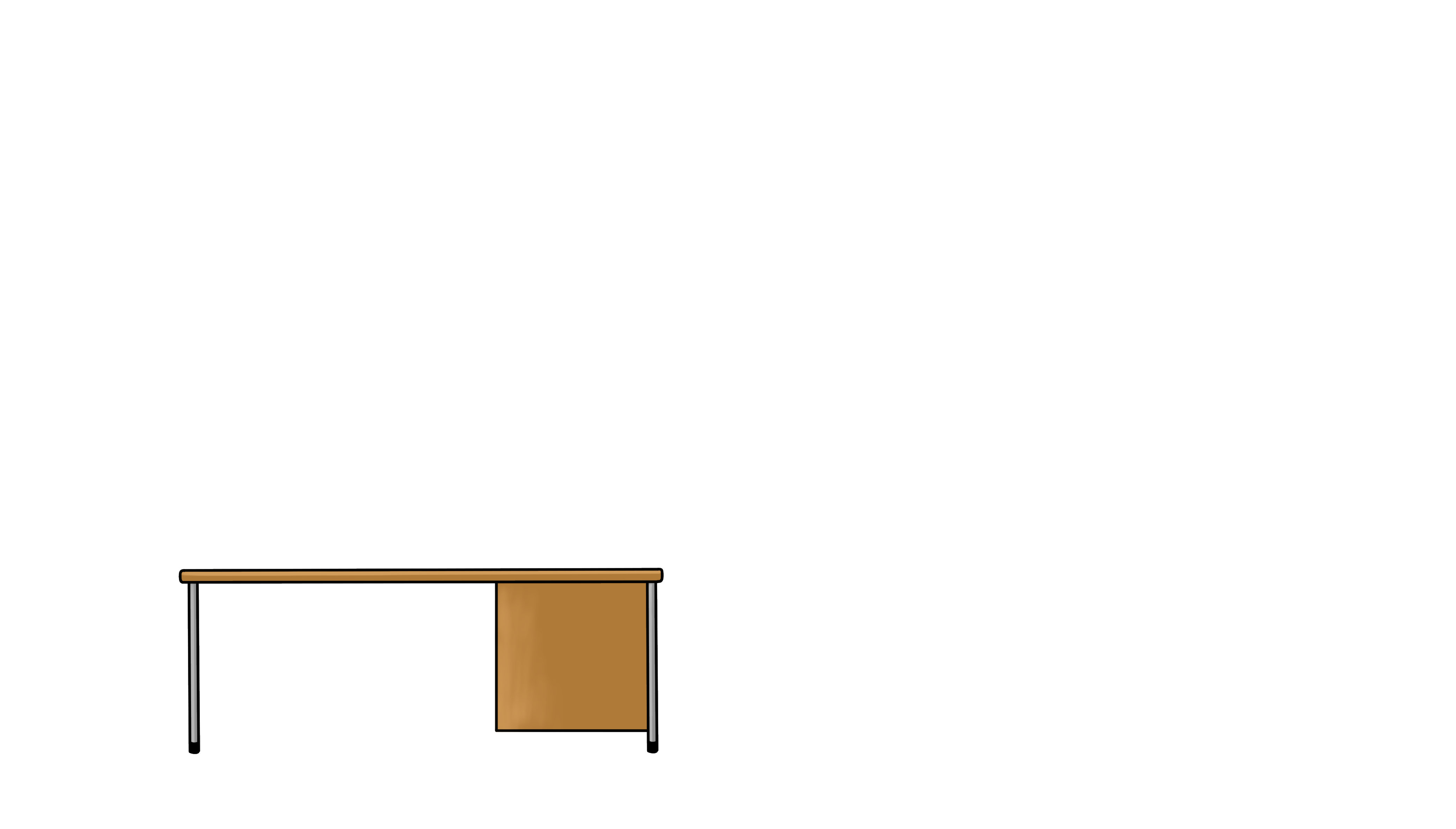 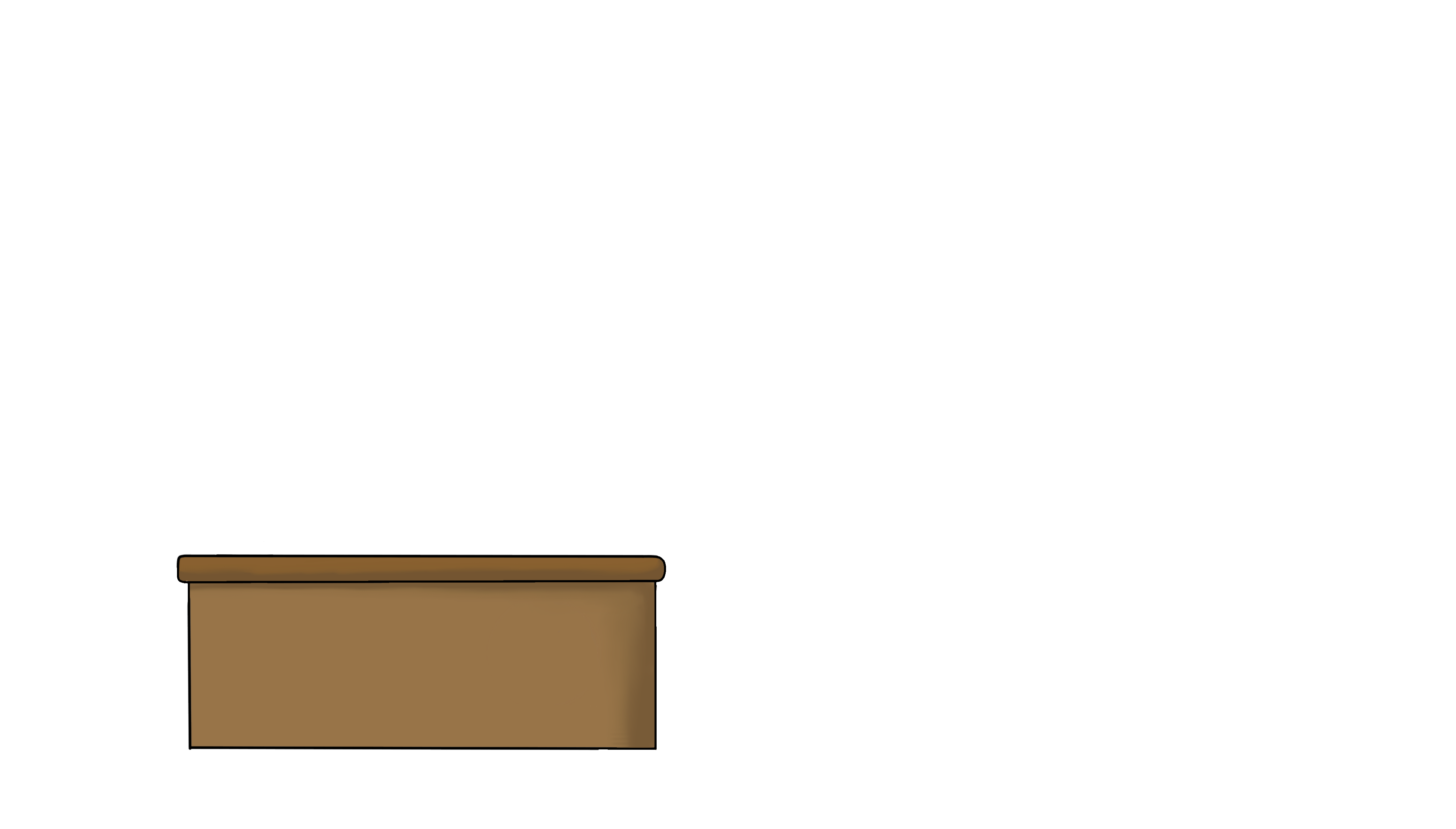 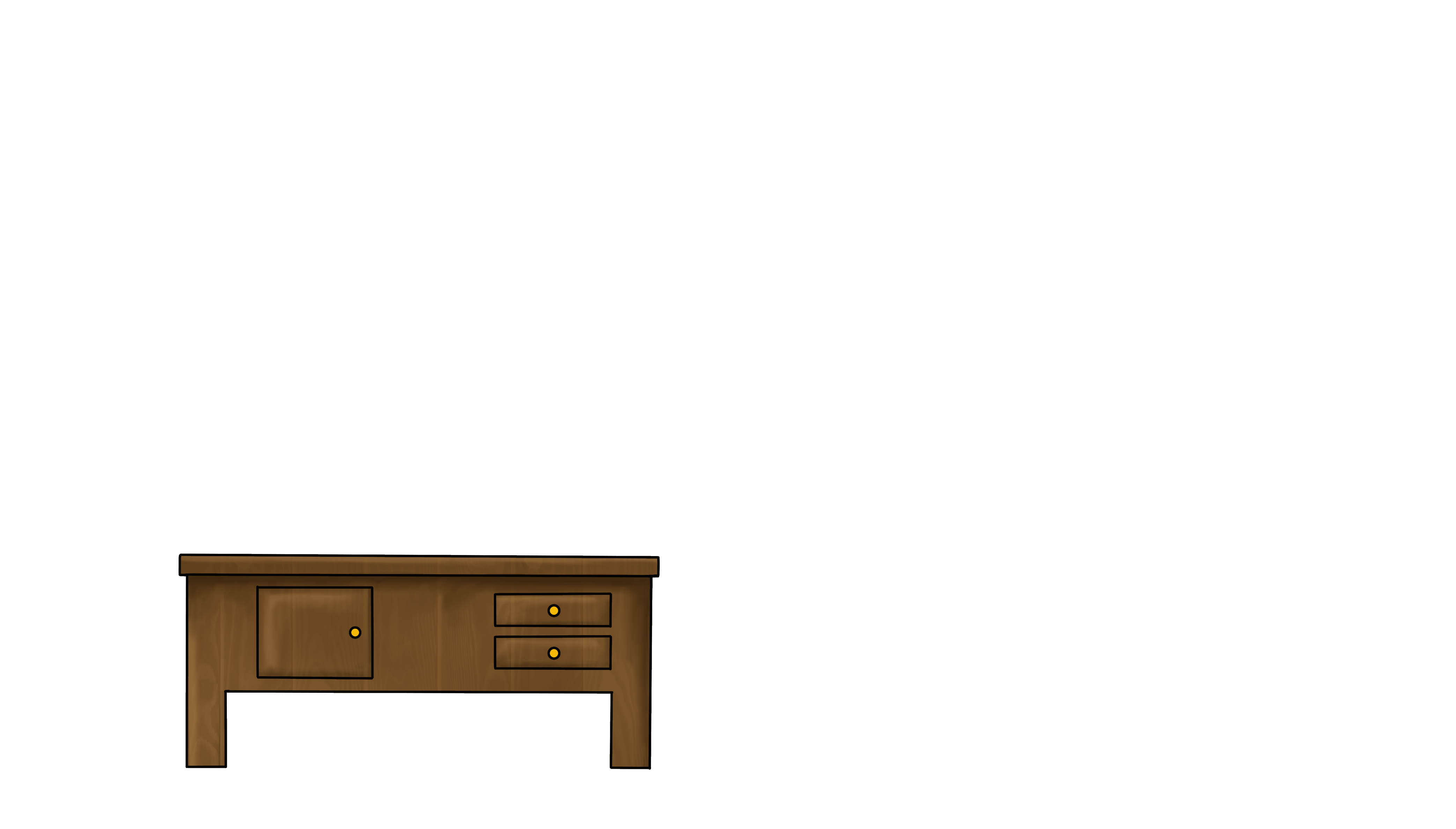 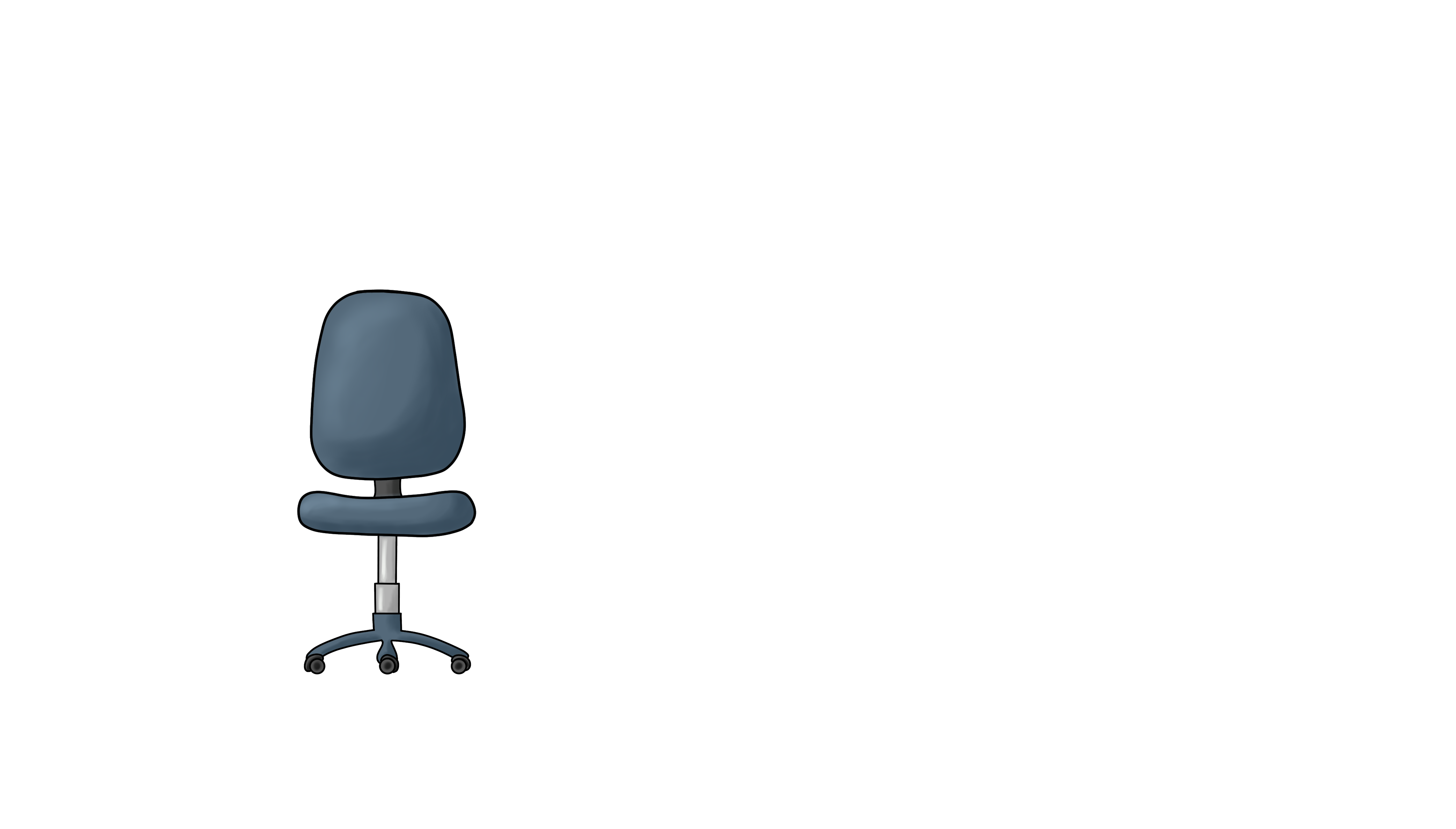 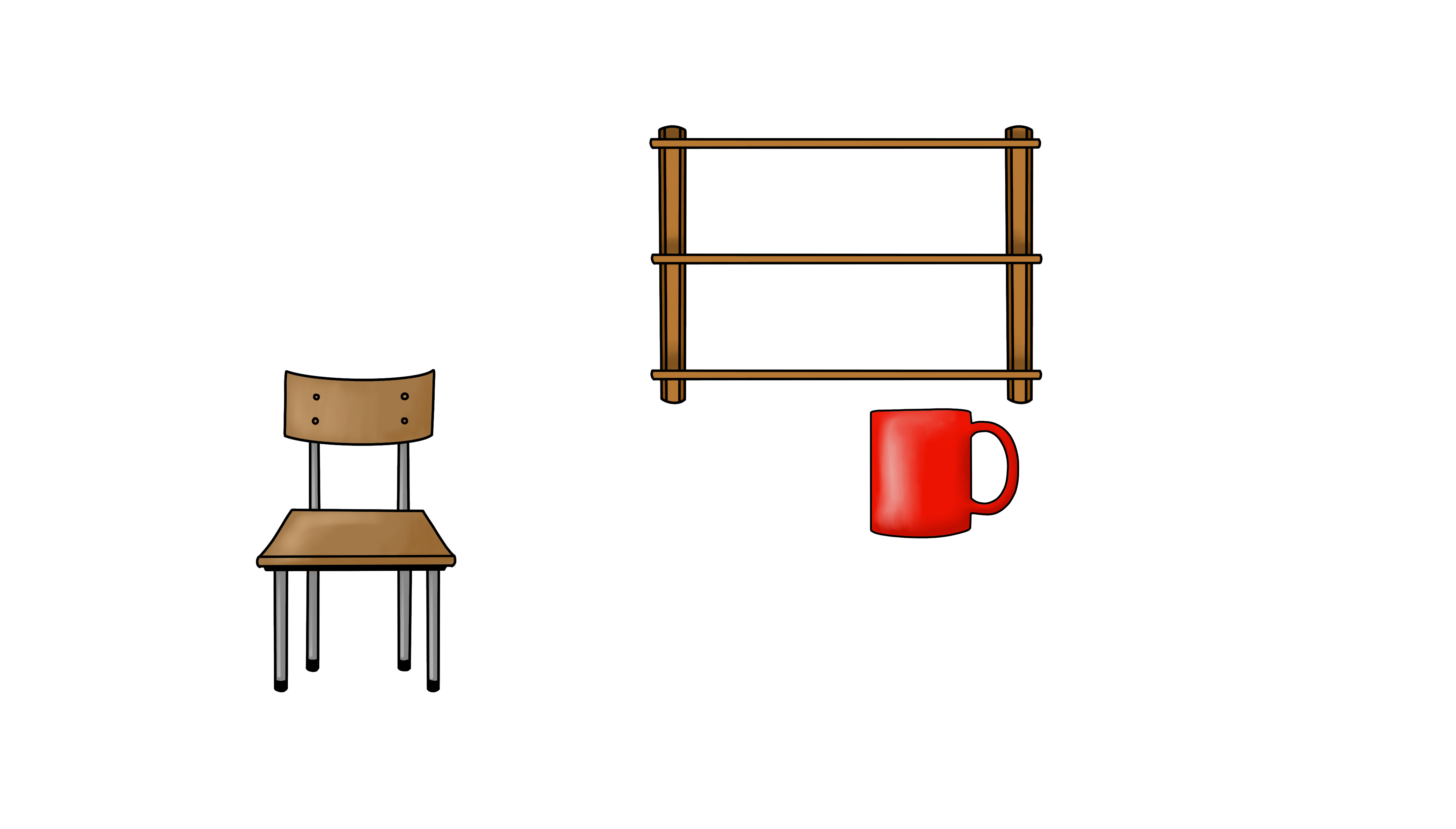 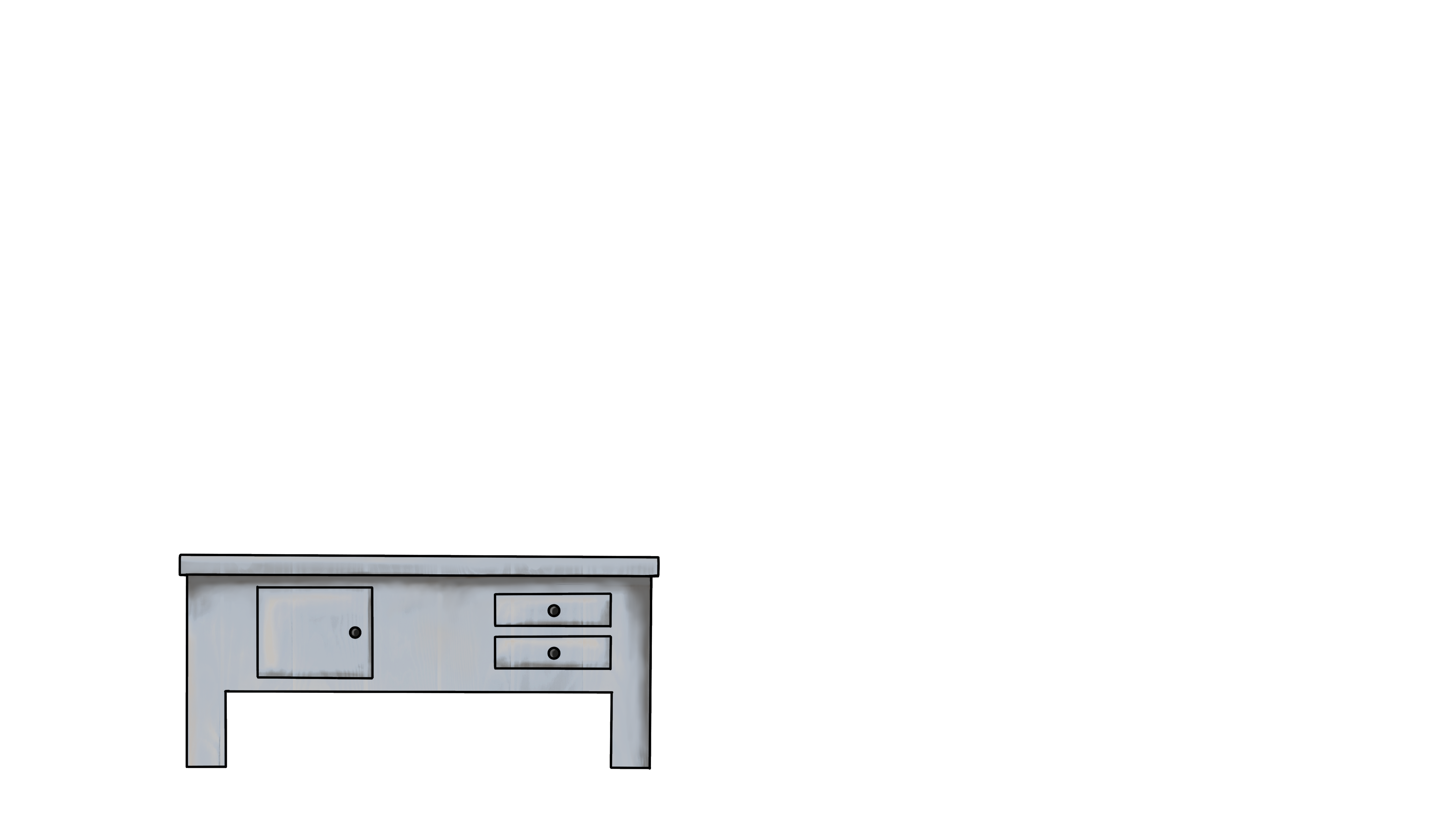 Regale
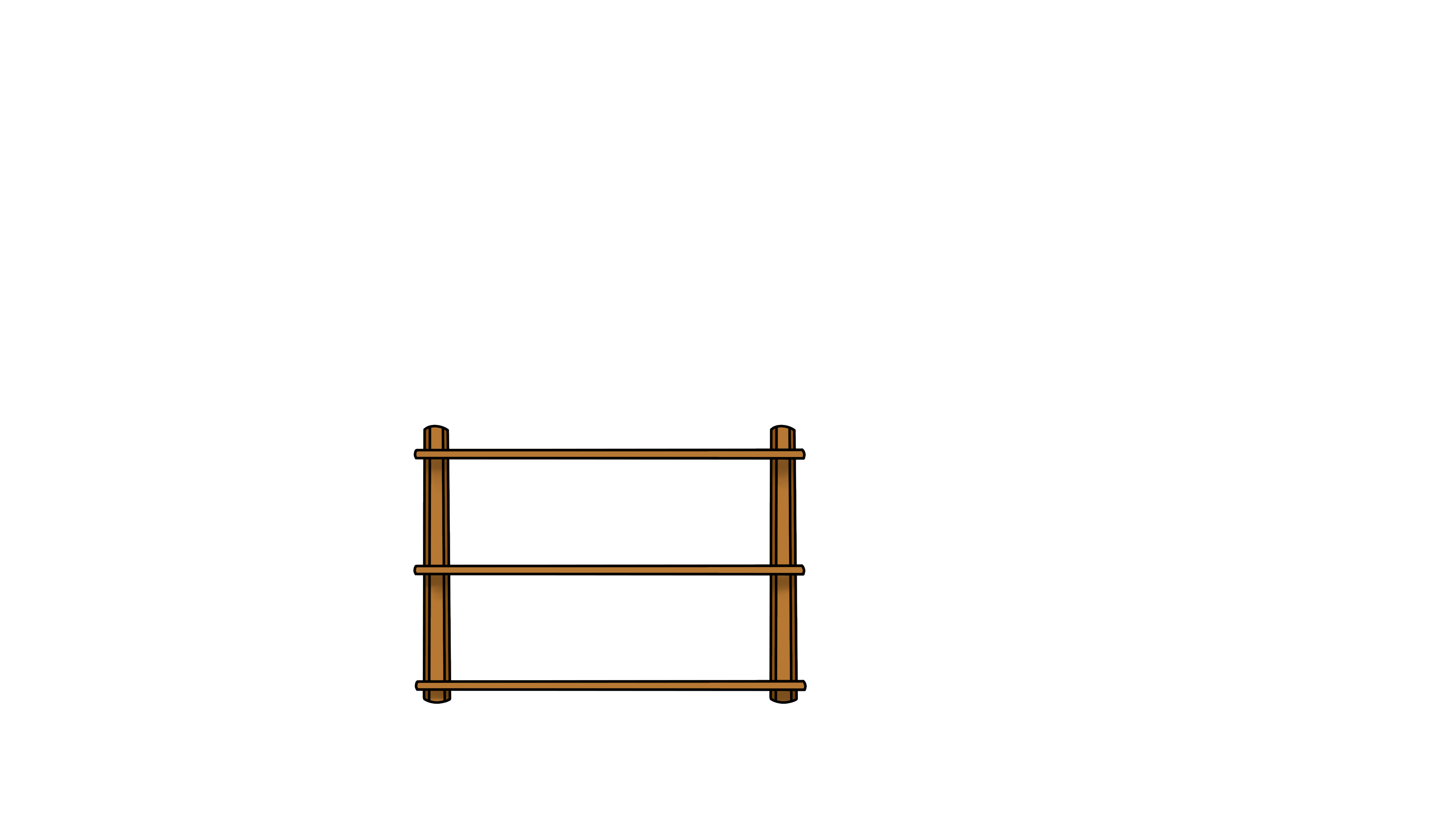 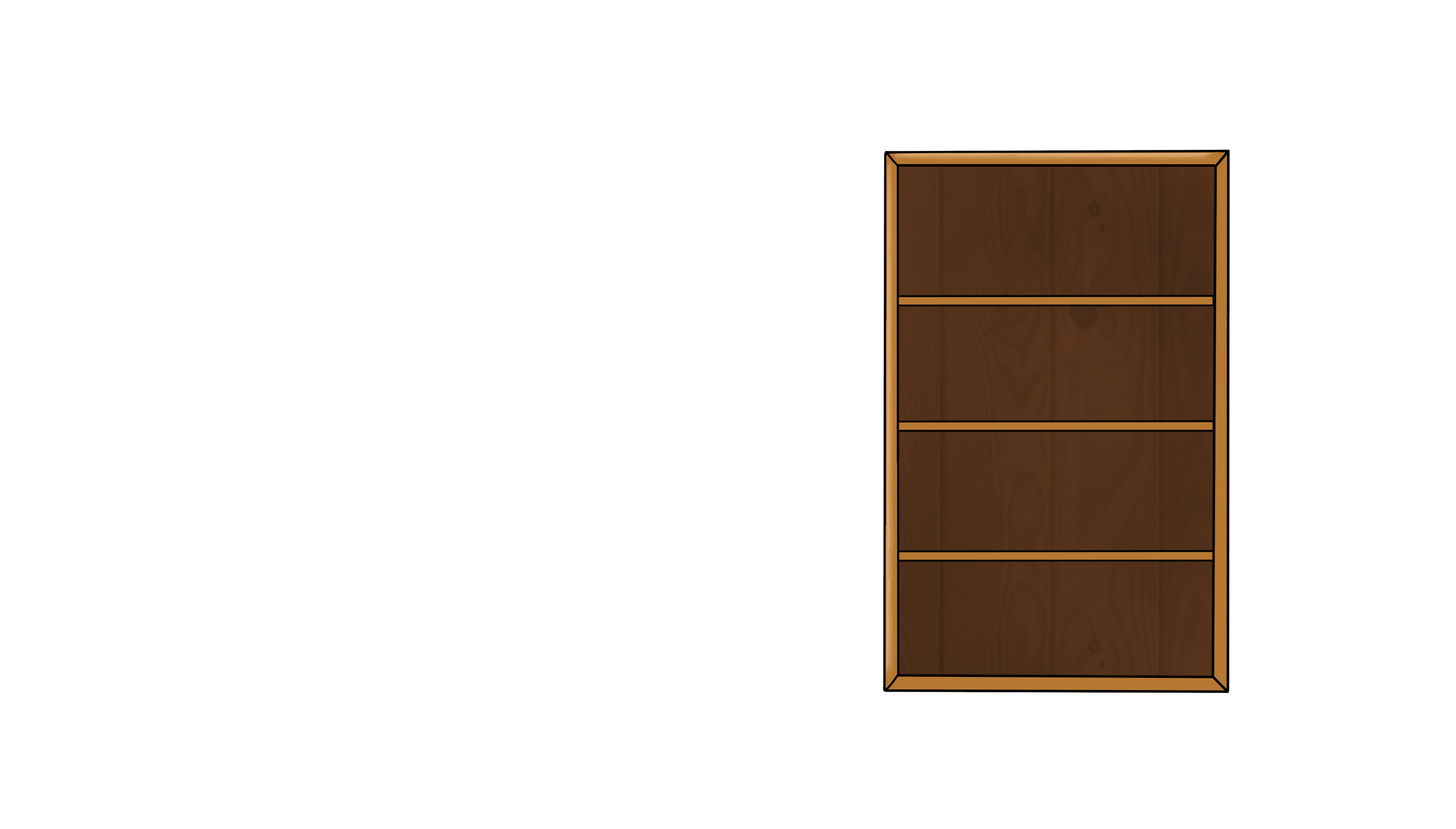 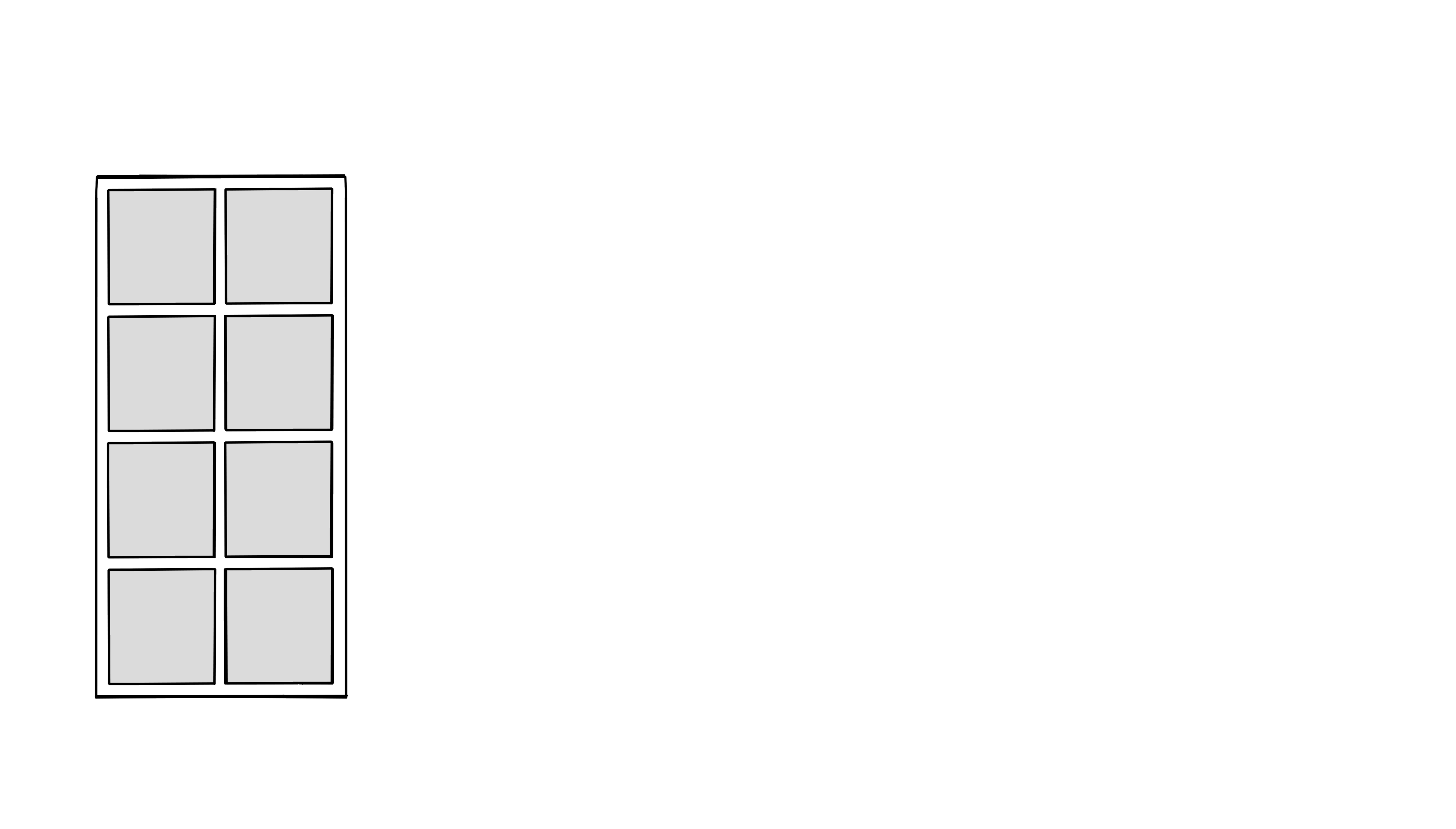 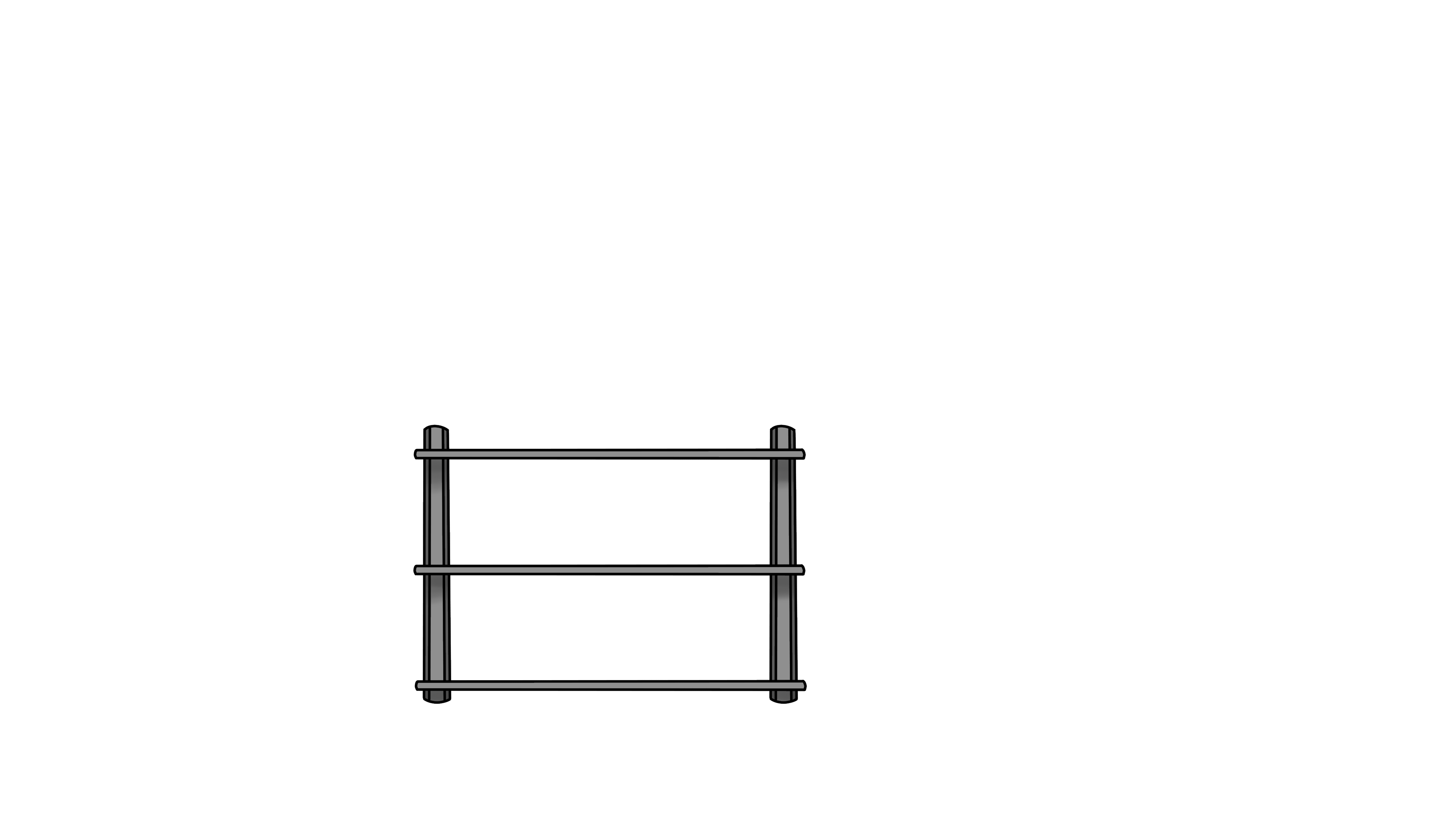 Tafeln und Präsentationsmedien
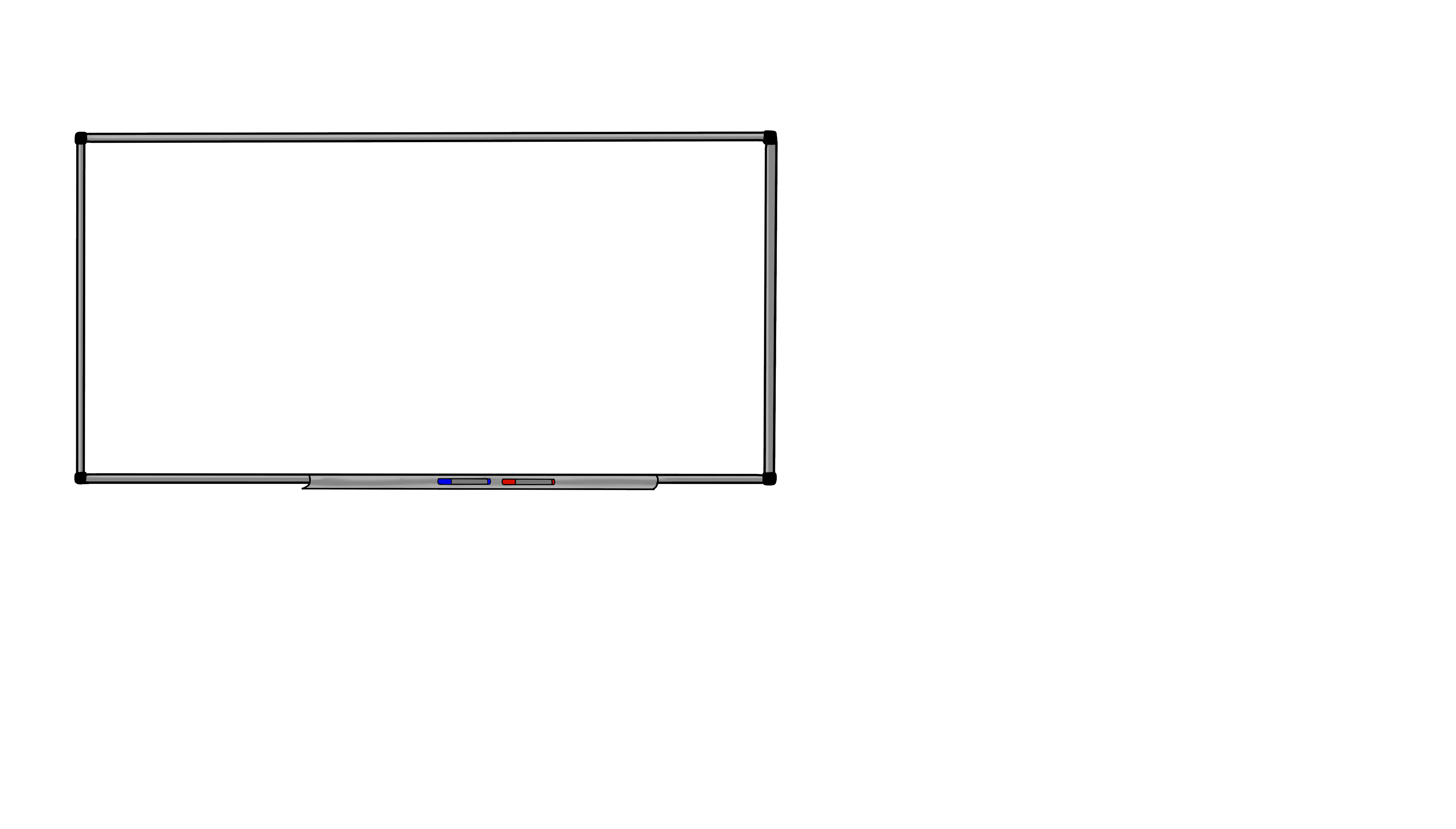 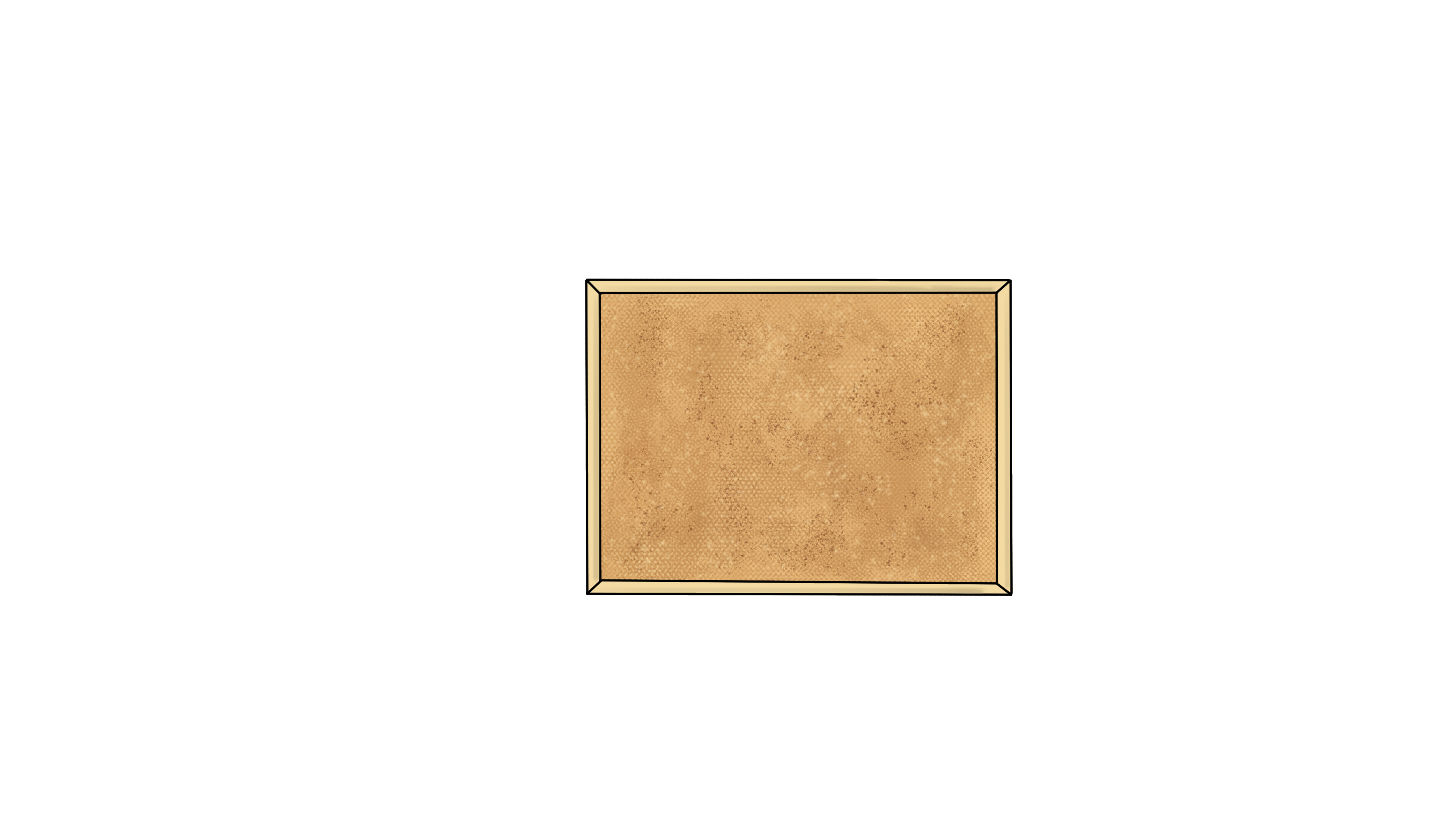 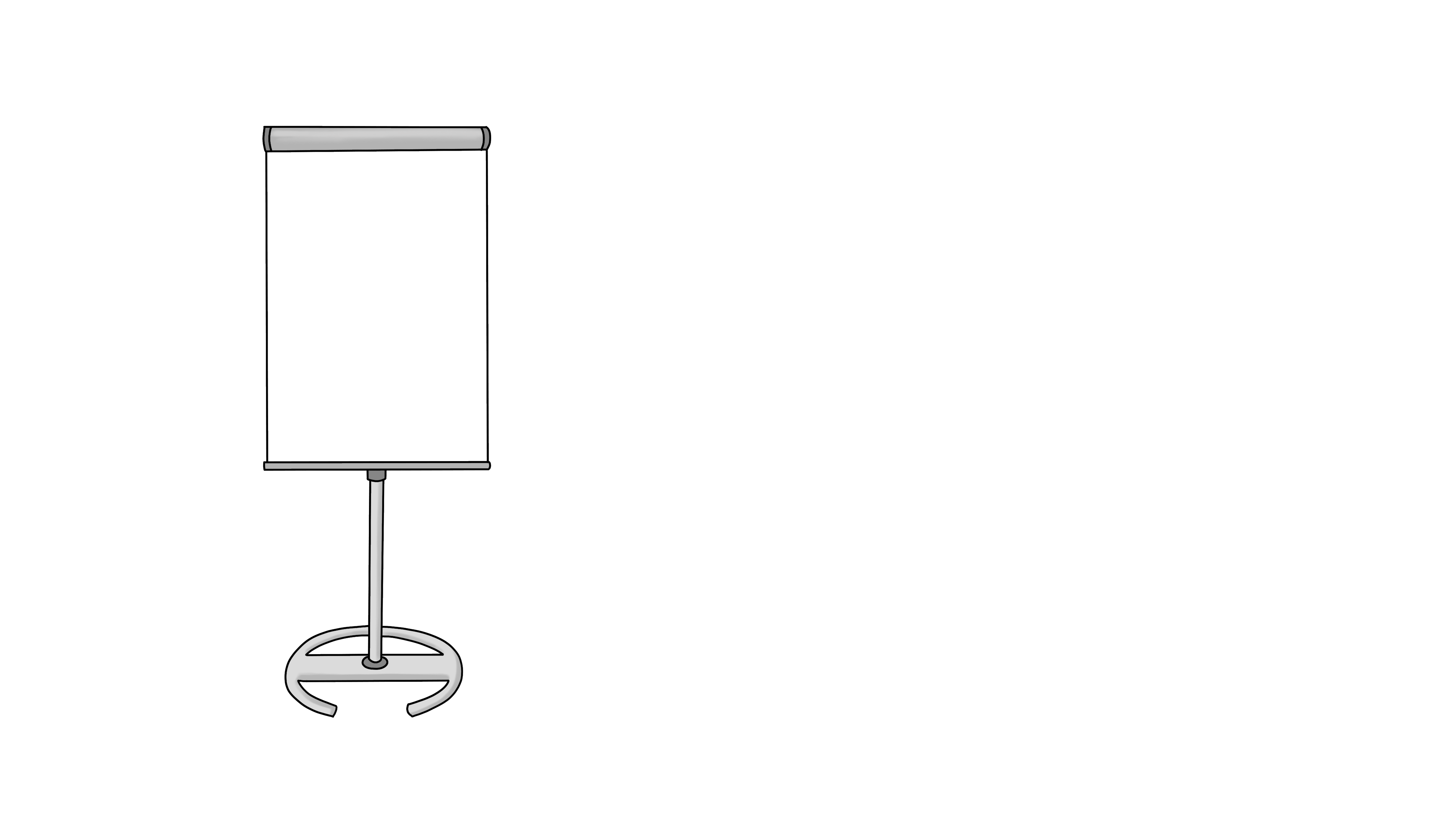 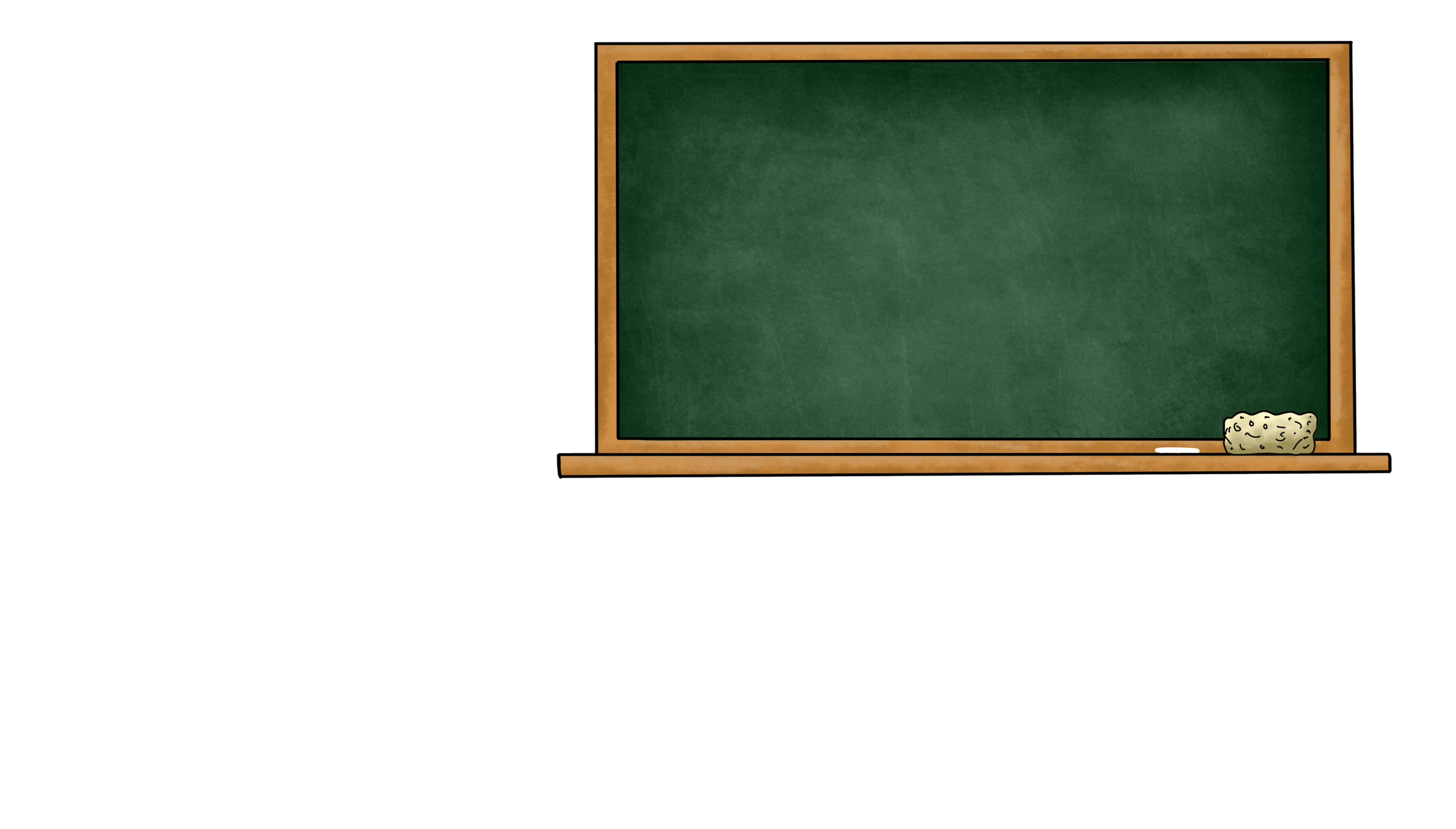 Plakate und Zettel
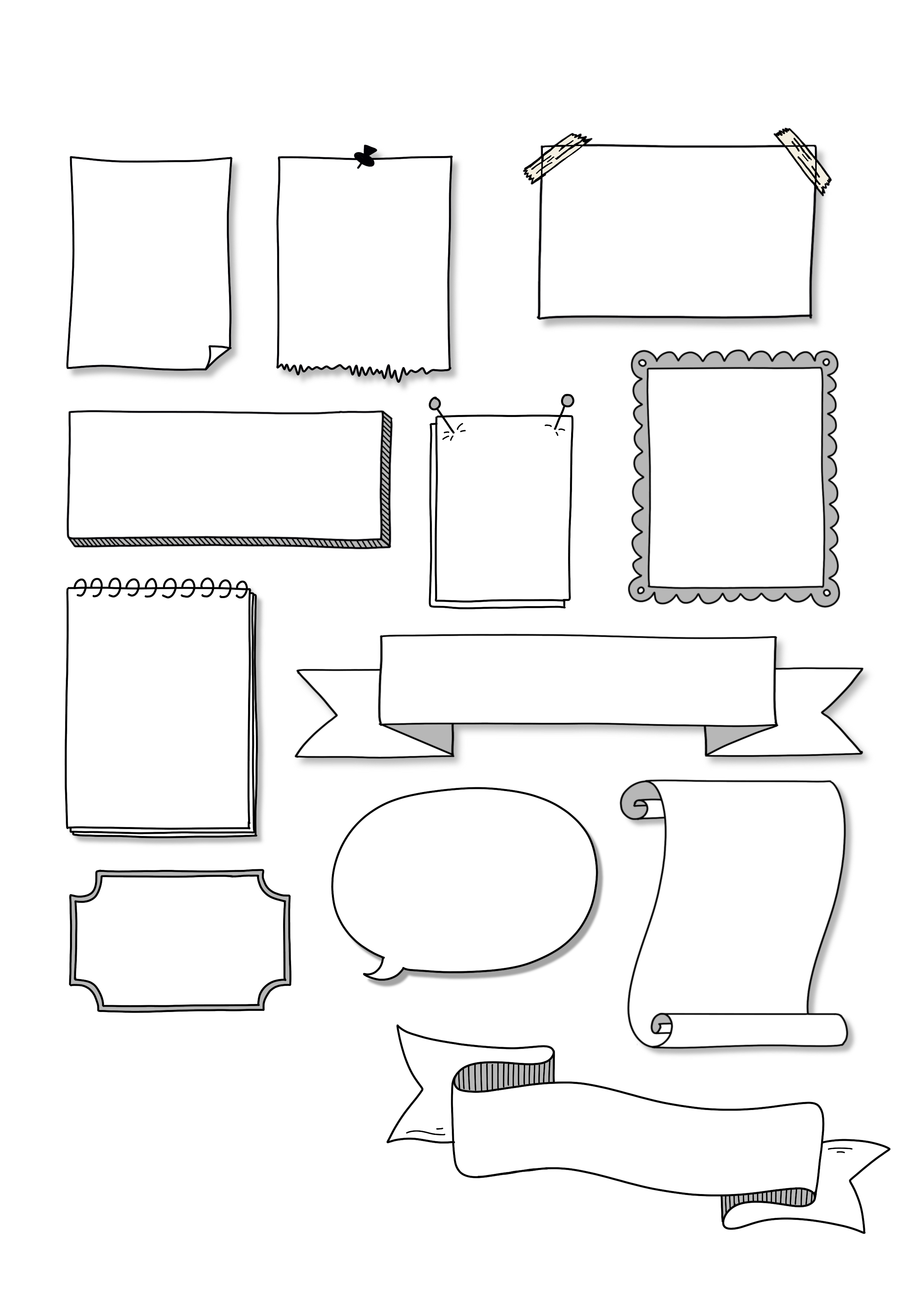 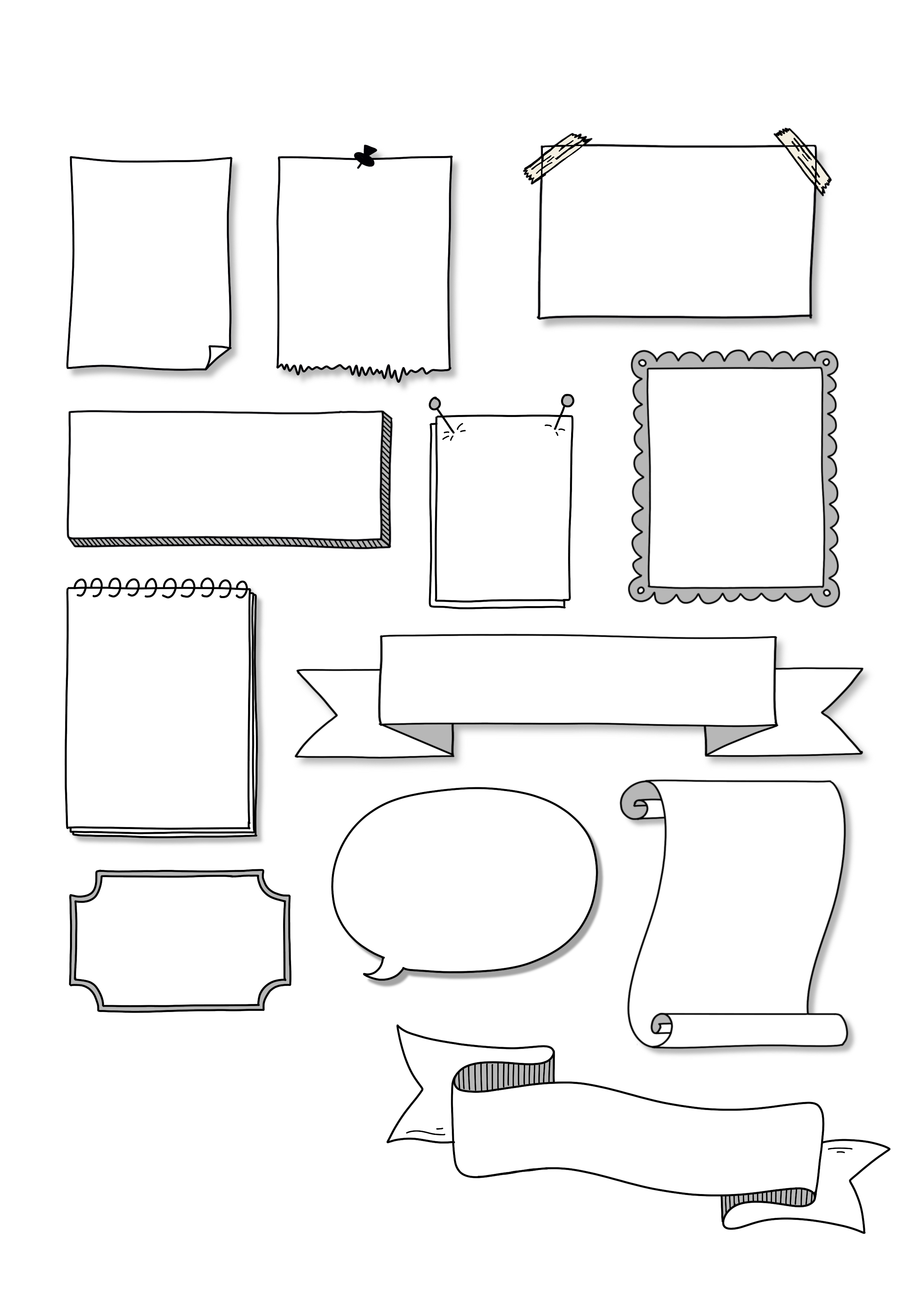 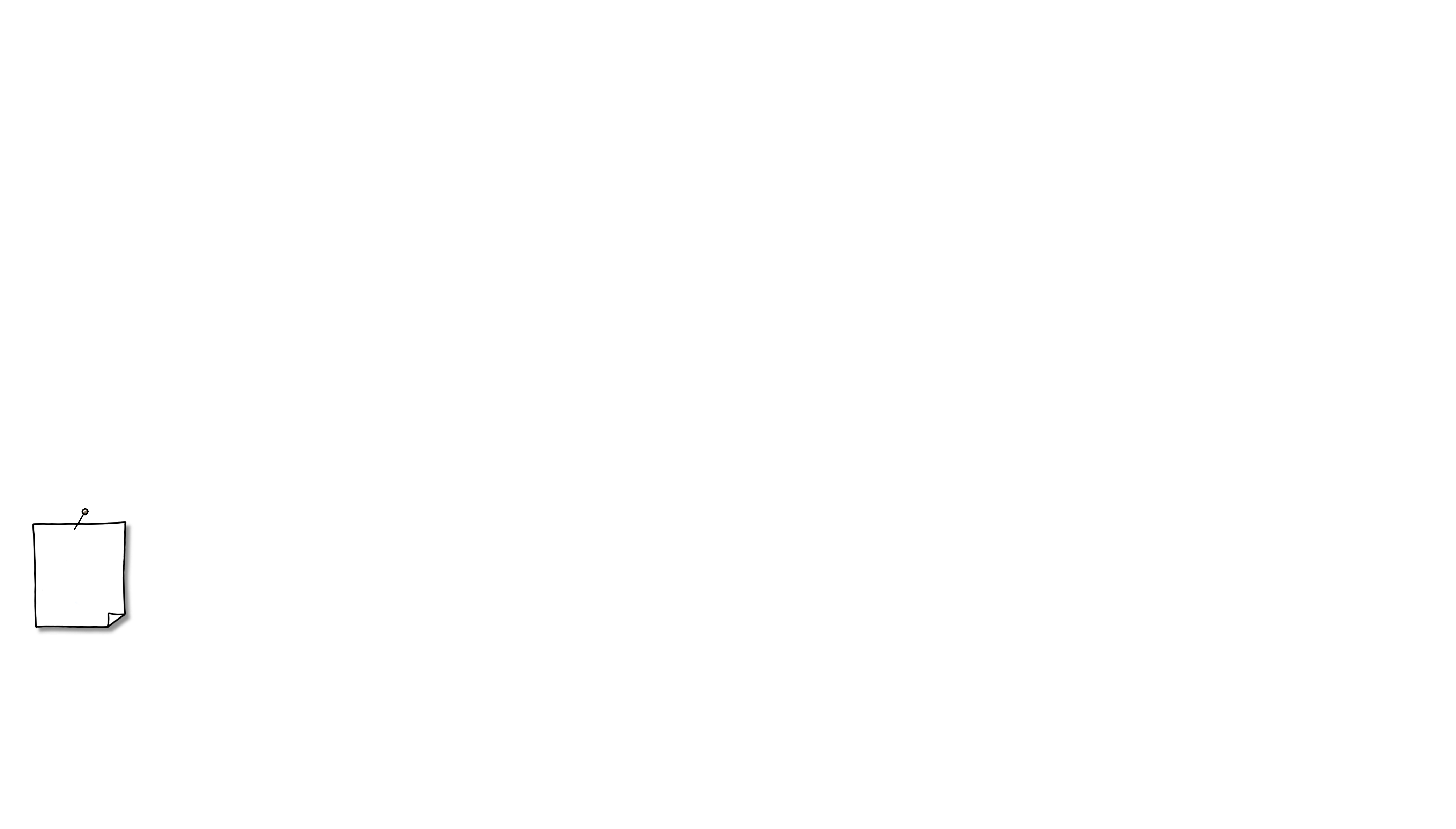 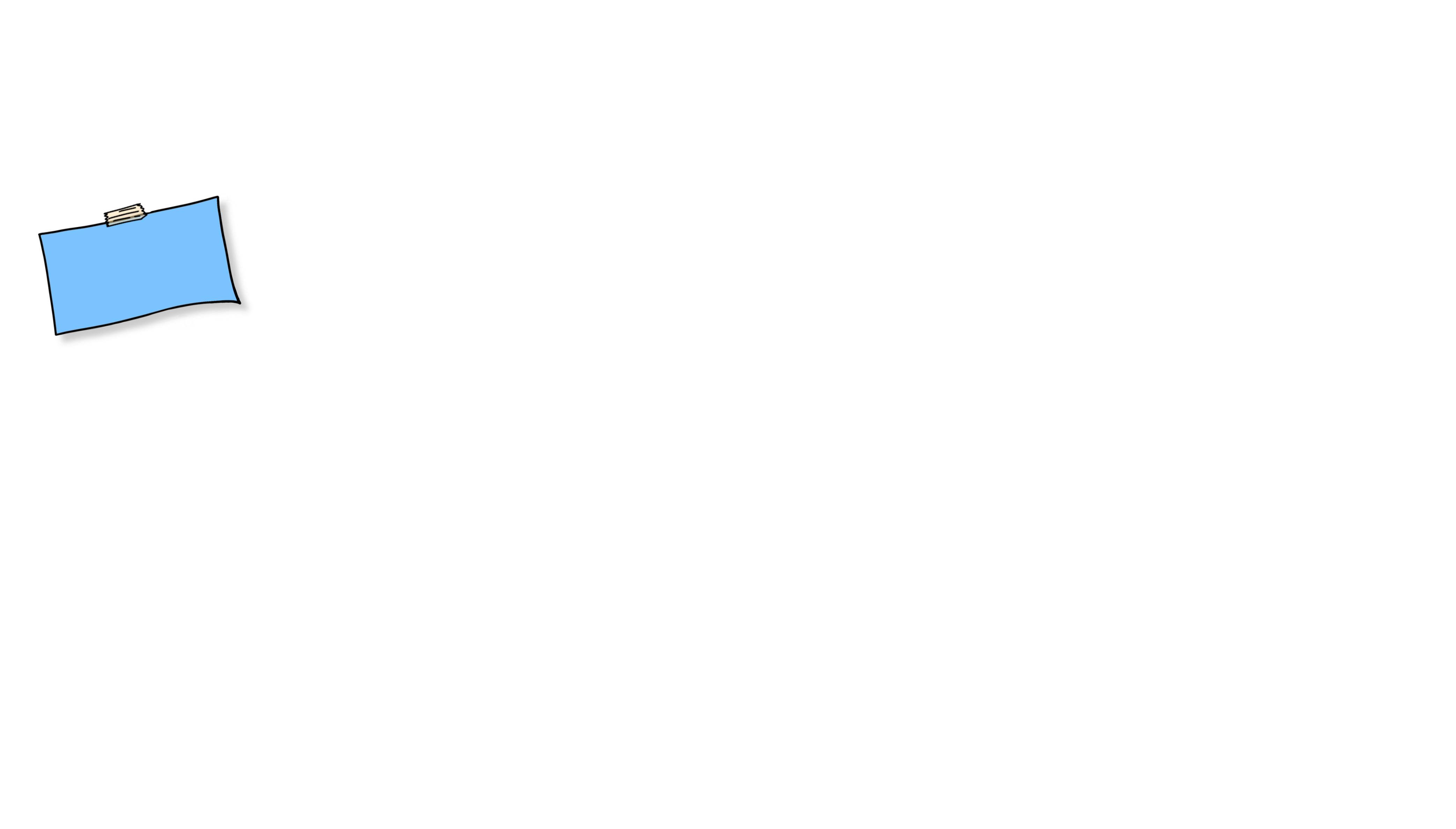 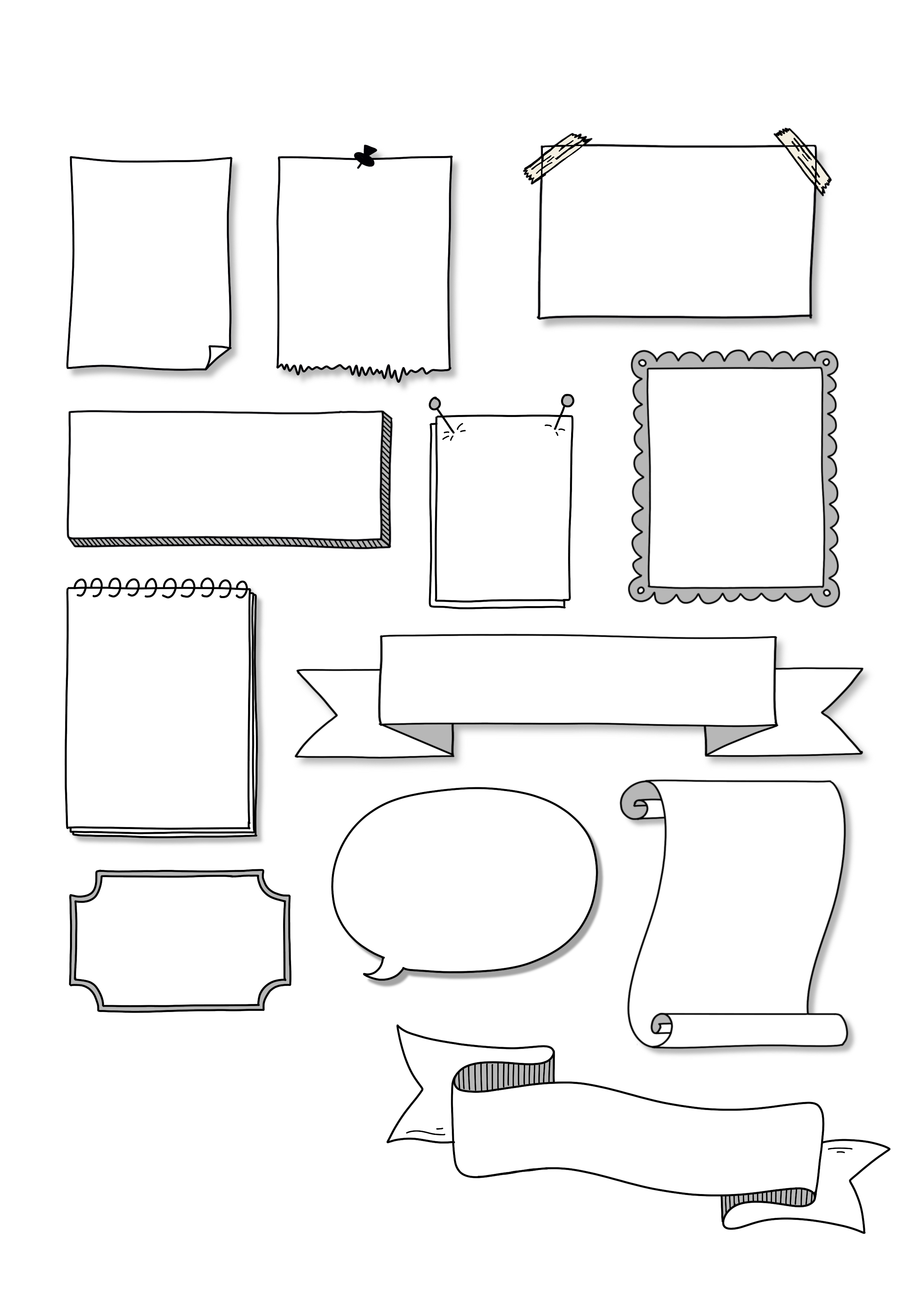 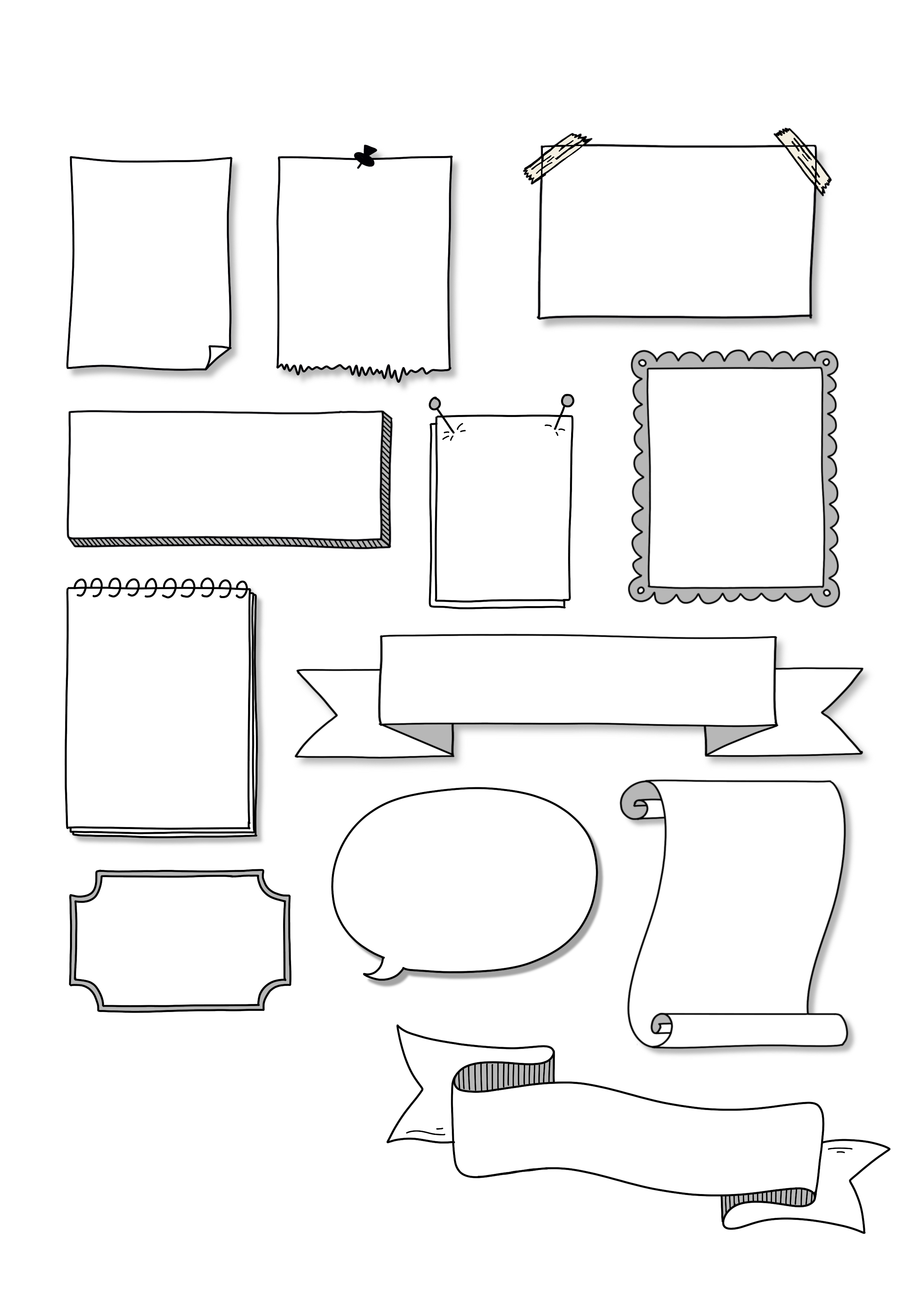 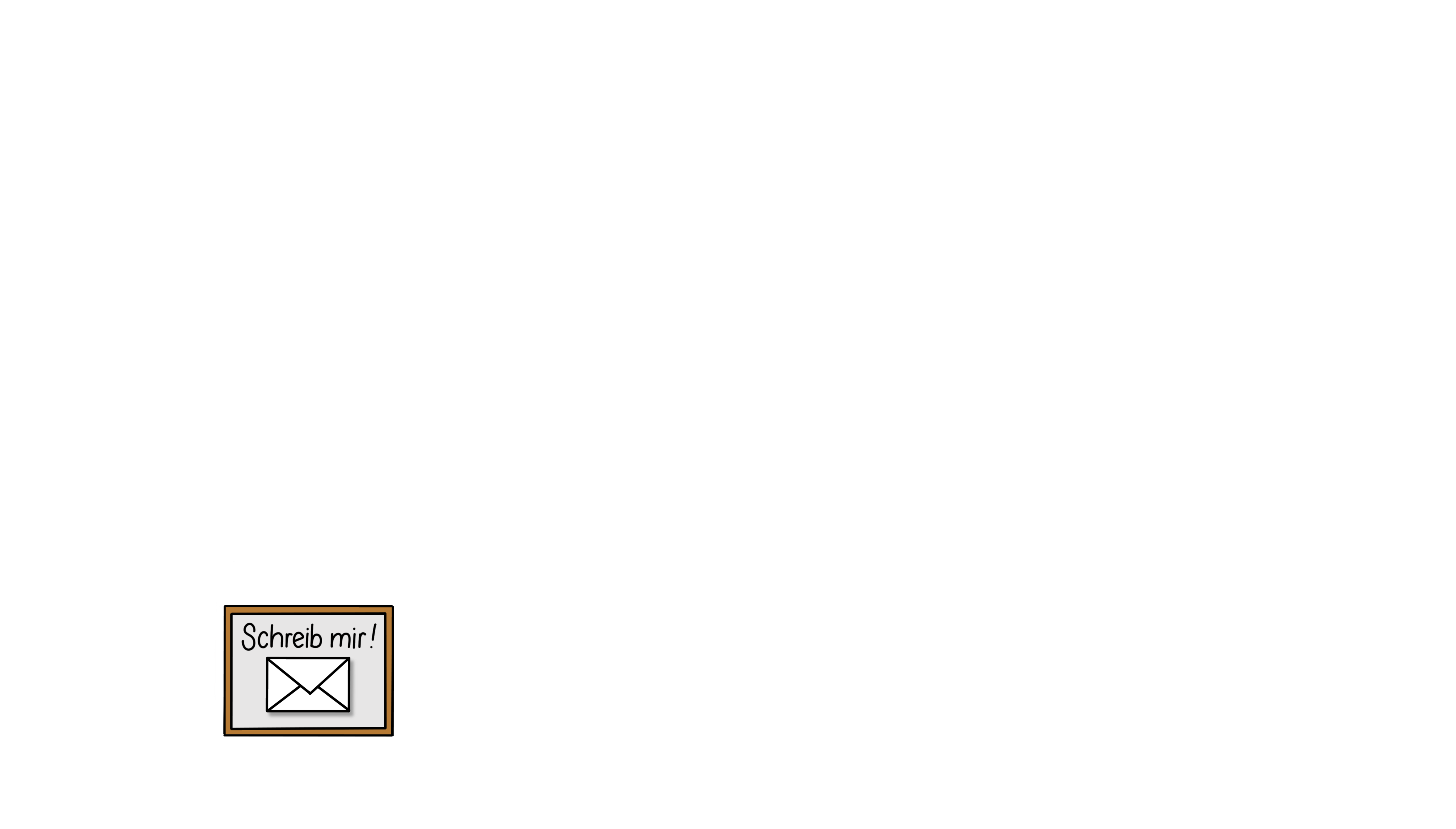 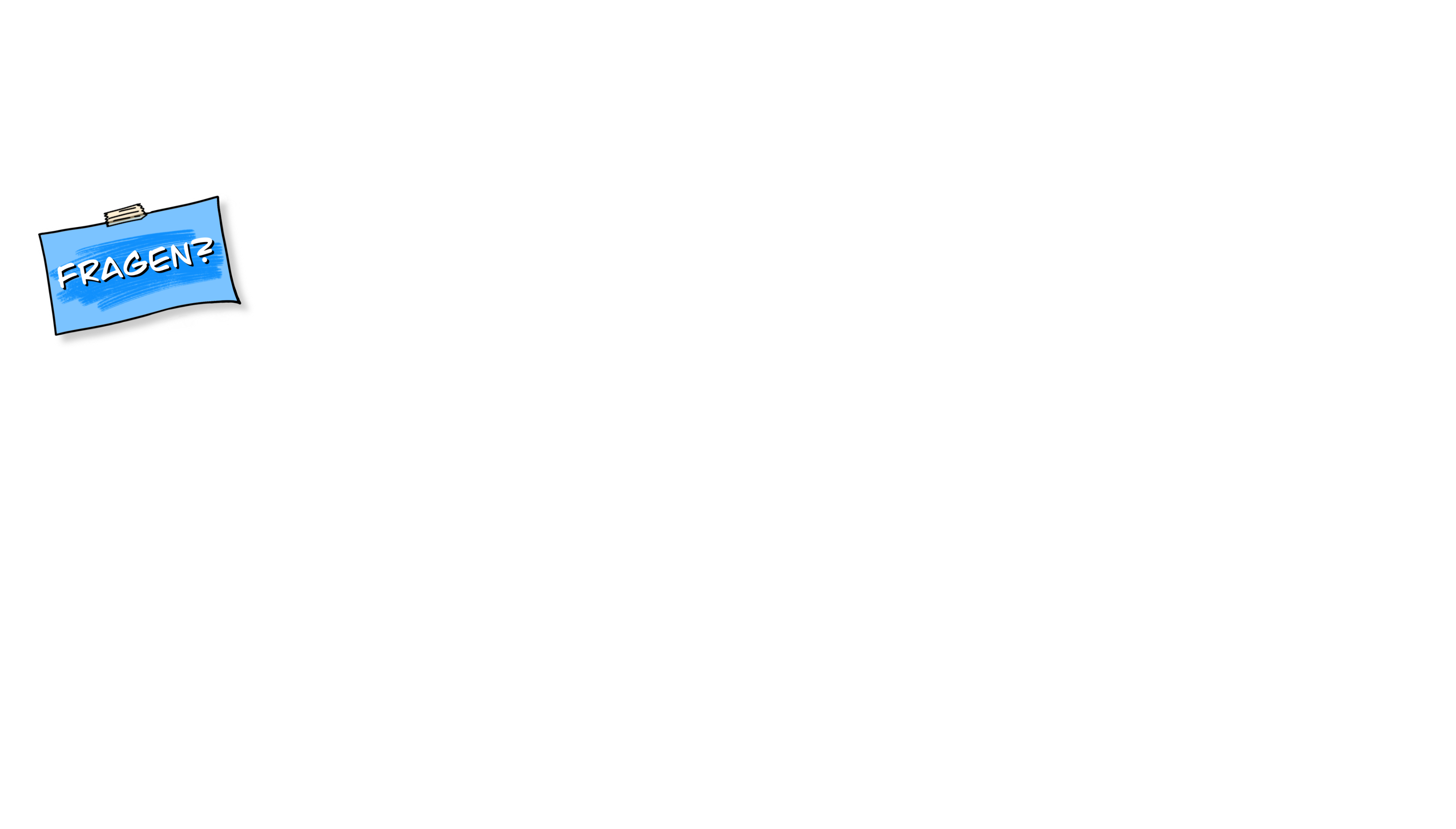 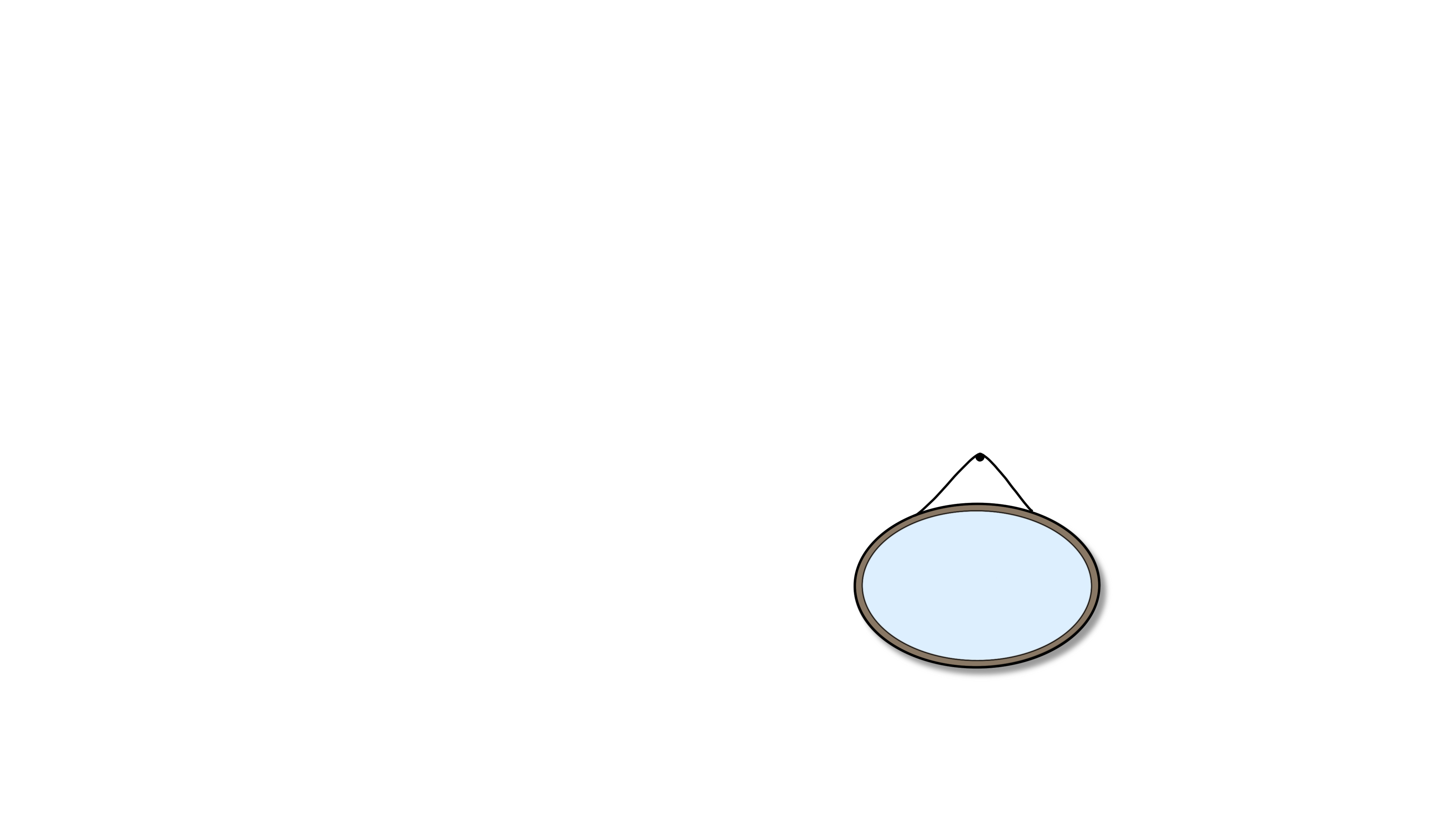 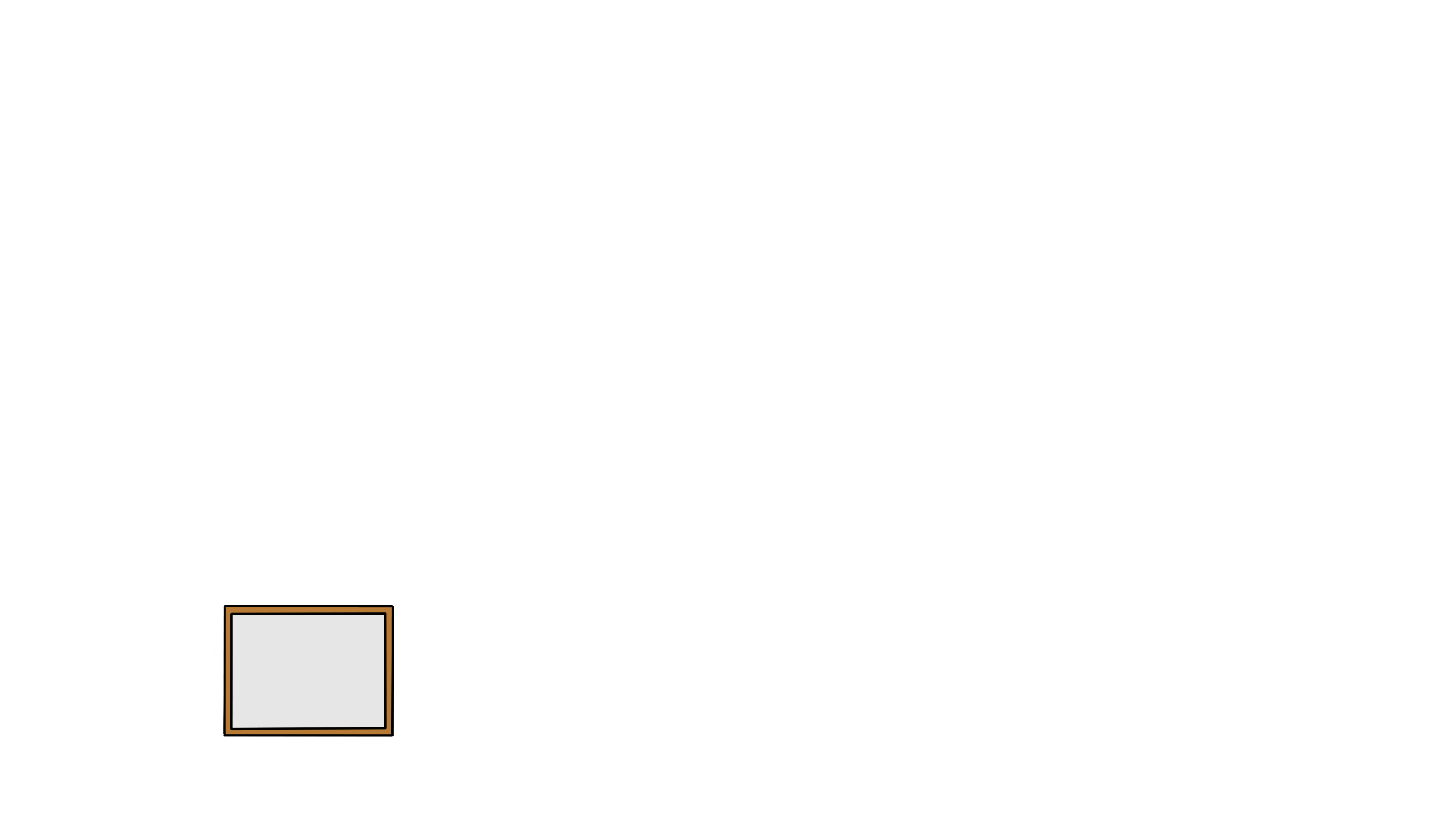 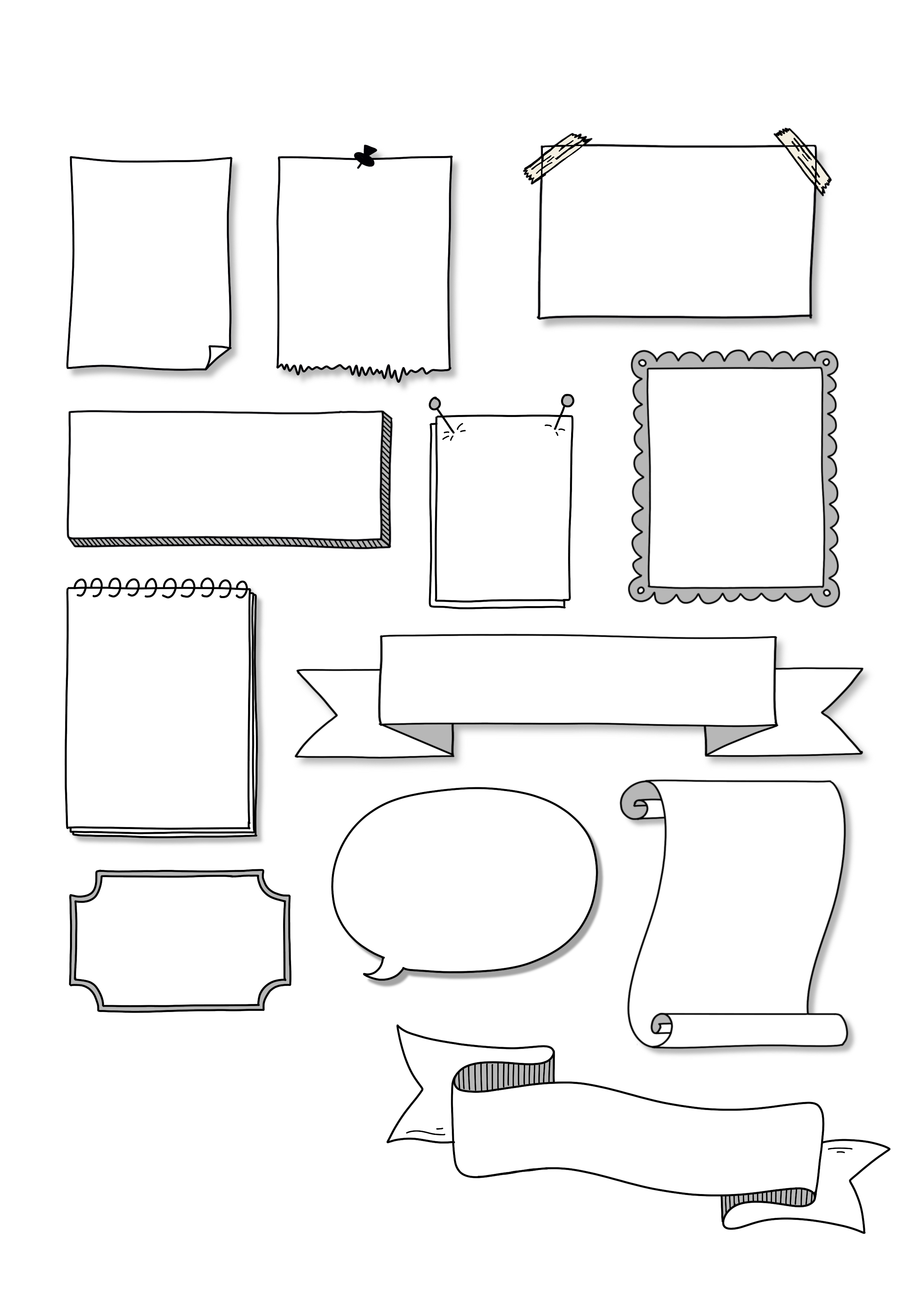 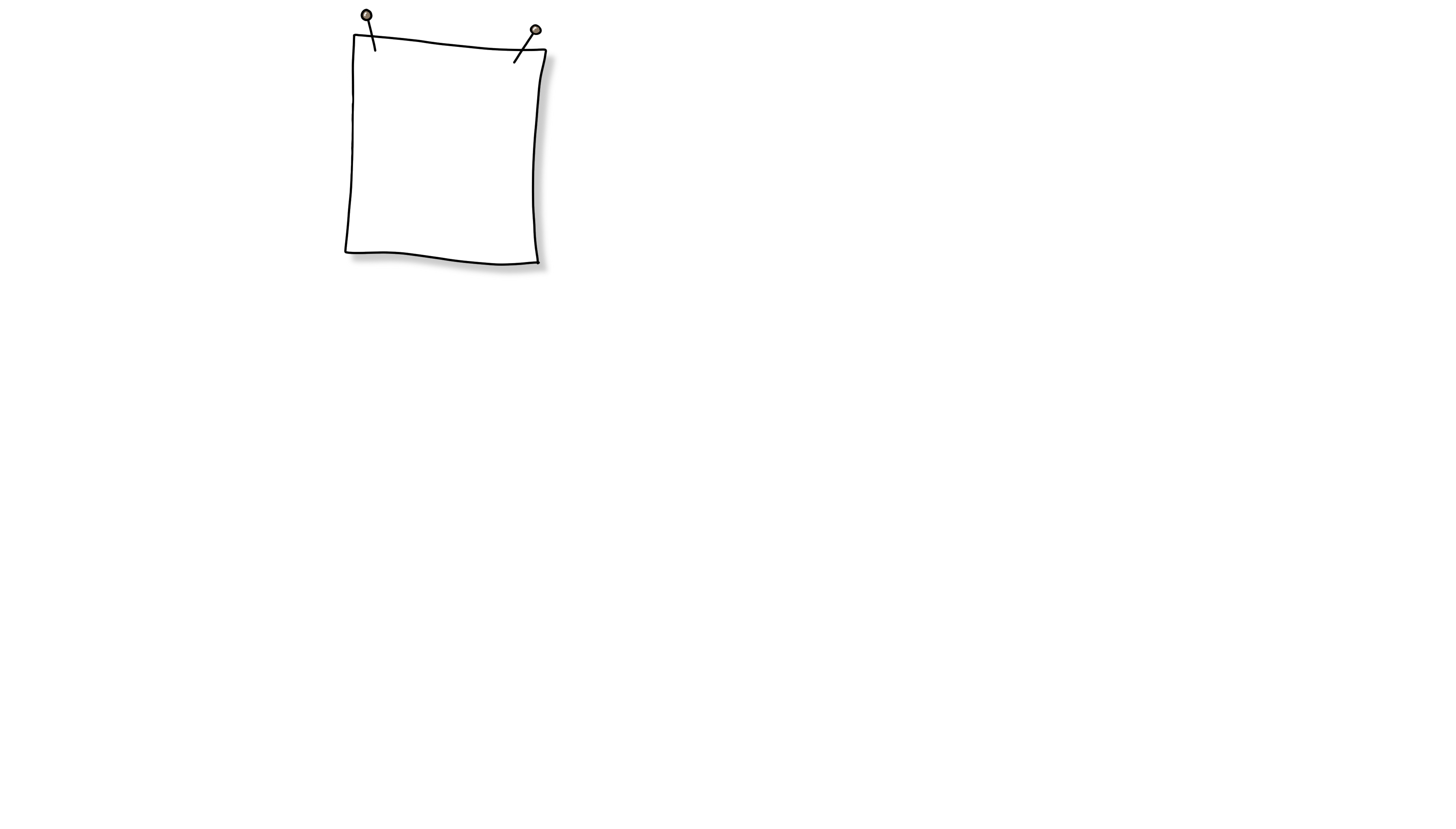 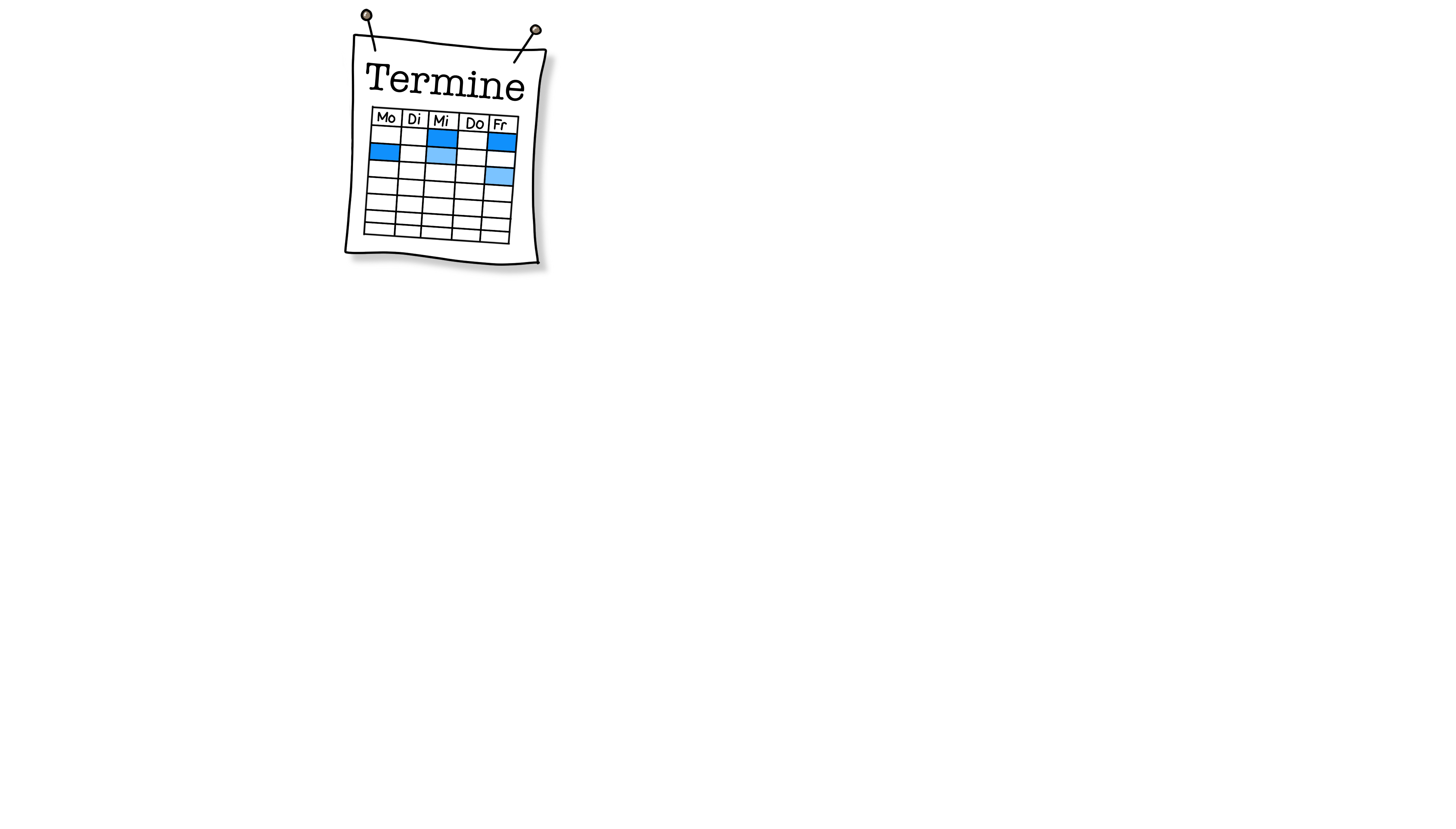 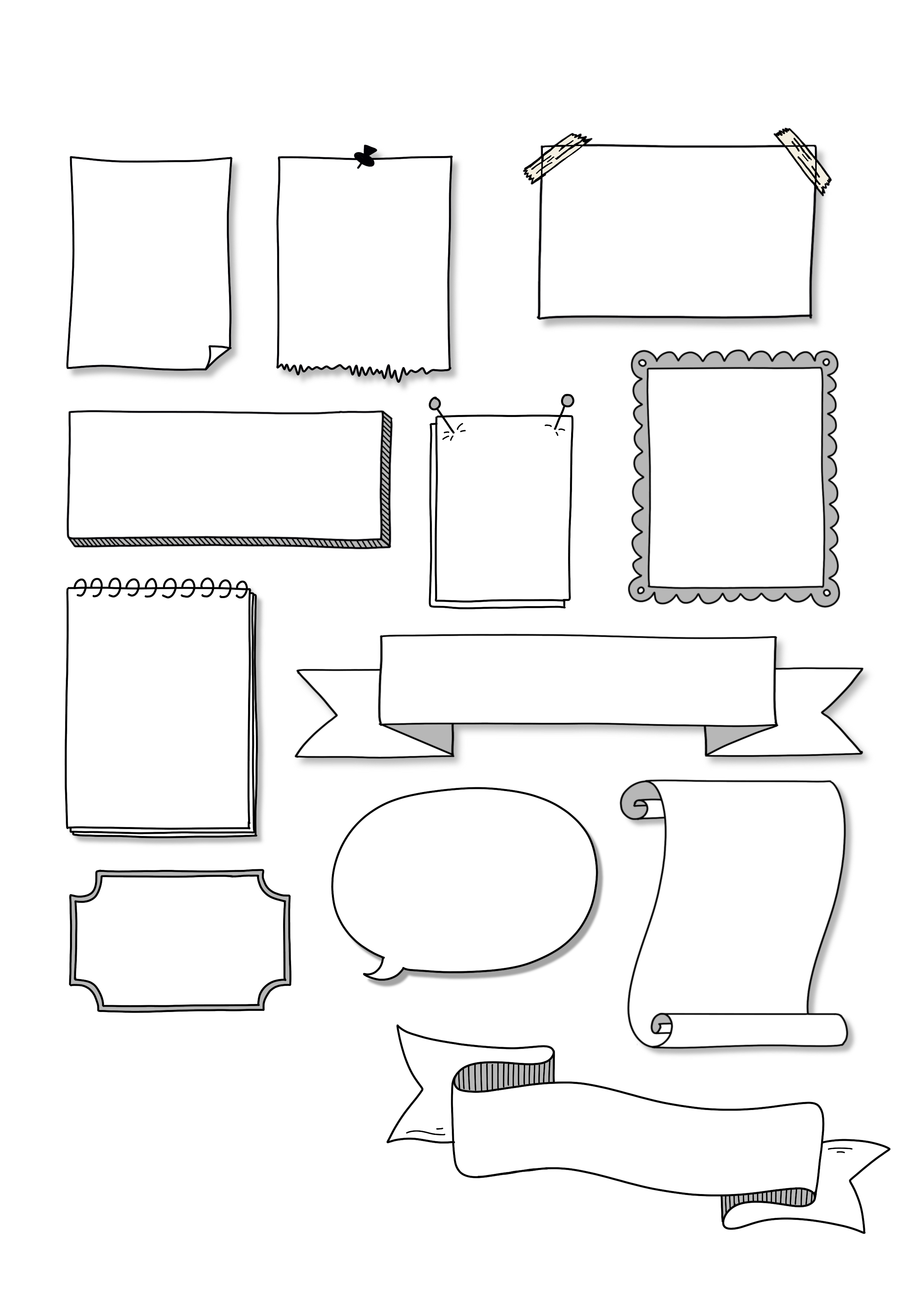 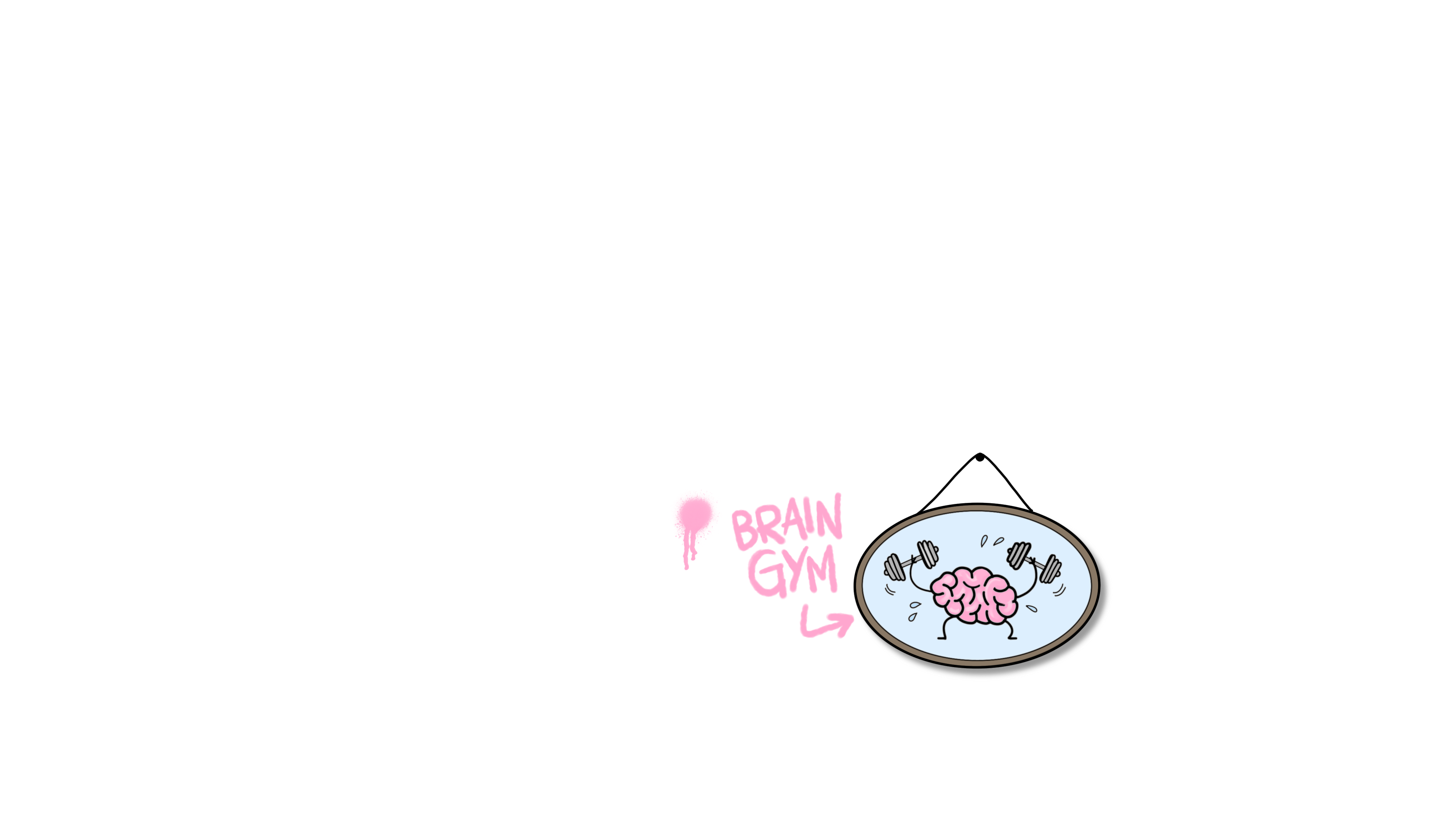 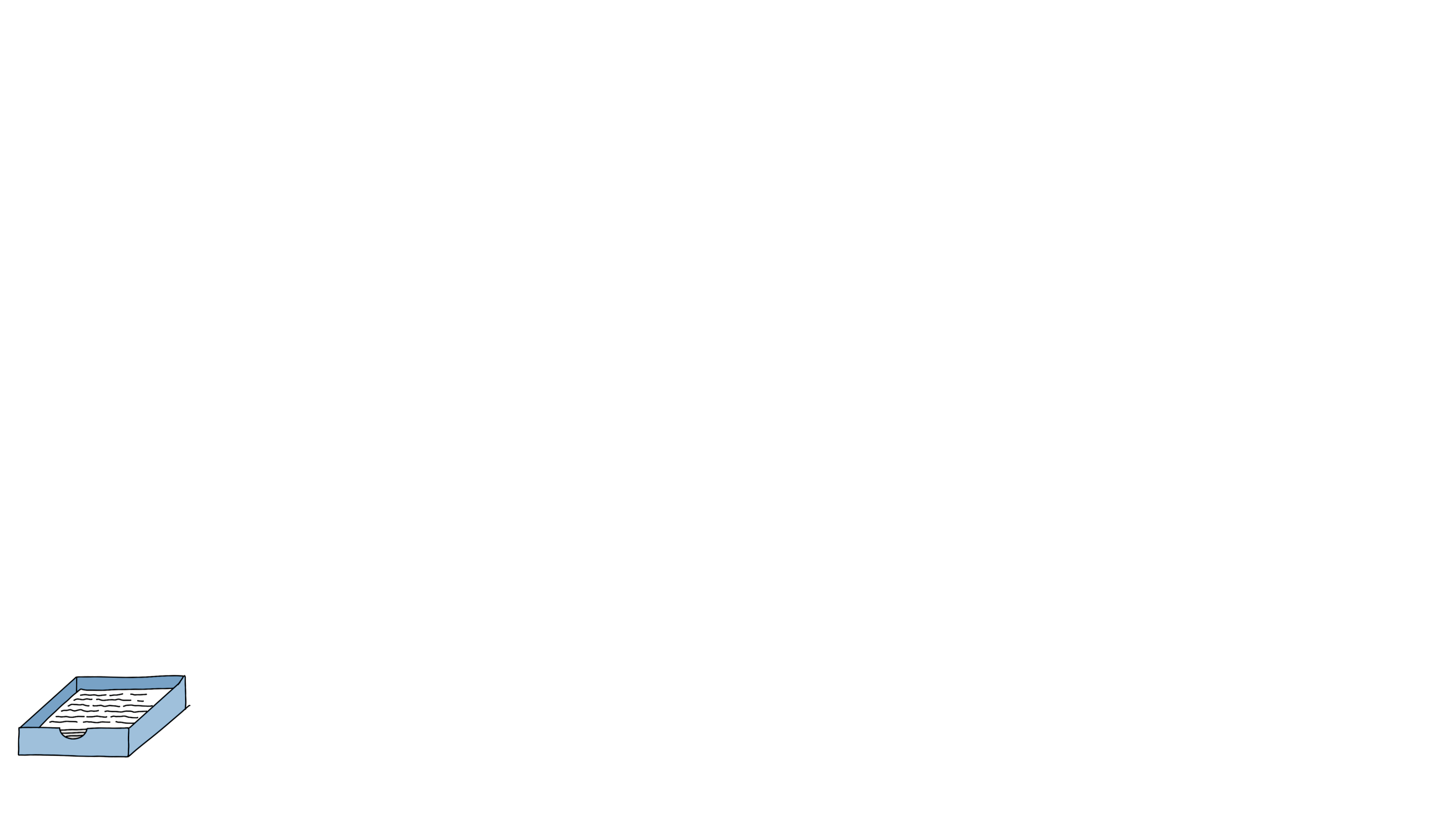 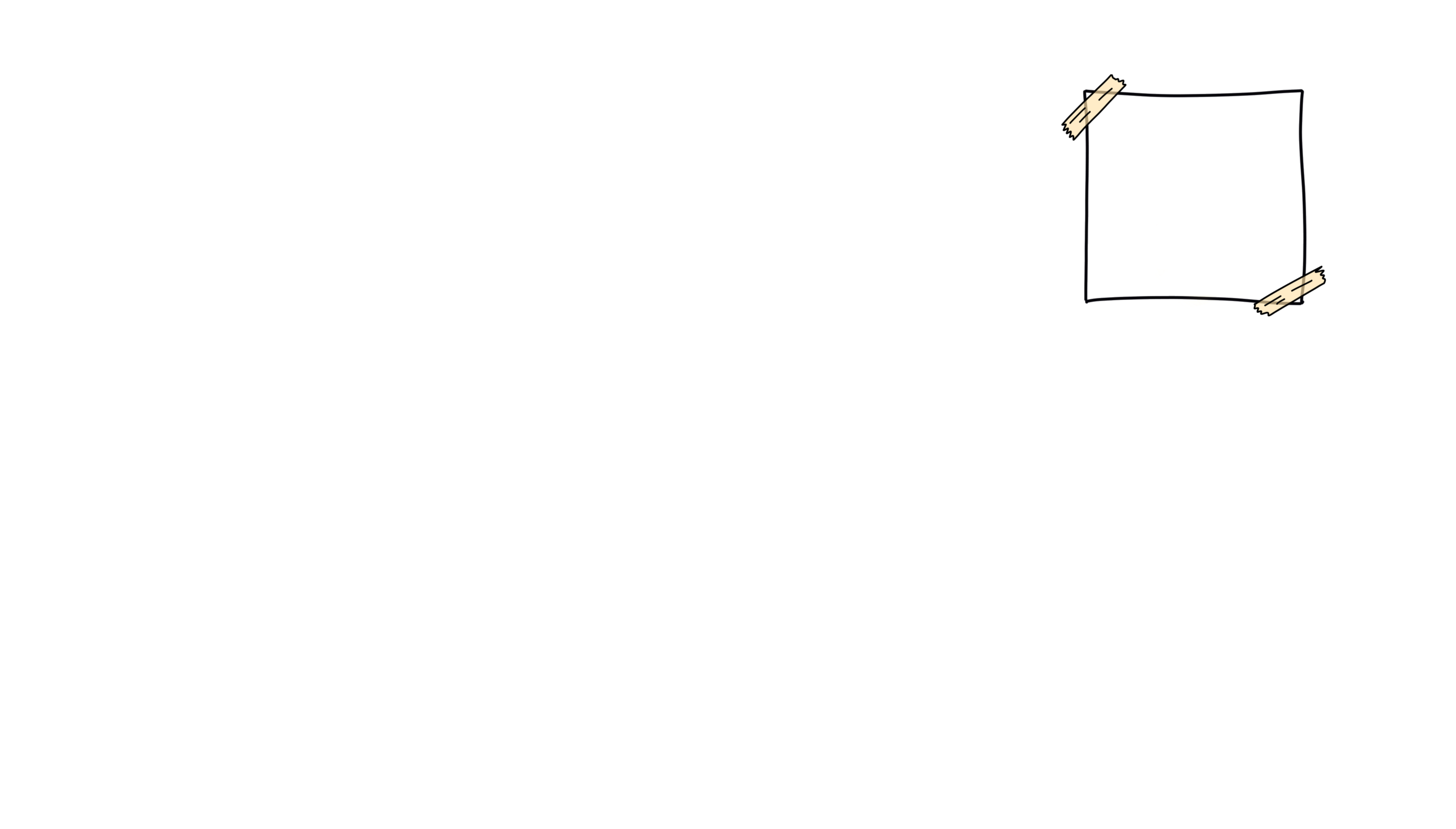 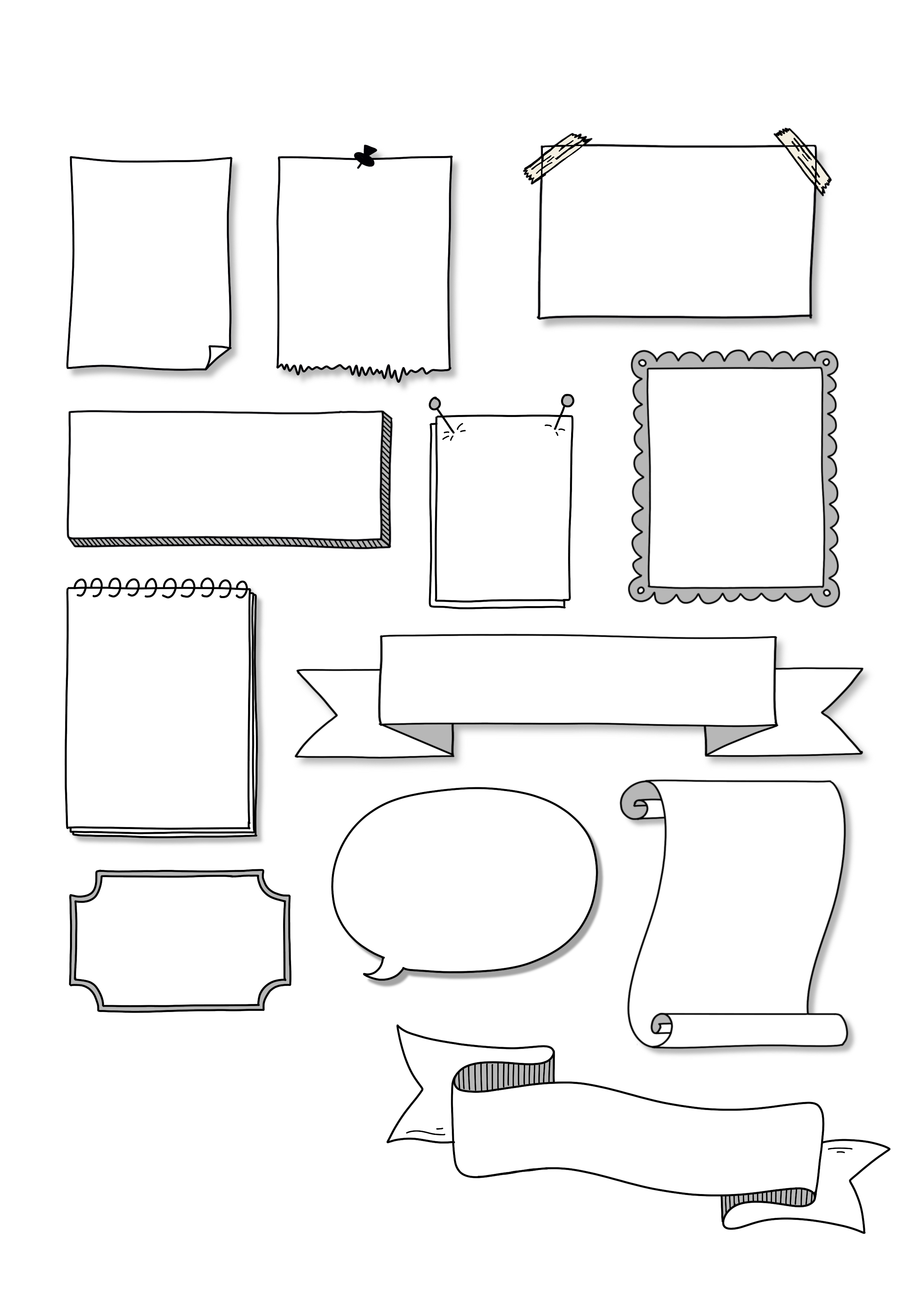 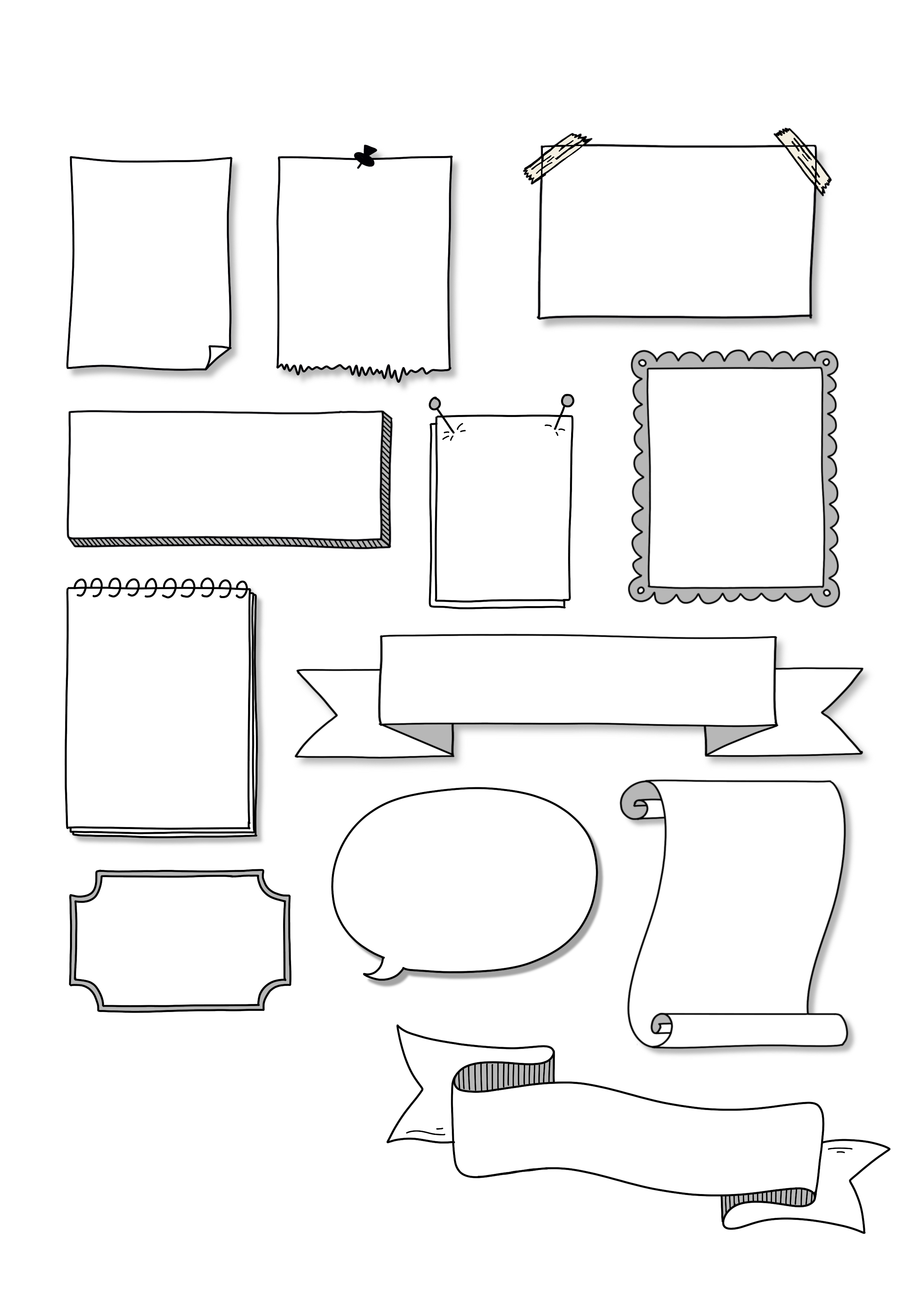 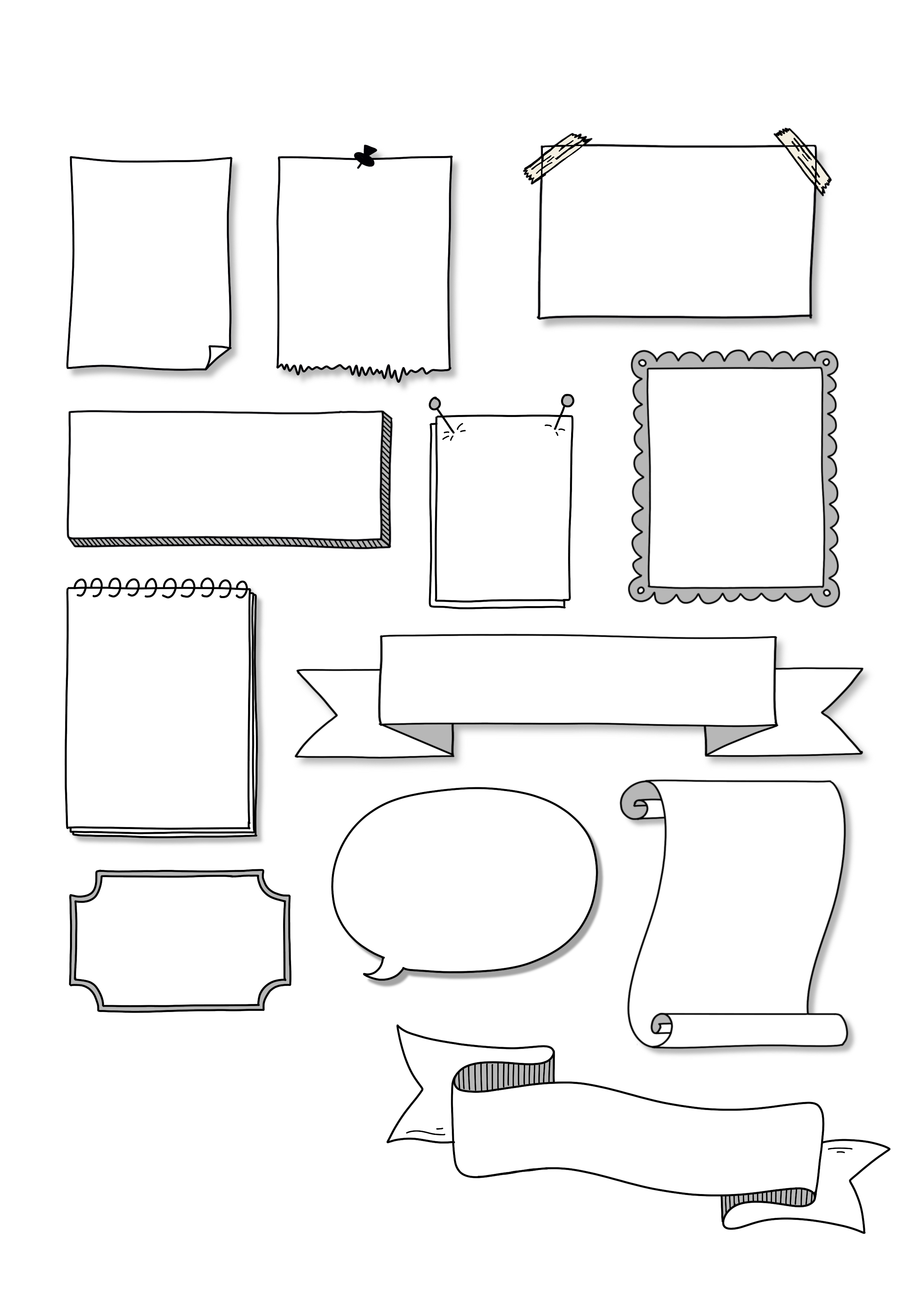 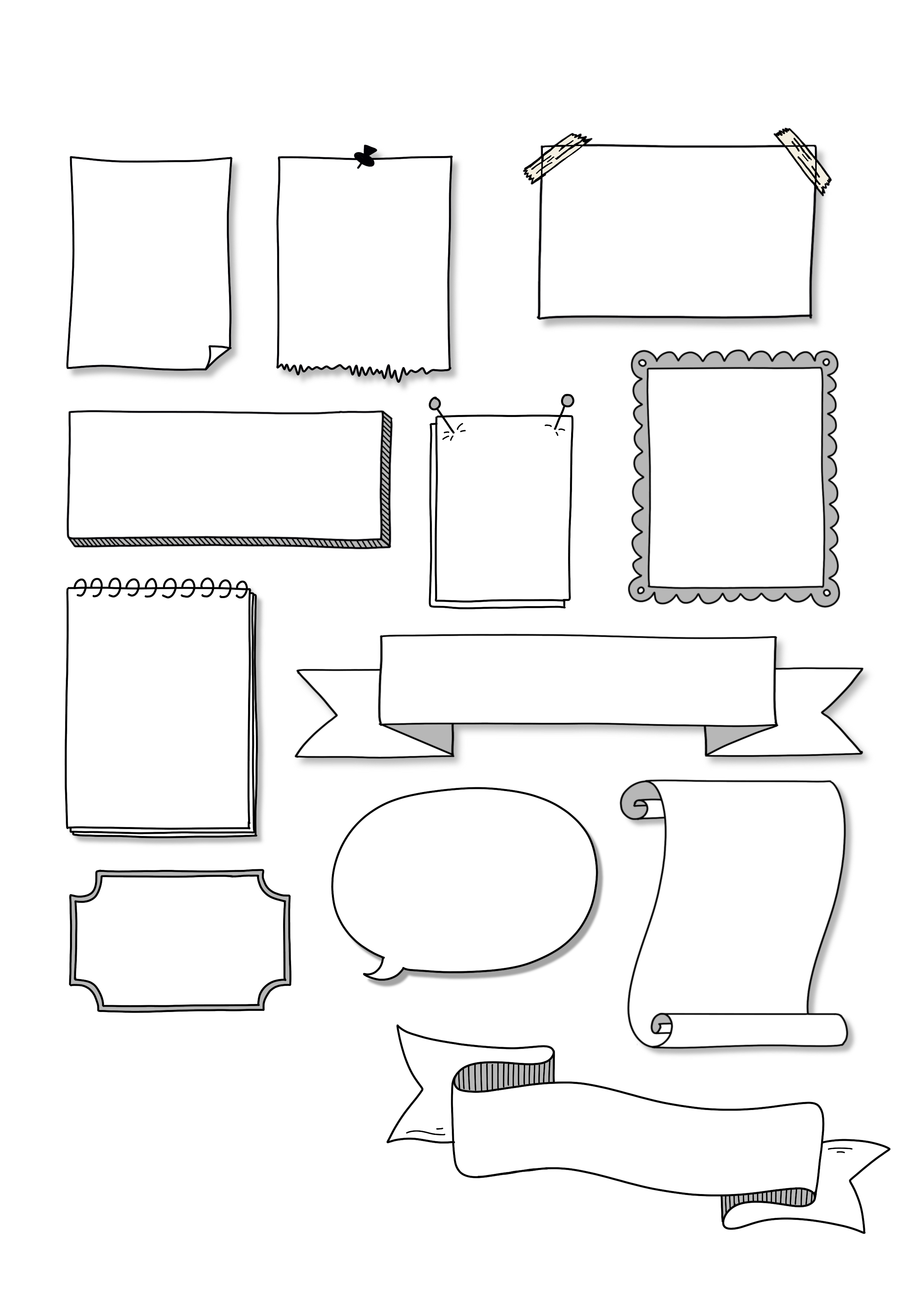 Büroartikel
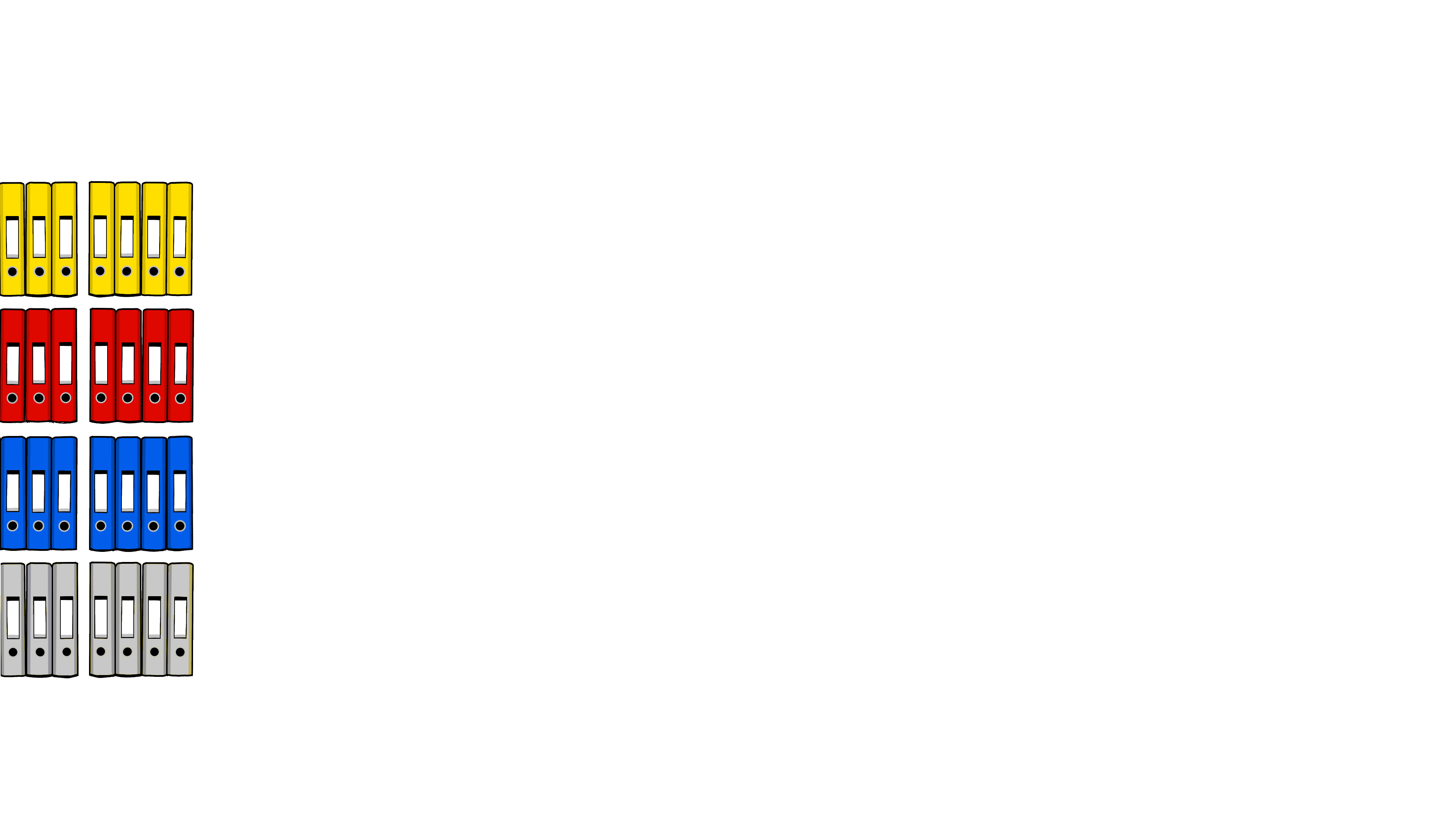 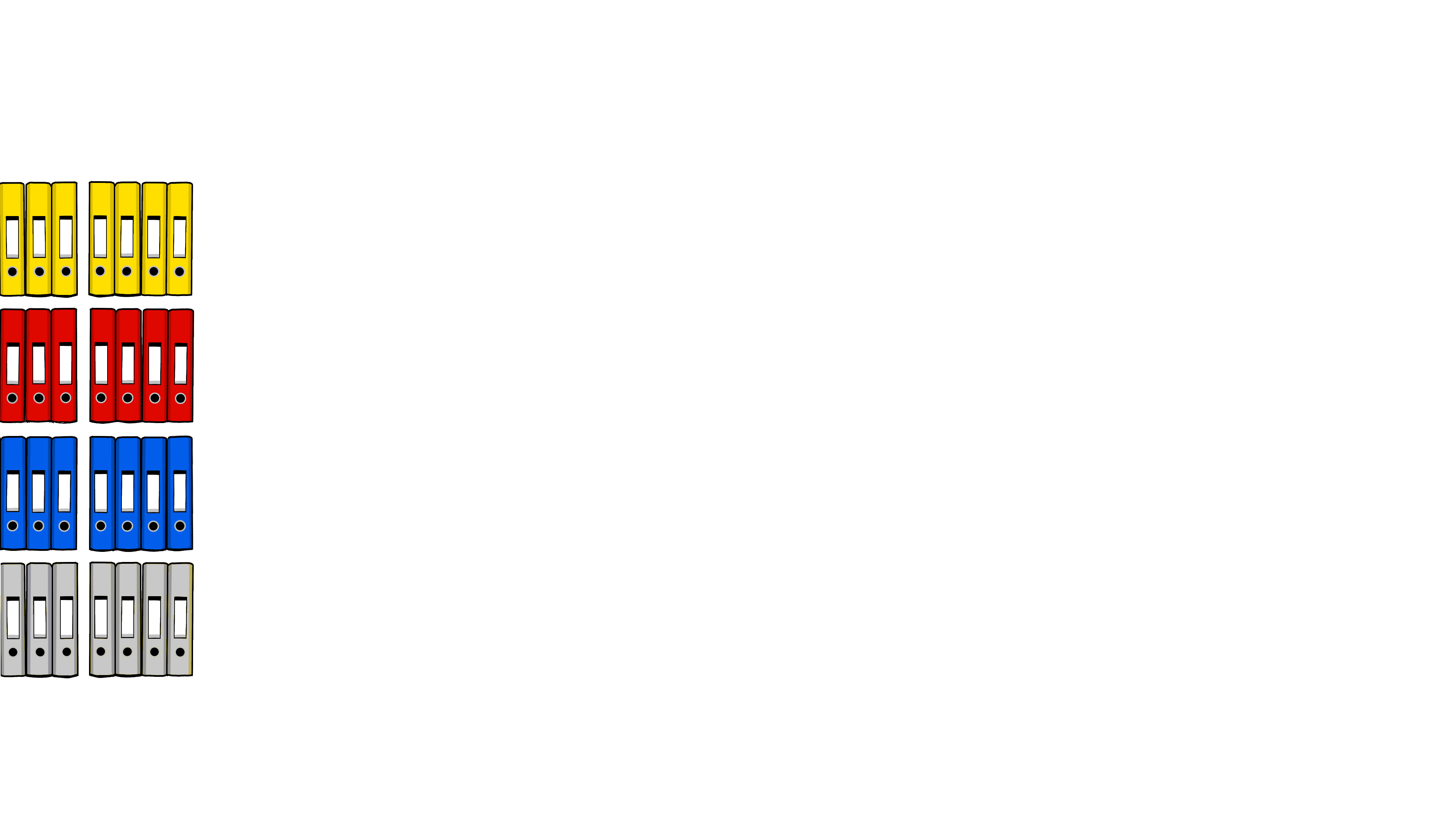 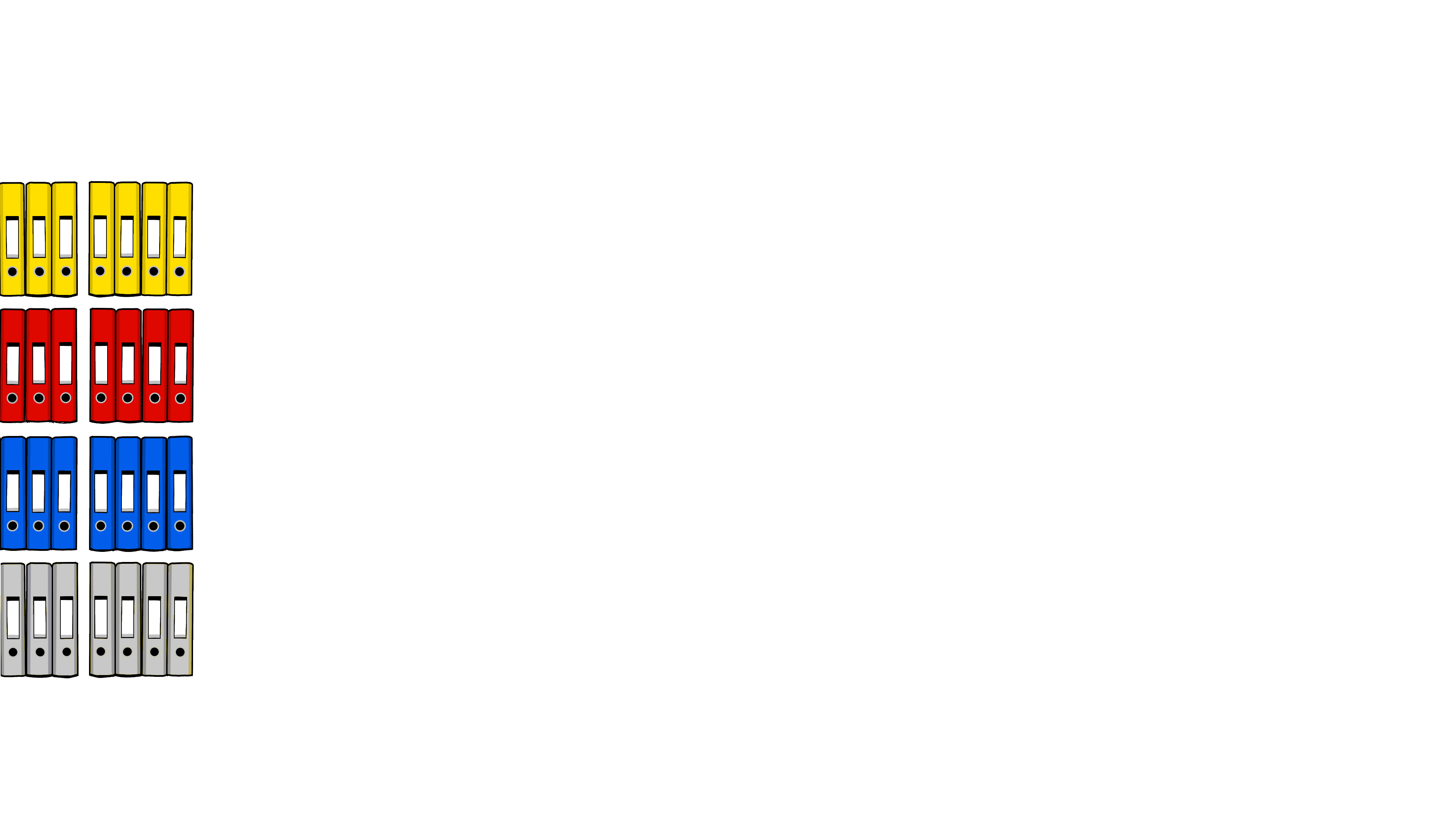 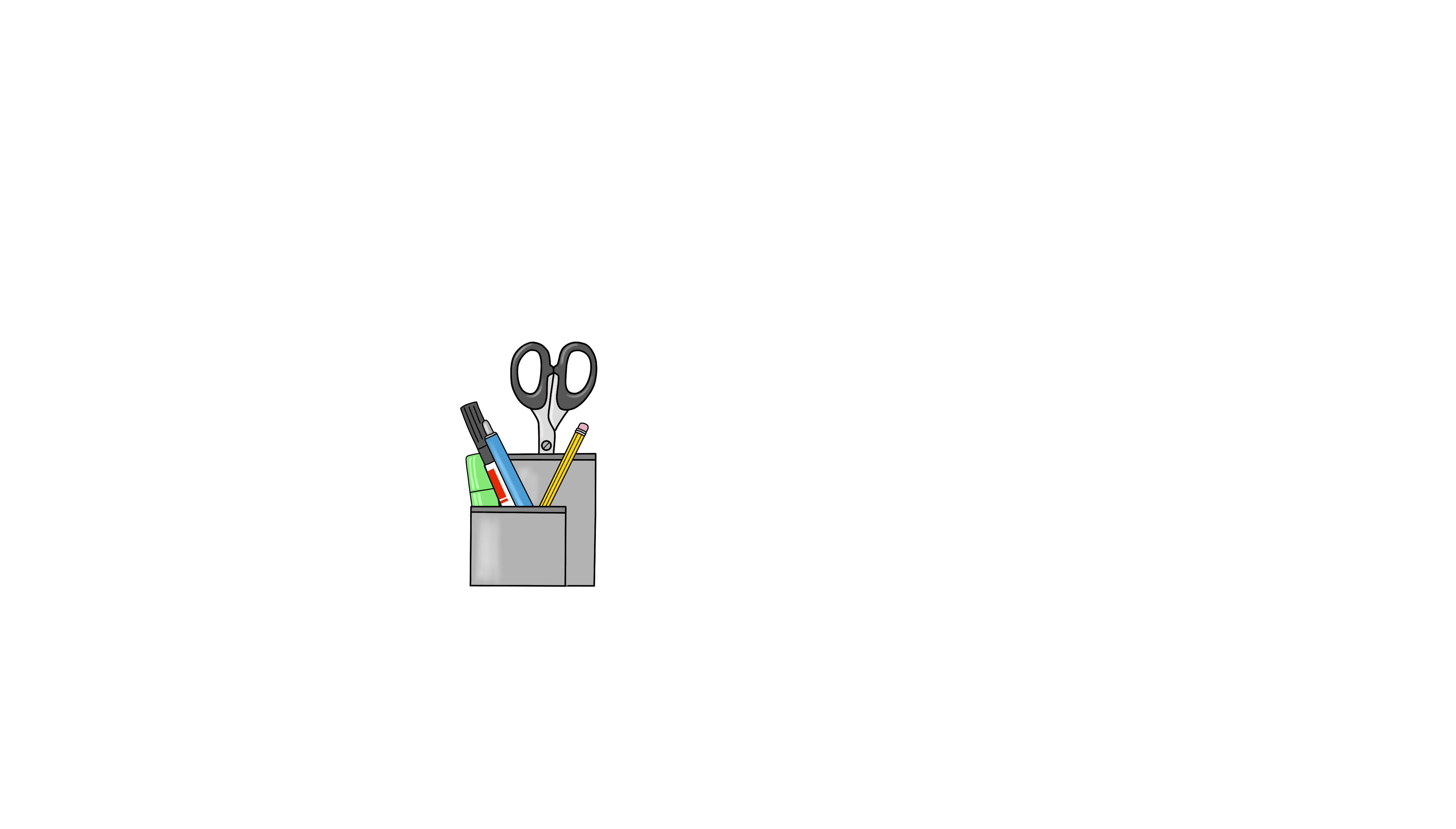 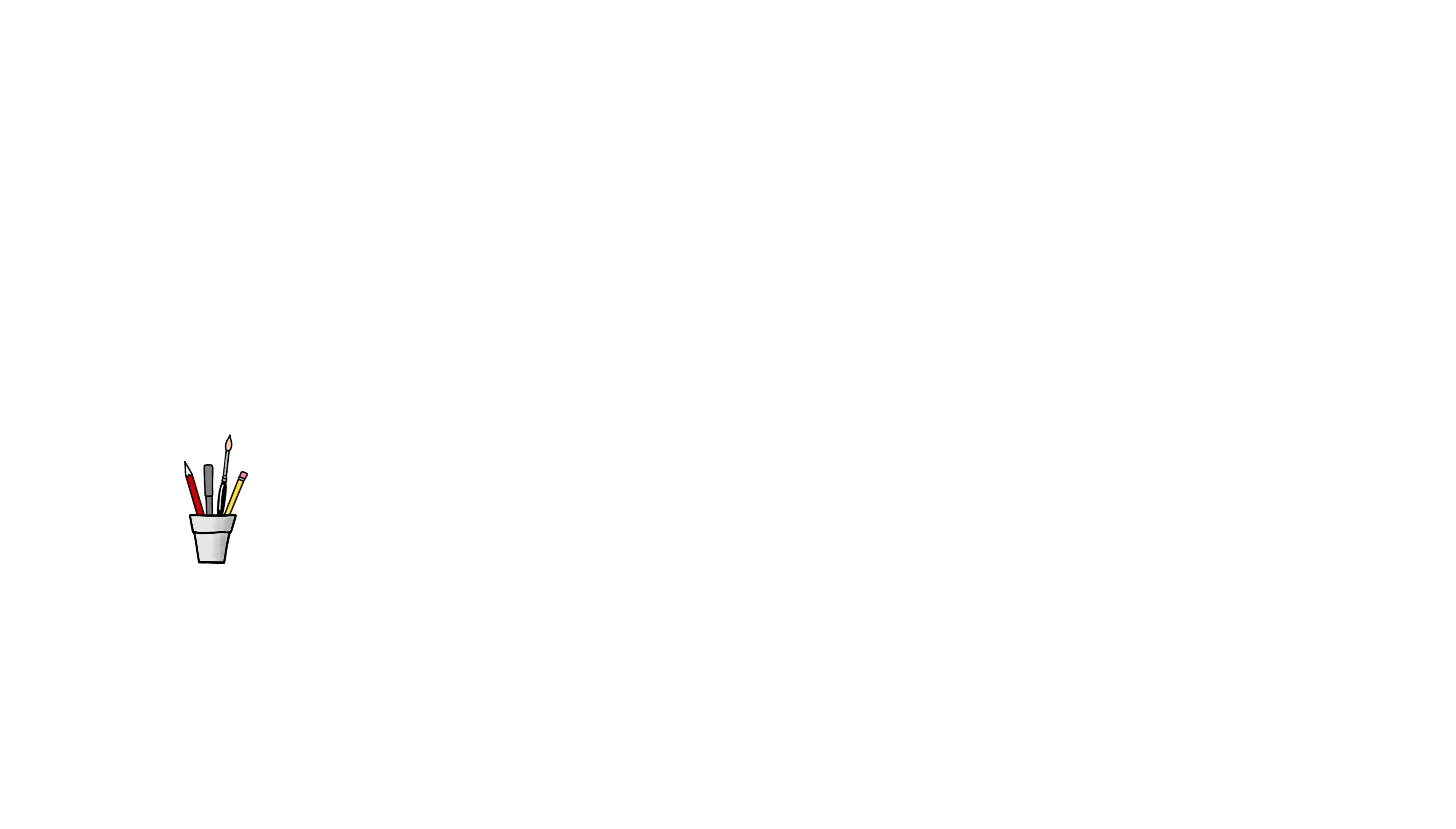 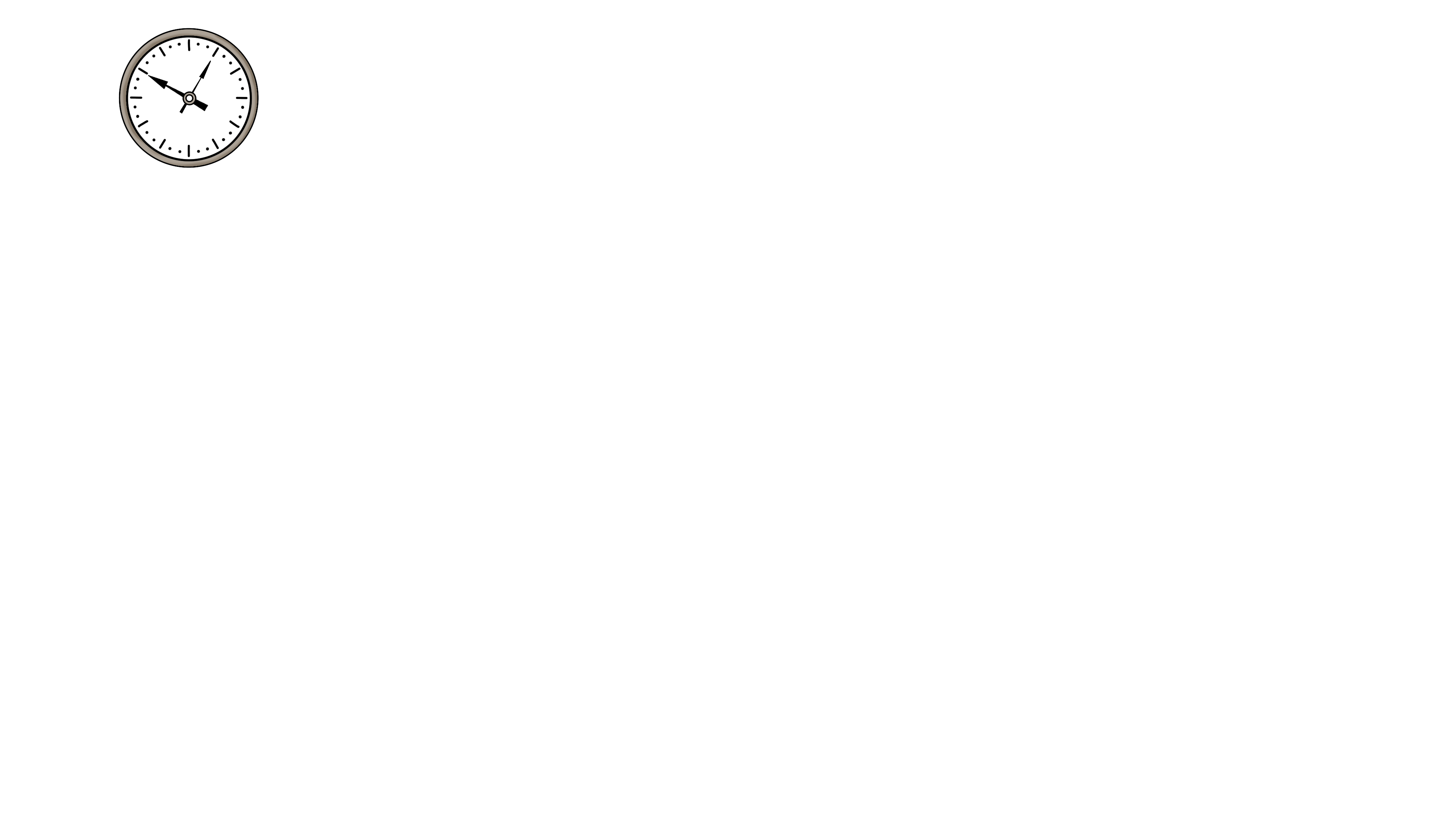 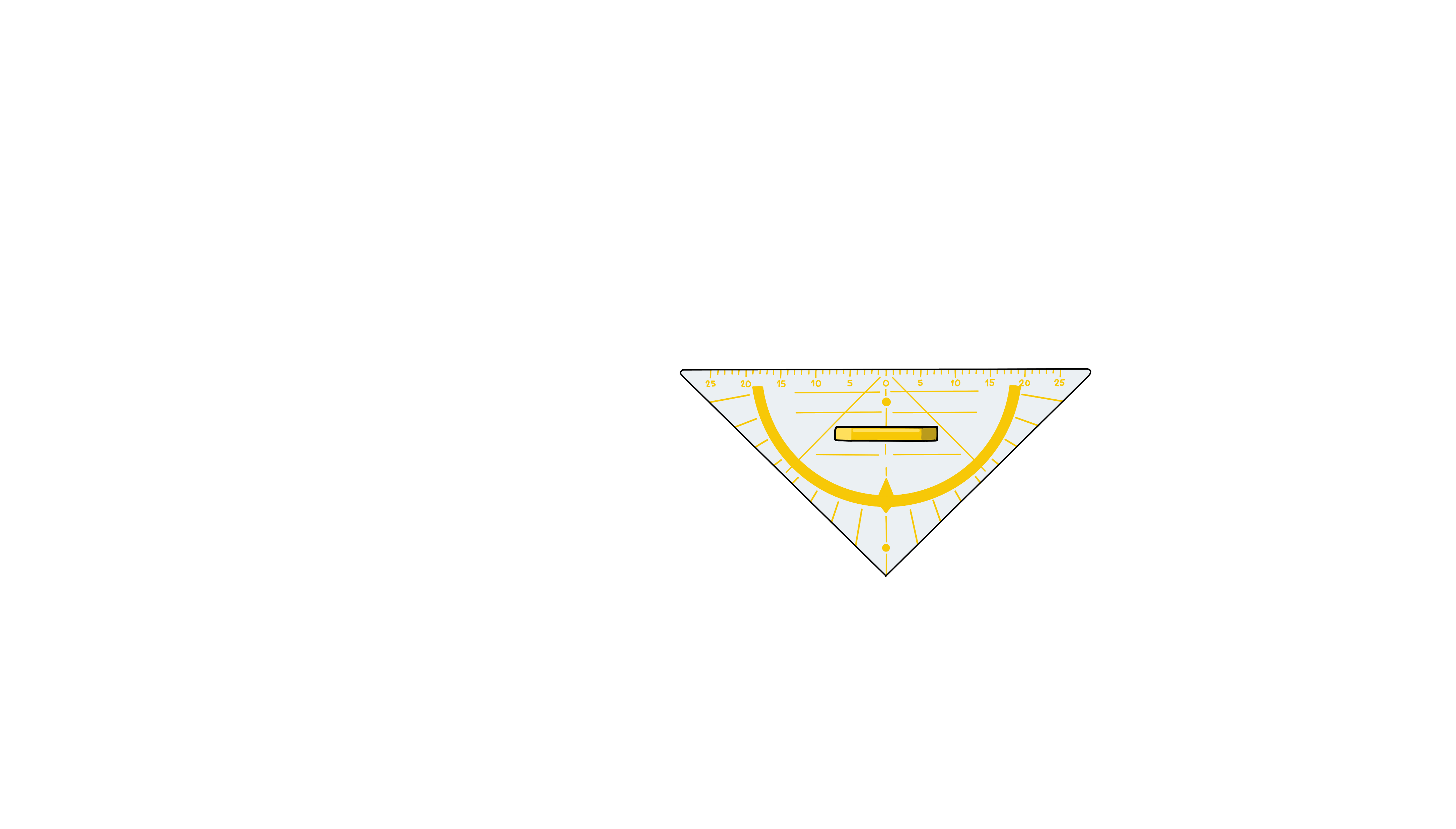 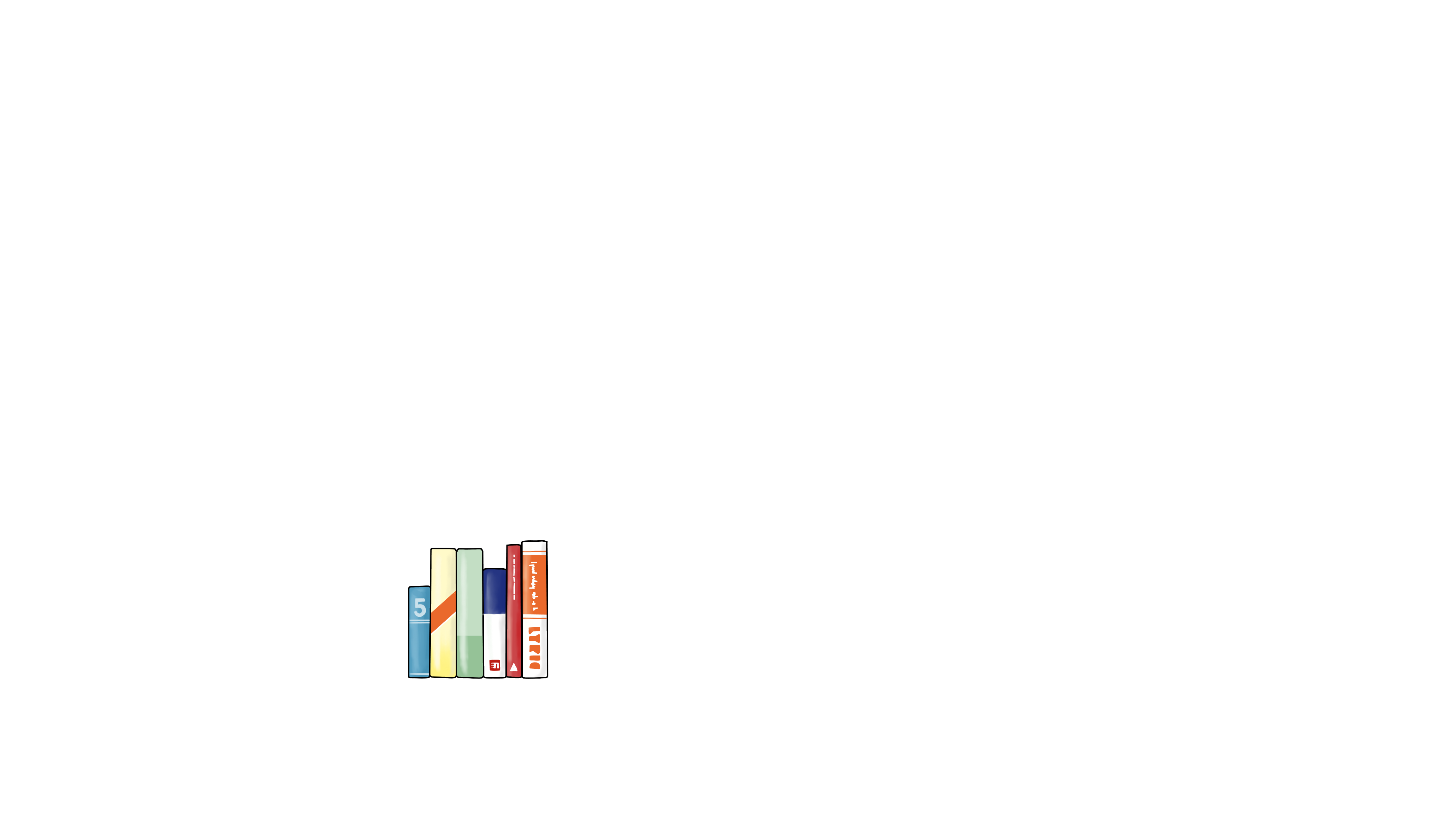 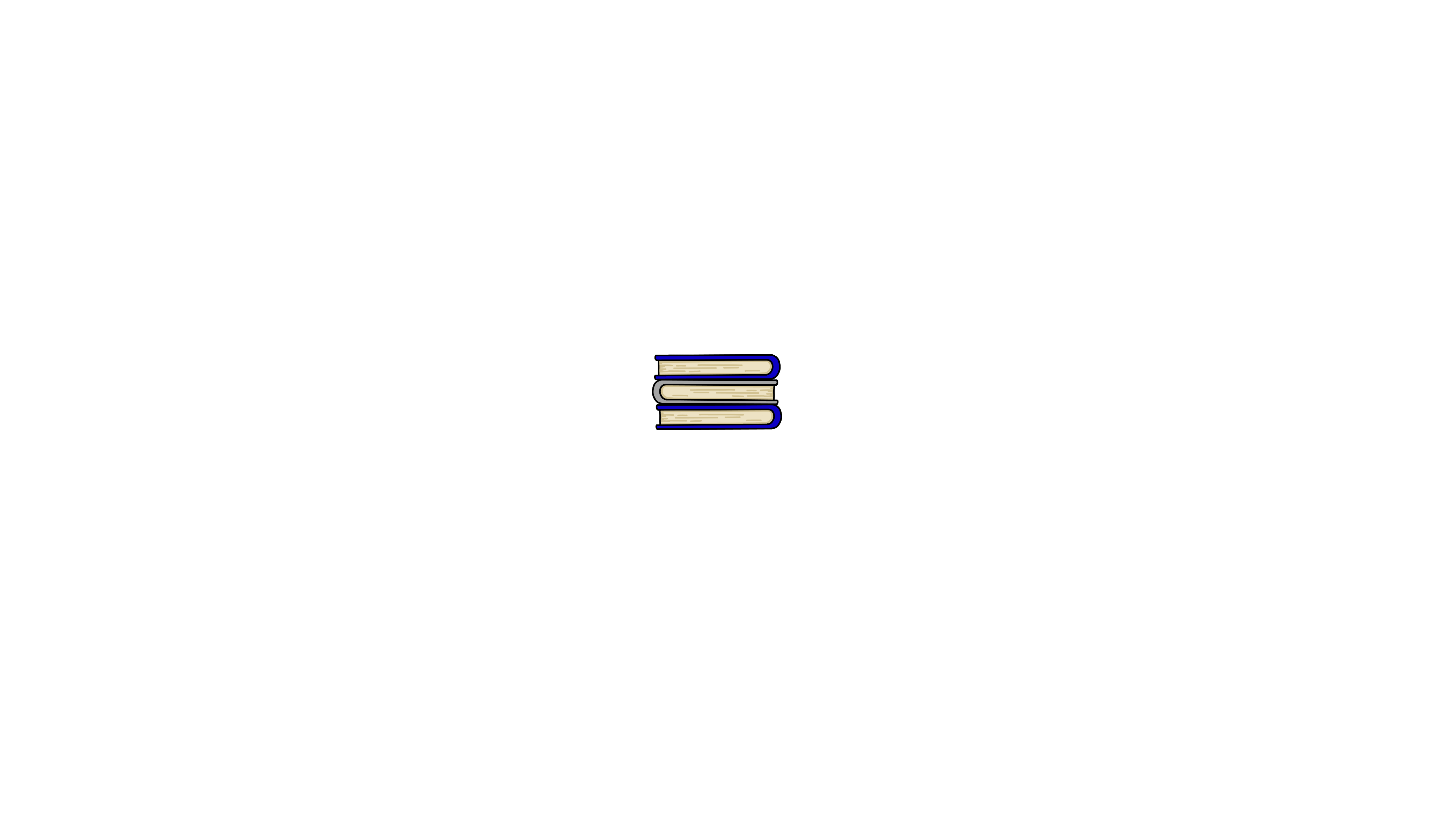 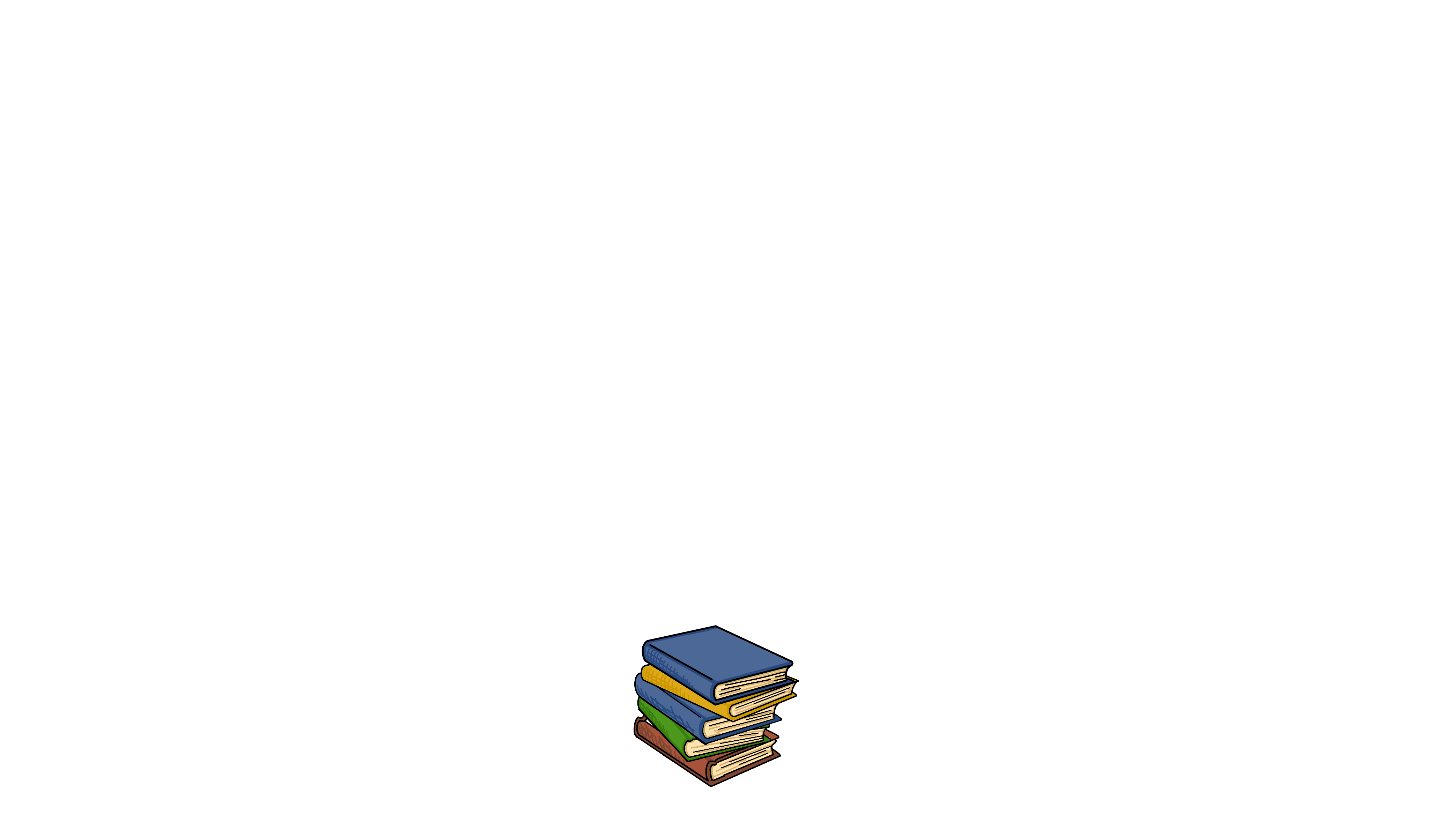 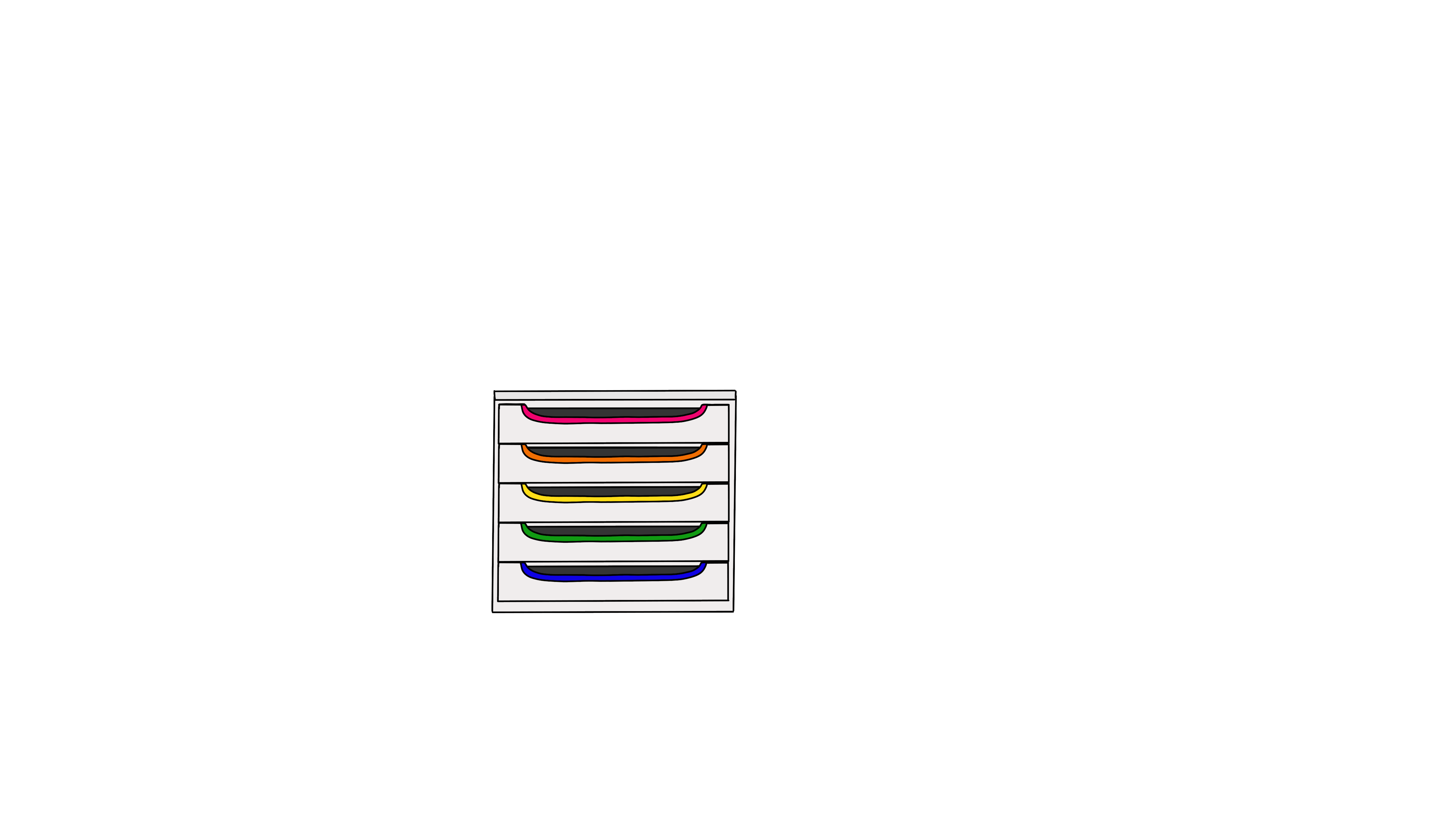 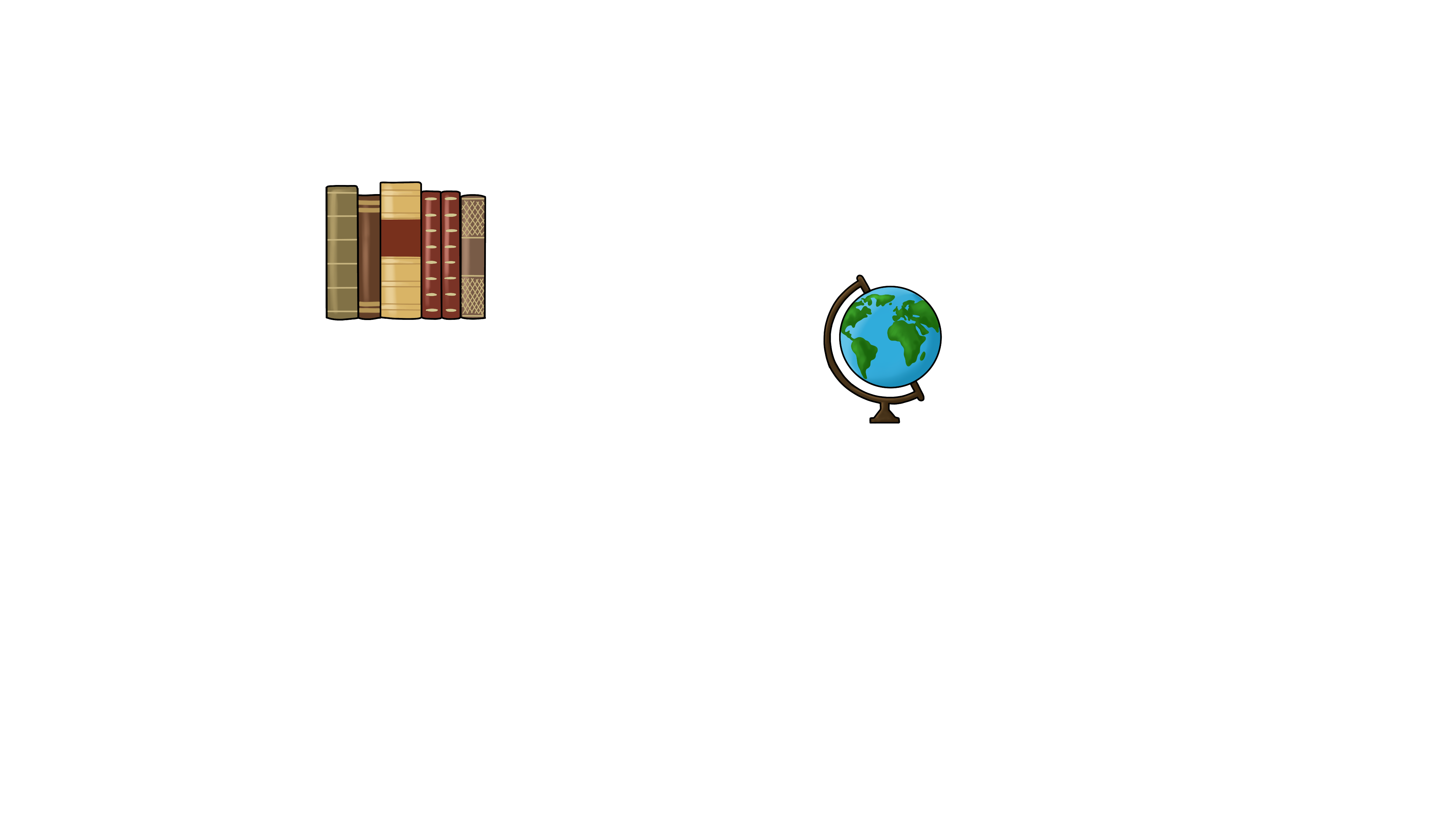 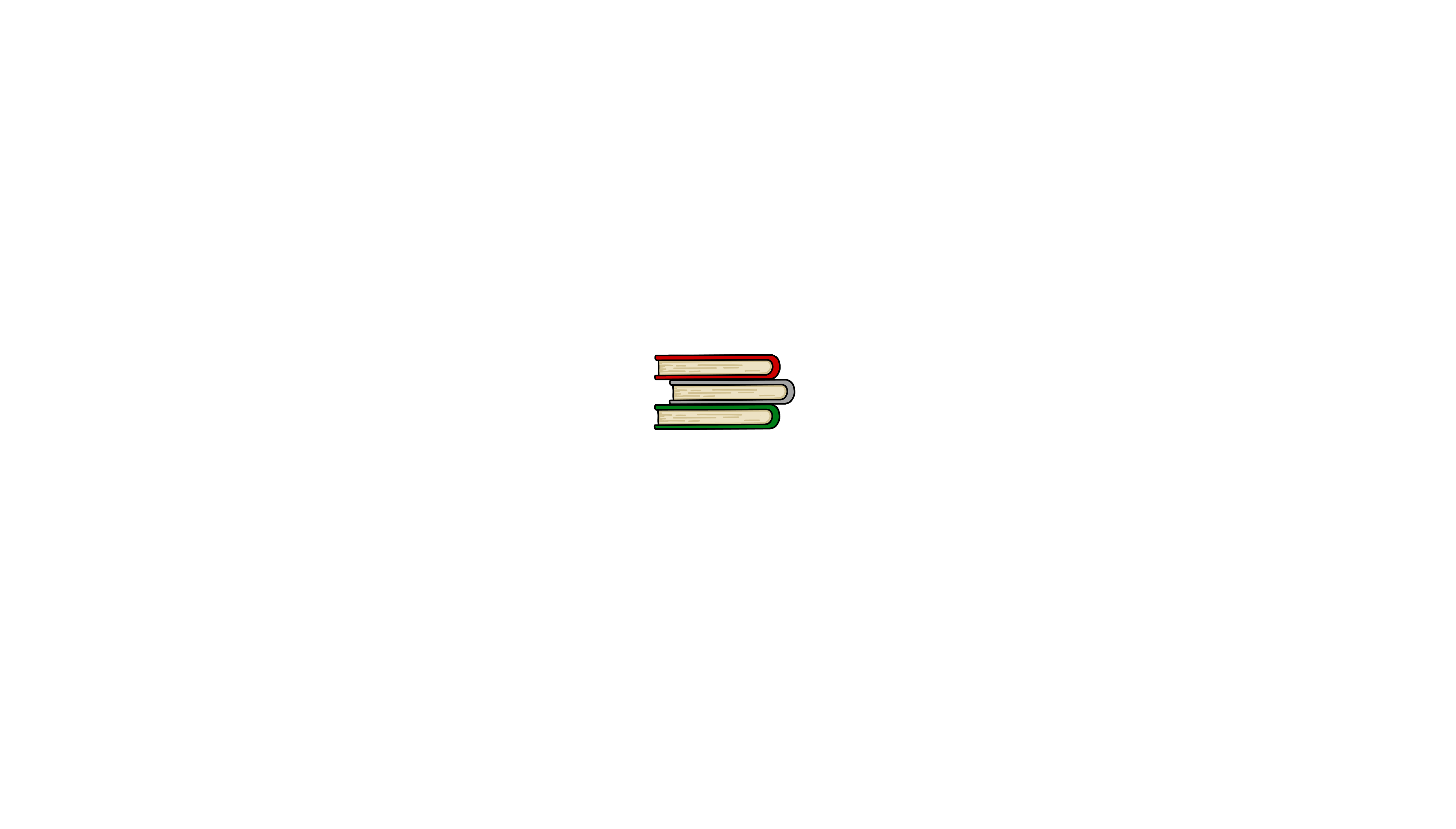 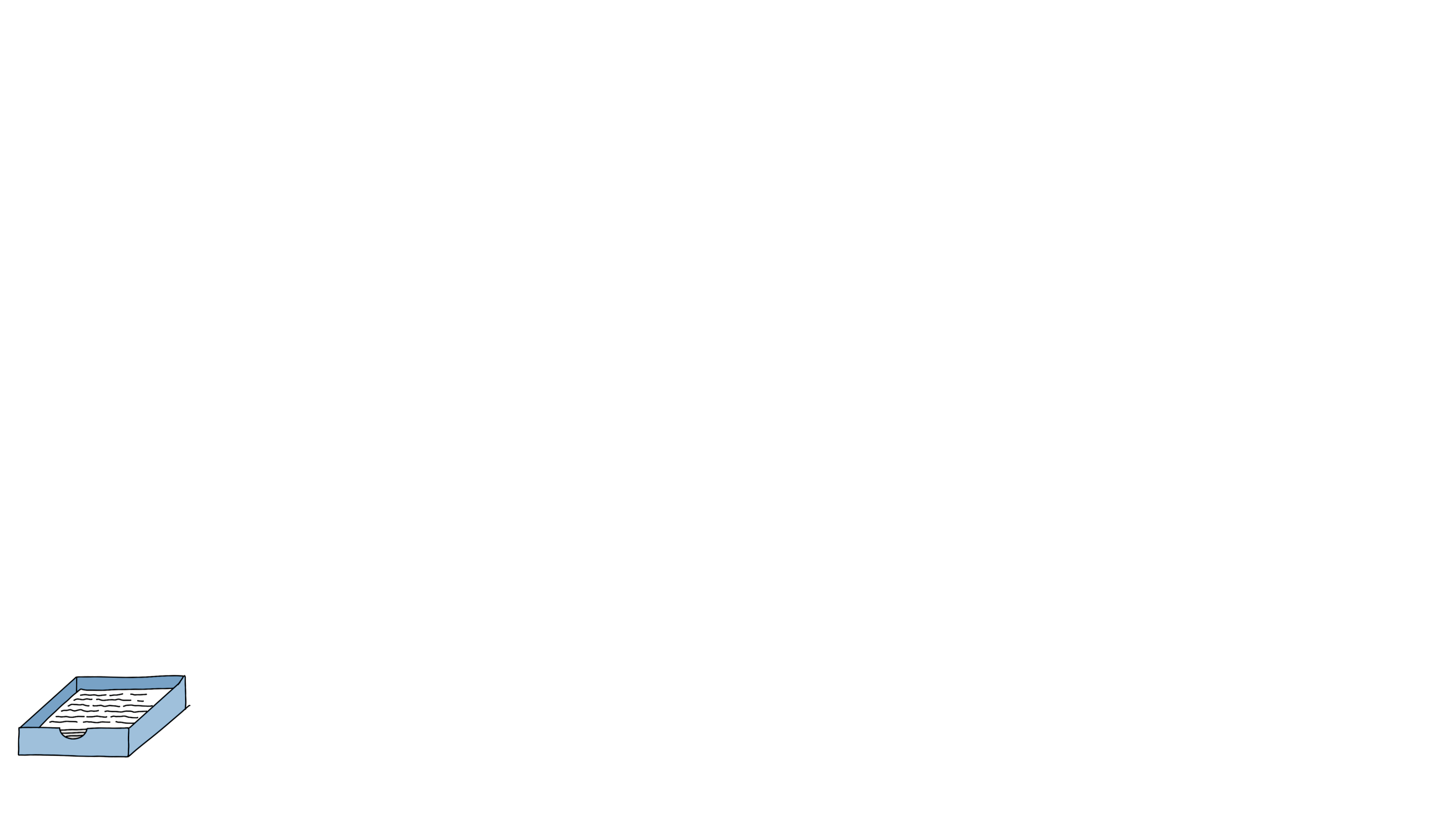 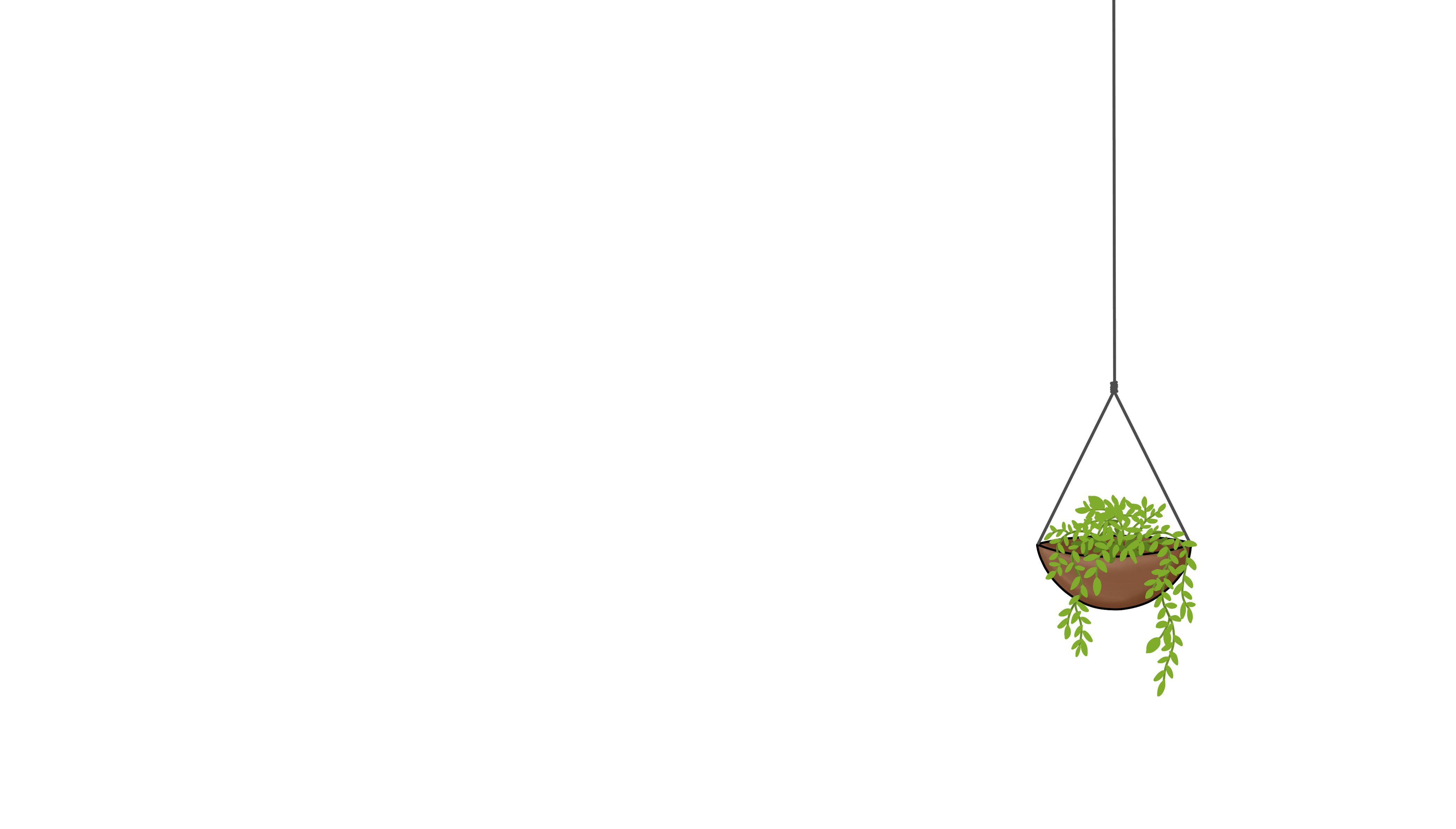 Dekoration und Pflanzen
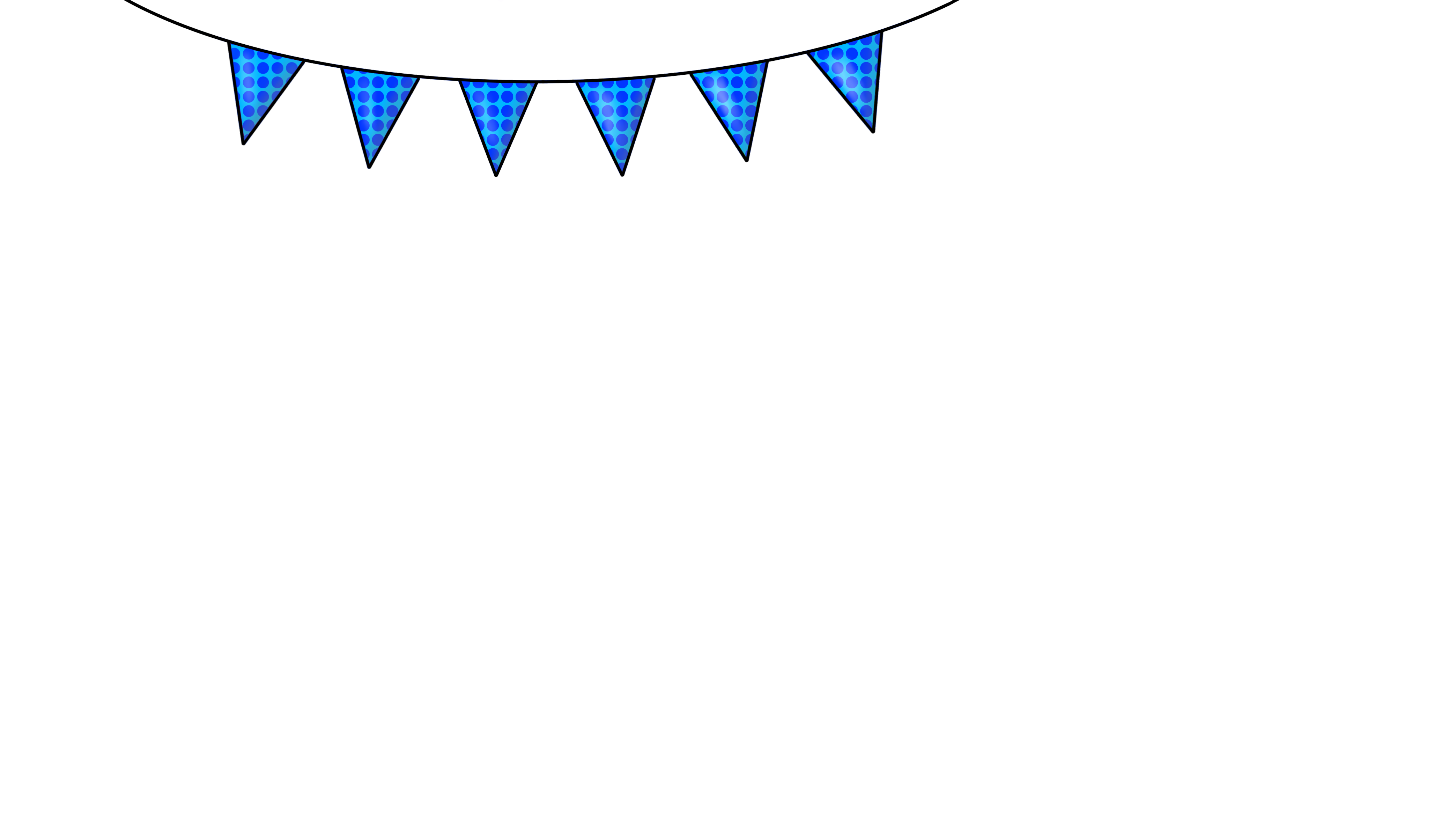 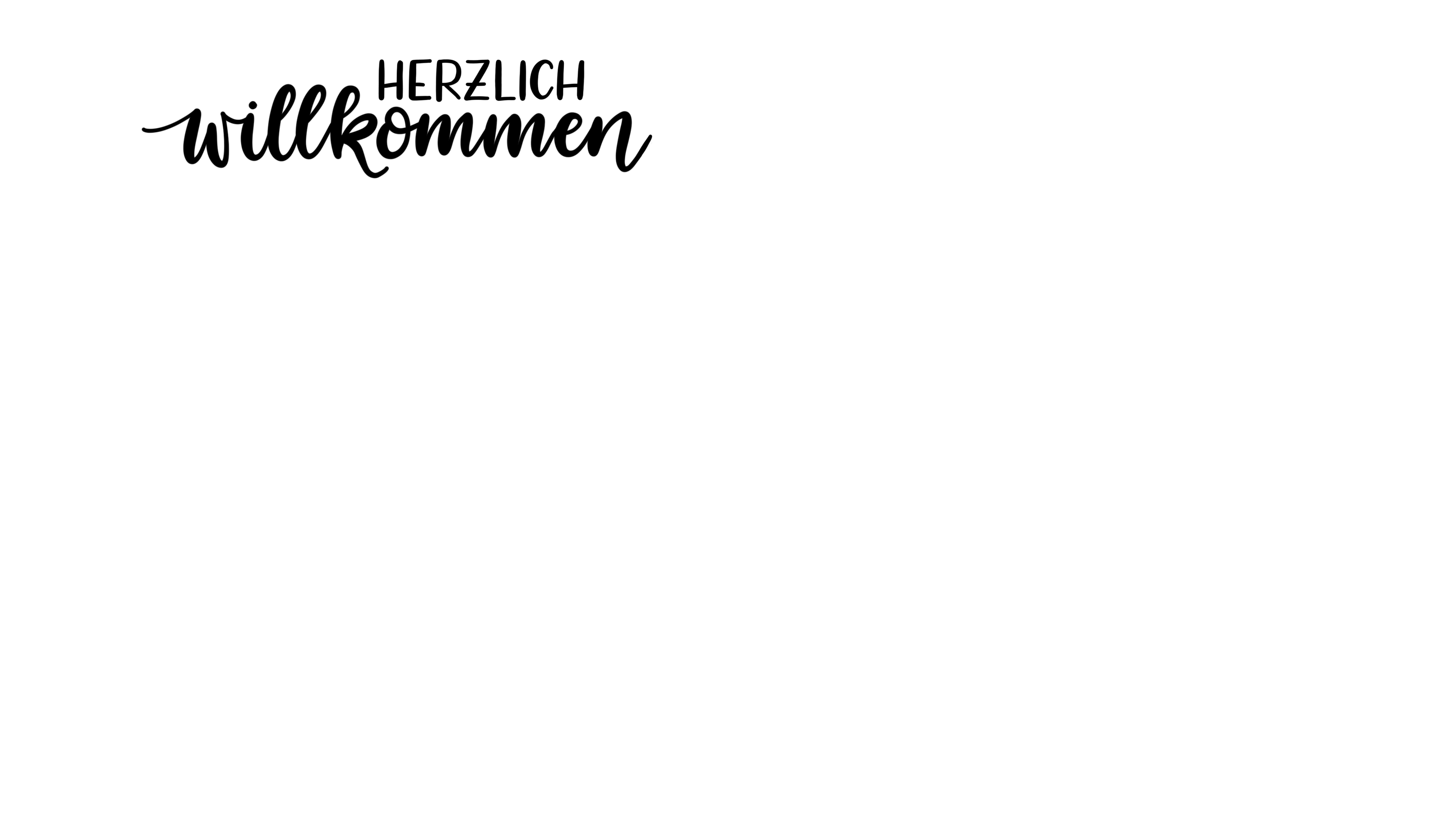 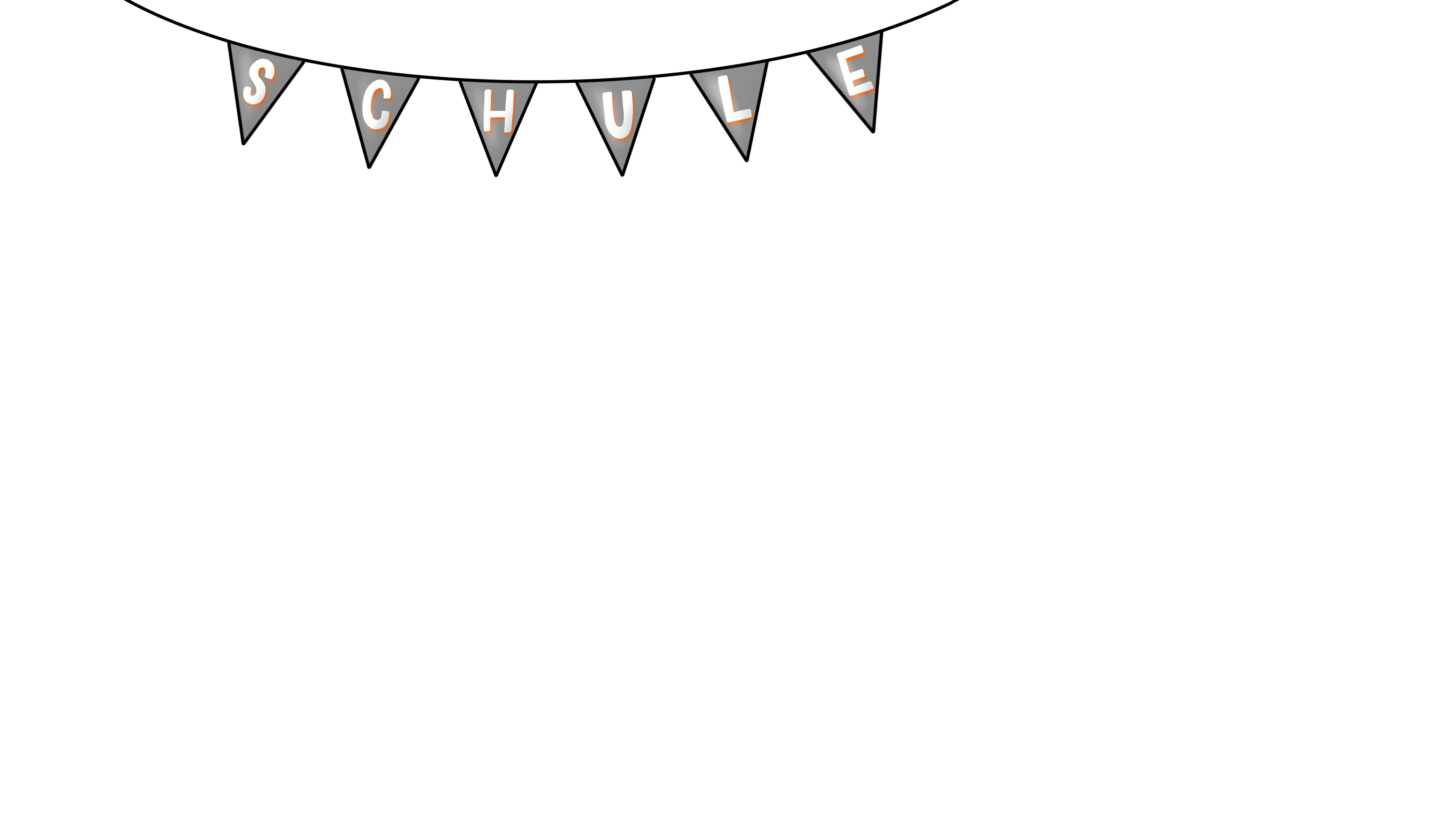 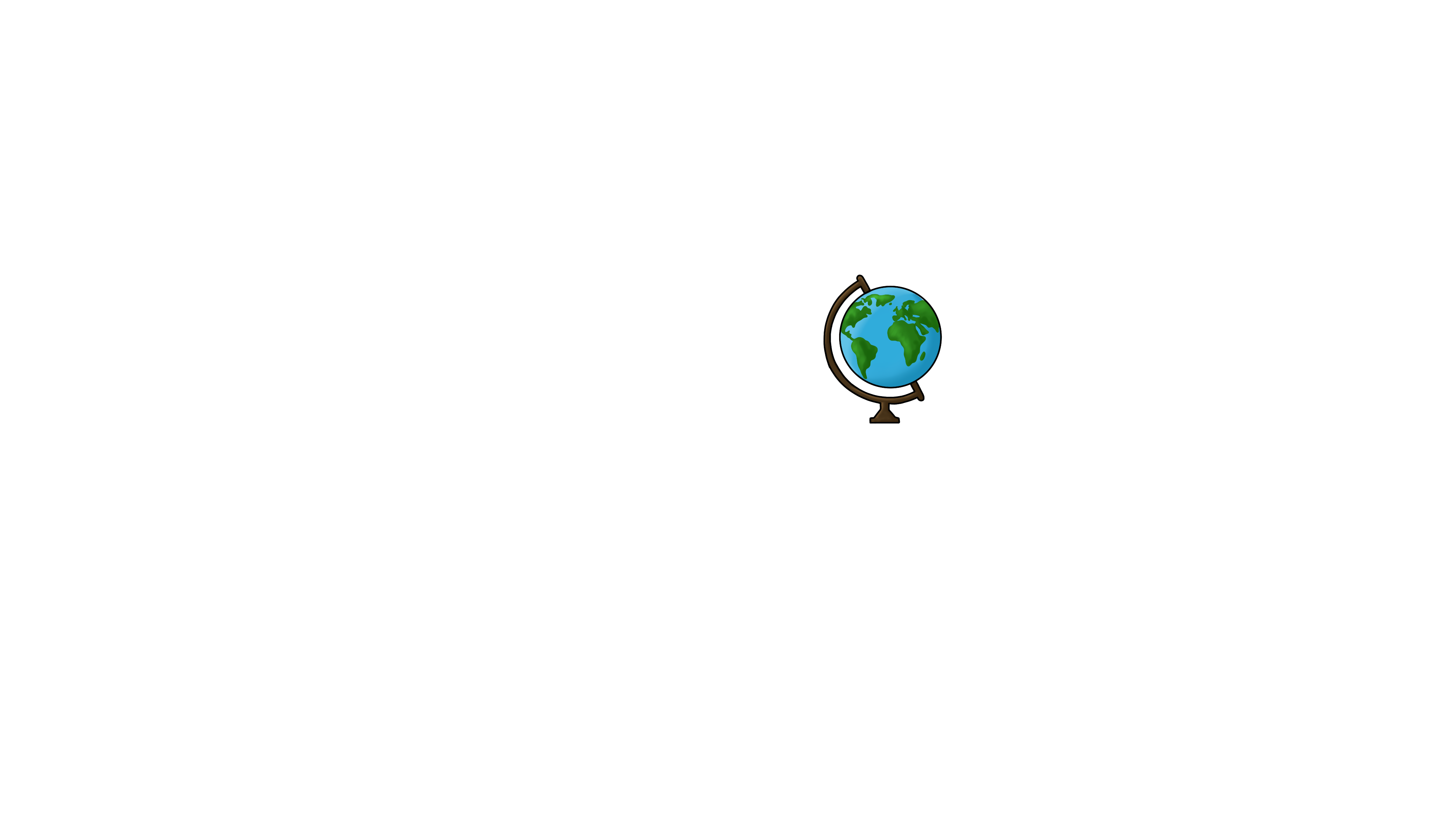 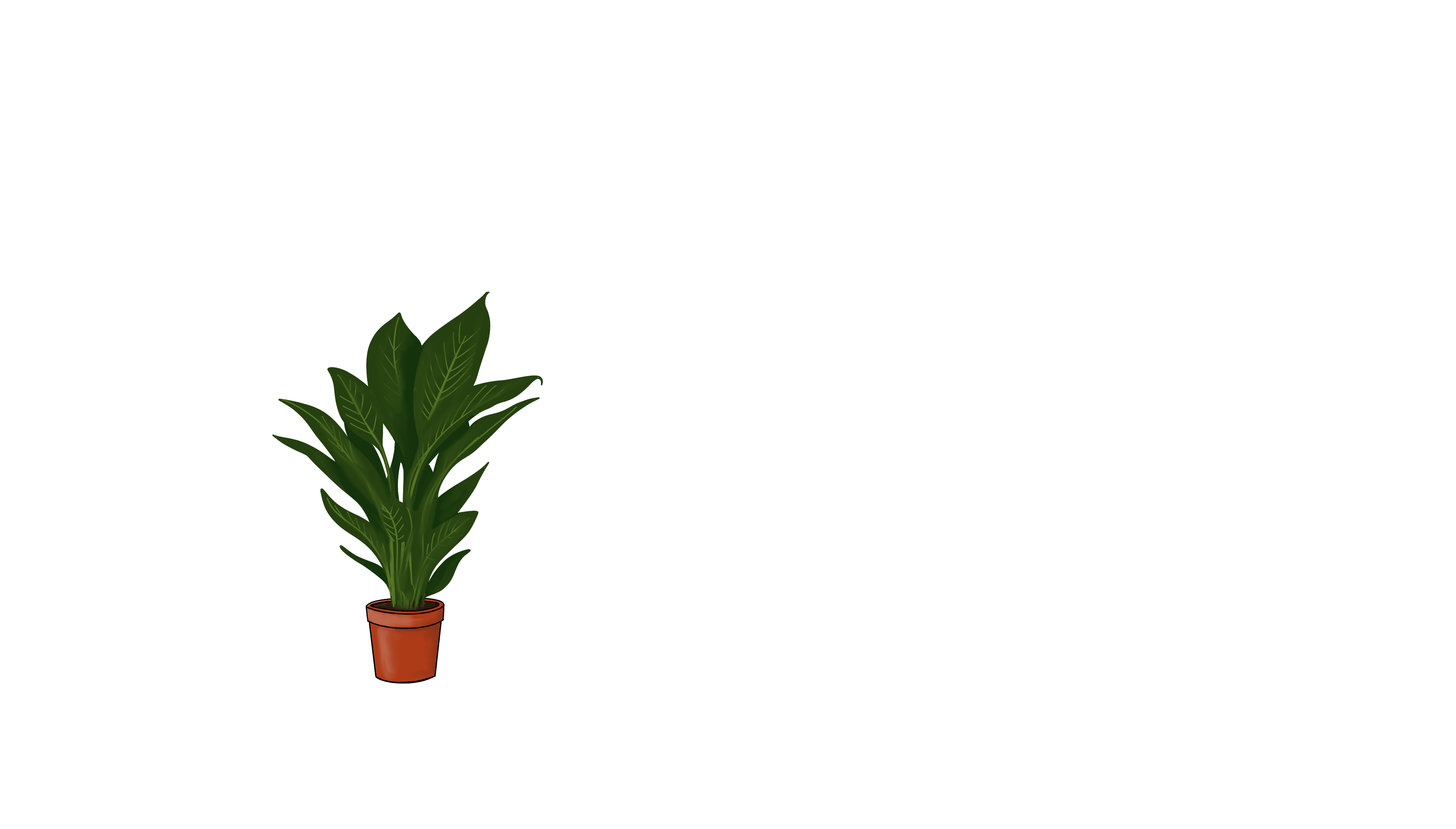 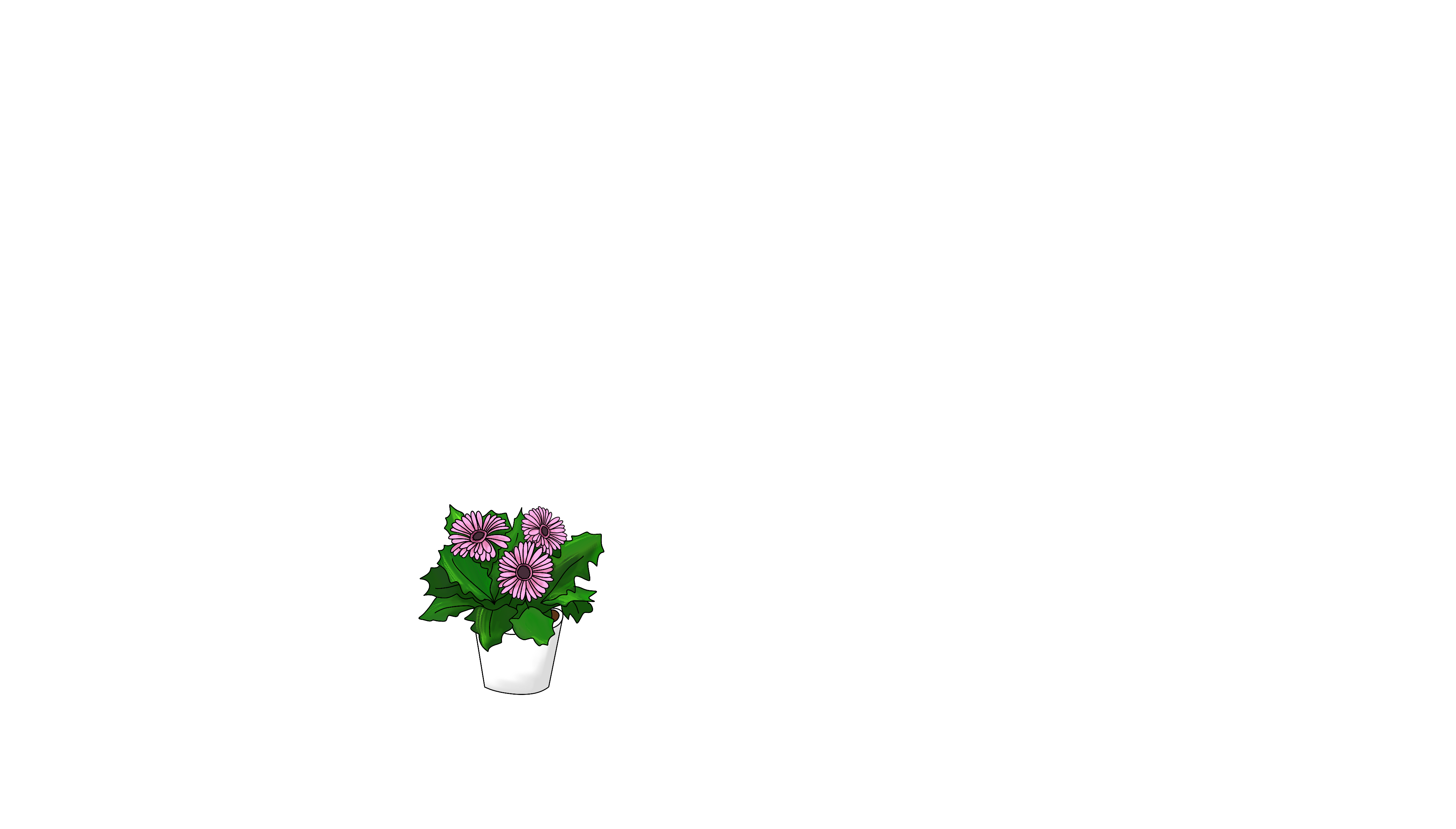 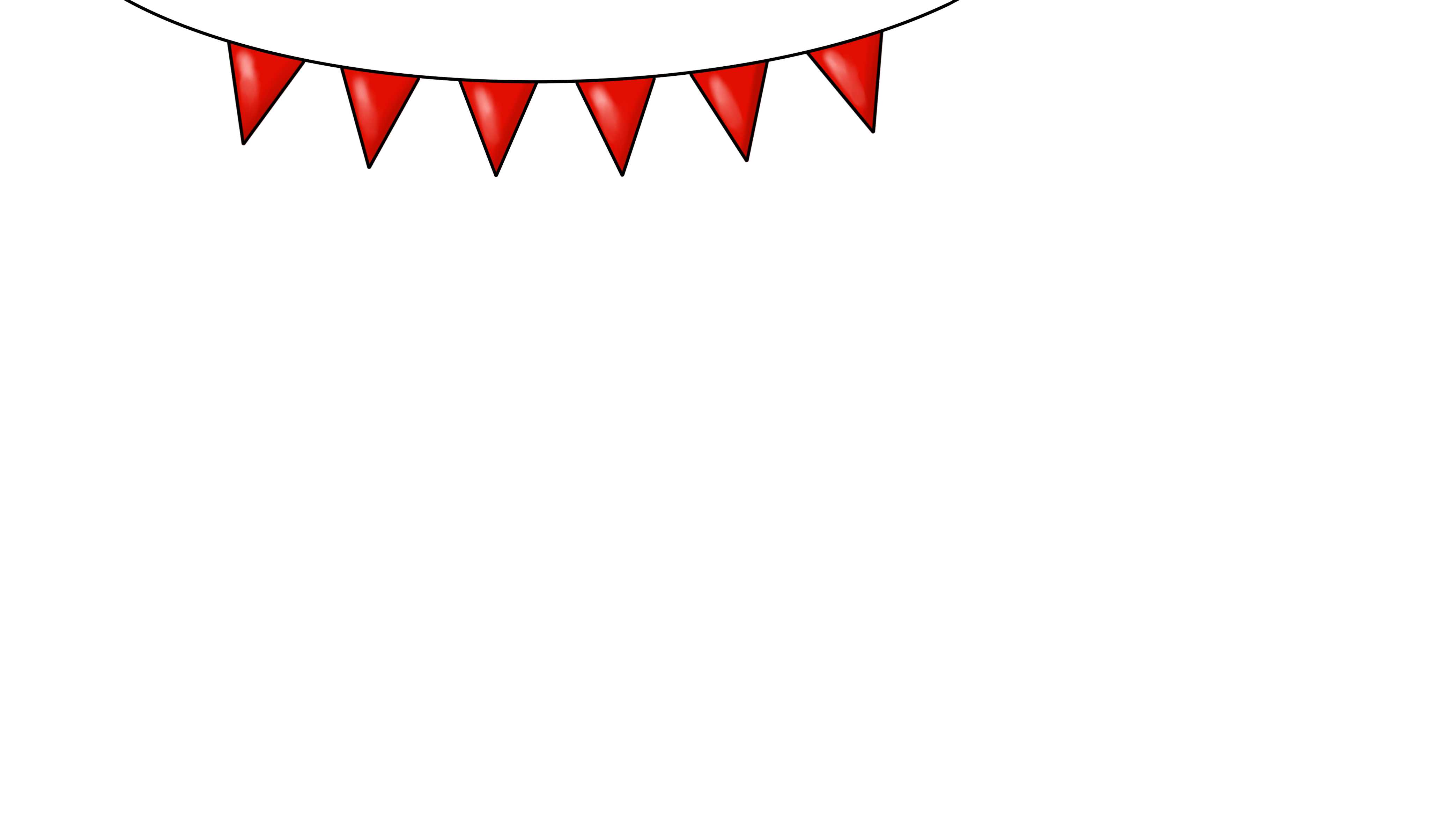 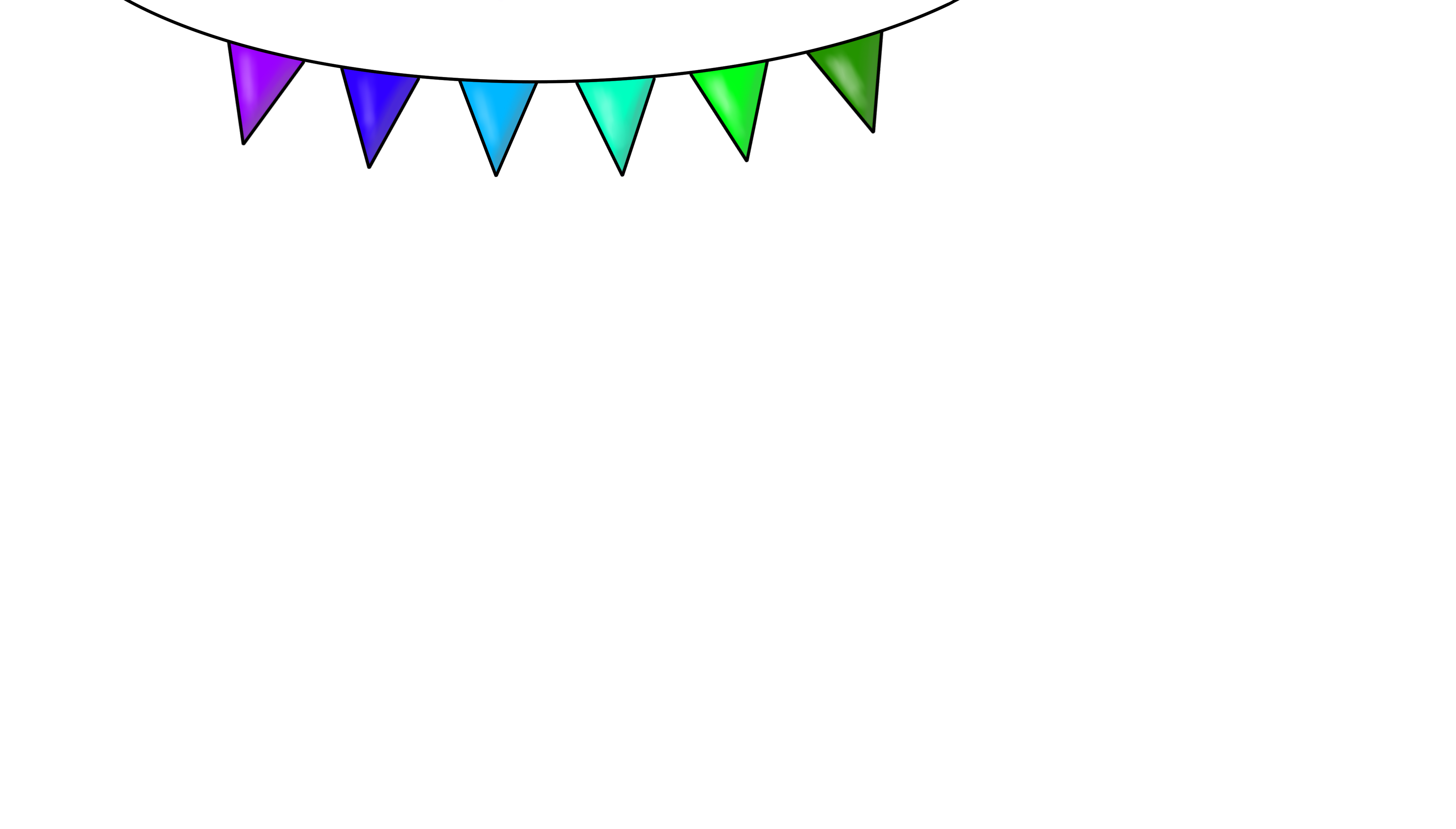 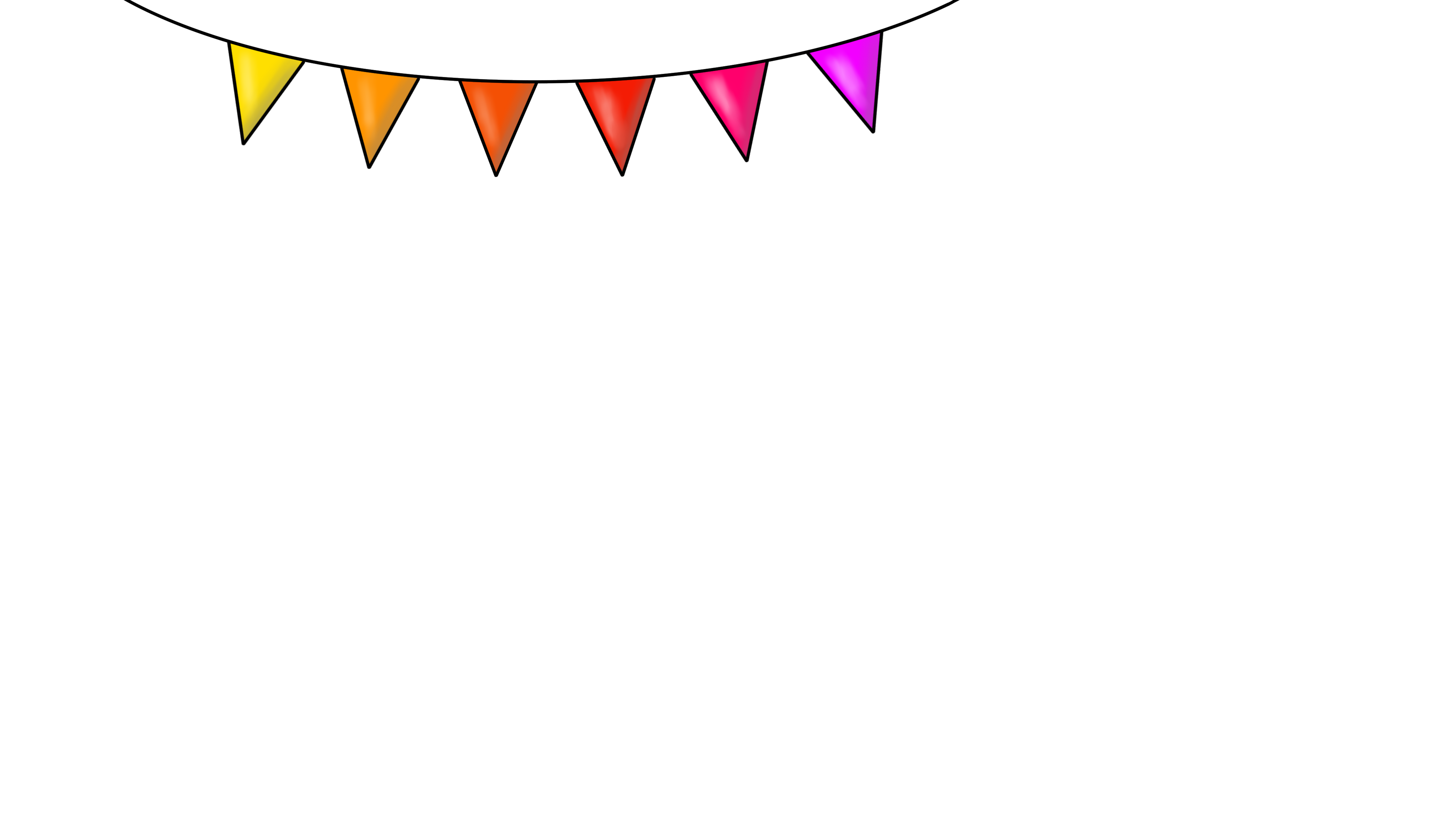 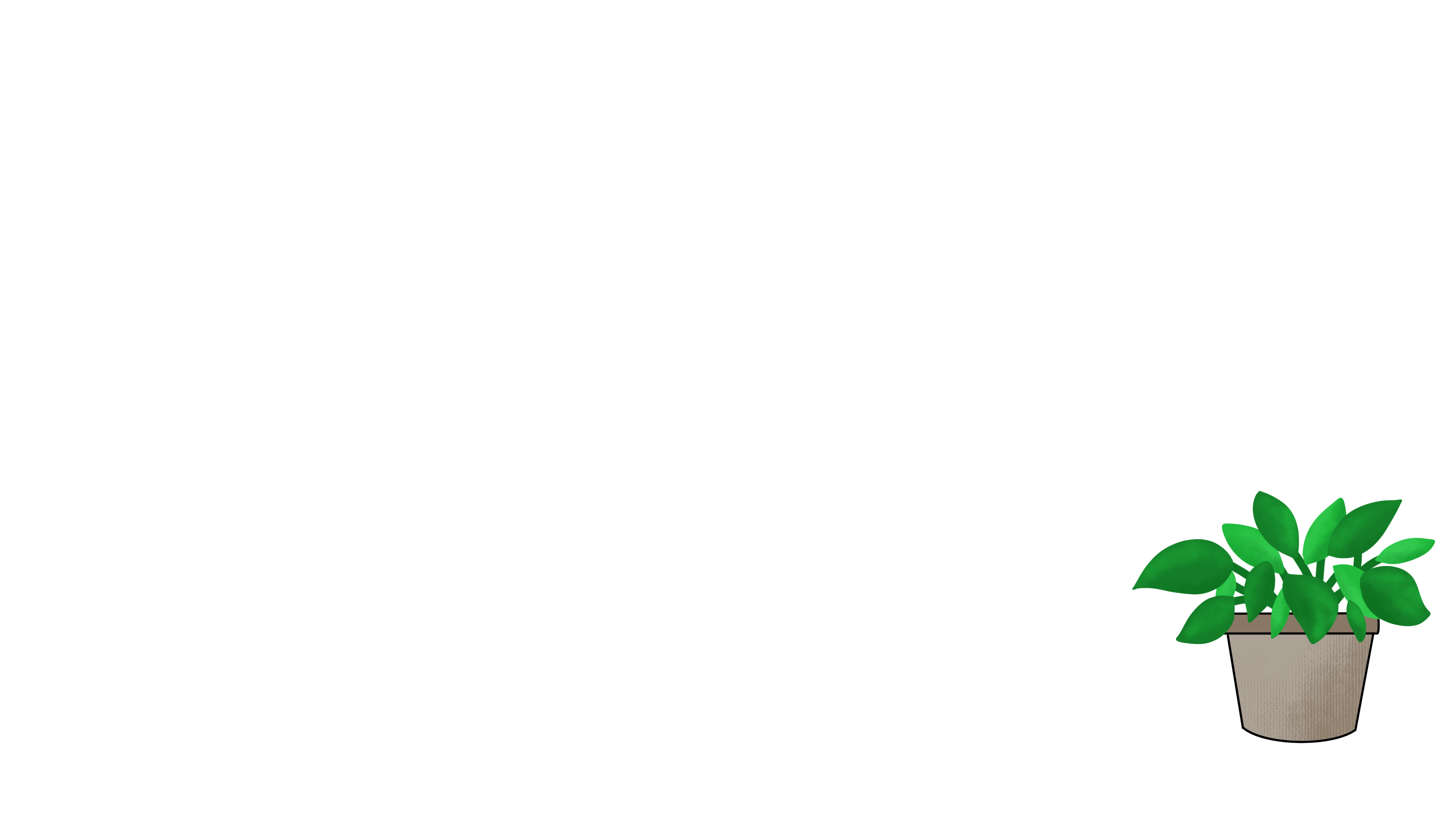 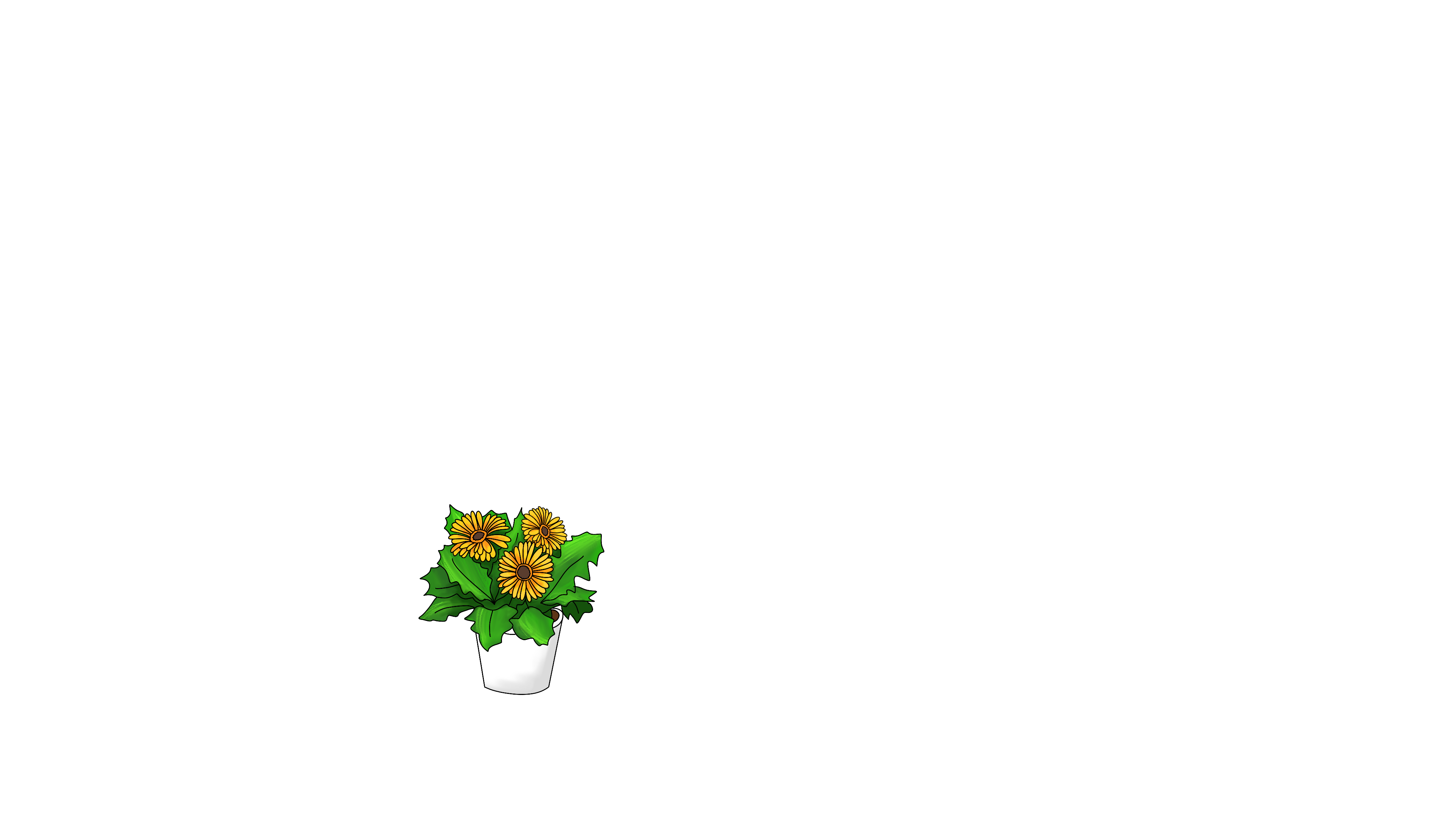 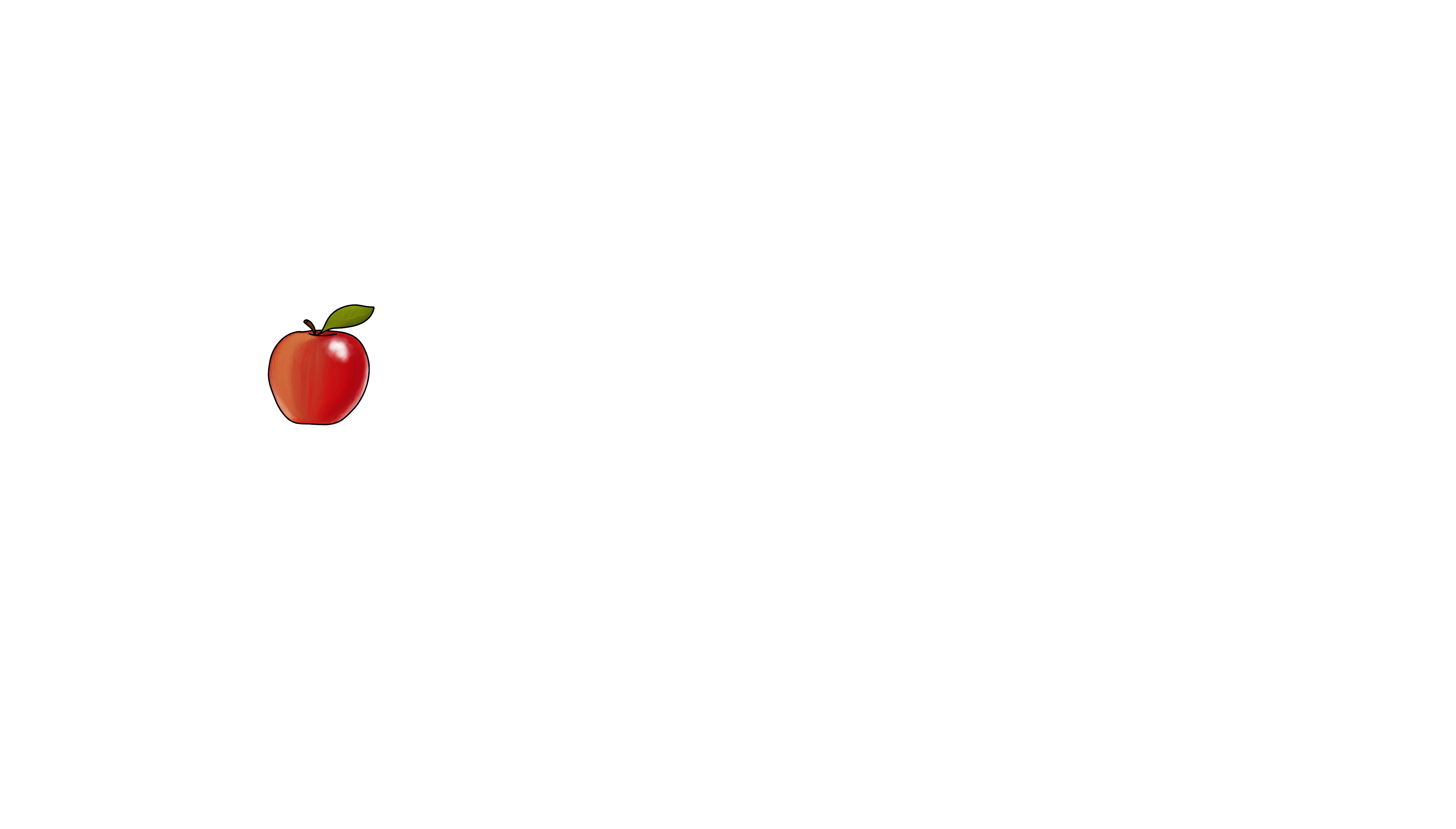 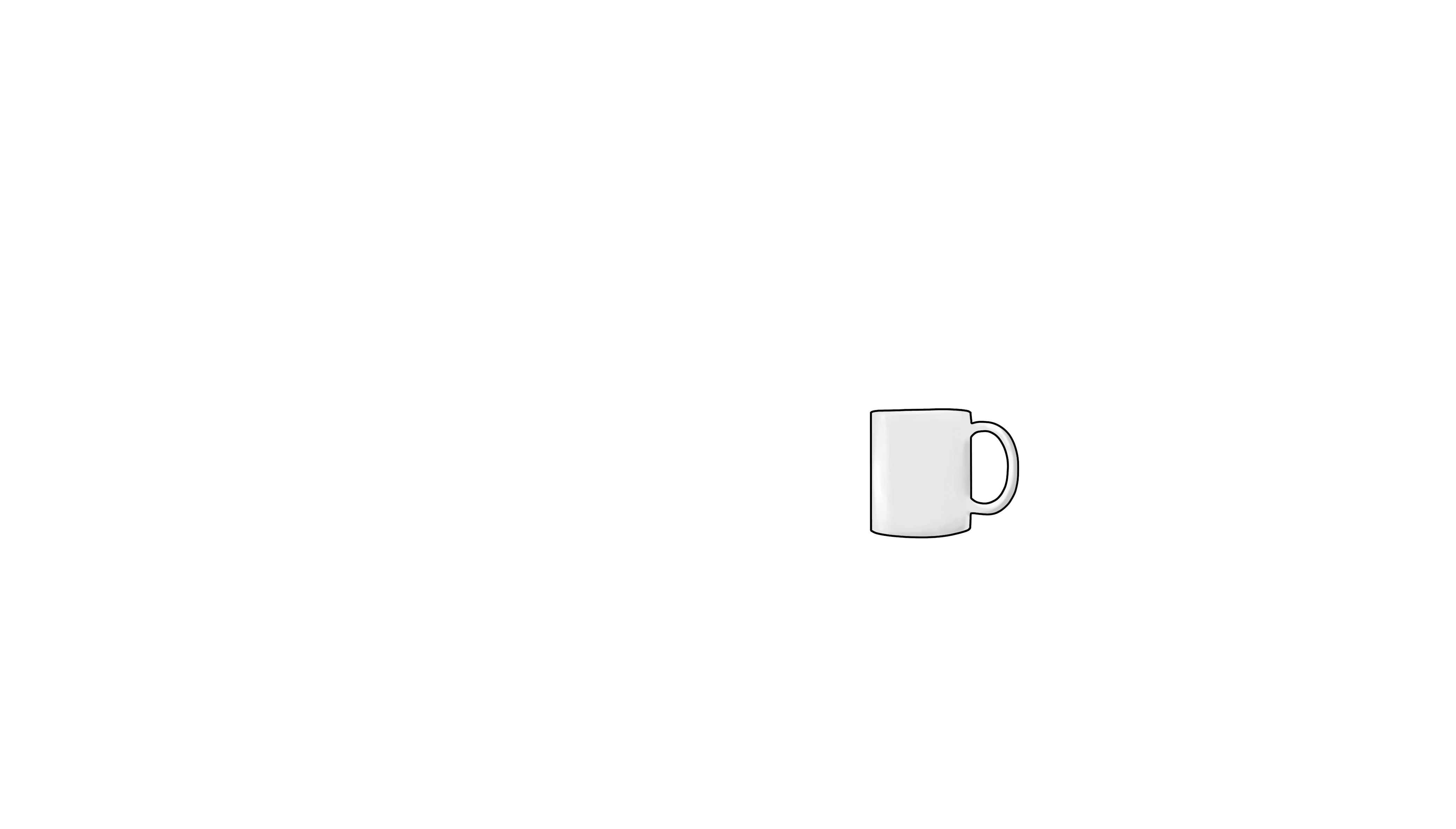 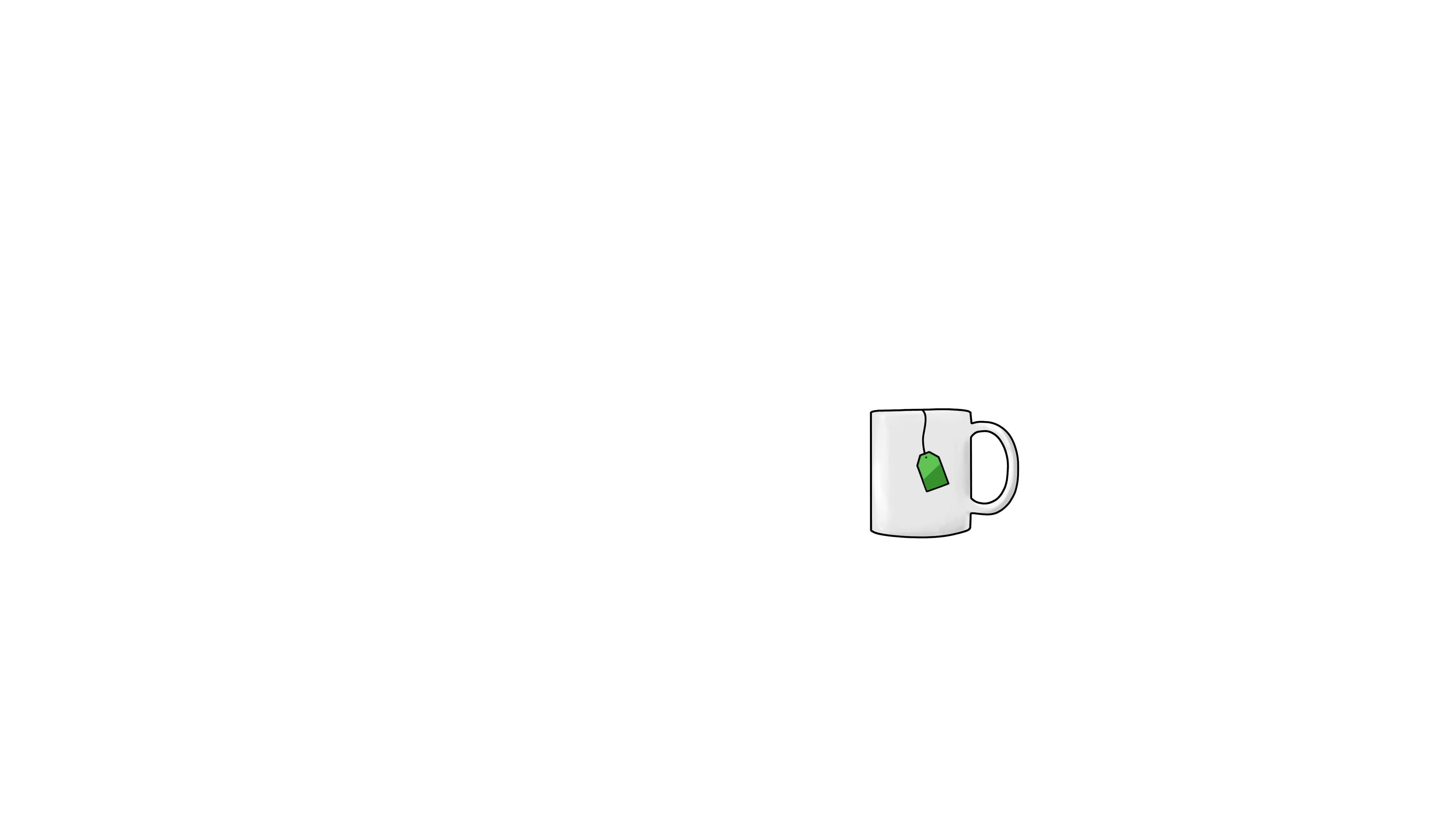 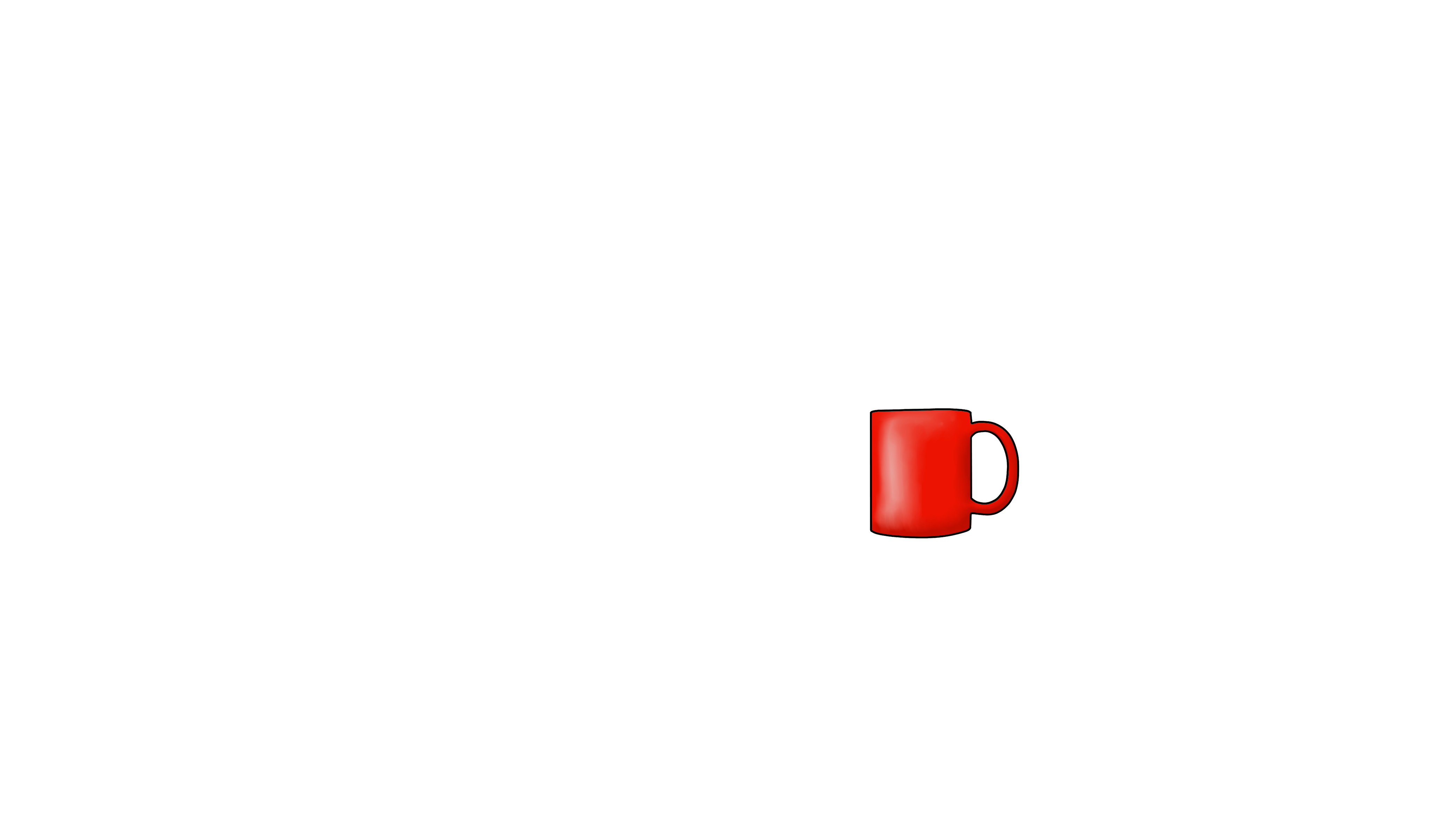 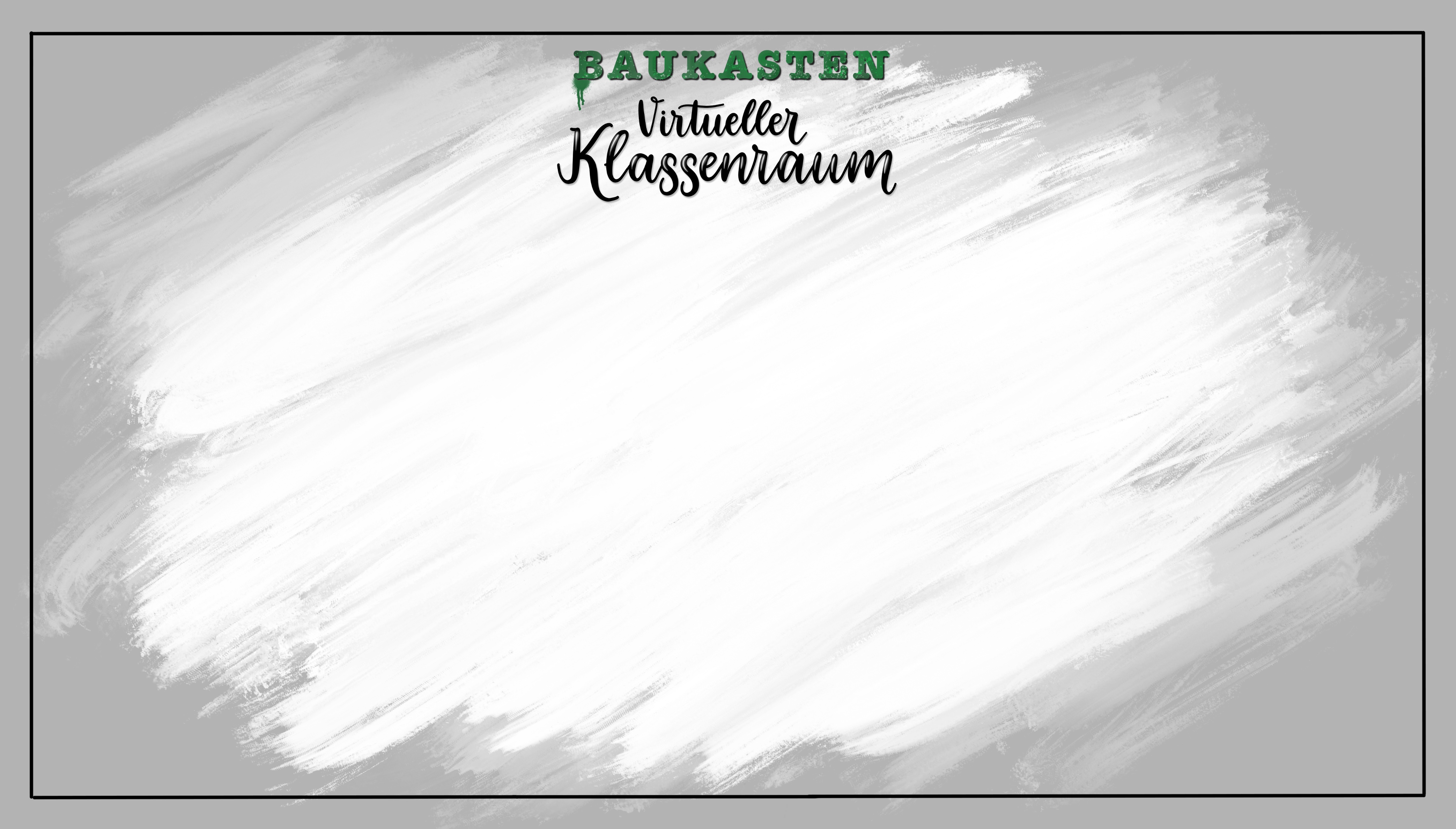 Beispiel-Klassenräume
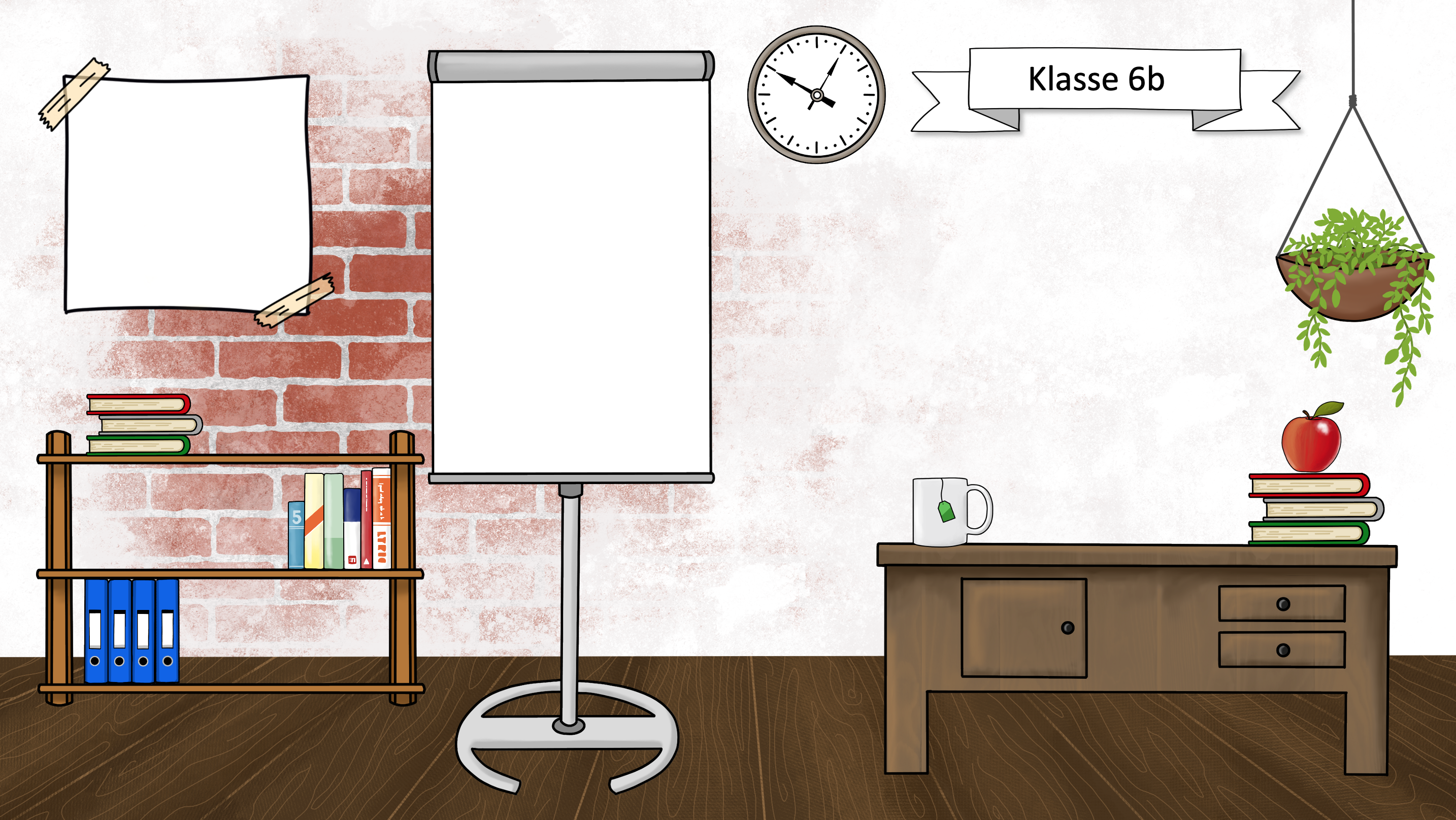 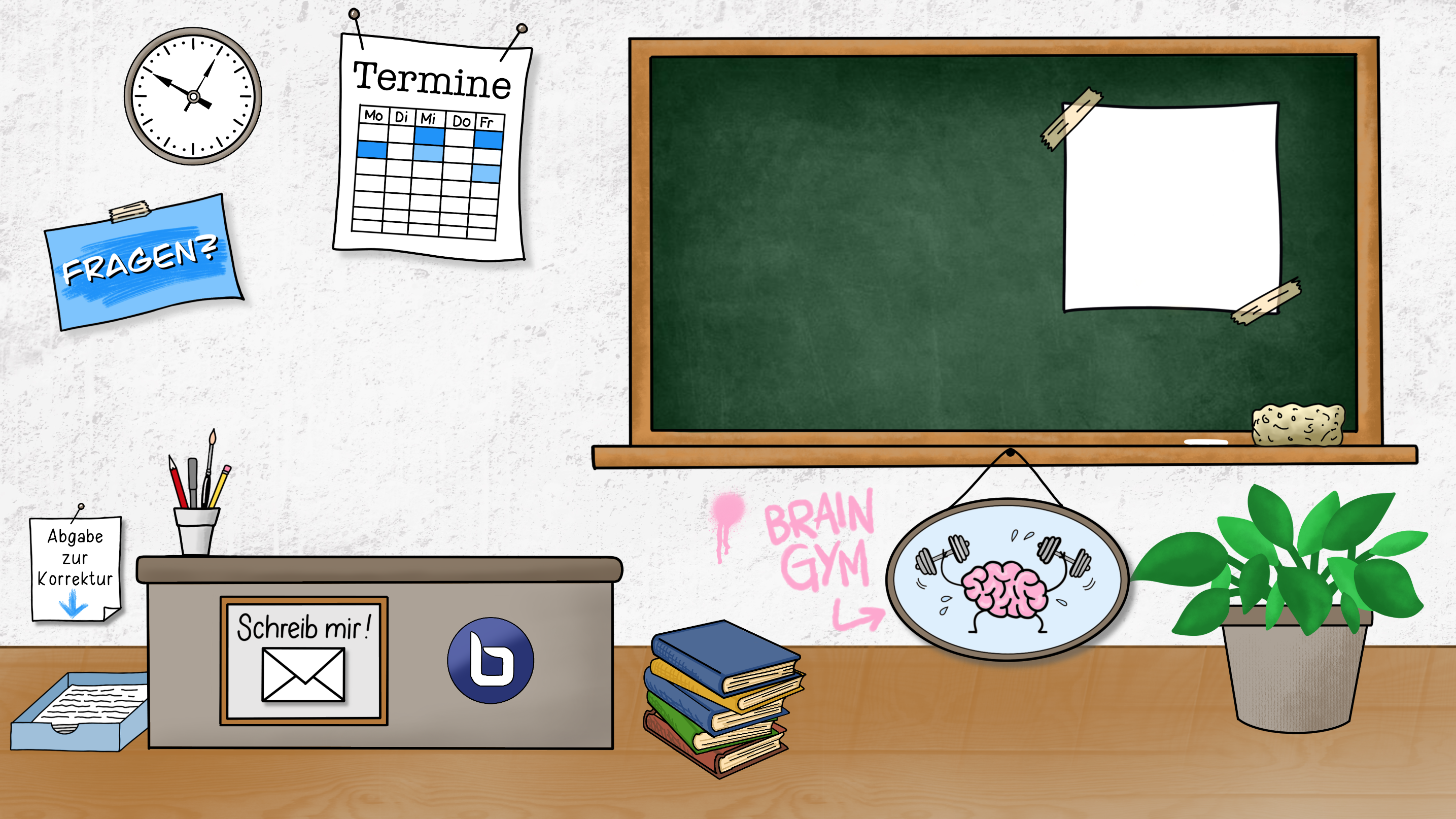 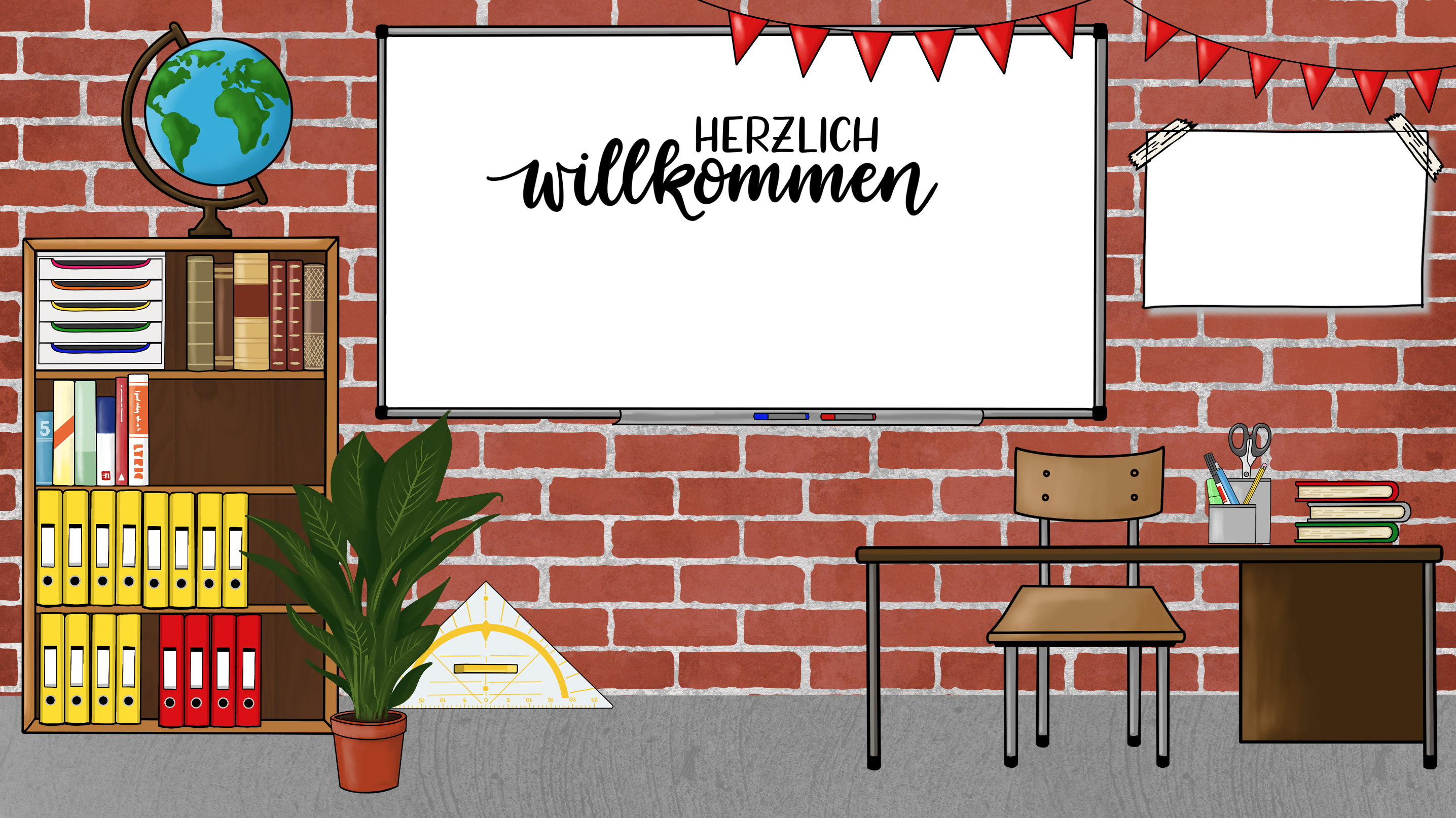 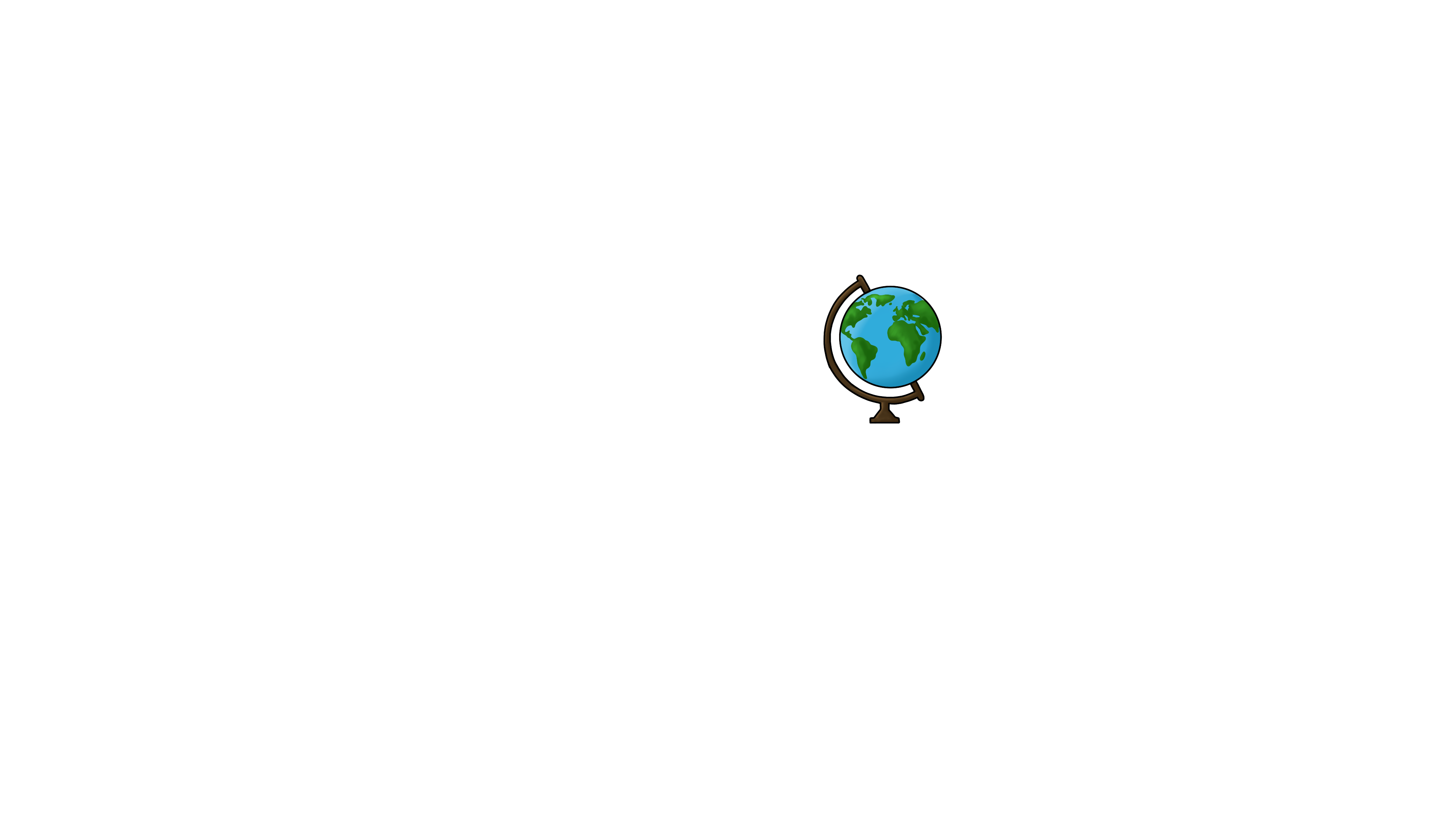 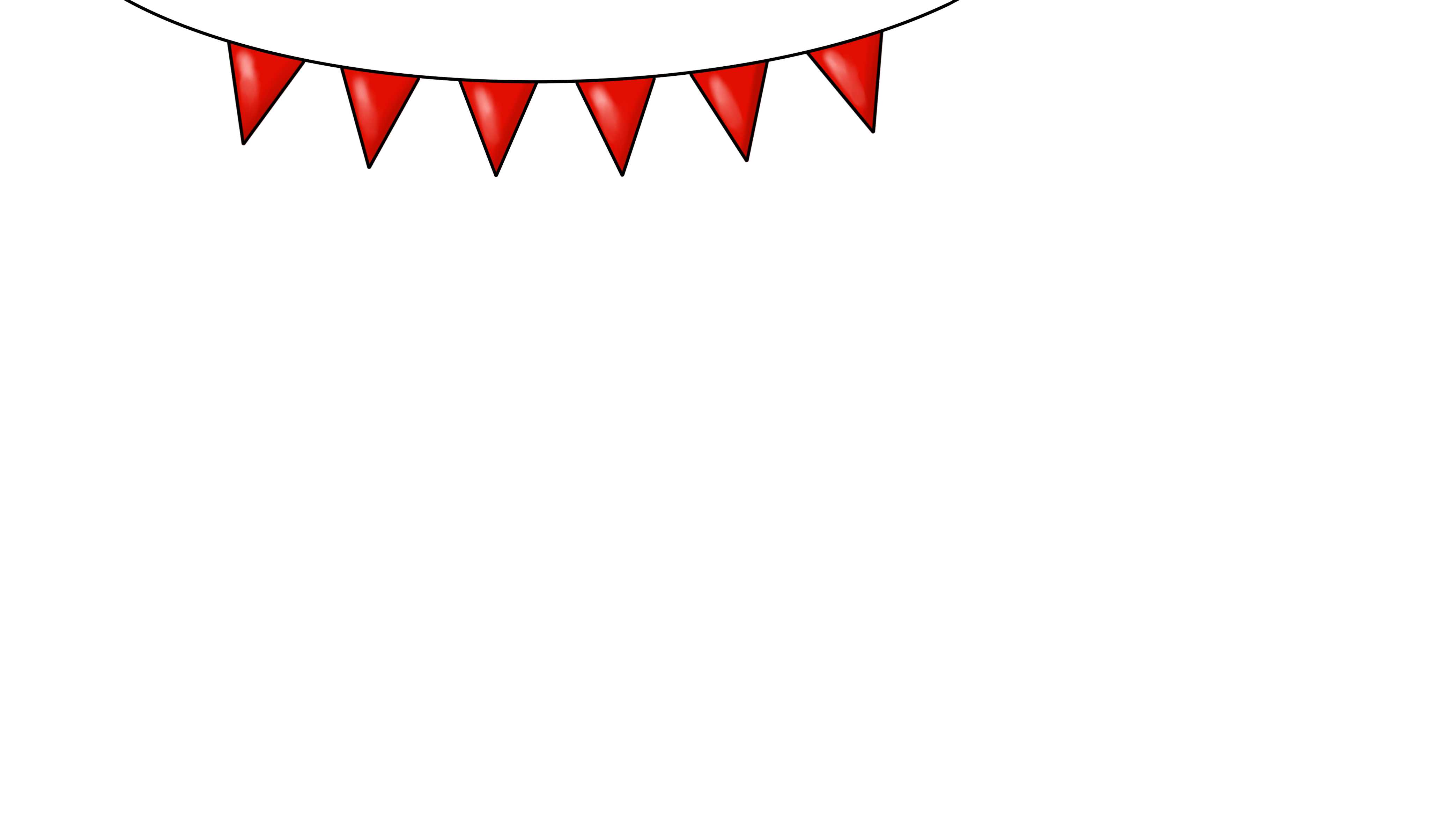 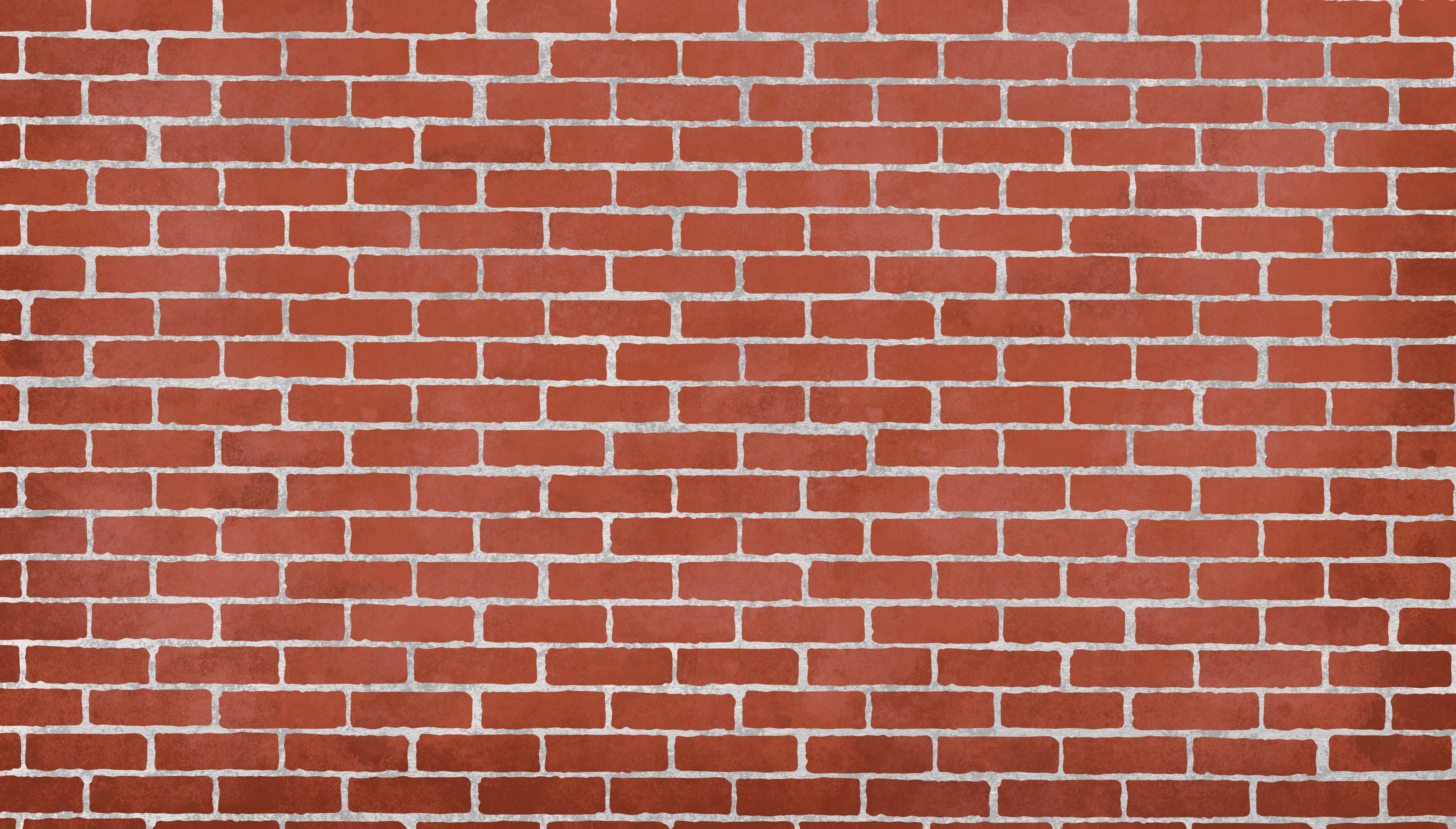 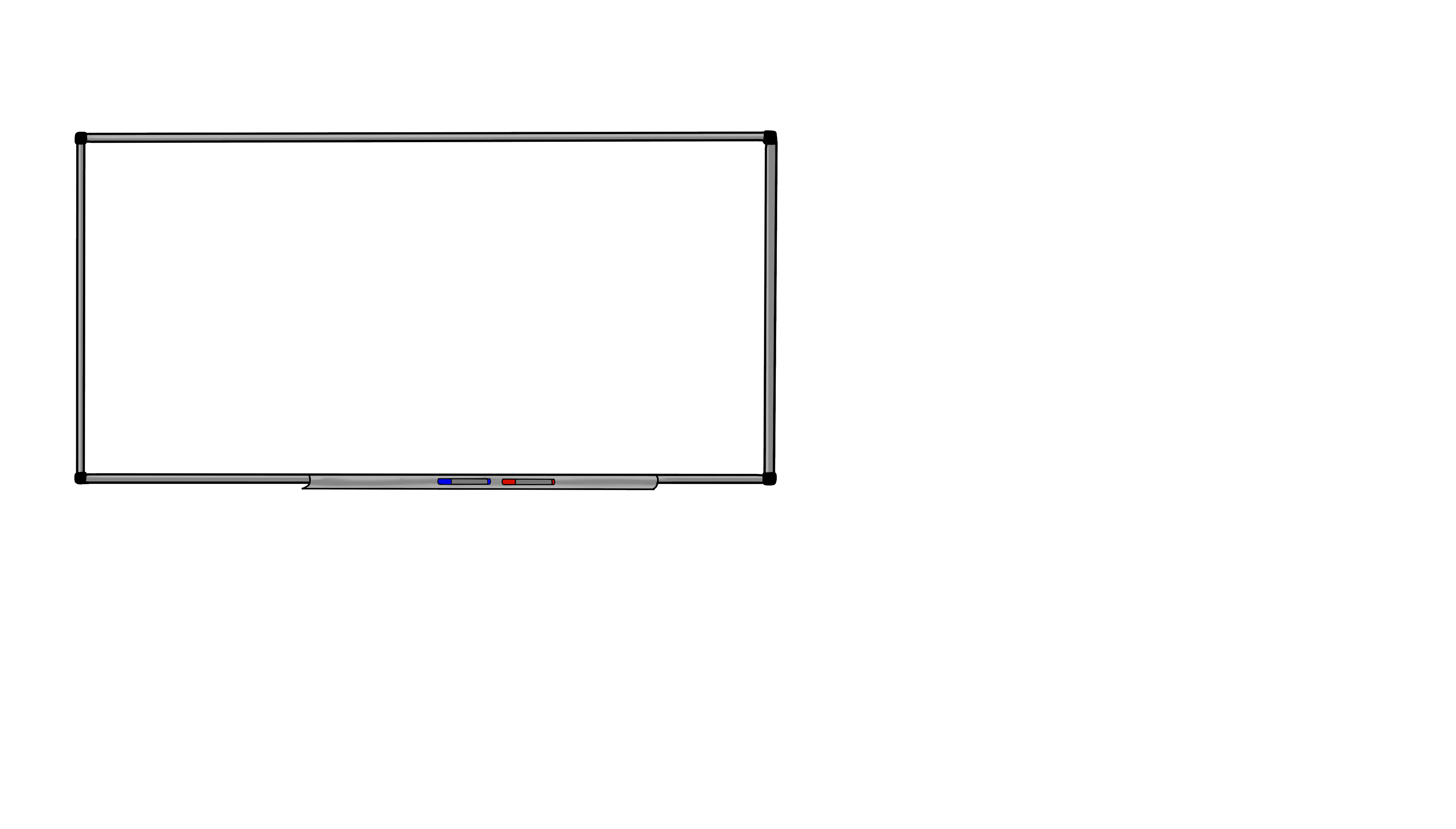 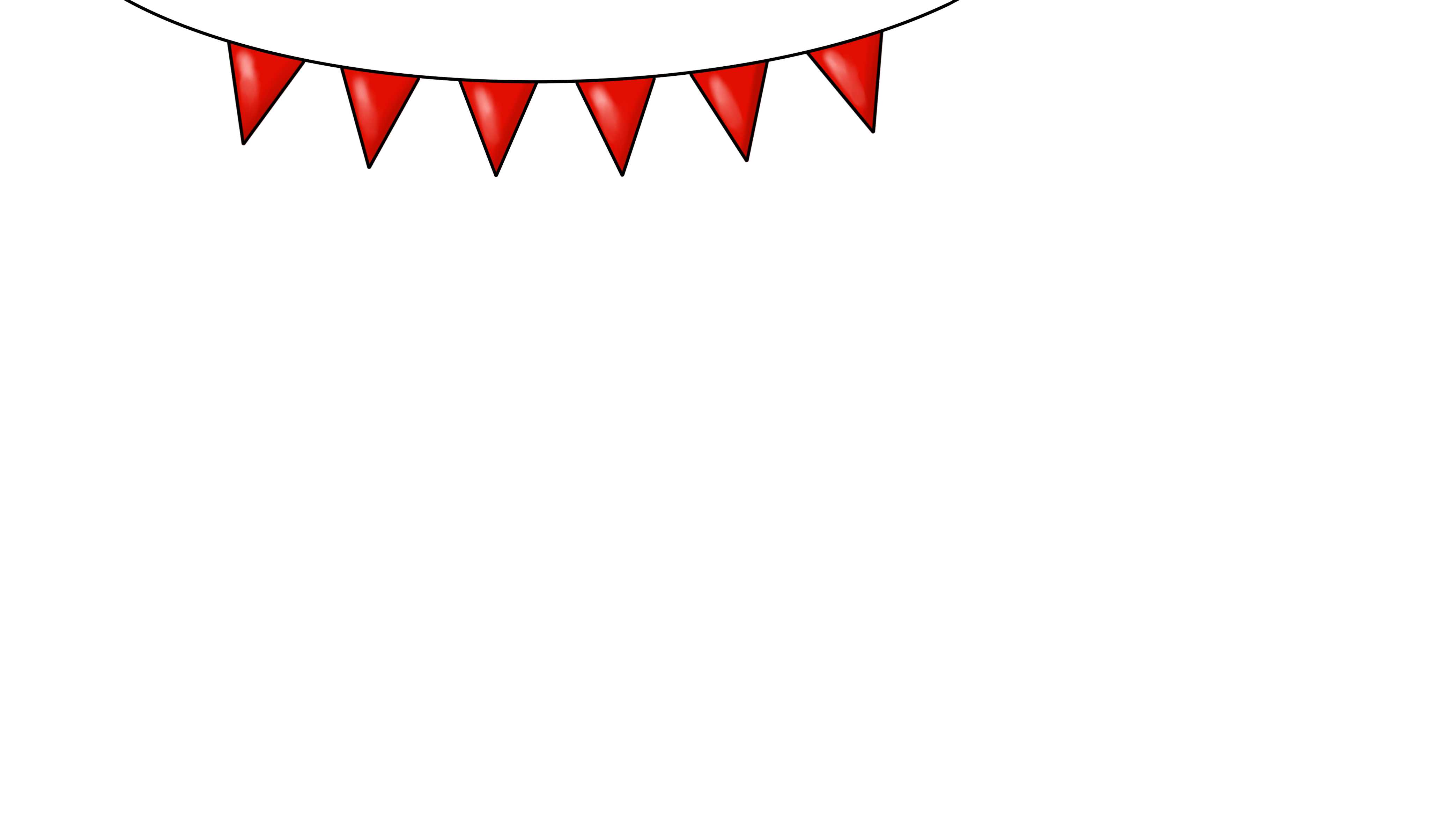 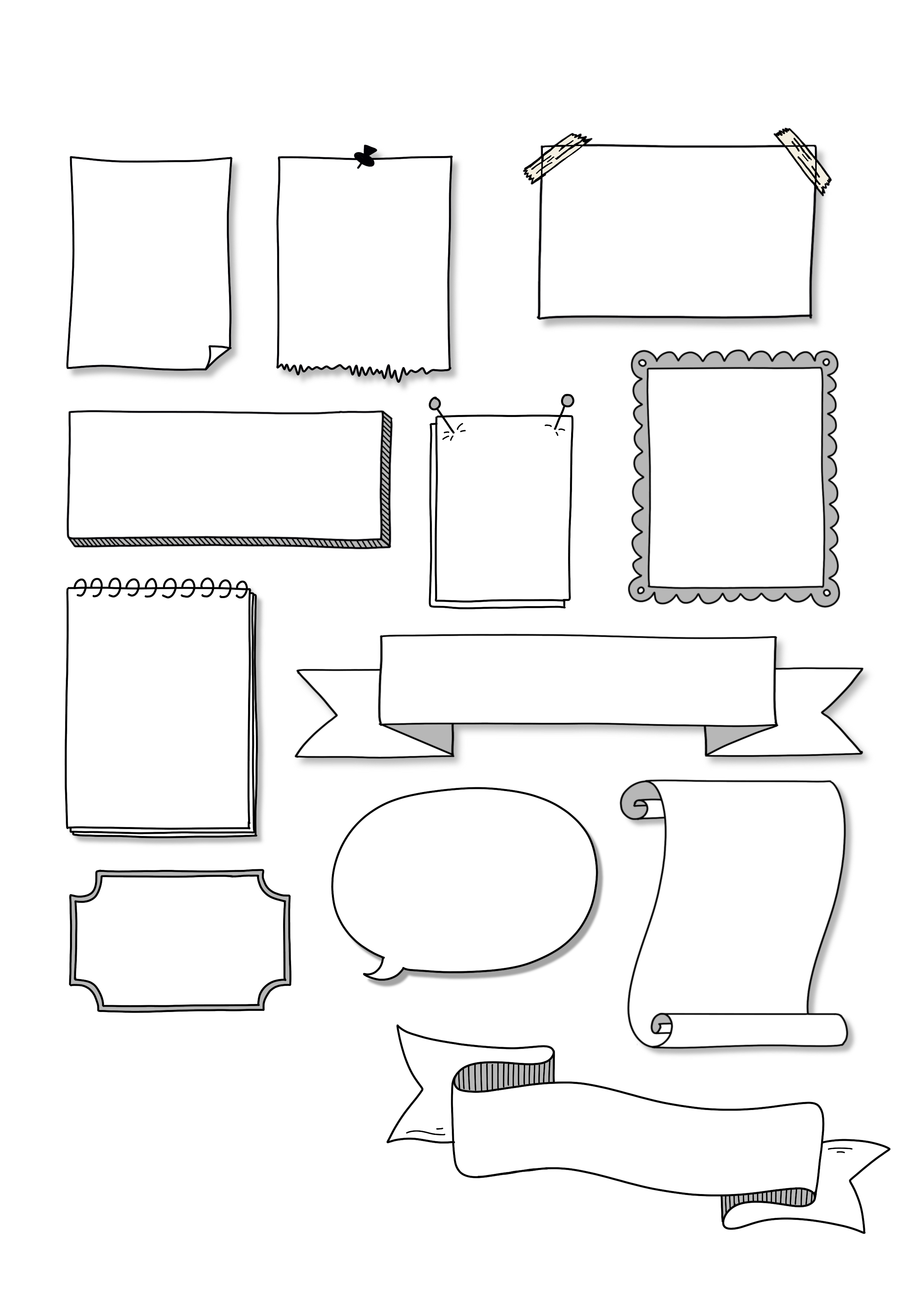 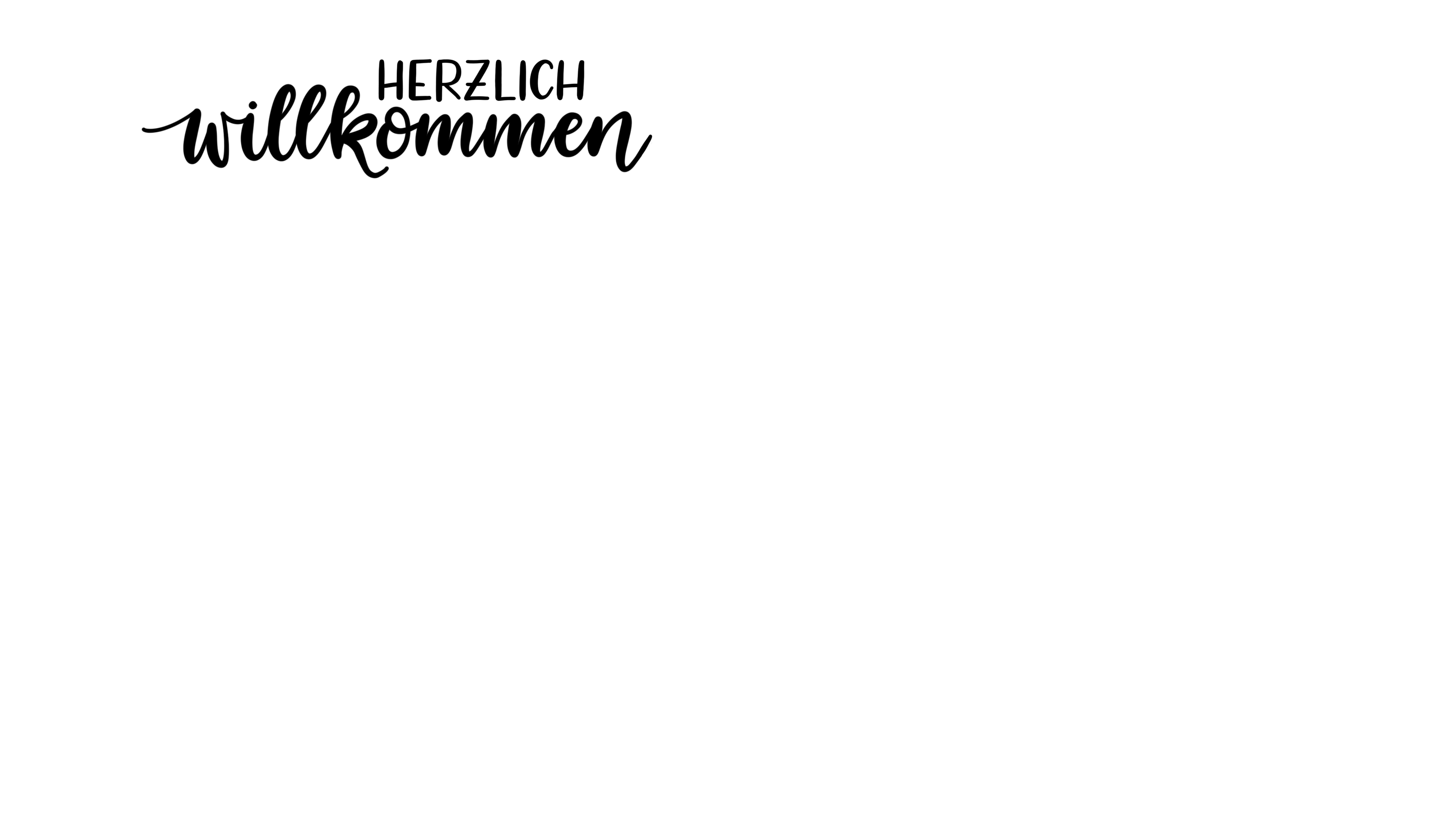 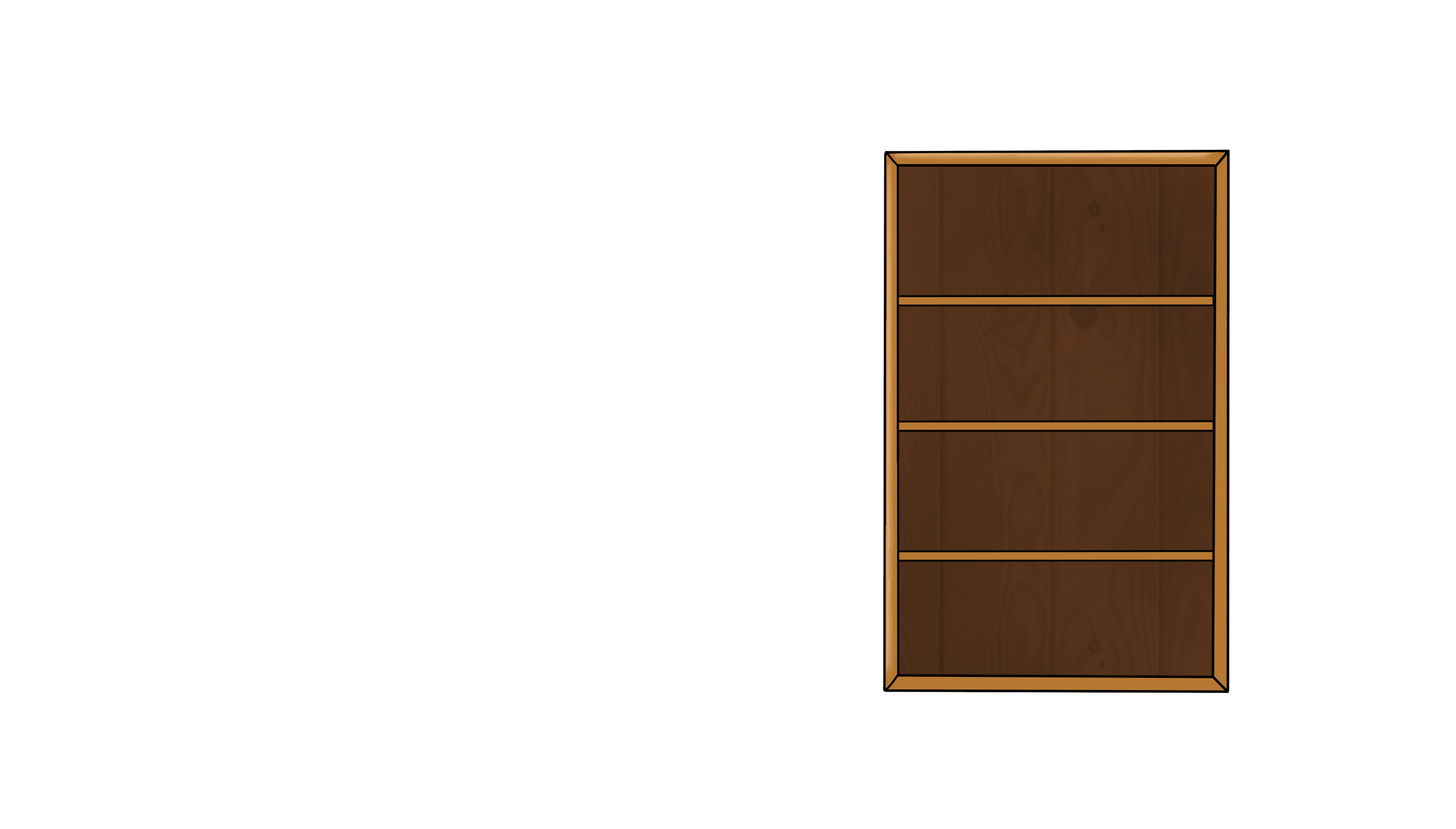 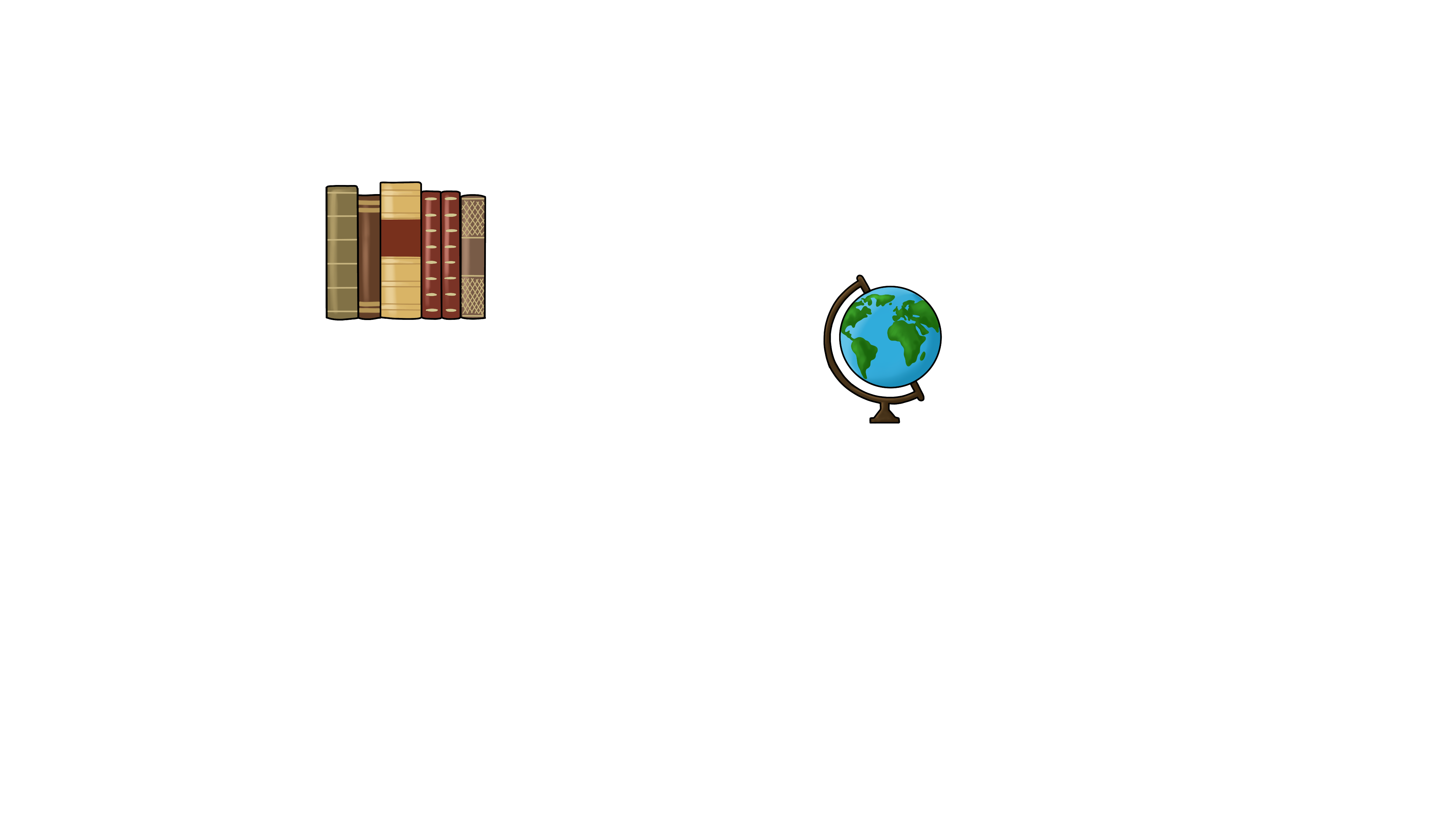 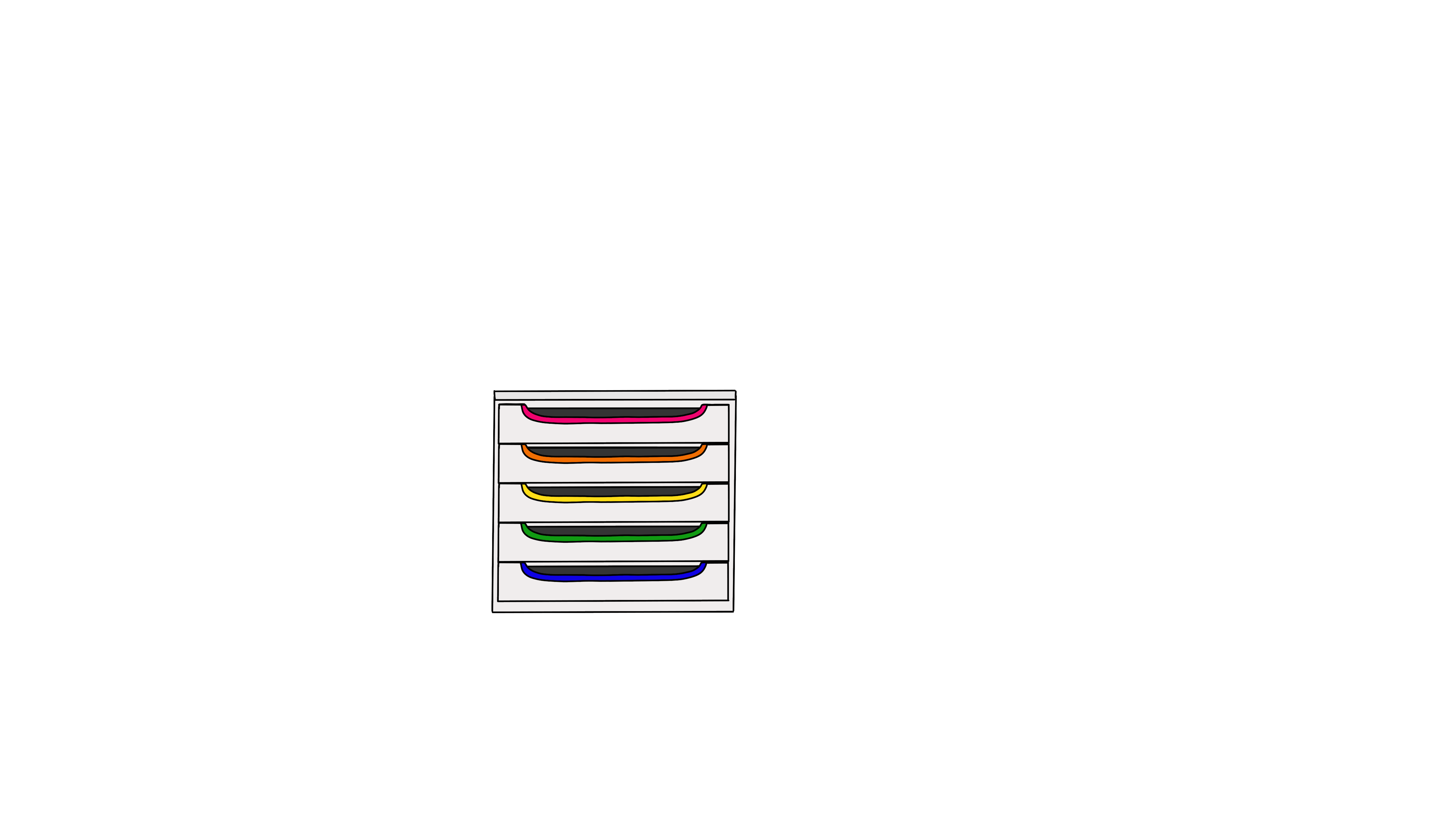 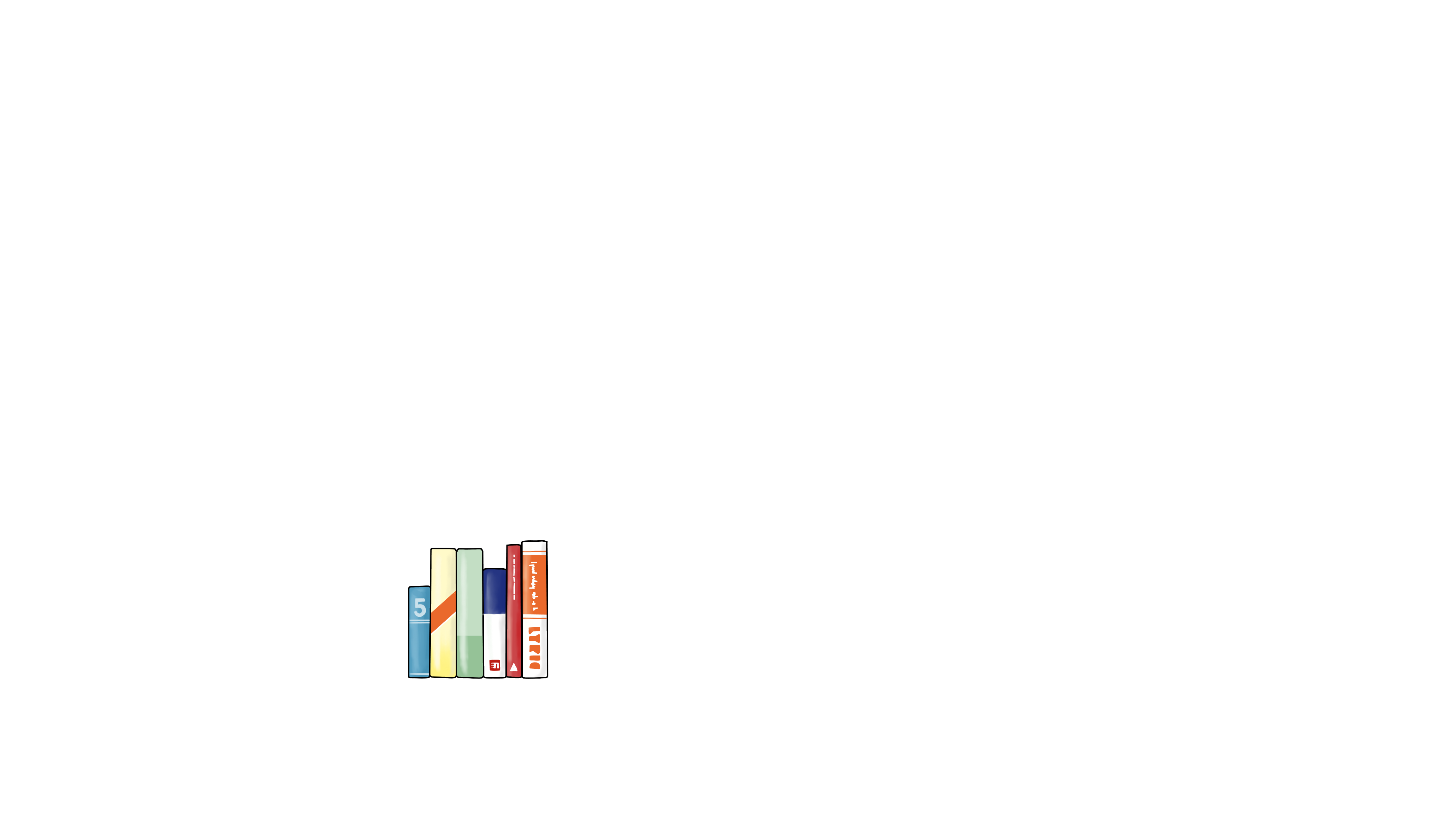 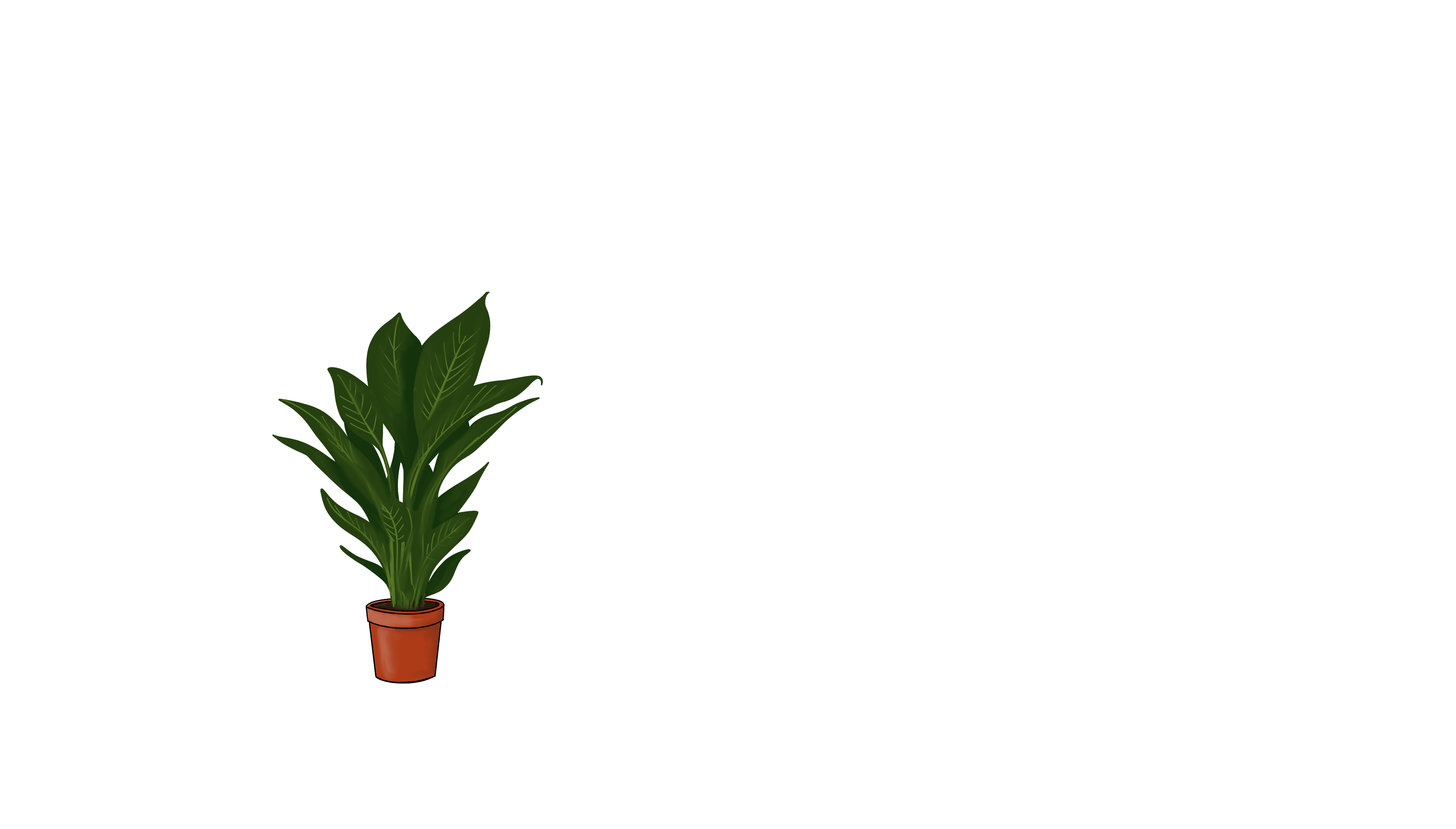 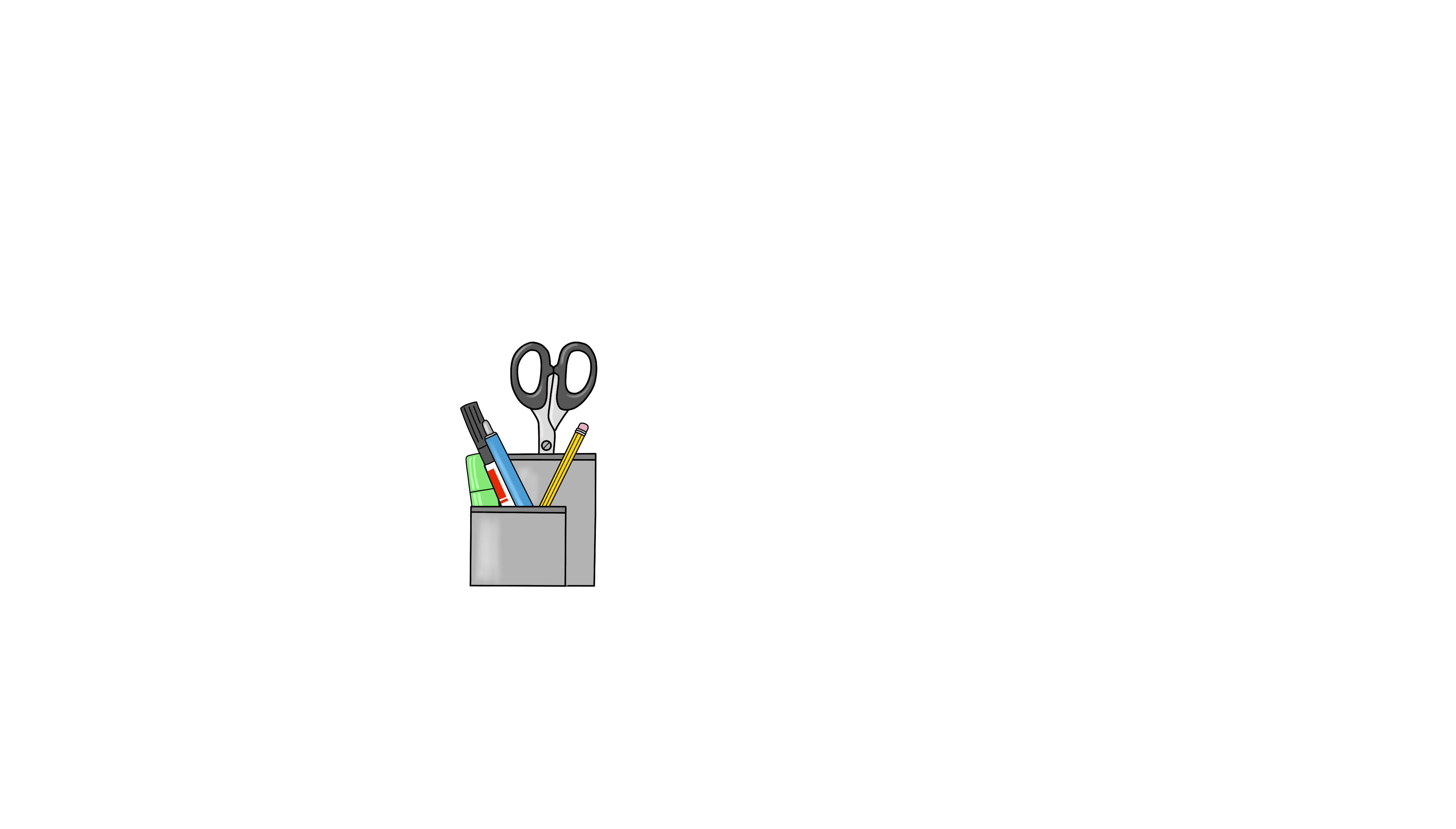 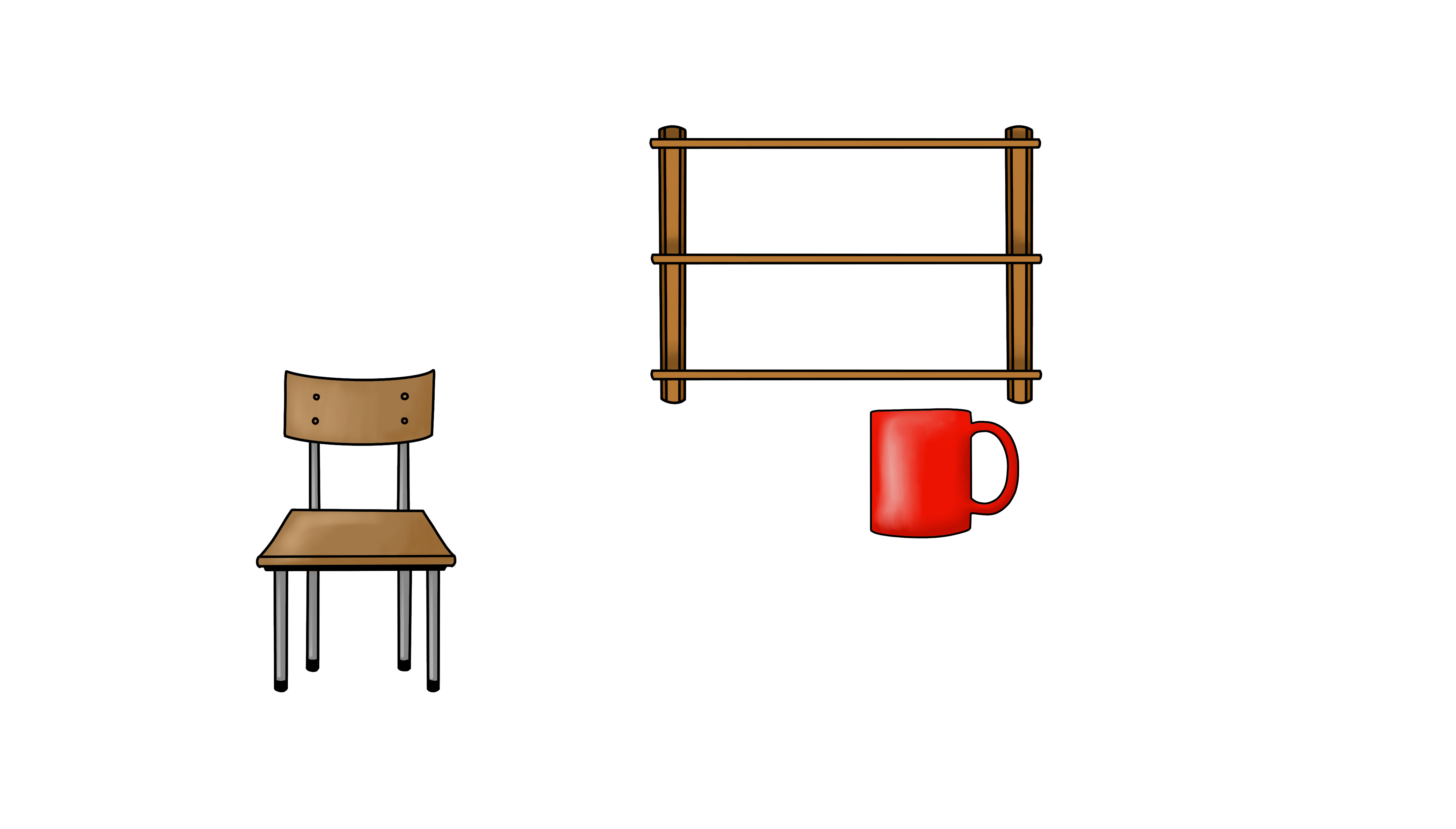 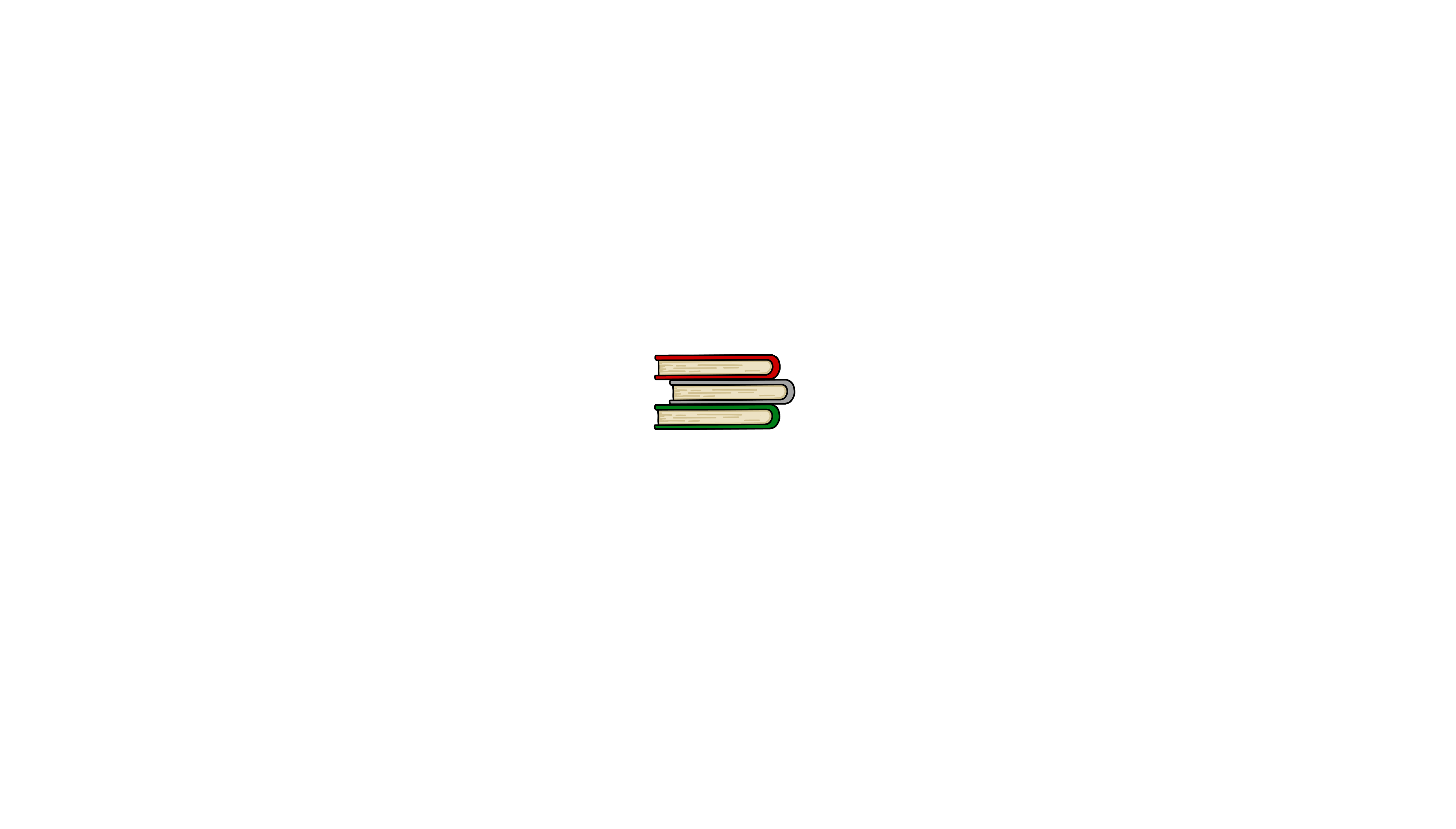 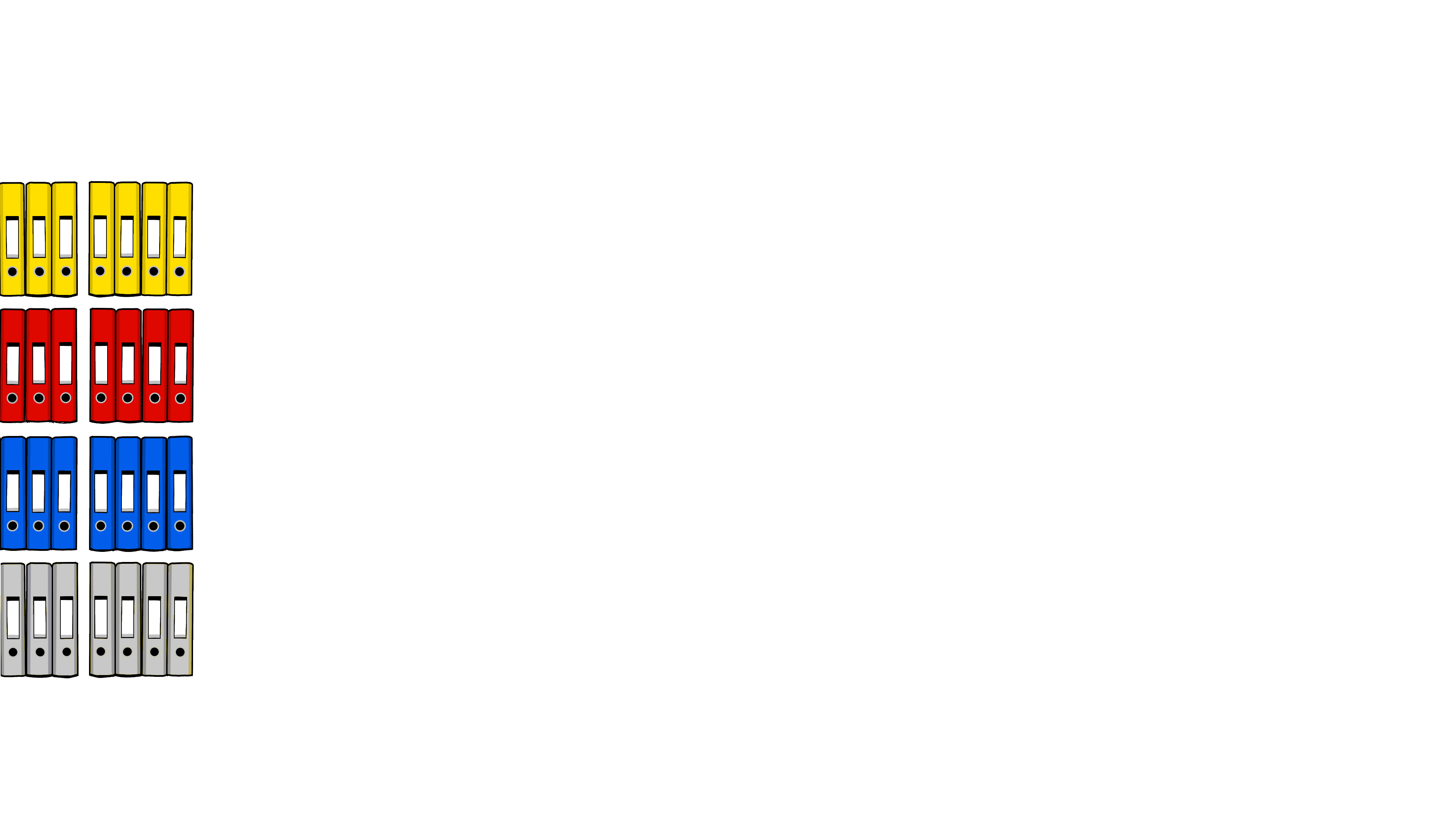 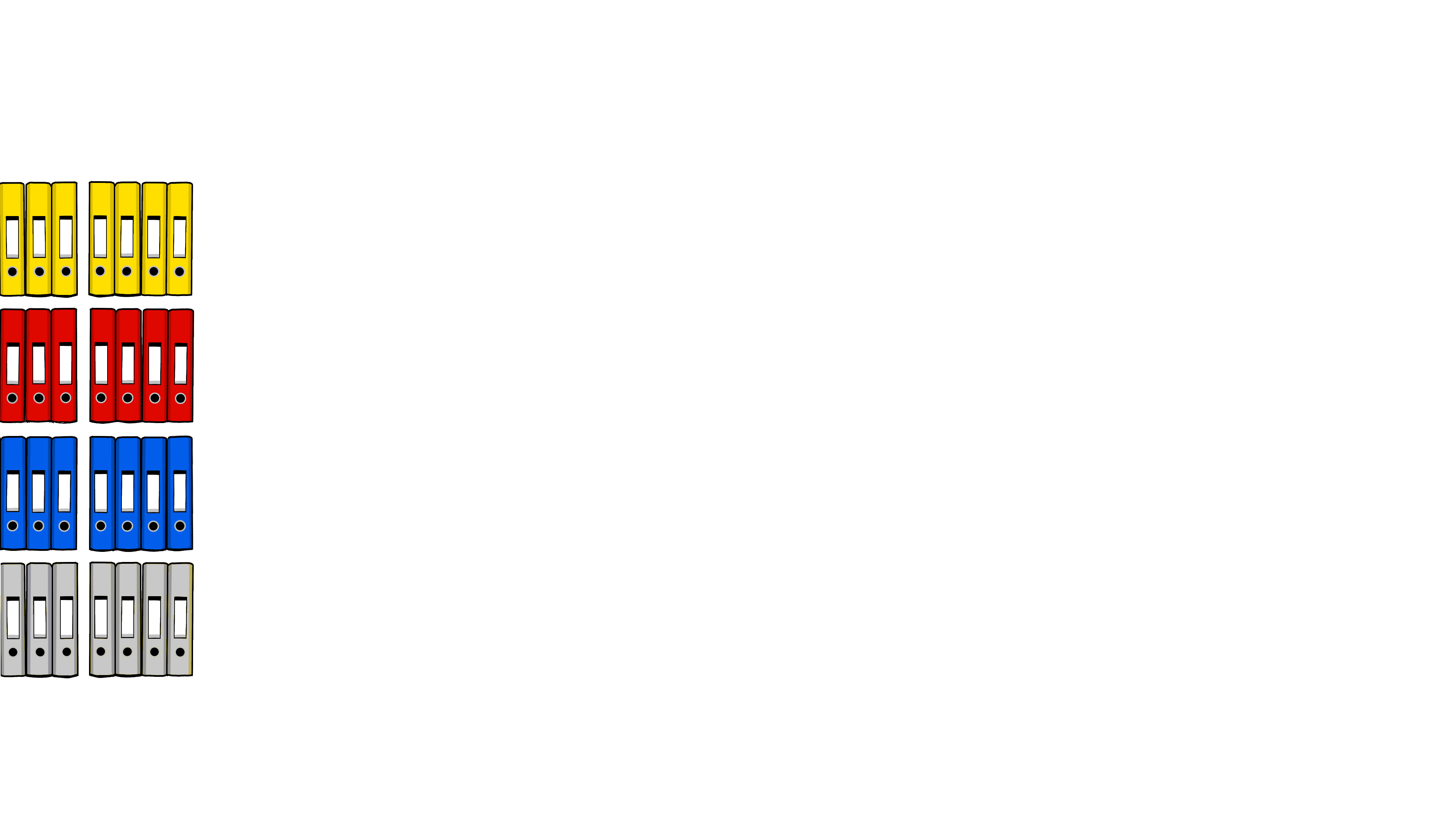 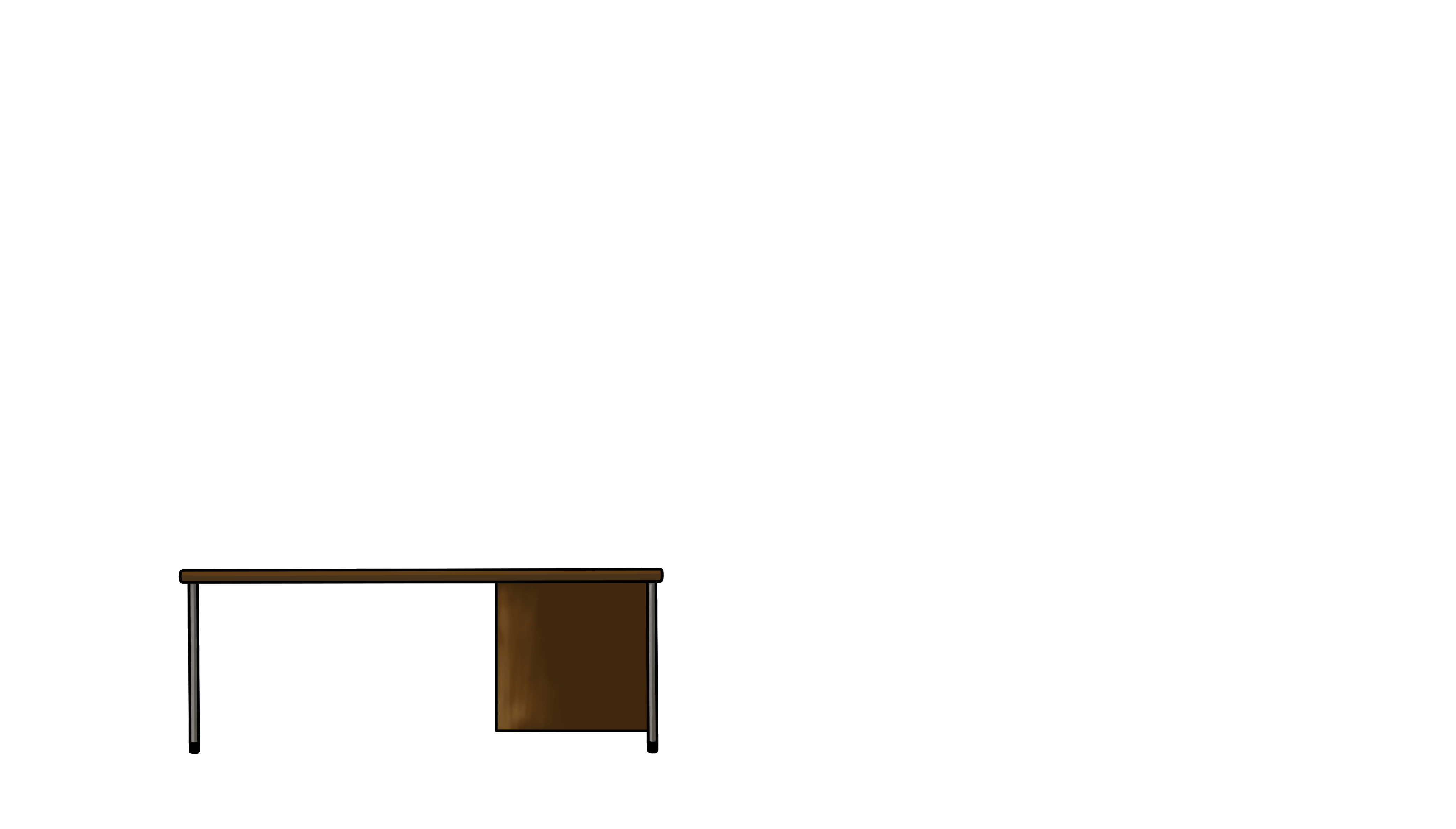 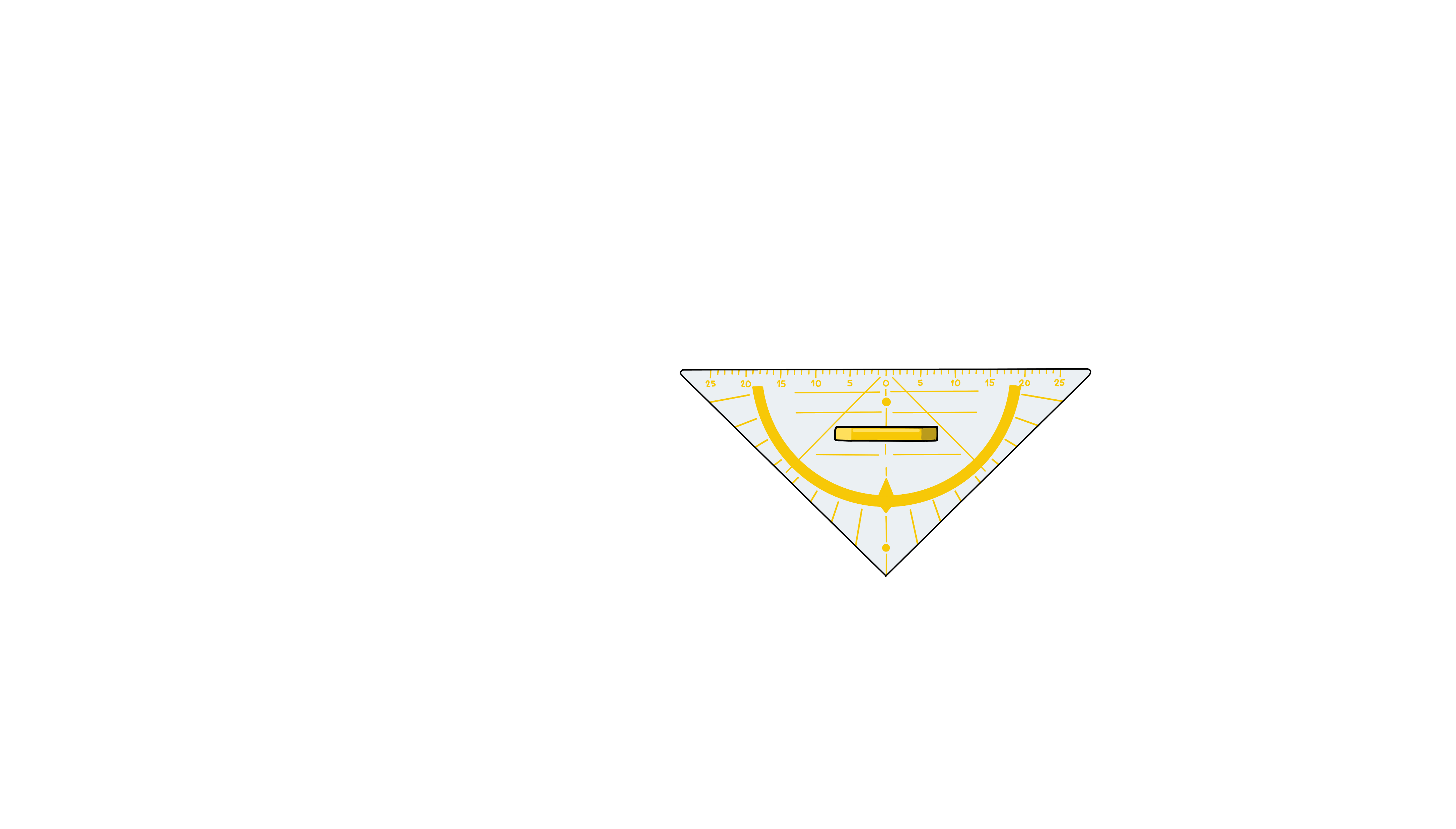 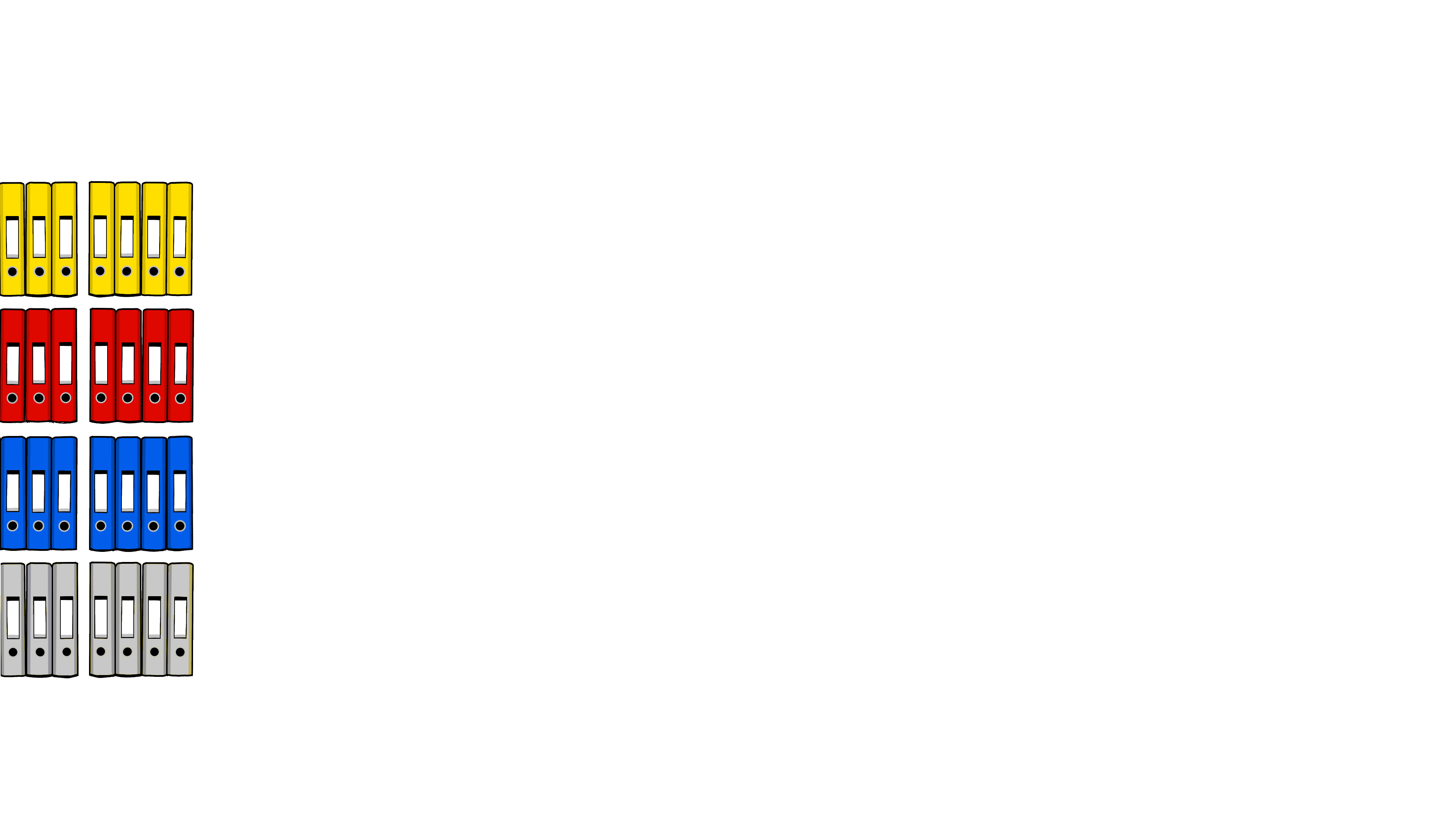 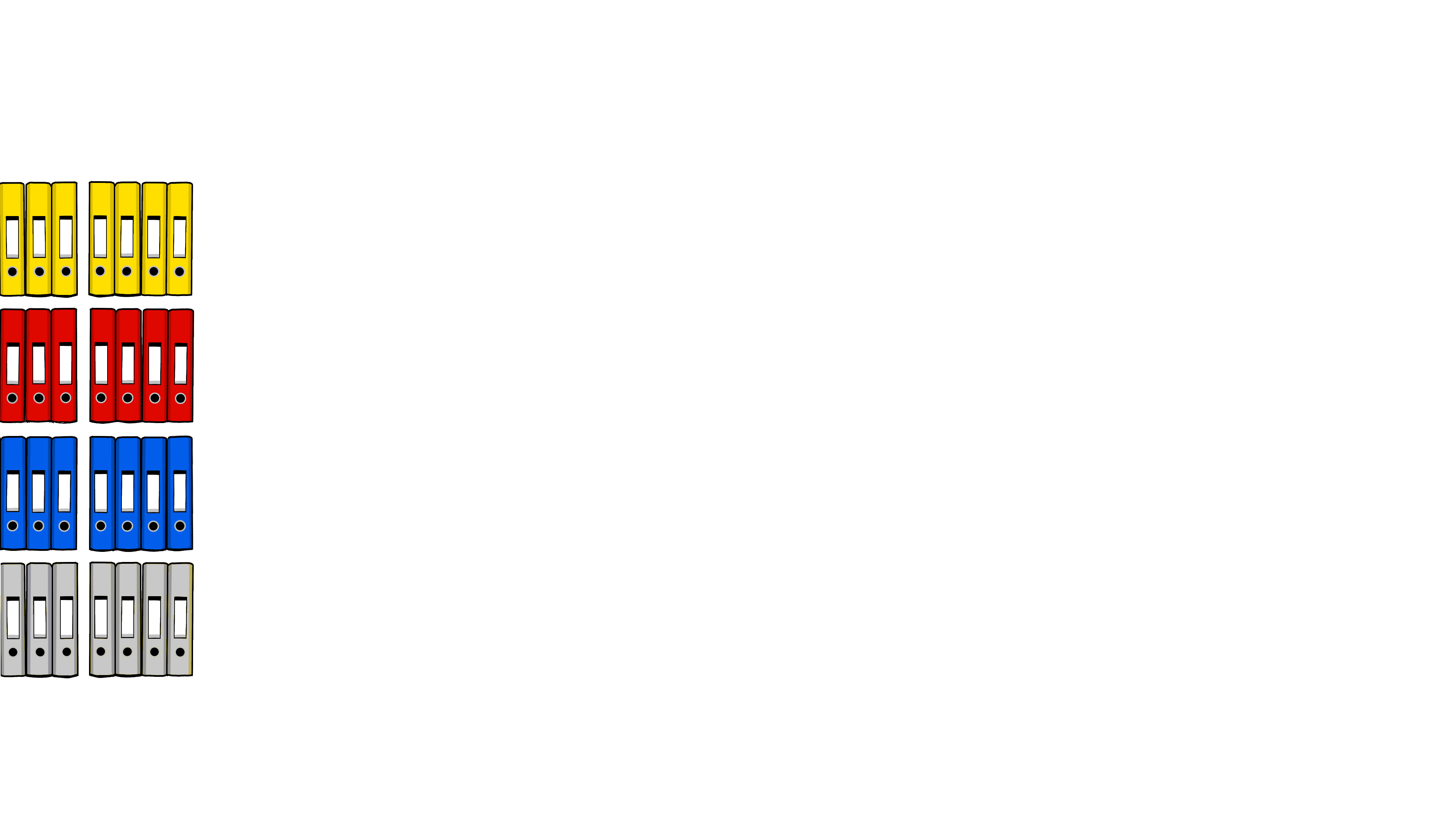 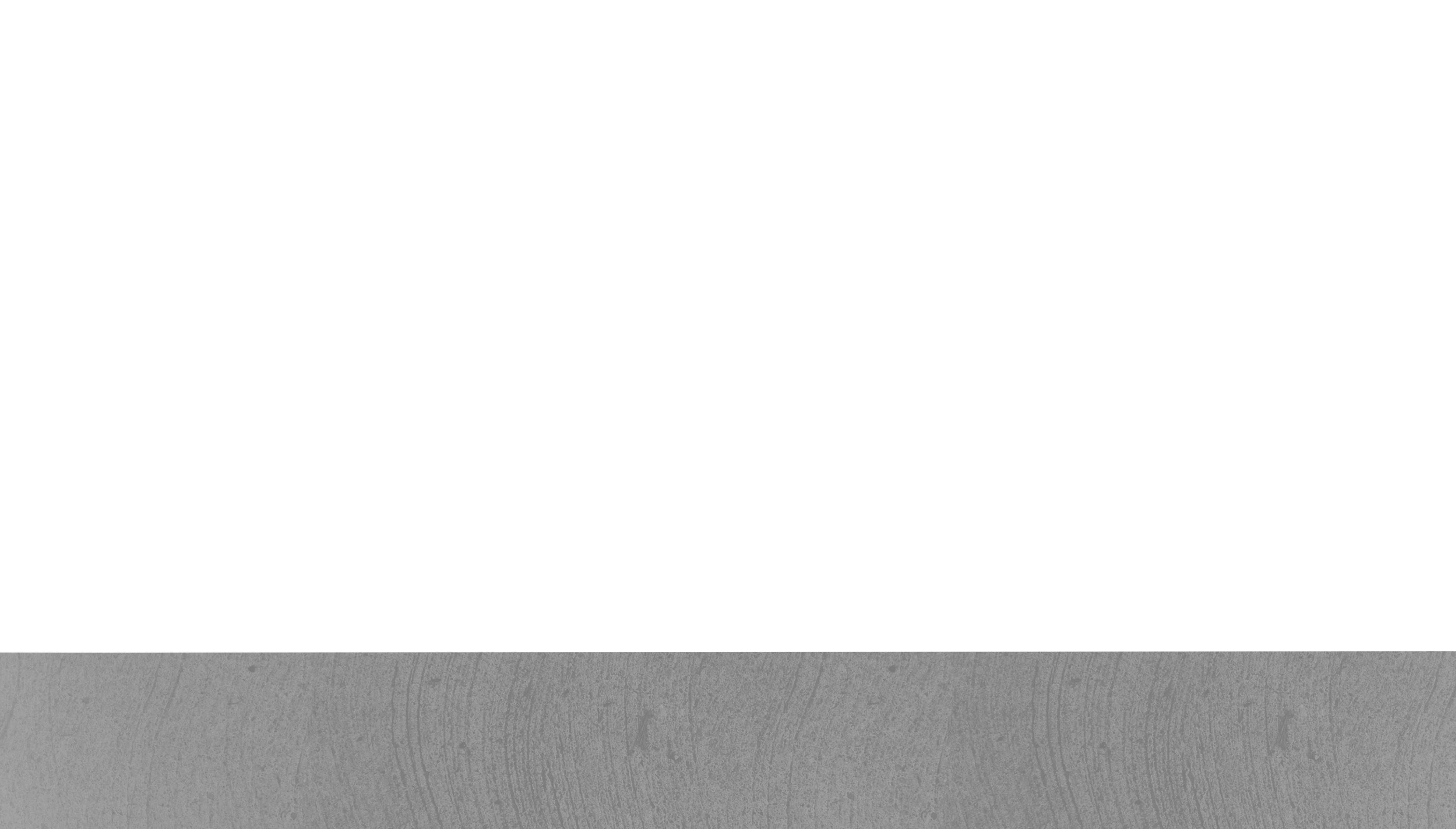 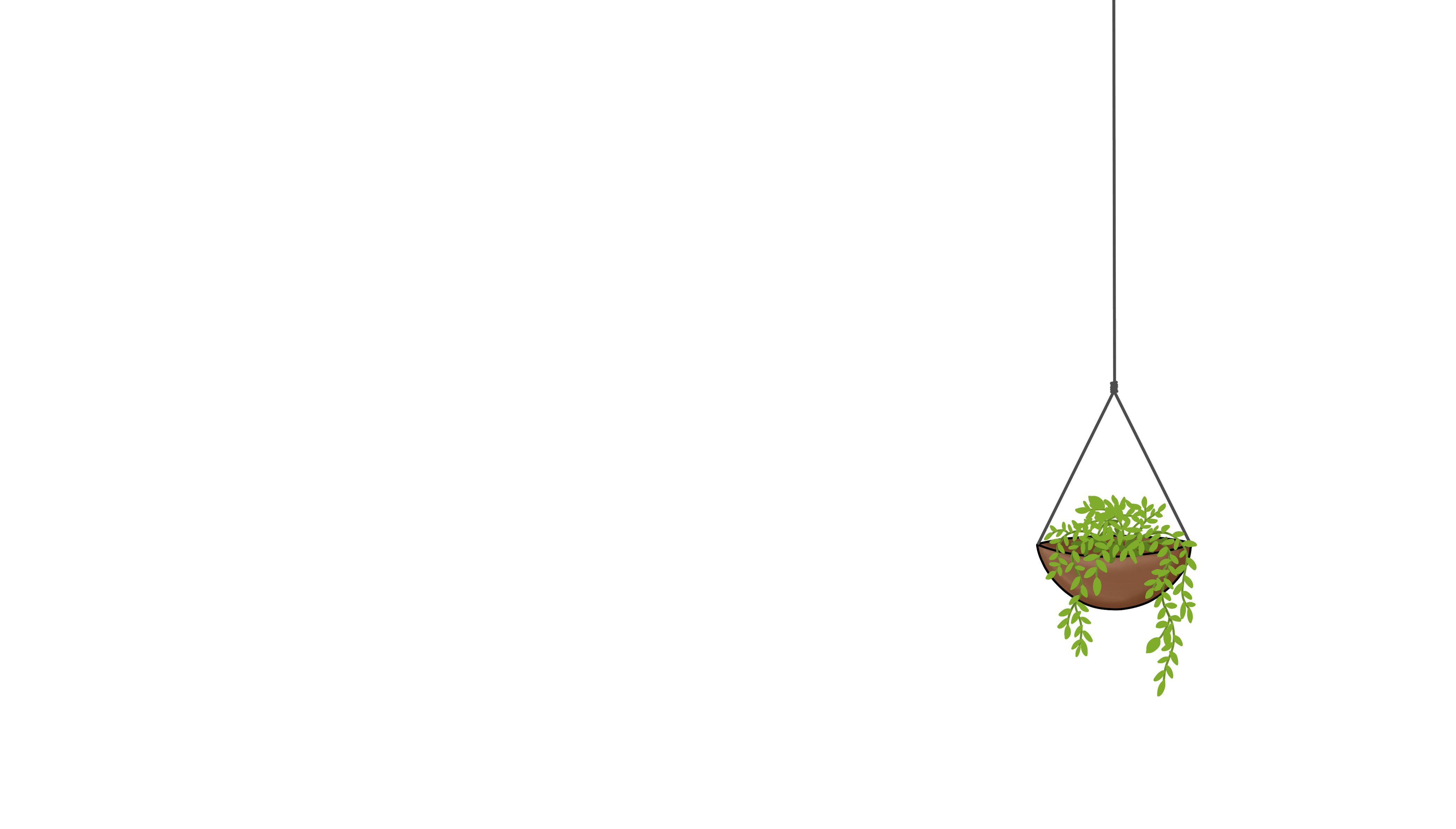 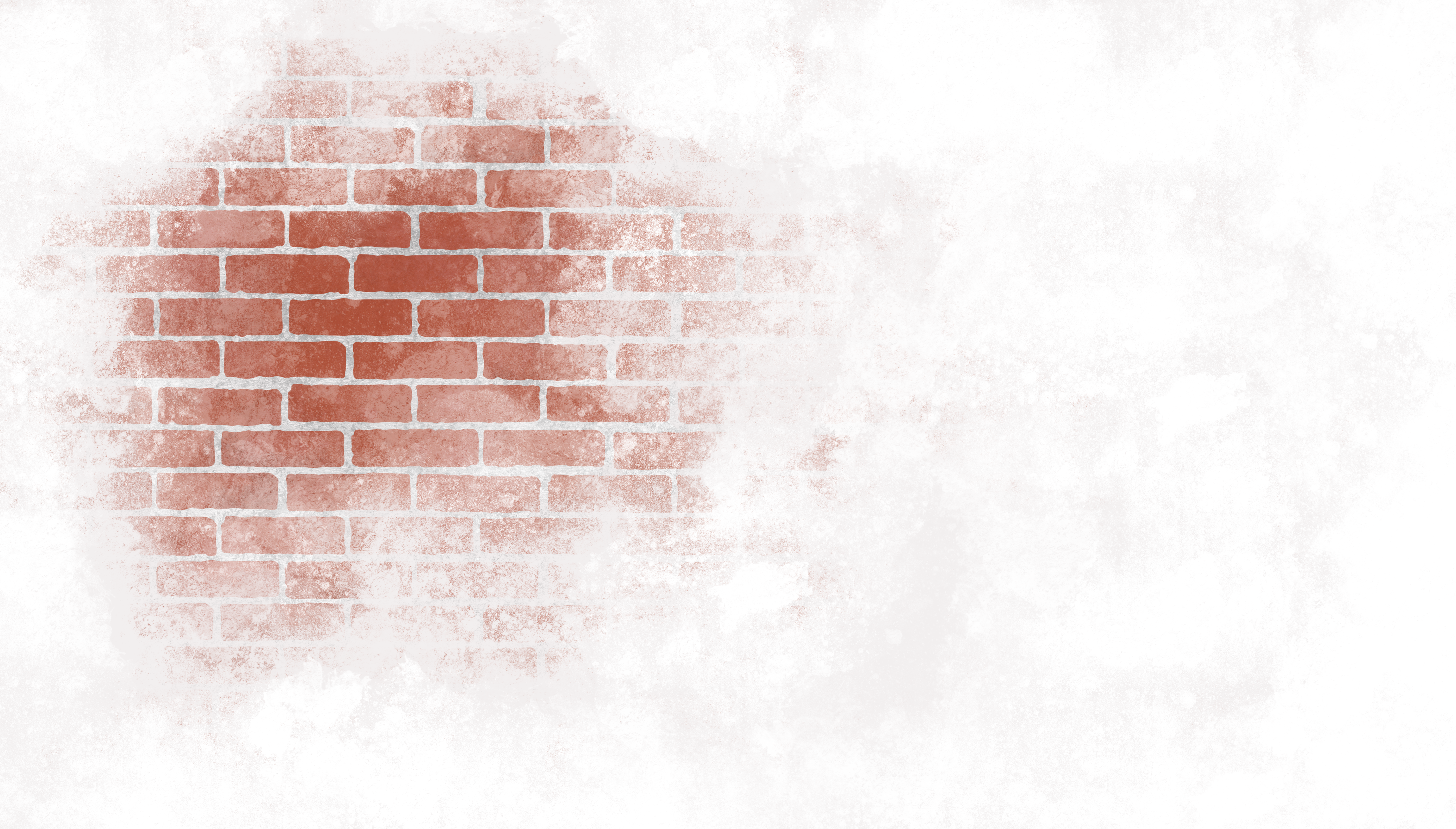 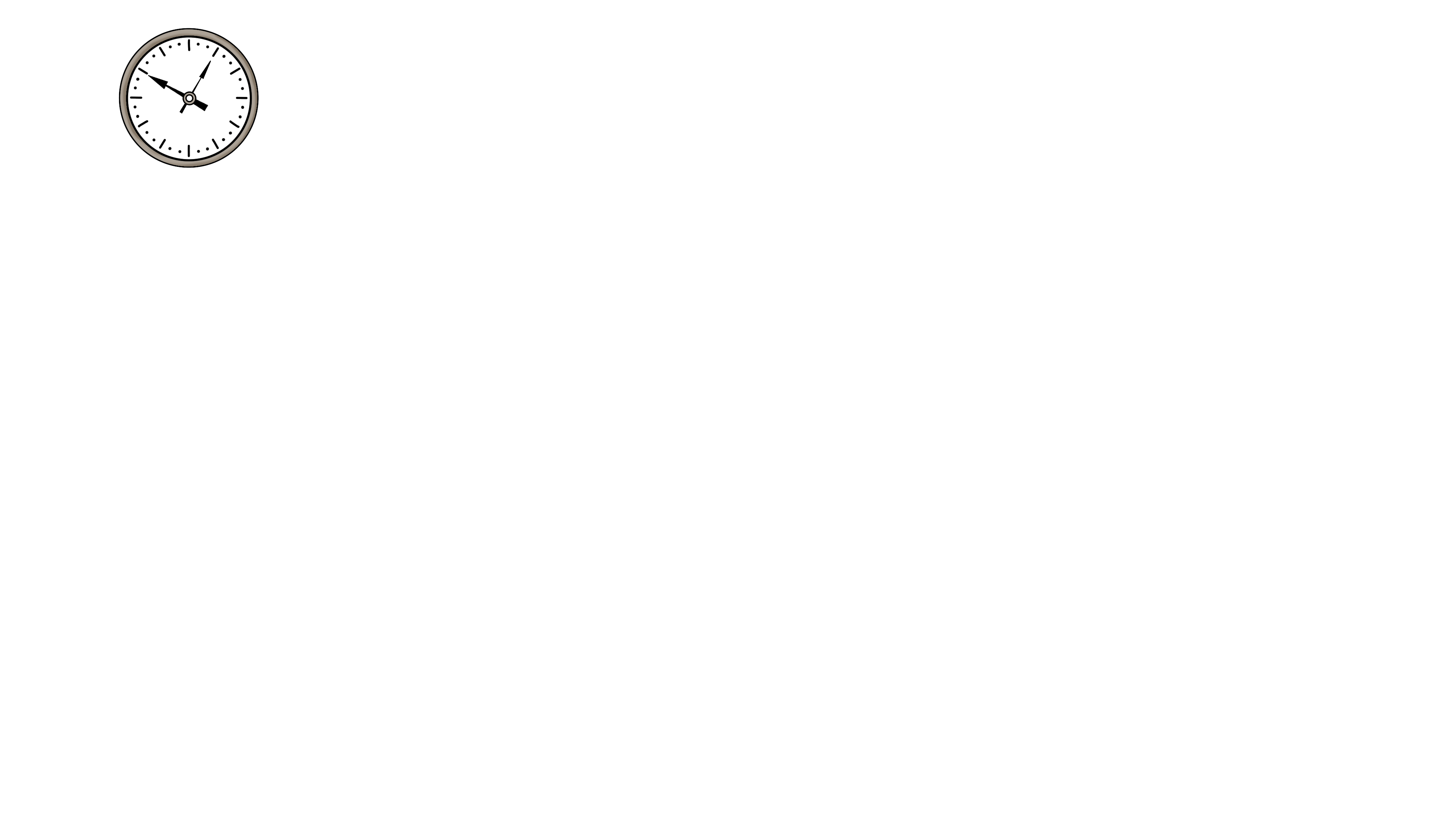 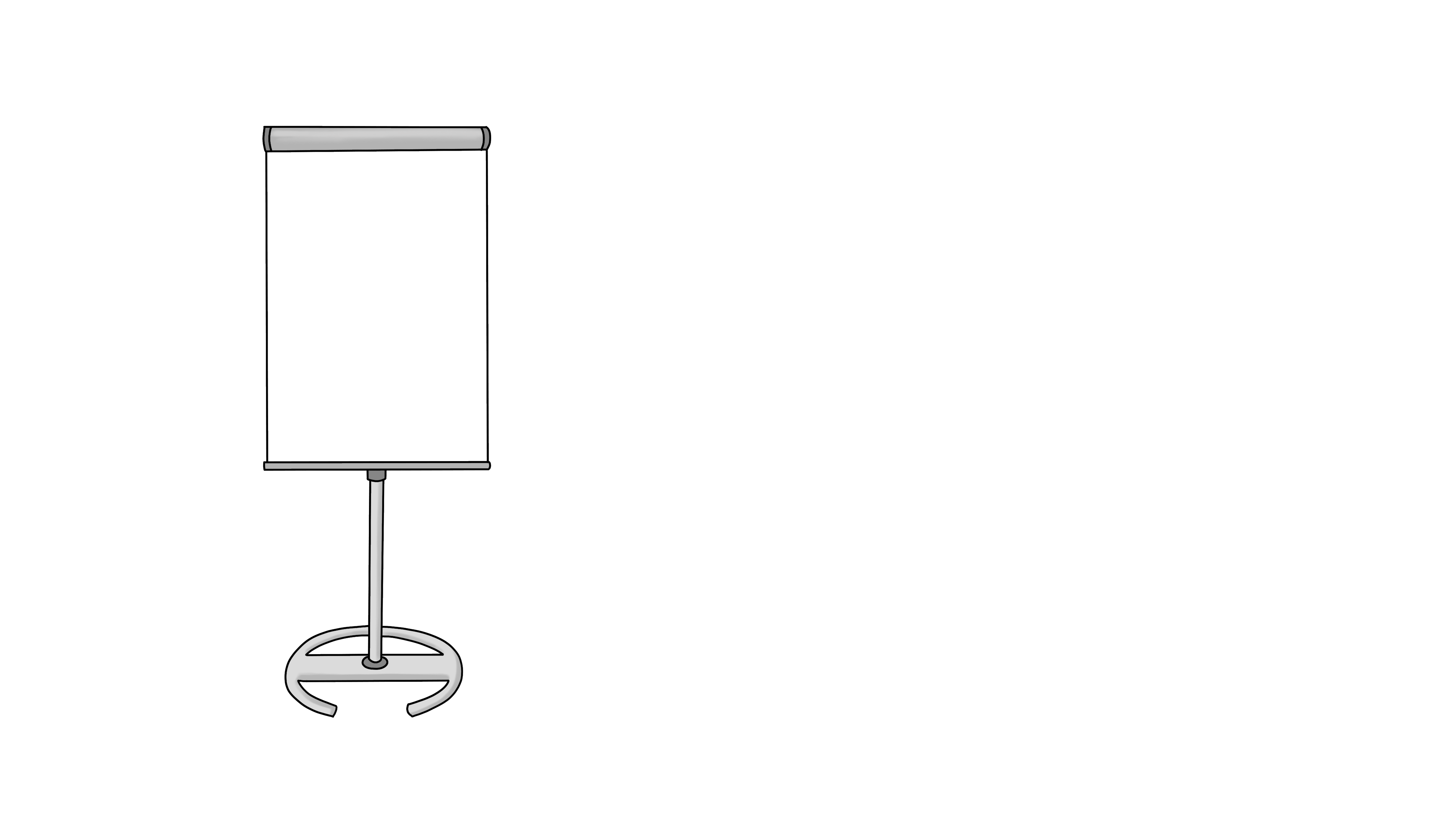 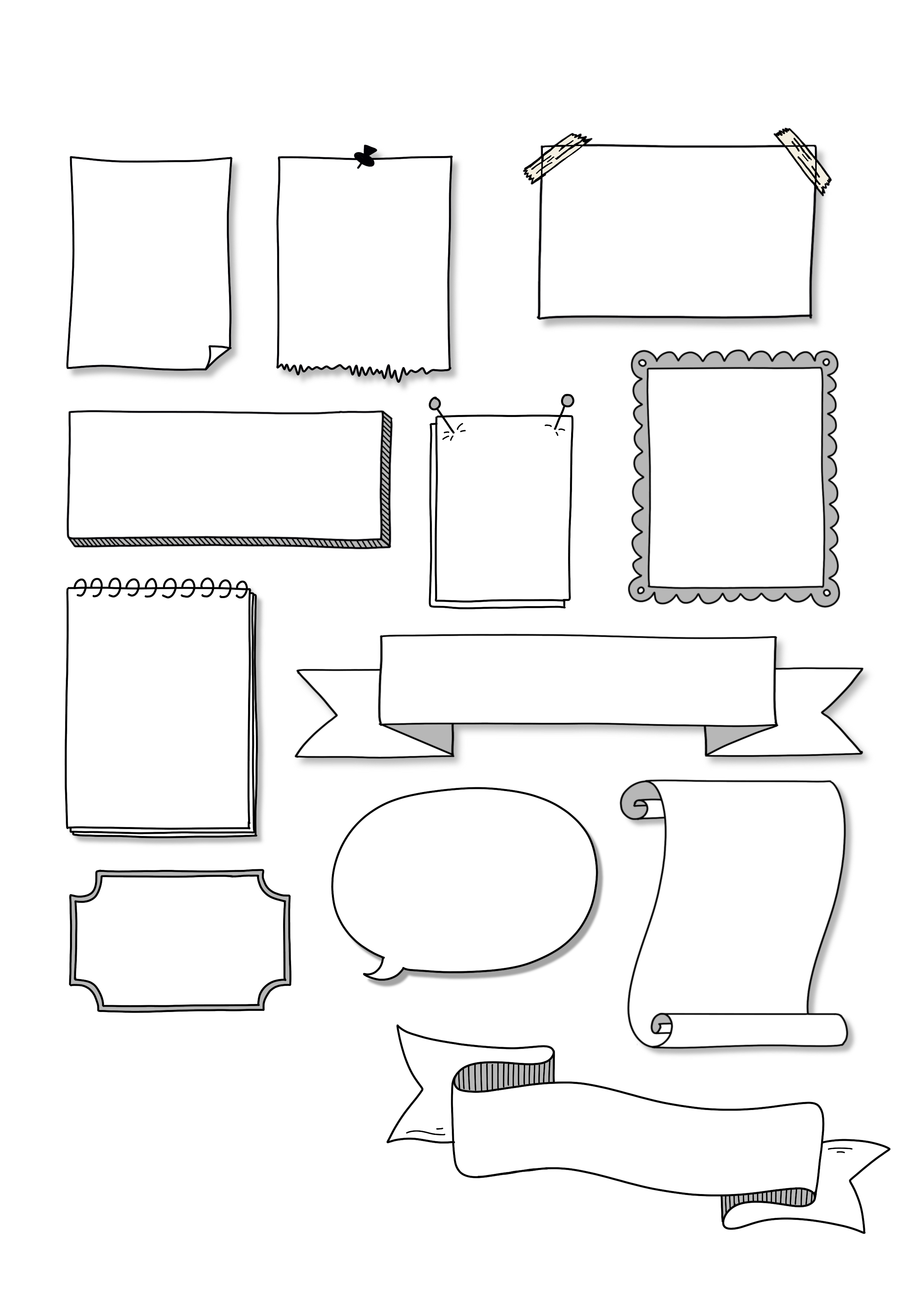 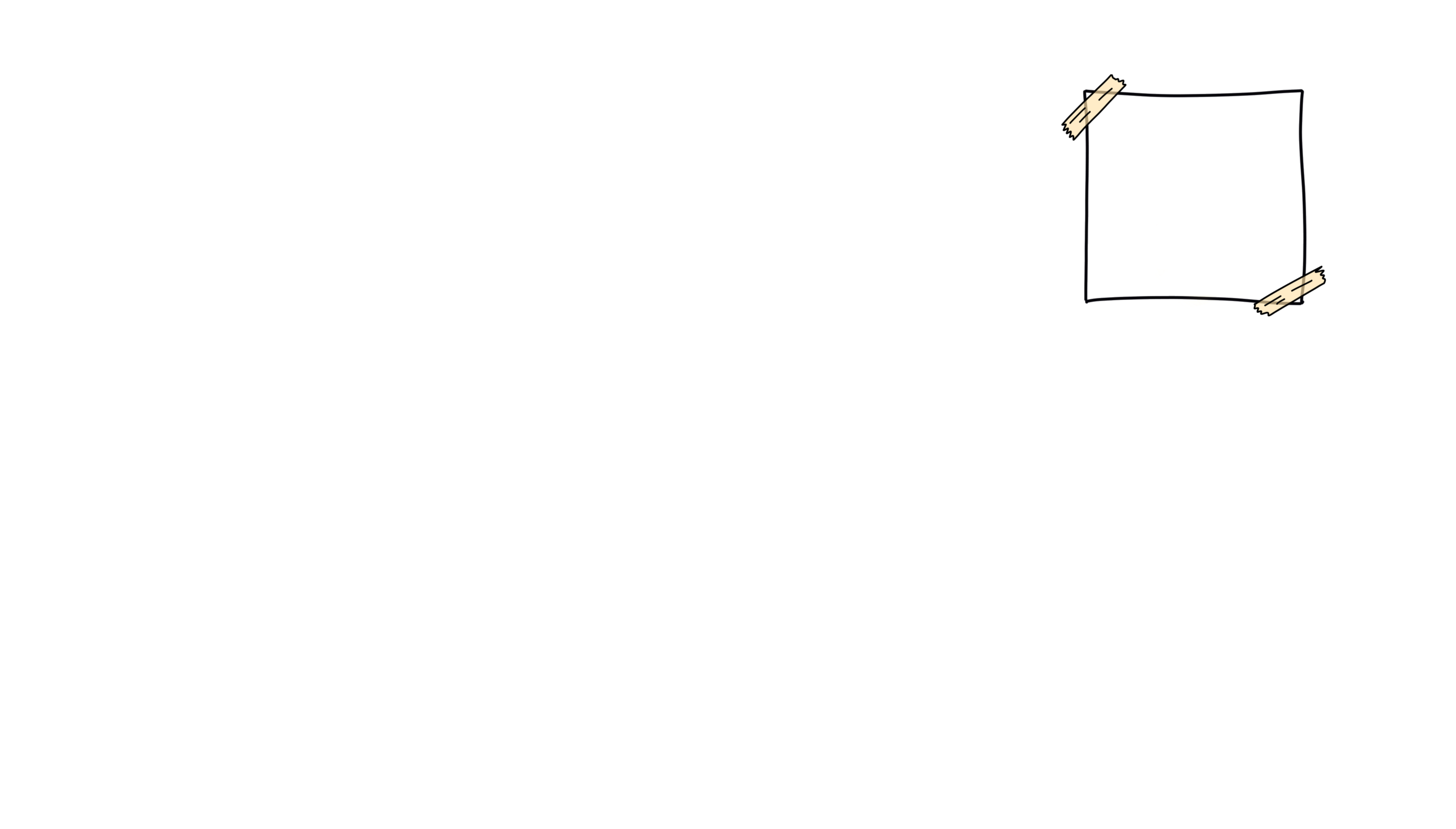 Klasse 6b
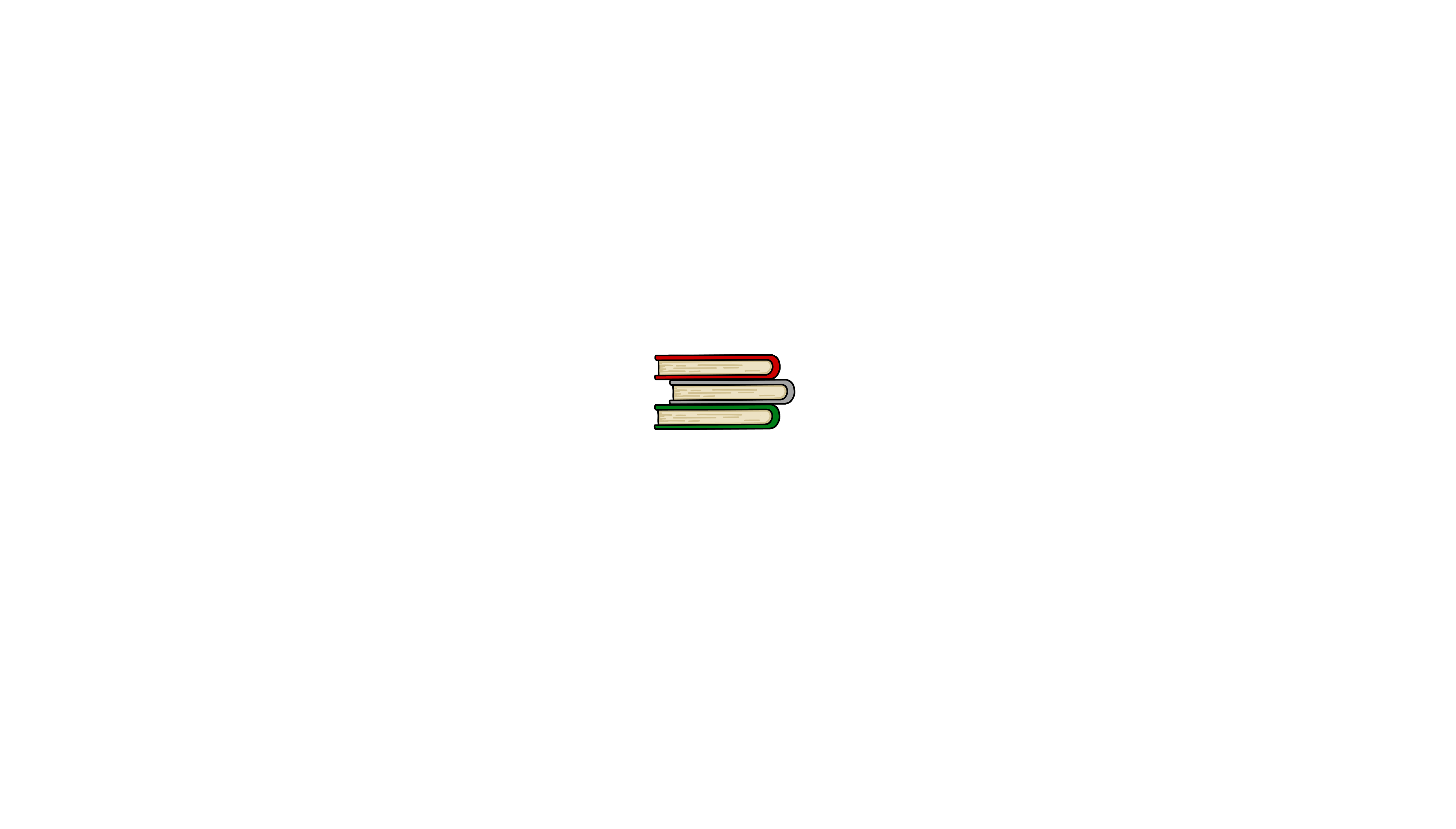 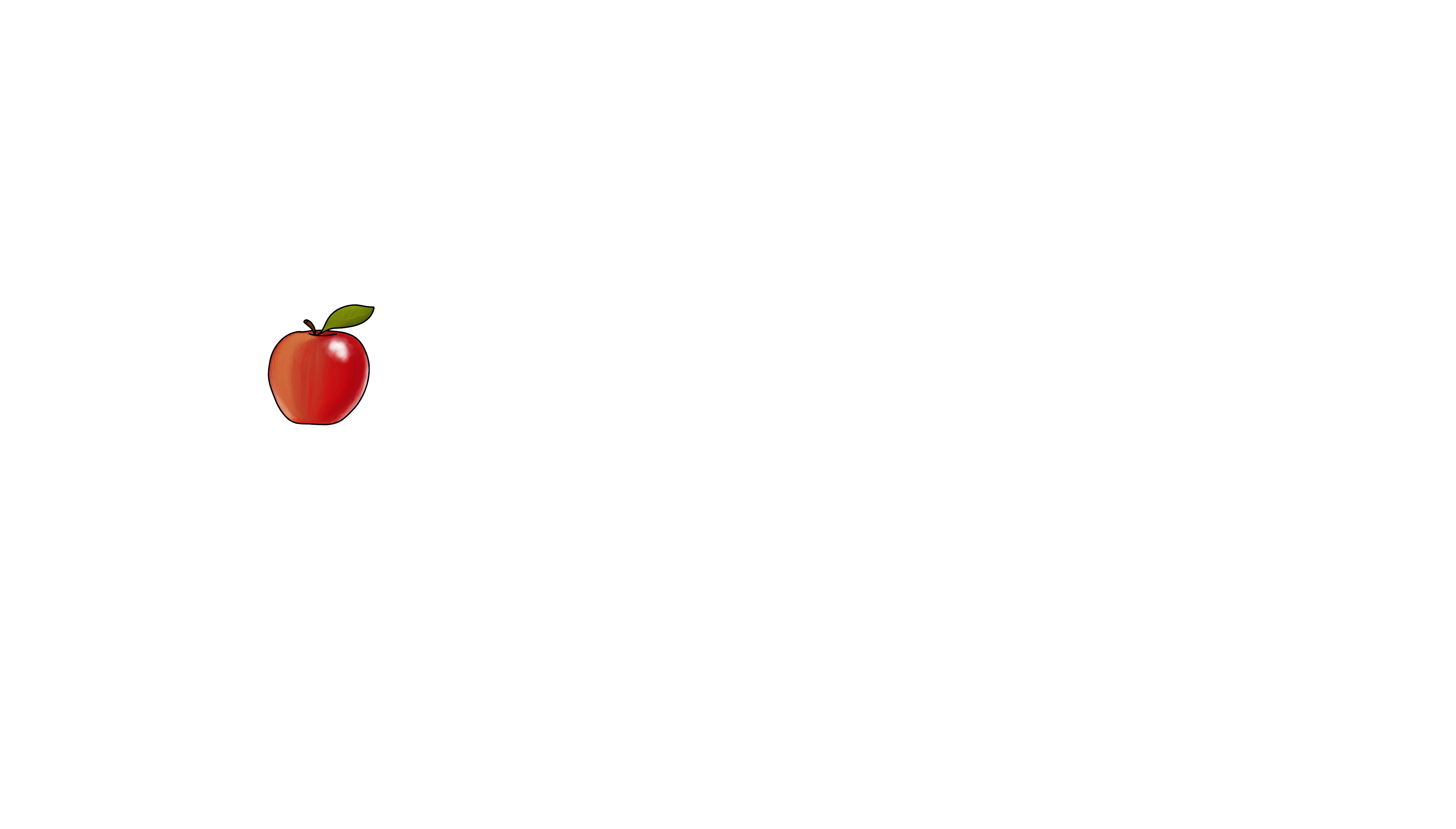 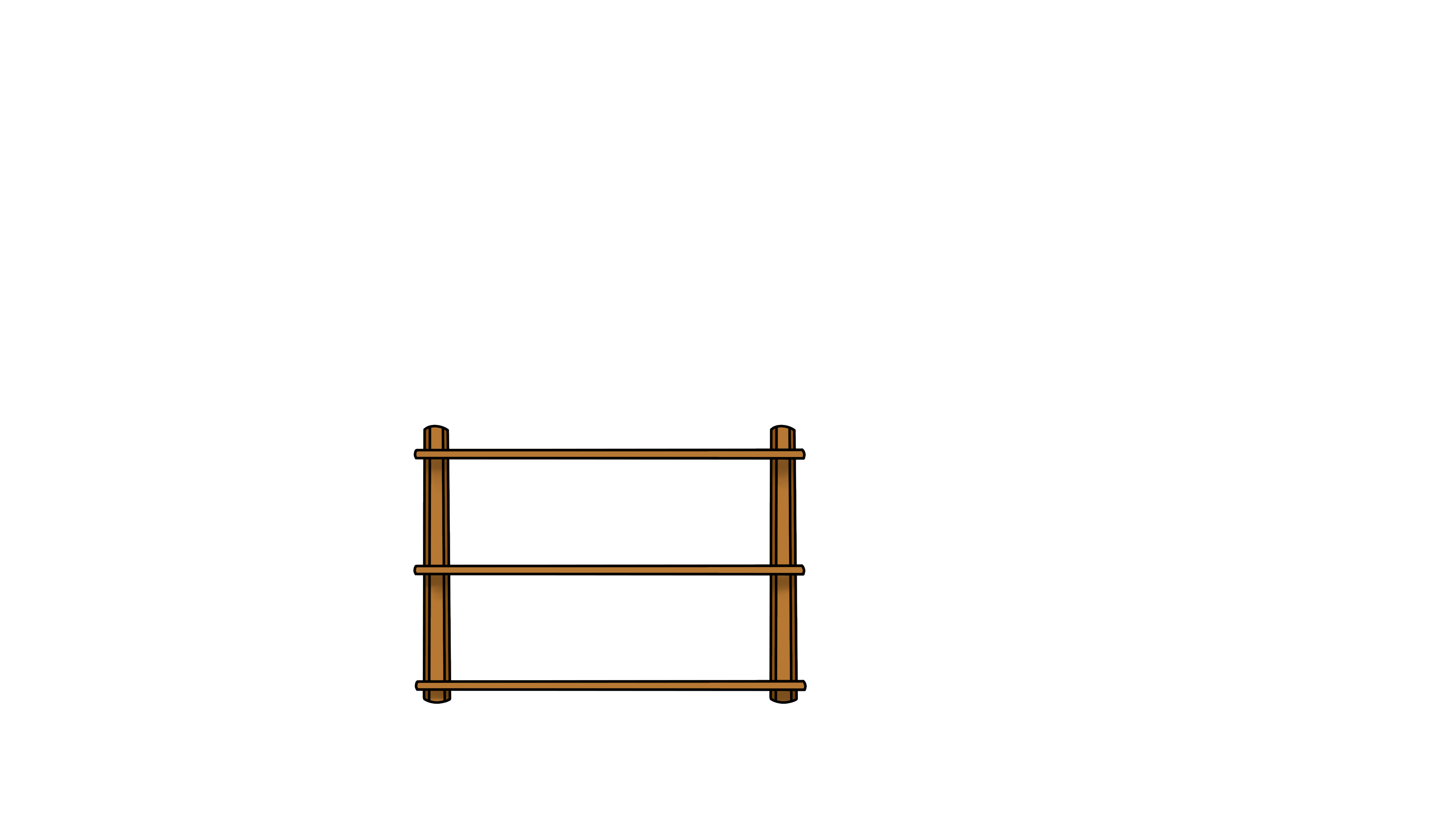 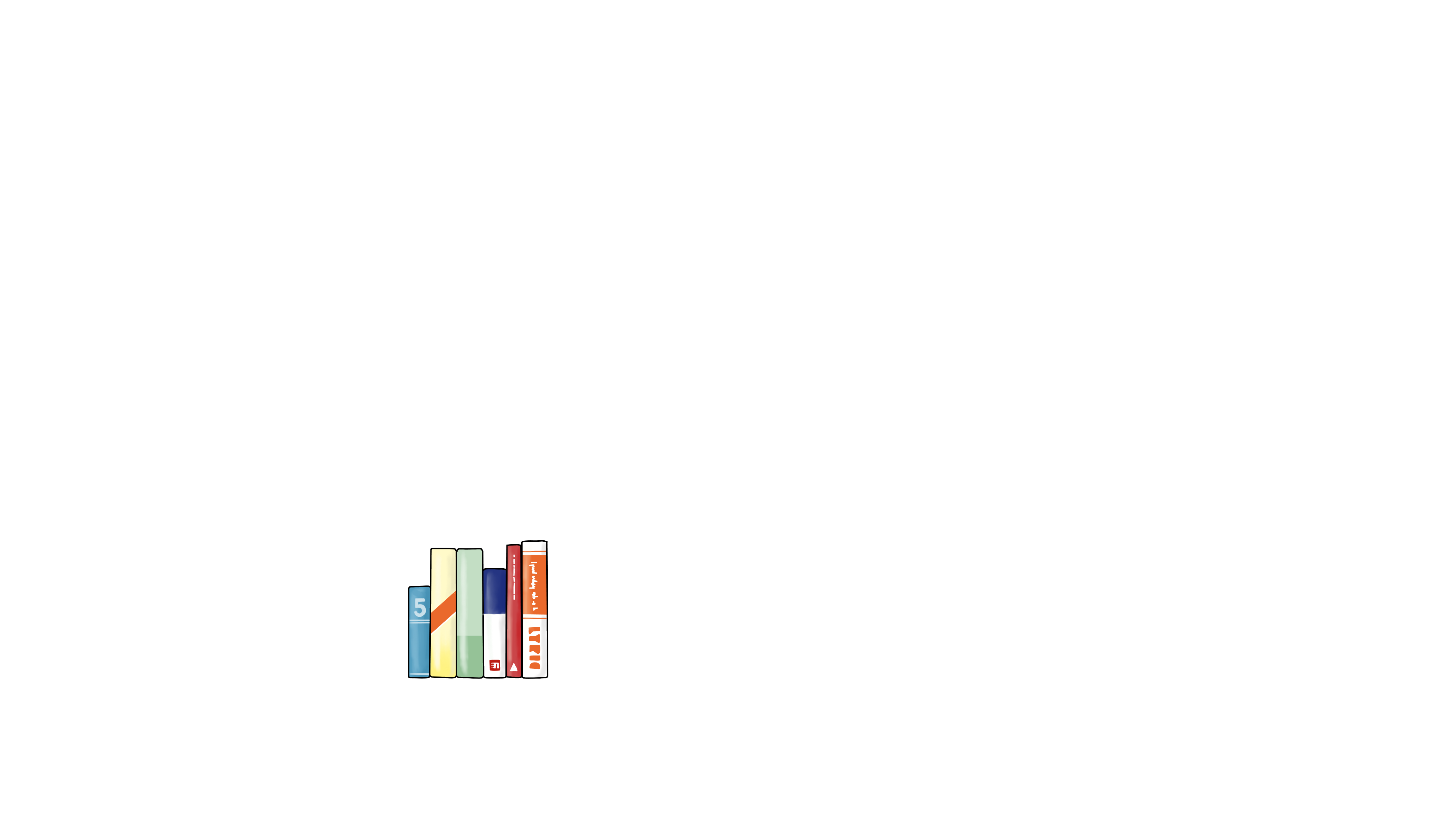 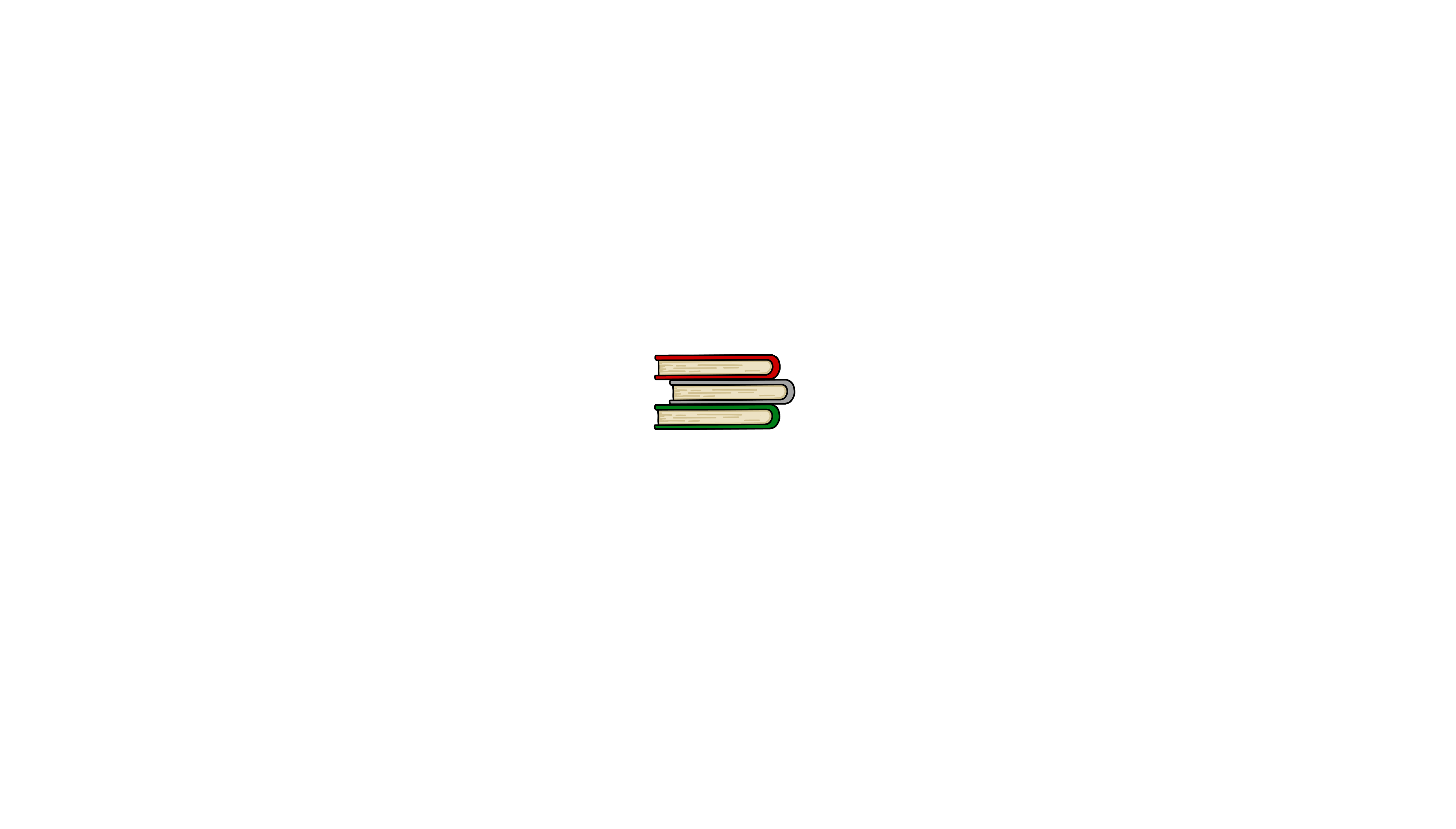 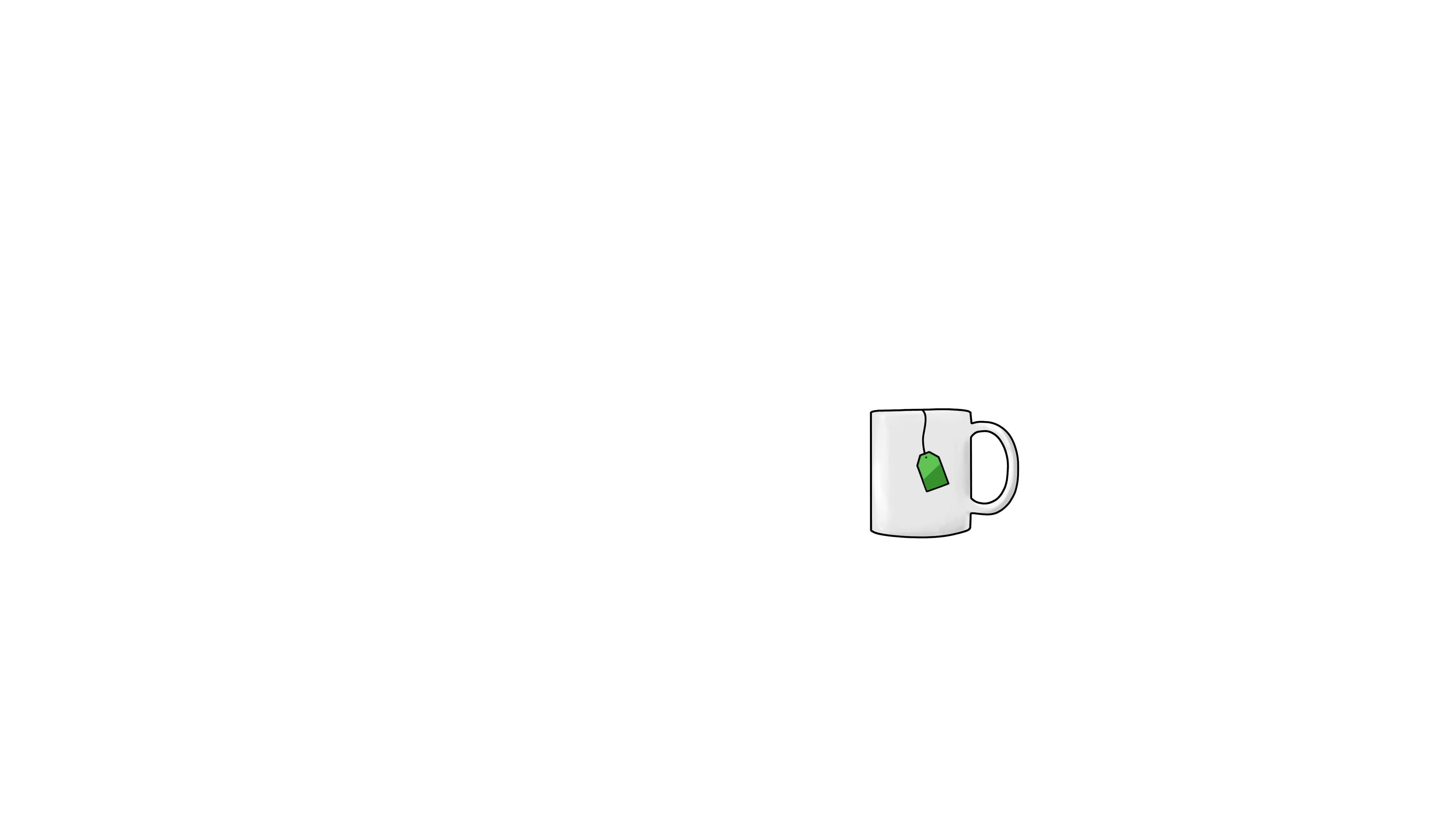 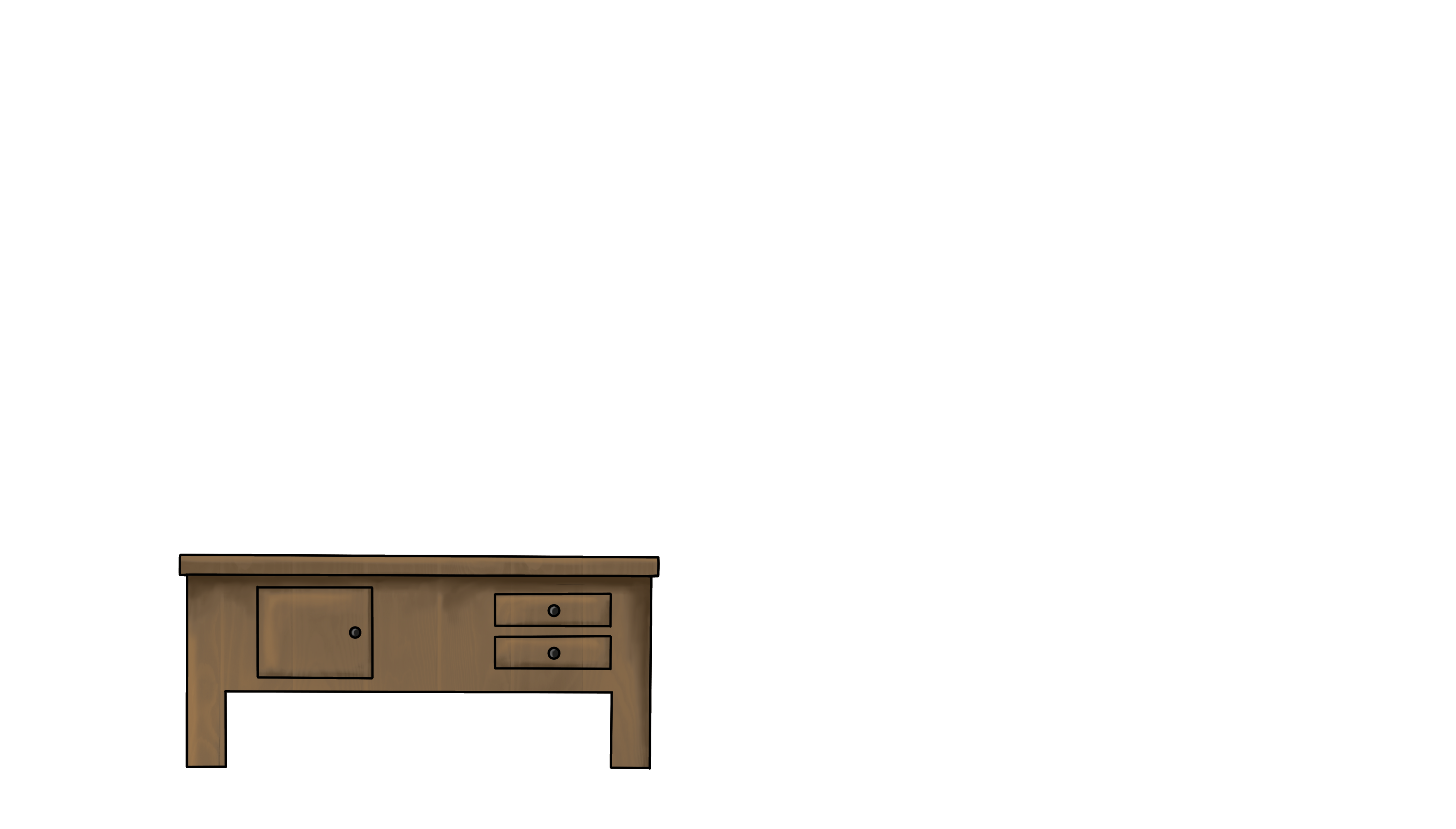 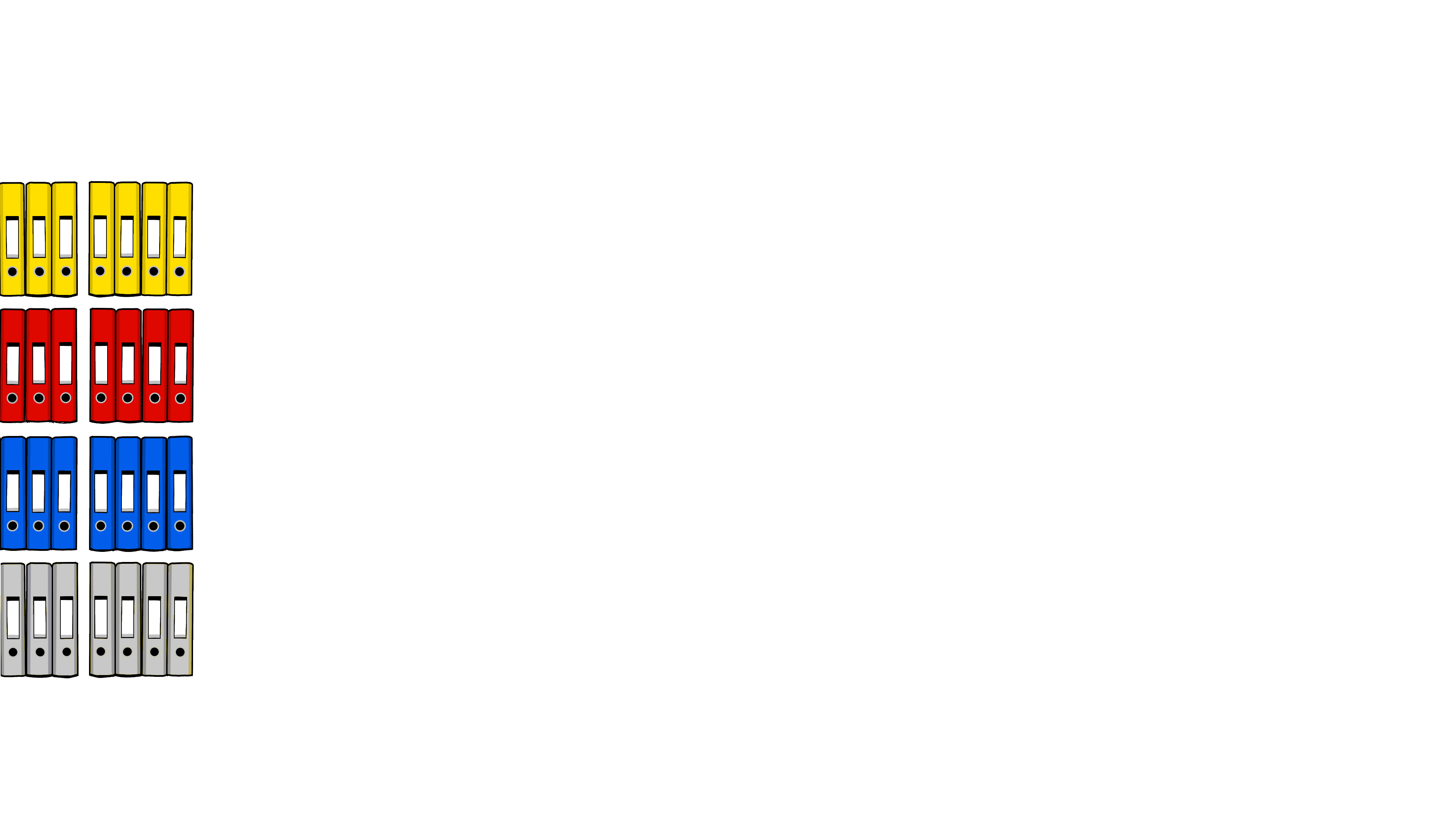 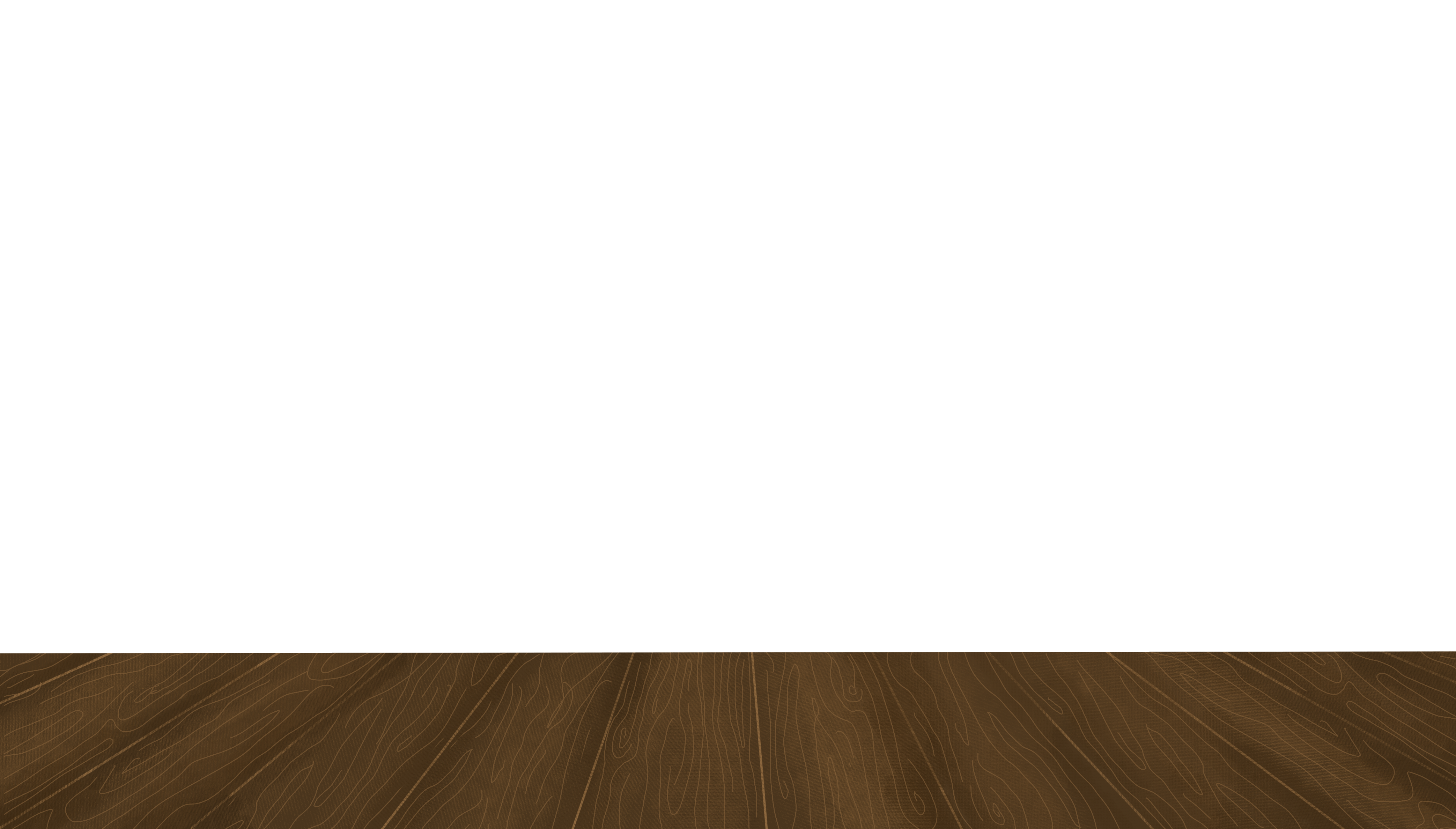 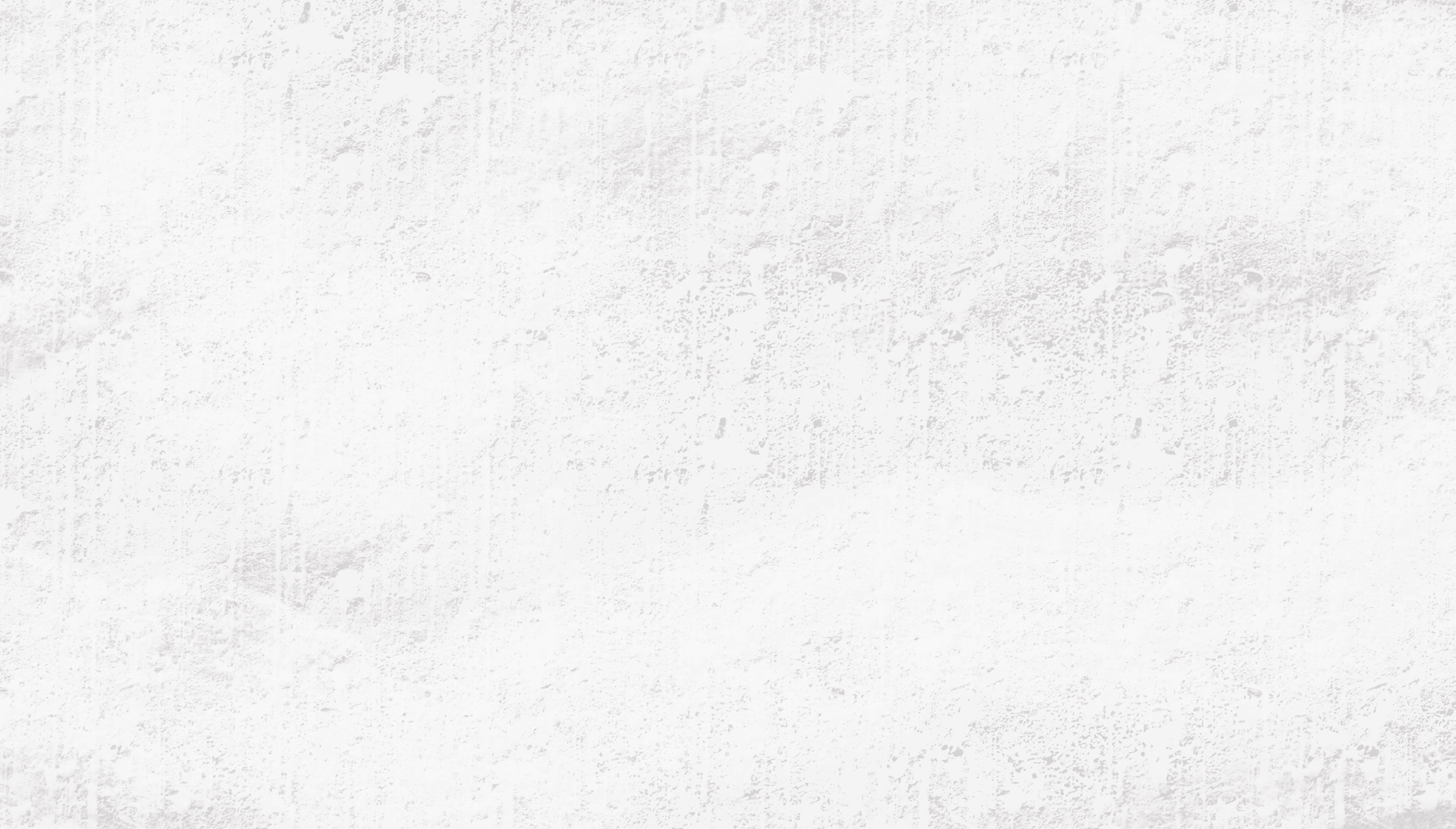 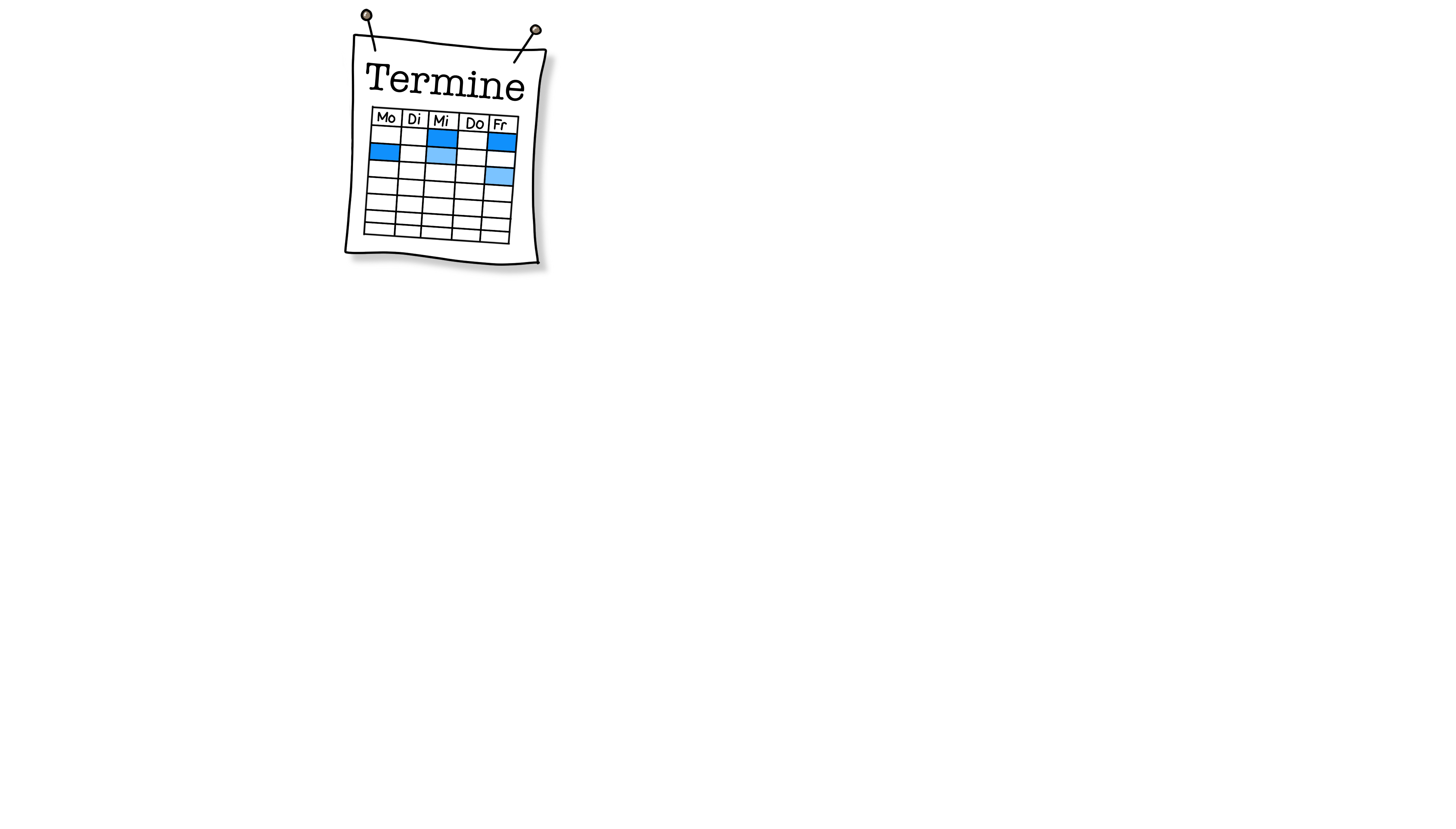 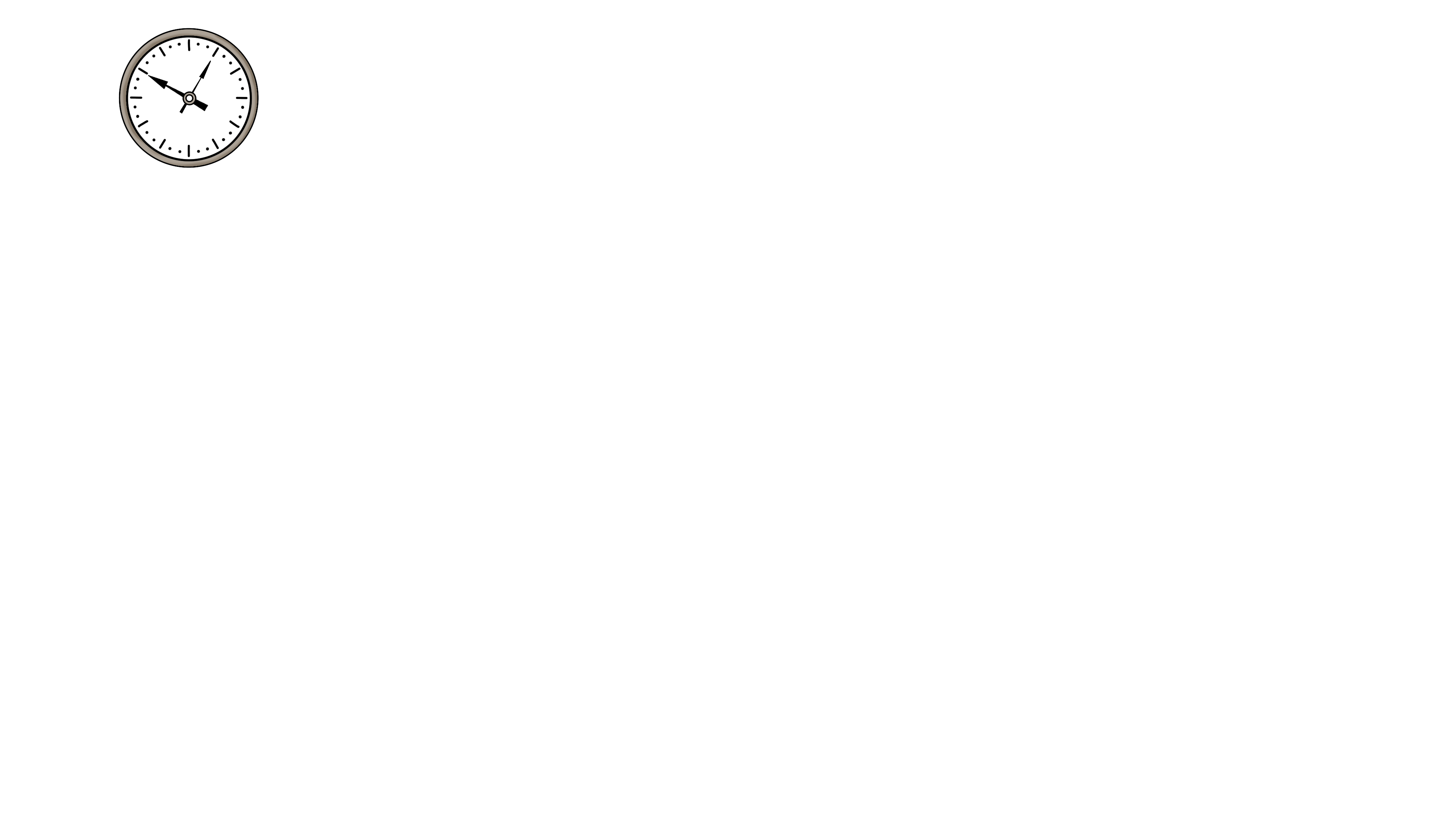 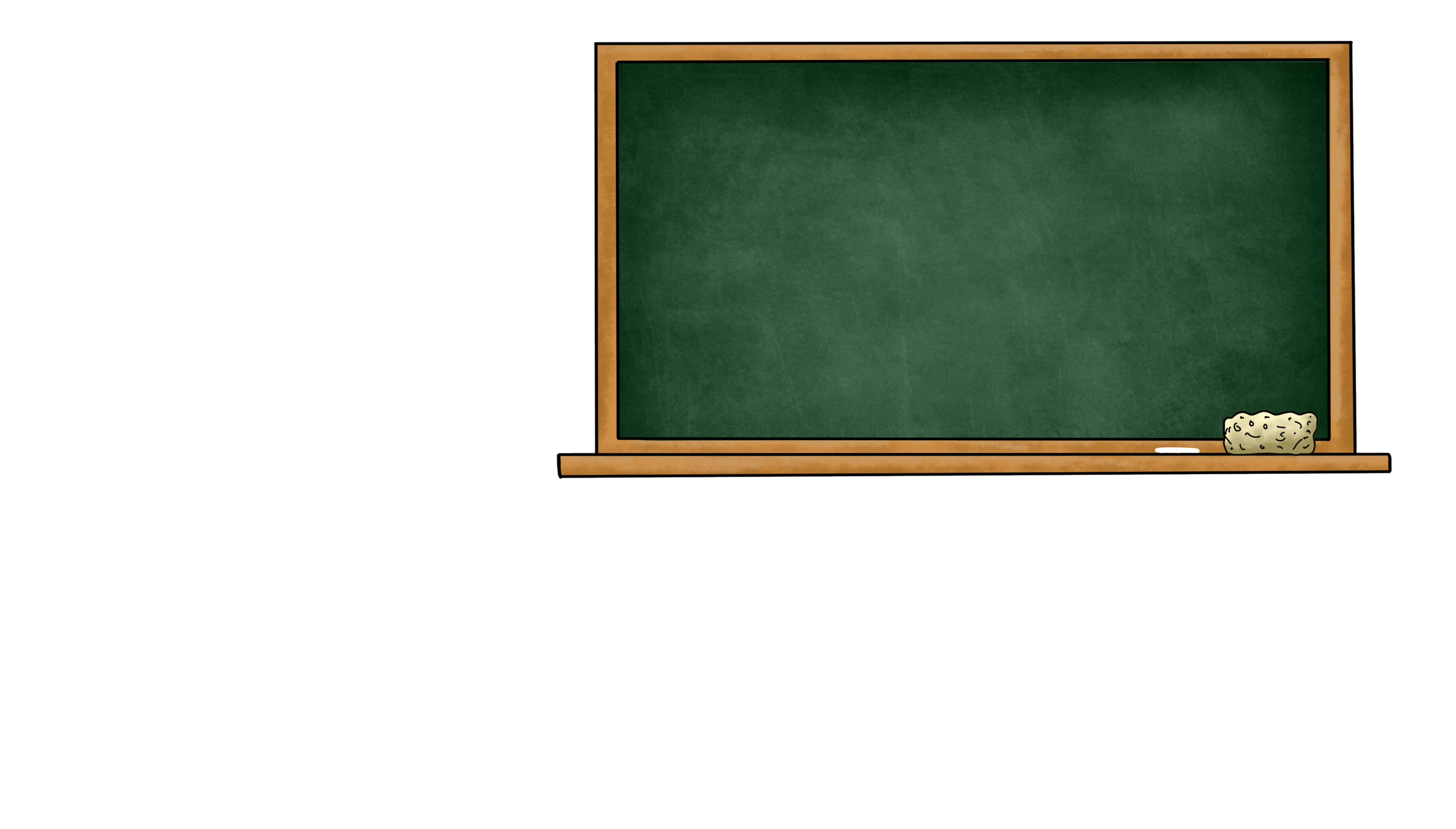 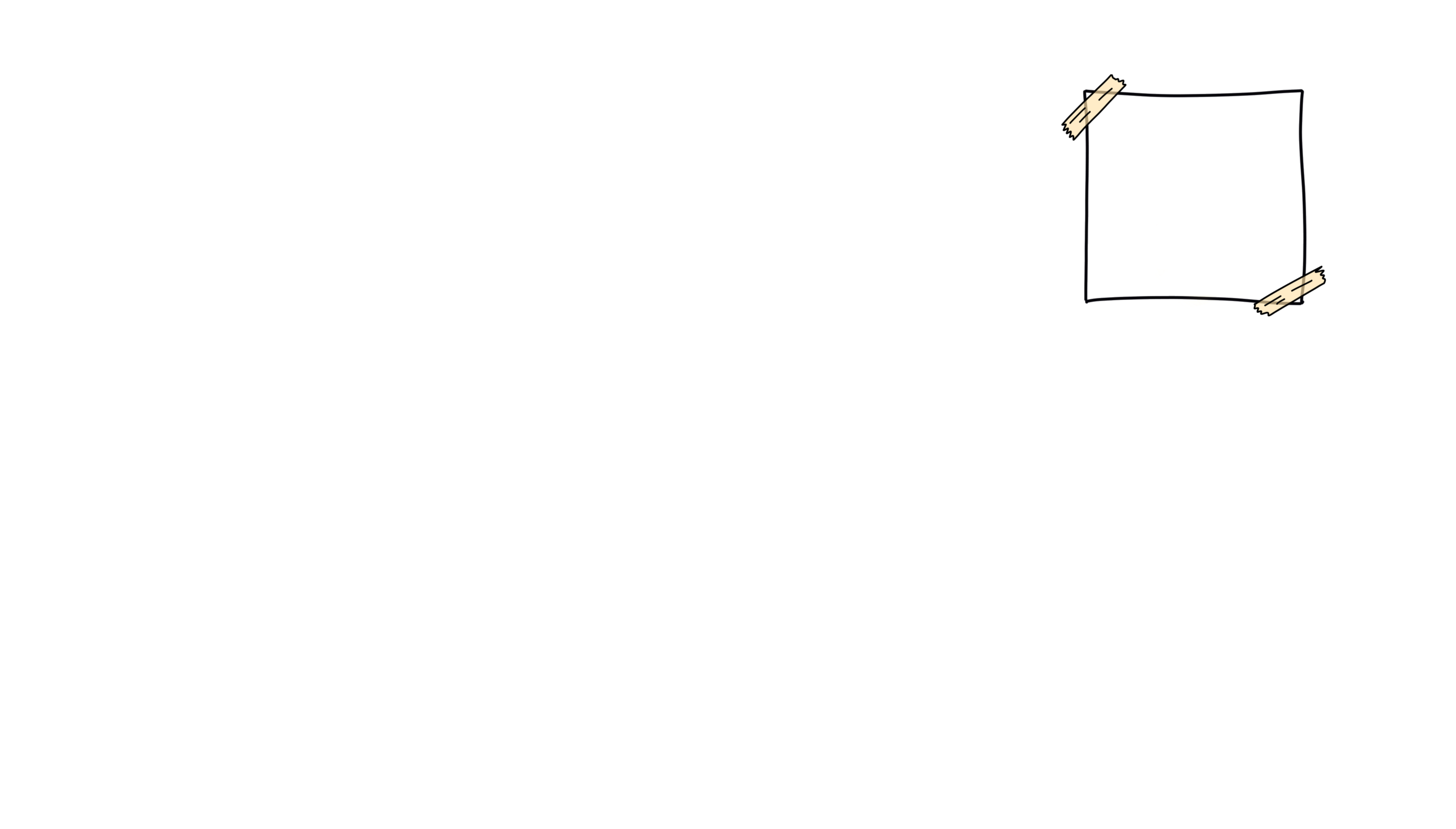 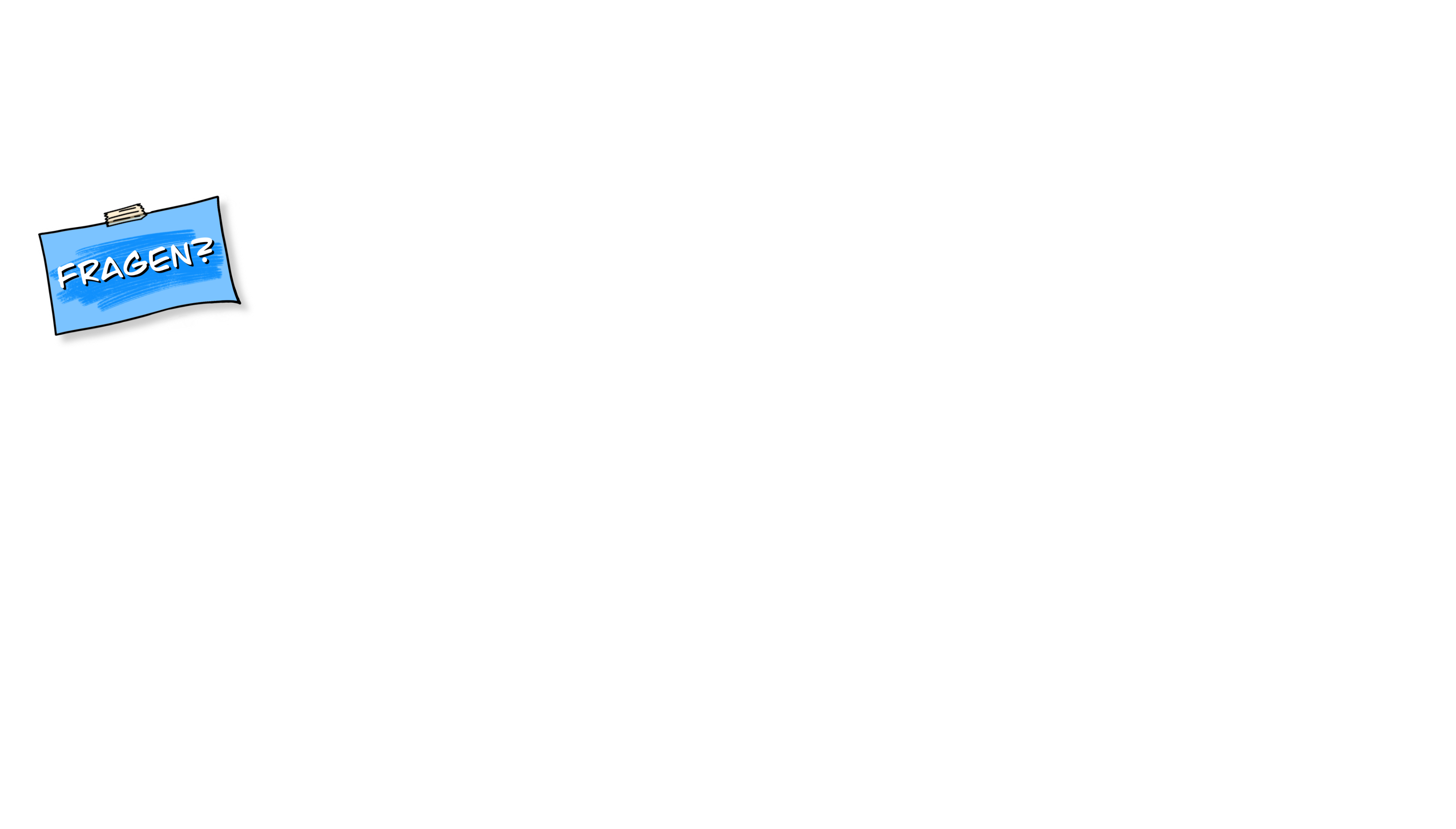 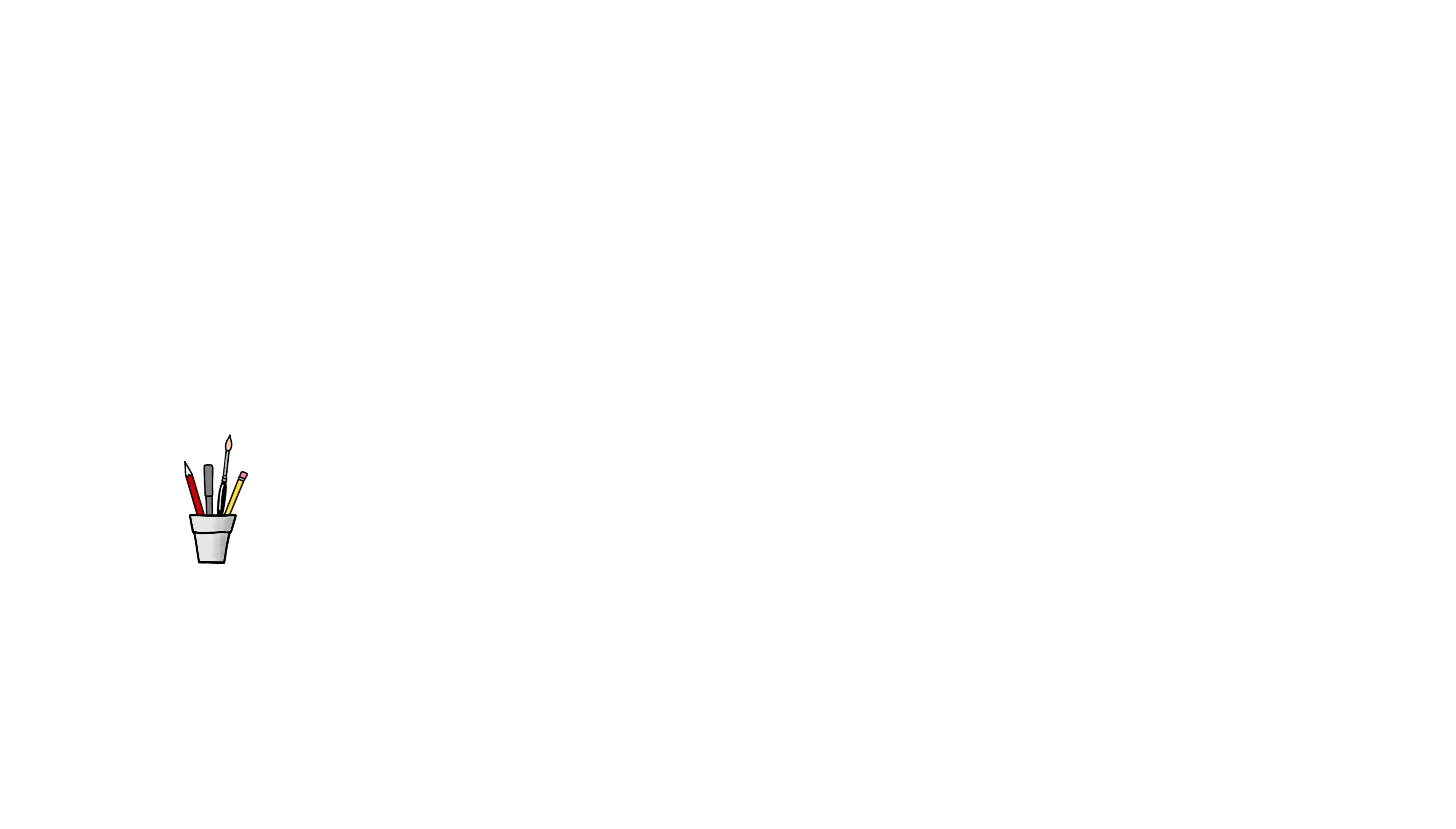 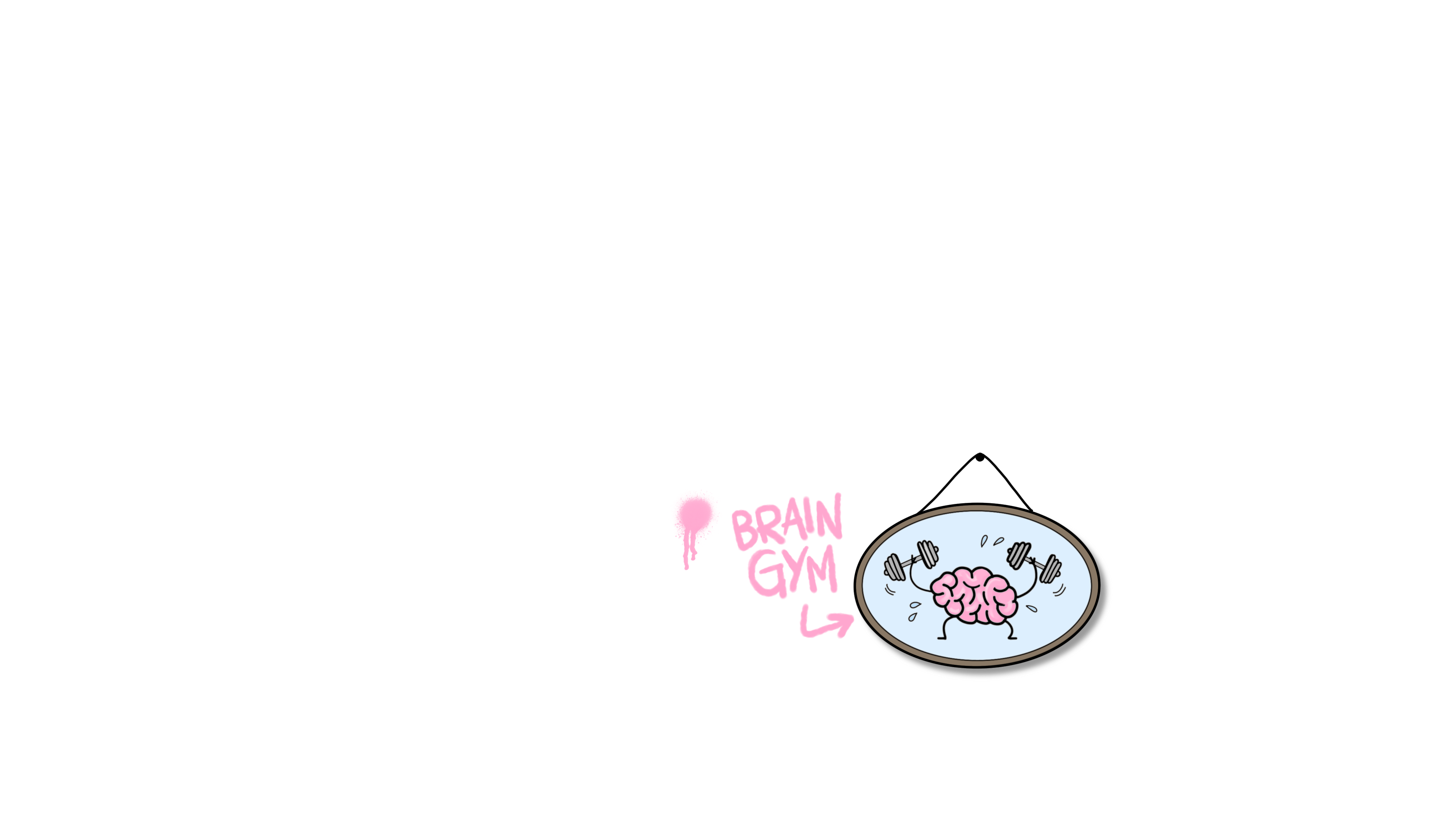 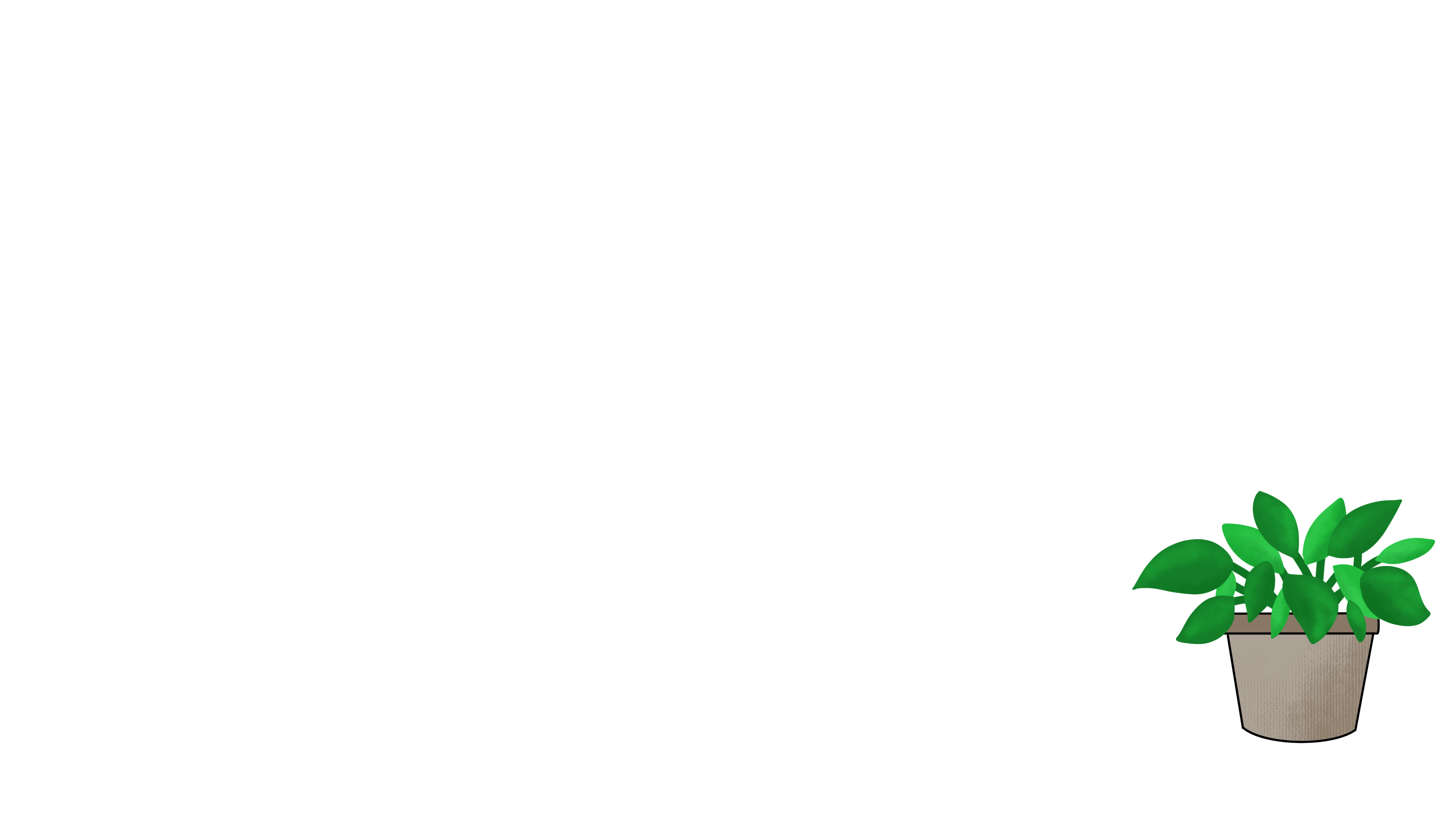 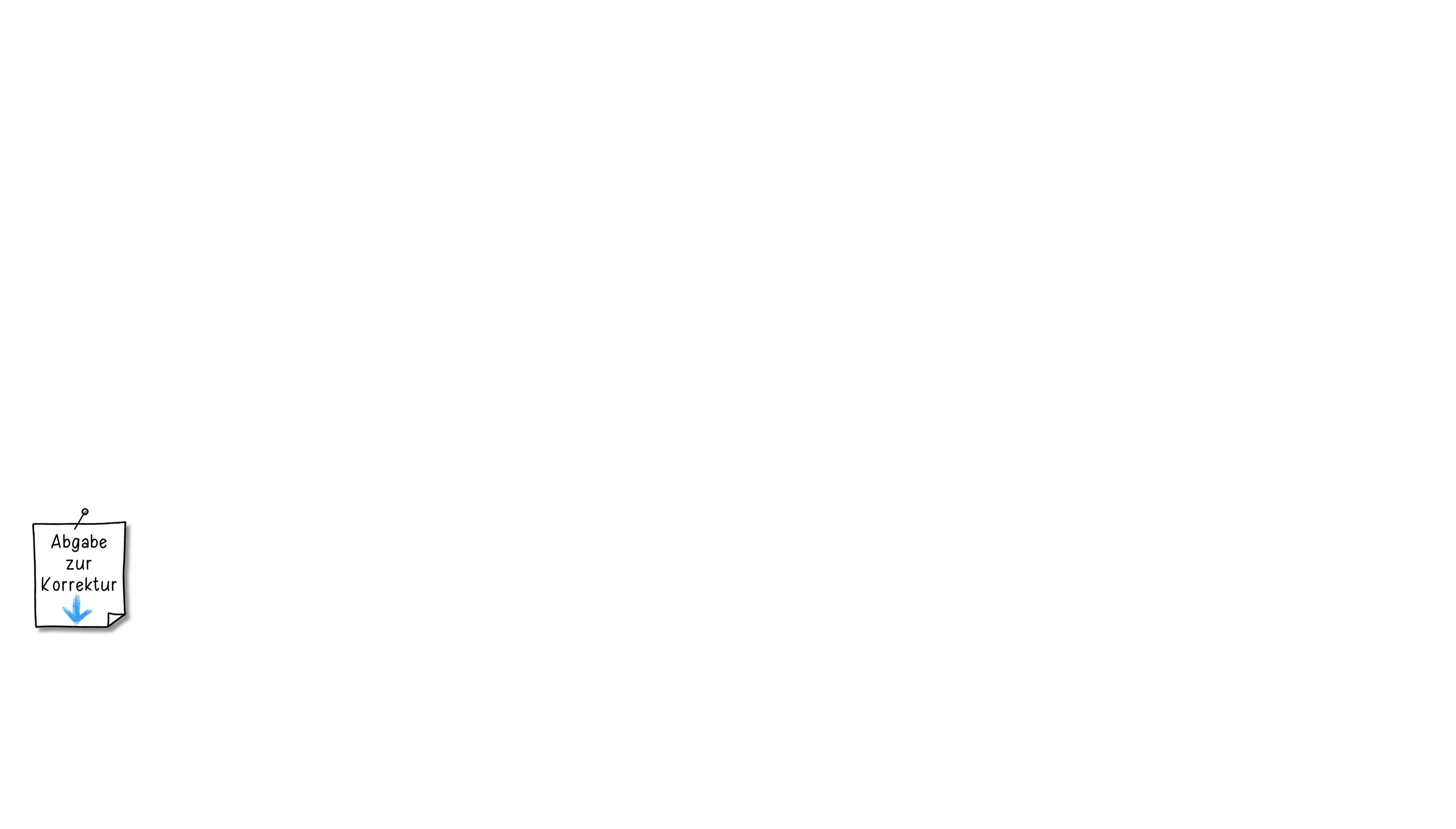 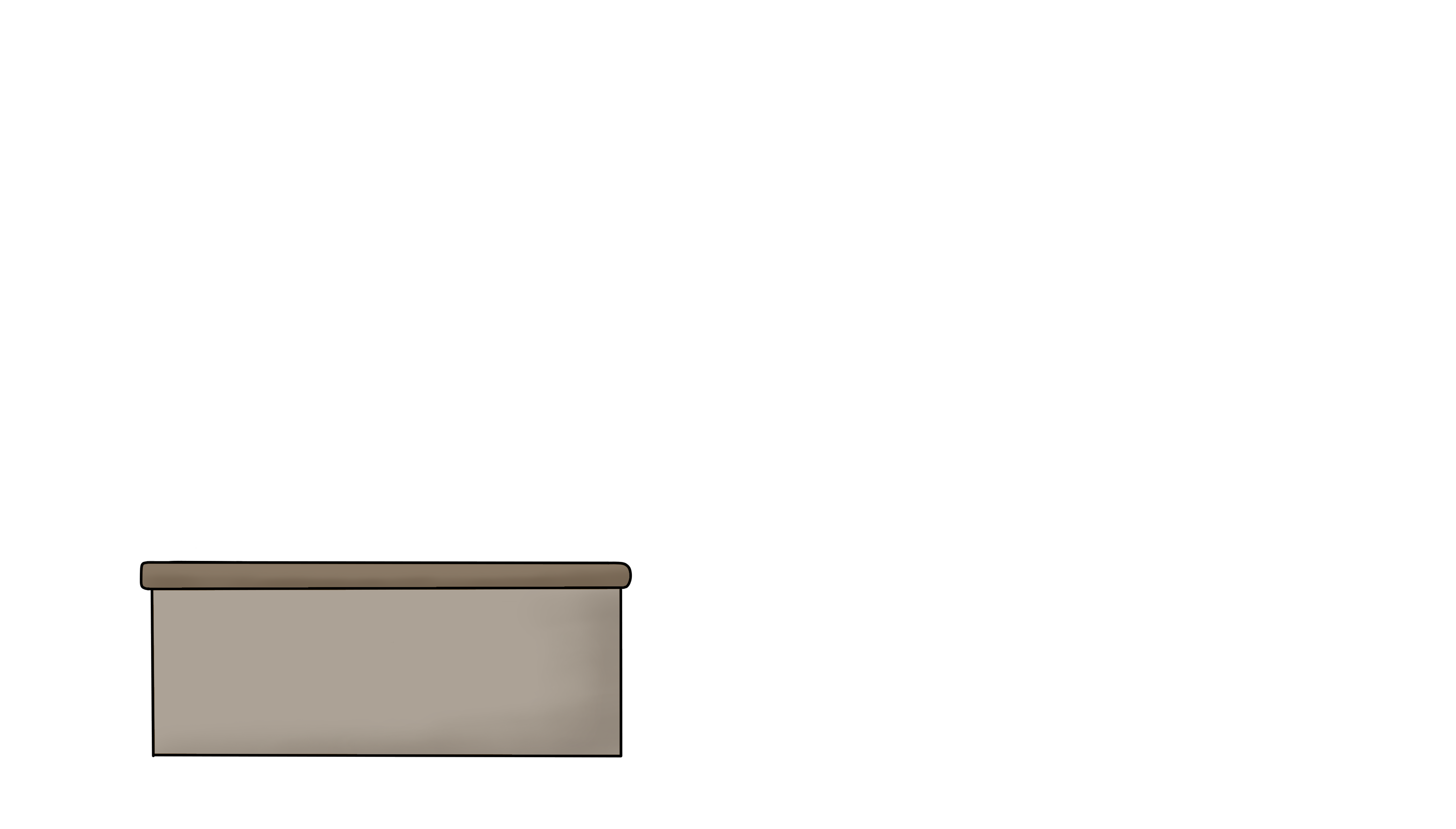 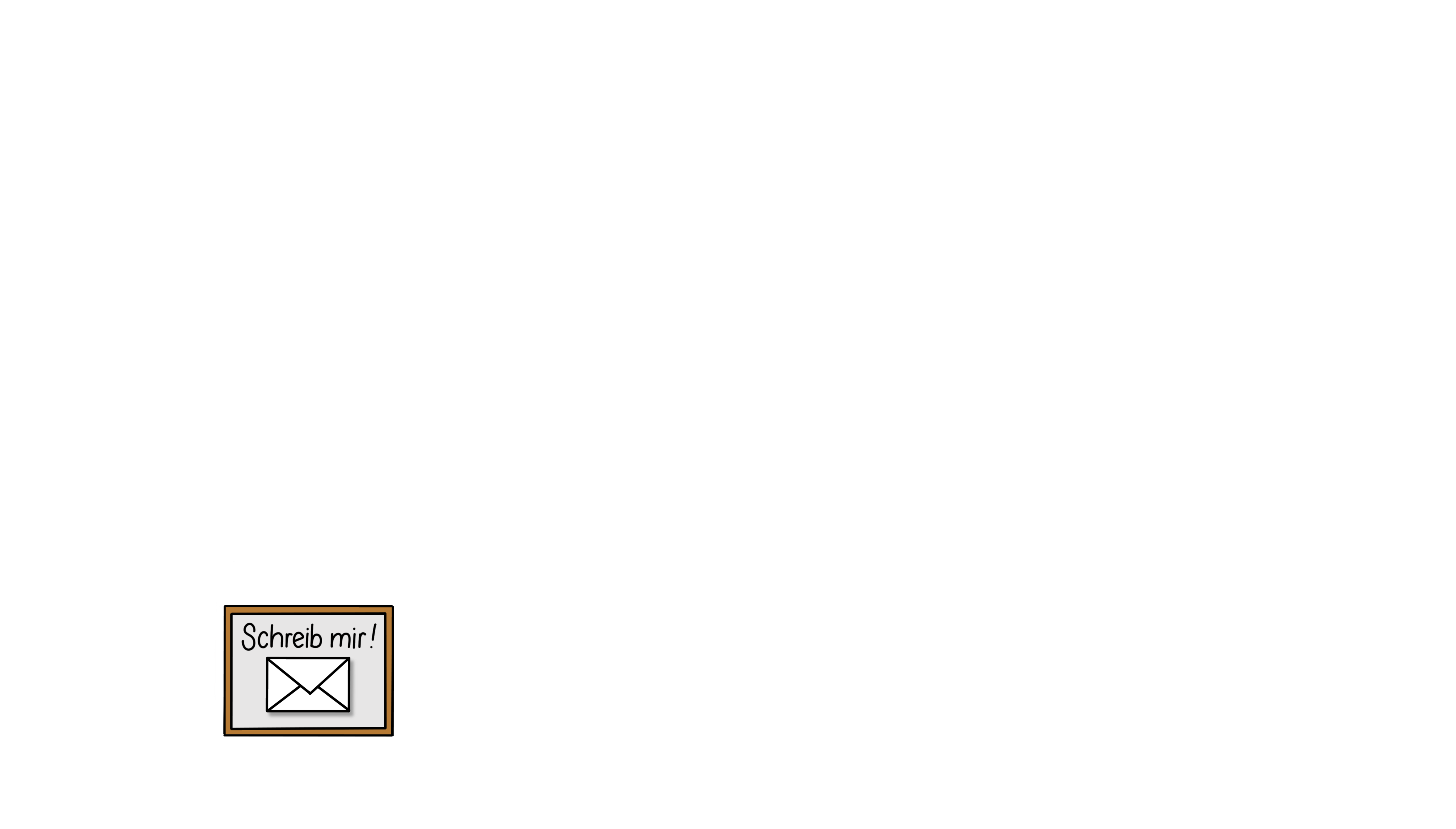 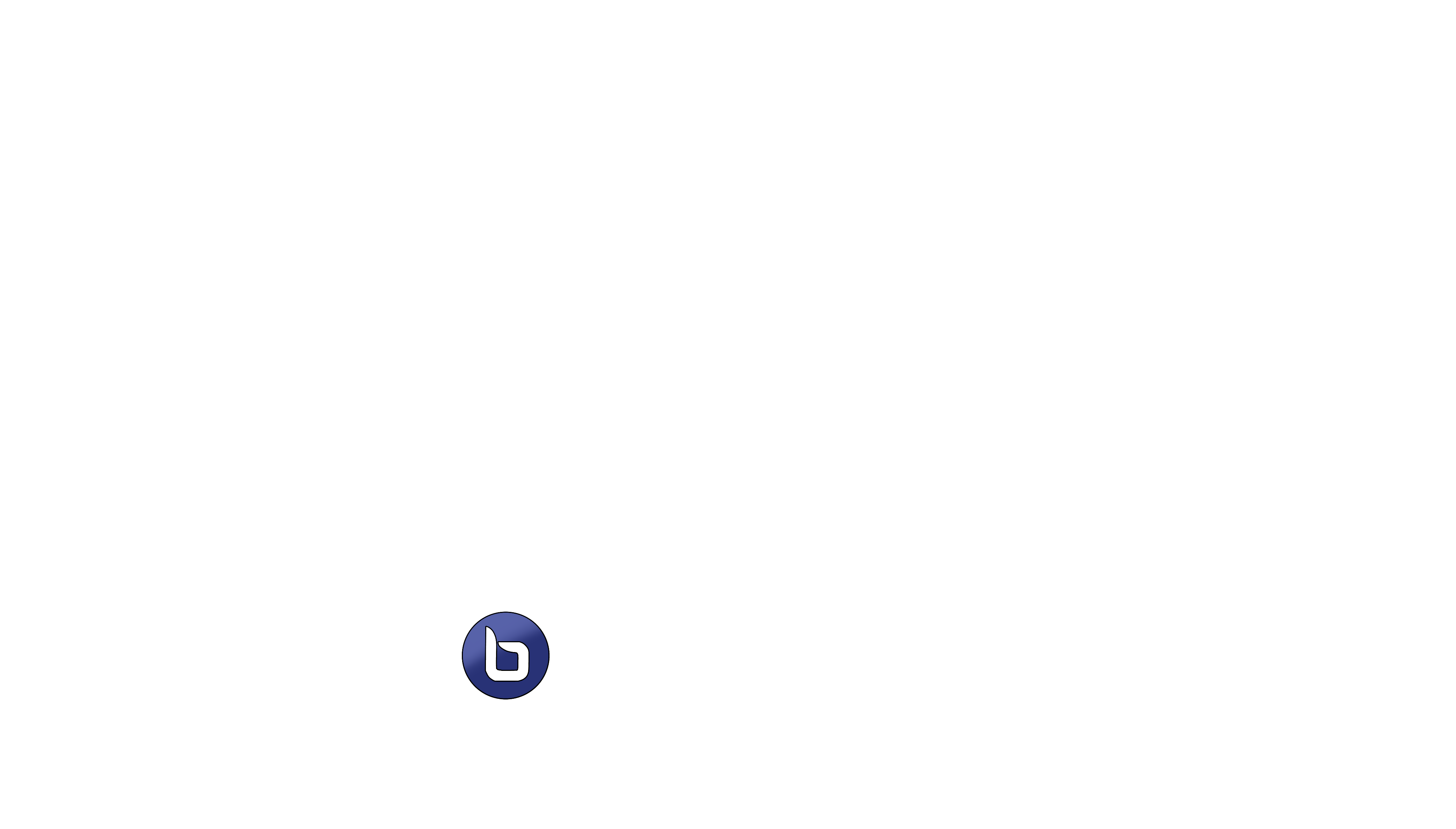 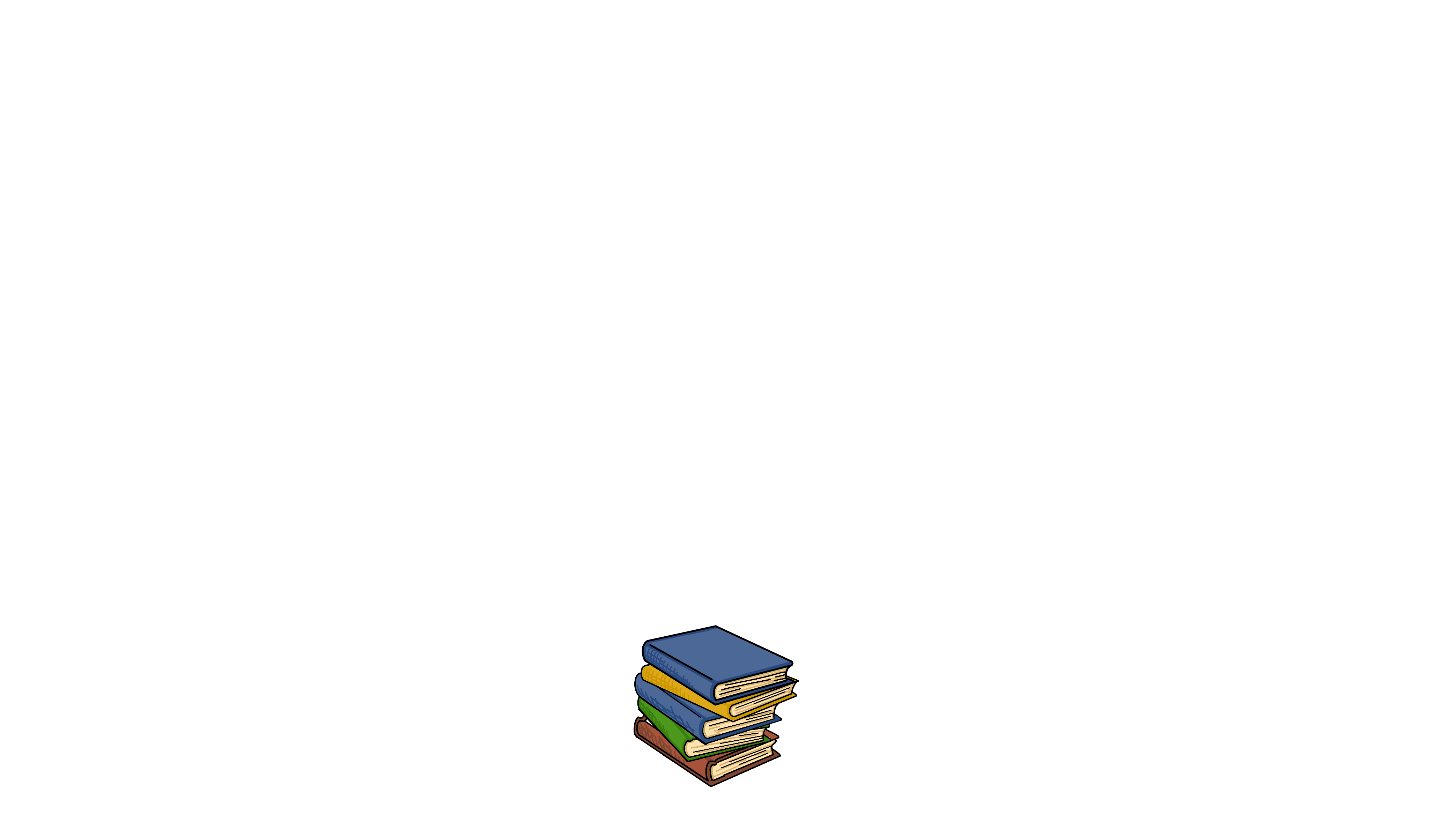 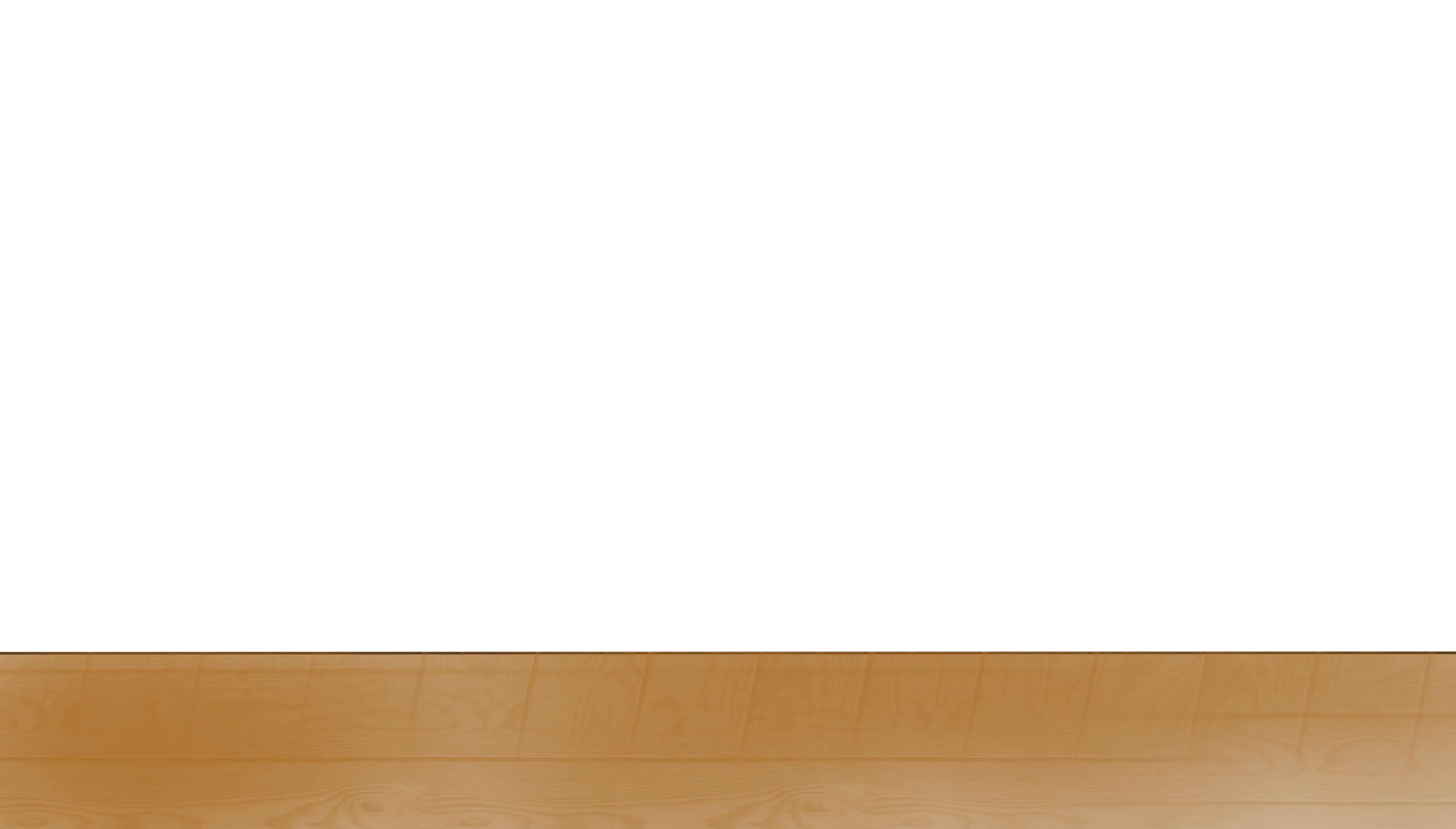 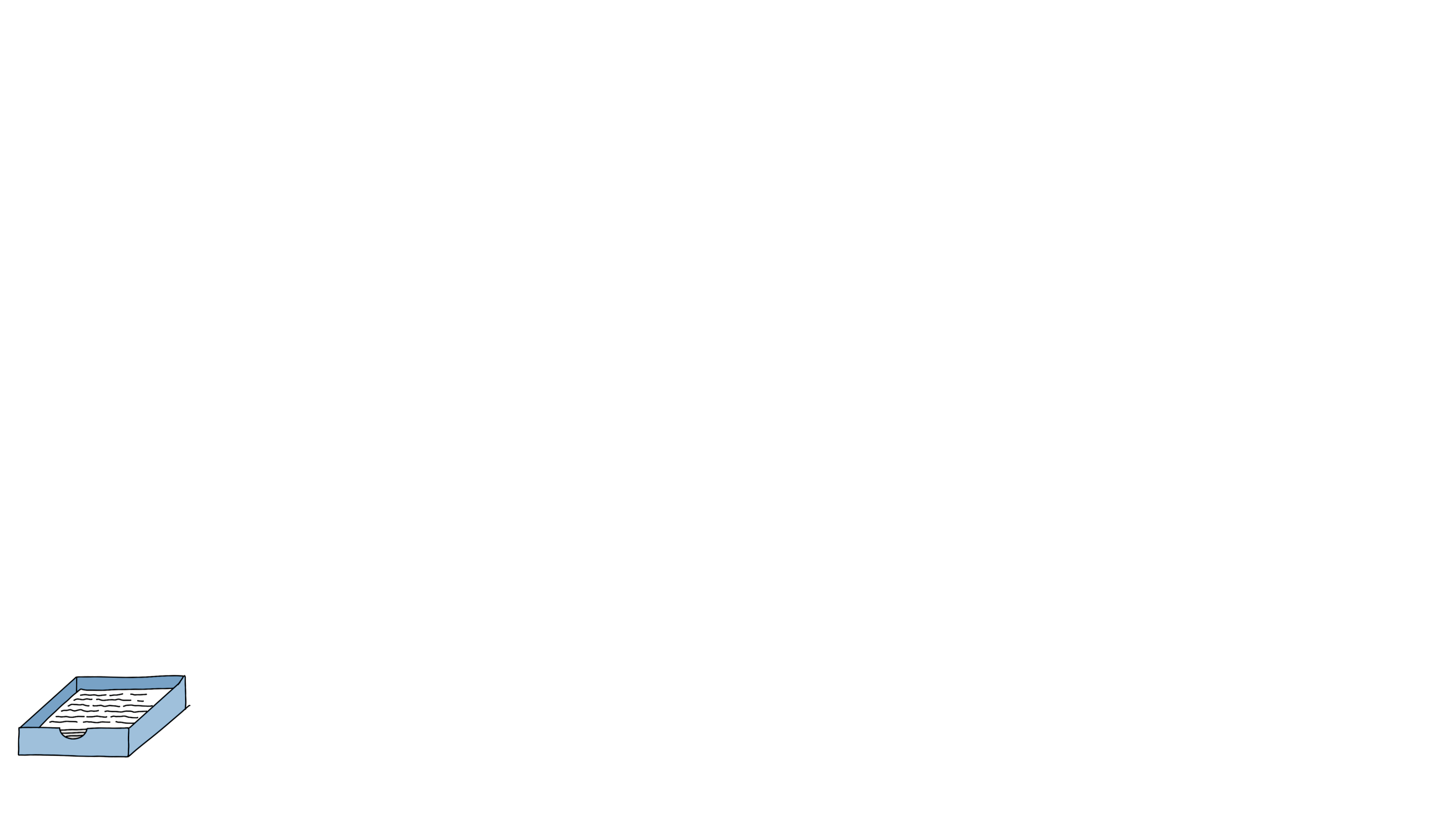